Chapter 3
Examination of Sea Breeze for Offshore Wind Energy using WRF and Lagrangian Coherent Structures
Gaps in sea breeze knowledge
Lit review needed
Eli Hunter CODAR diurnal paper
Quantify size, speed, etc of offshore sea breeze component
To shelf break?
Offshore extent farther than onshore?
Timing of low level divergence (LLD) through NJ WEA?
LCS huge help to resolve LLD
Correlation between LLD and offshore calm zone?
Impact of calm zone on 100m hub height offshore wind generation?
Effect of LLD on surface ocean?
Divergence/calm zone in detided (wind-driven) CODAR?
Case 1
Pure sea breeze
No upwelling (cold springtime water)
Large propagation inland for onshore front
How far does offshore side go?
What does sea breeze structure look like vertically?
Case 1
Fig 1
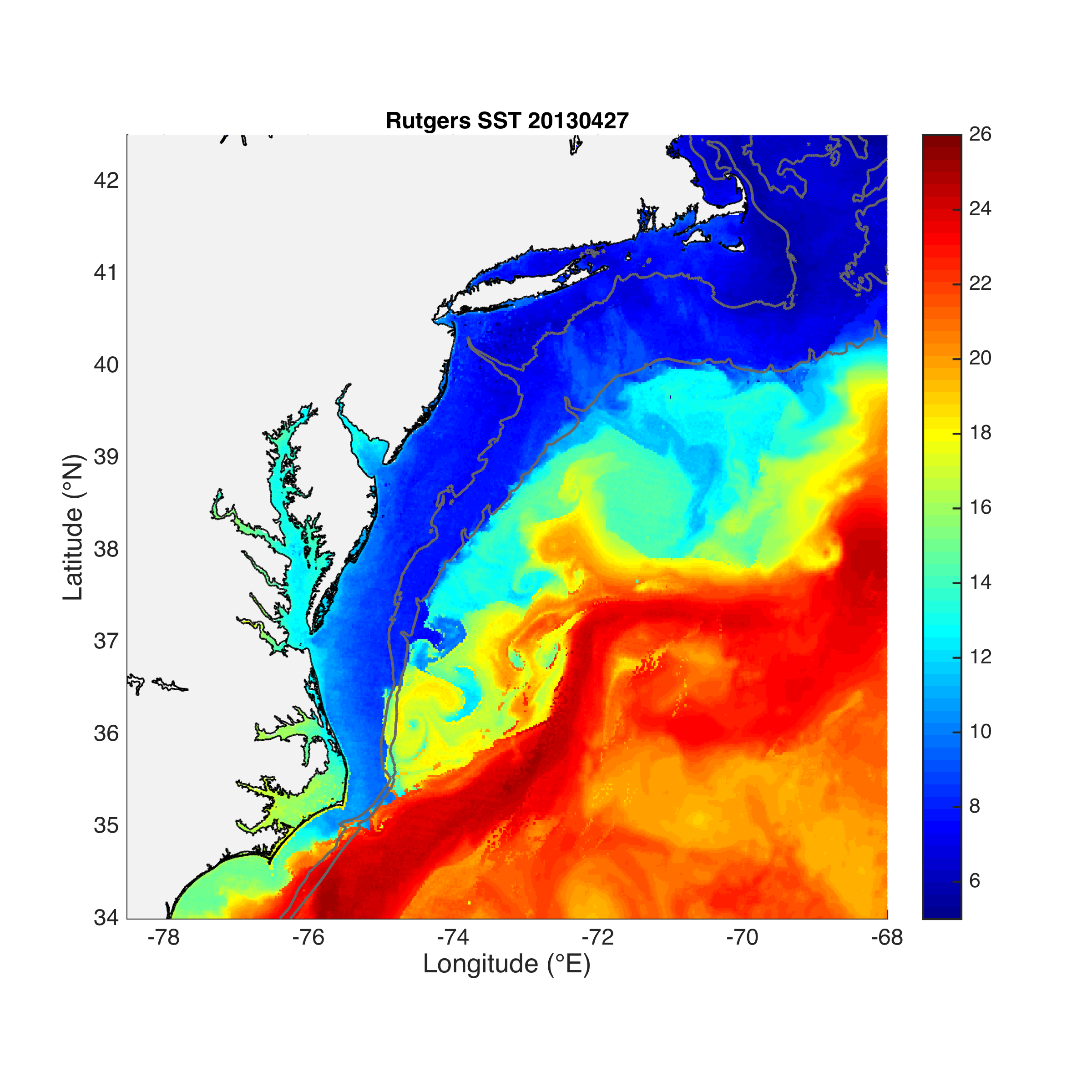 Include NJ Wind Energy Area
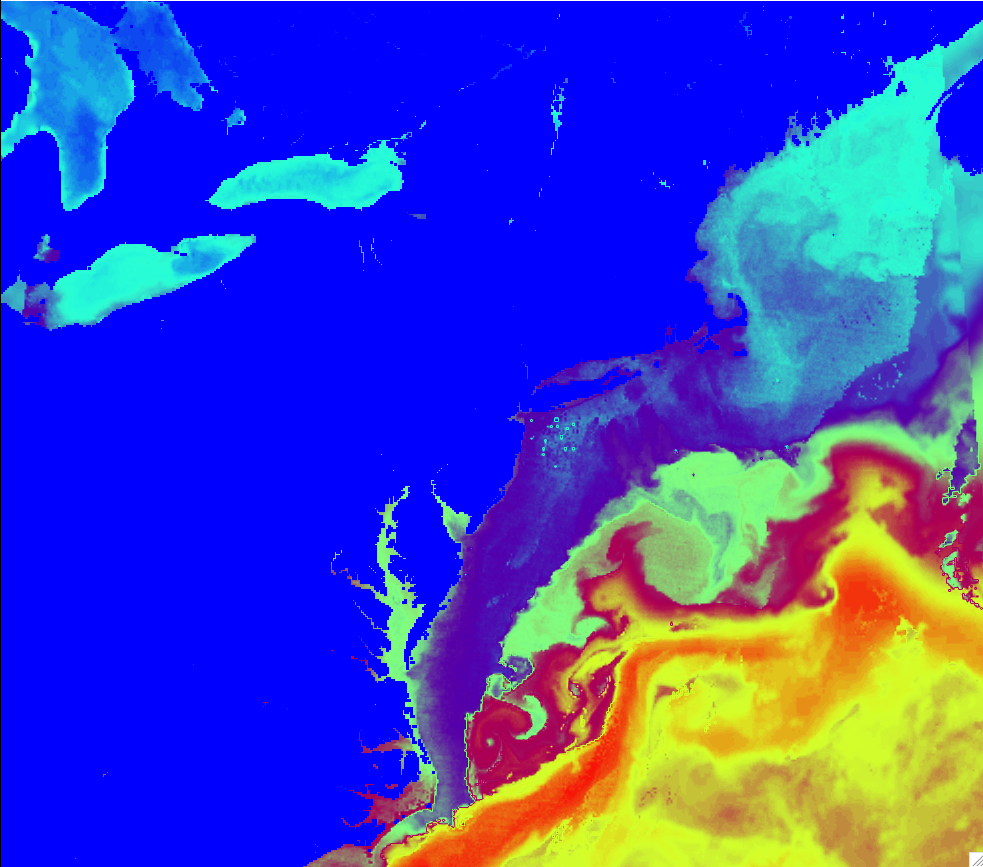 As above but over full WRF domain (to depict WRF domain)
100m
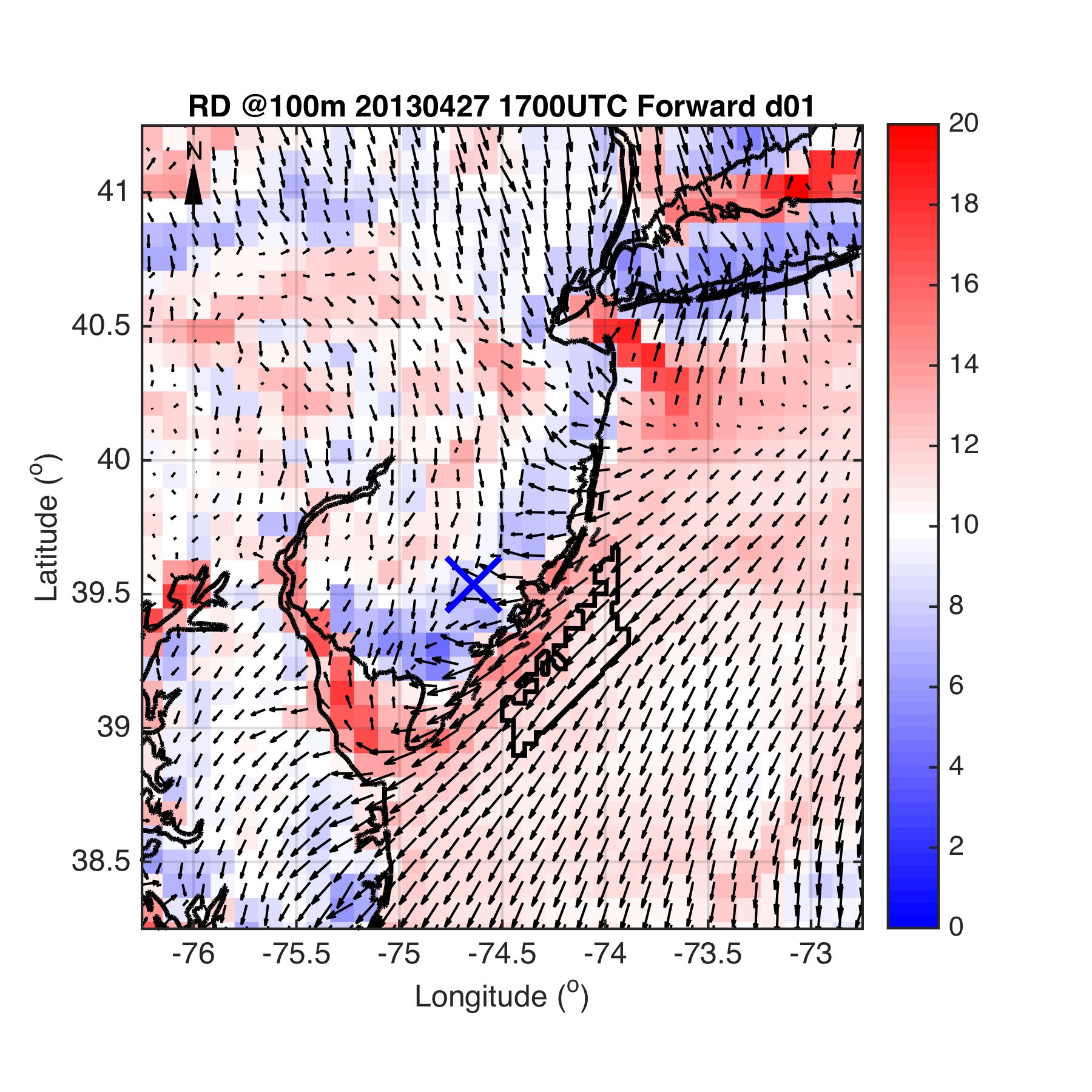 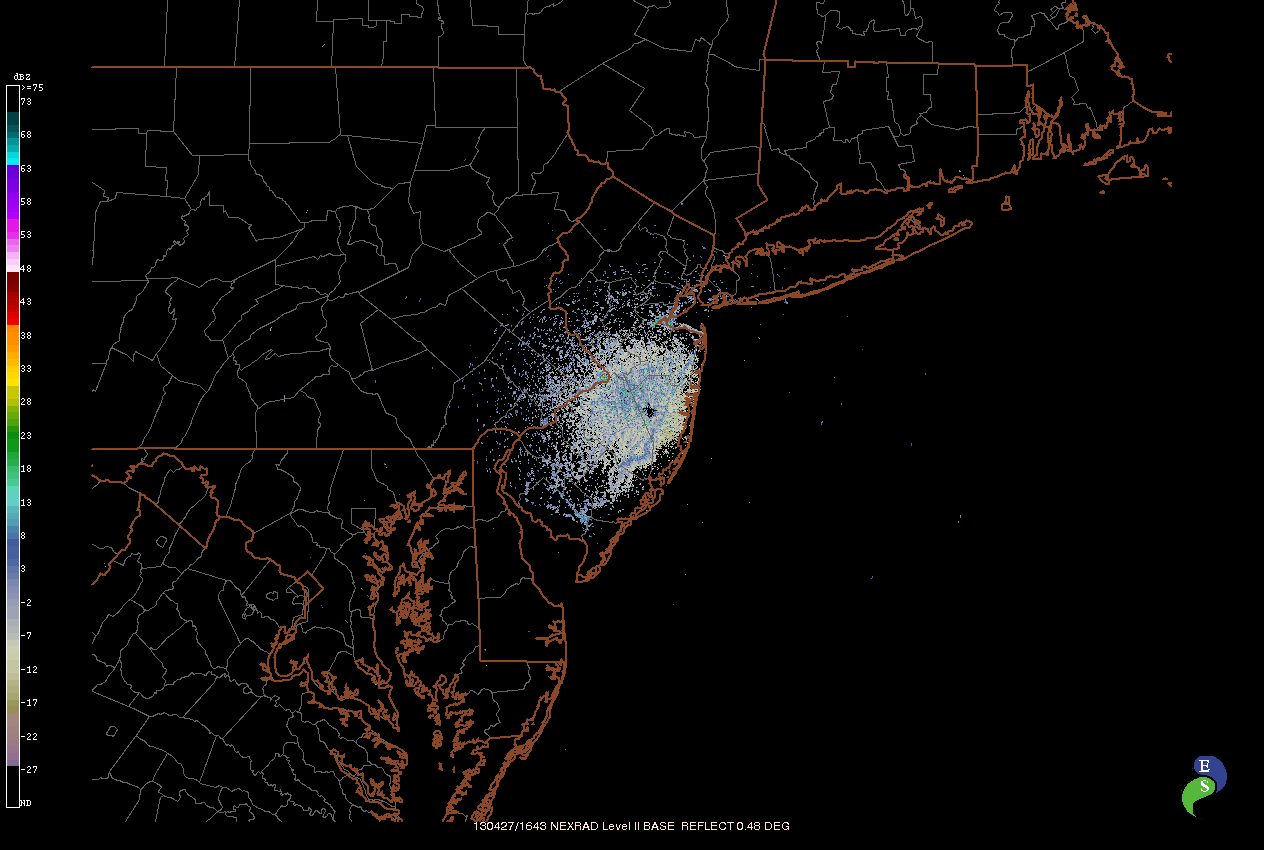 Case 1
Fig 2
1700 UTC
-Add zoomout?
-Change to RD-10km
-Improve quality of weather radar
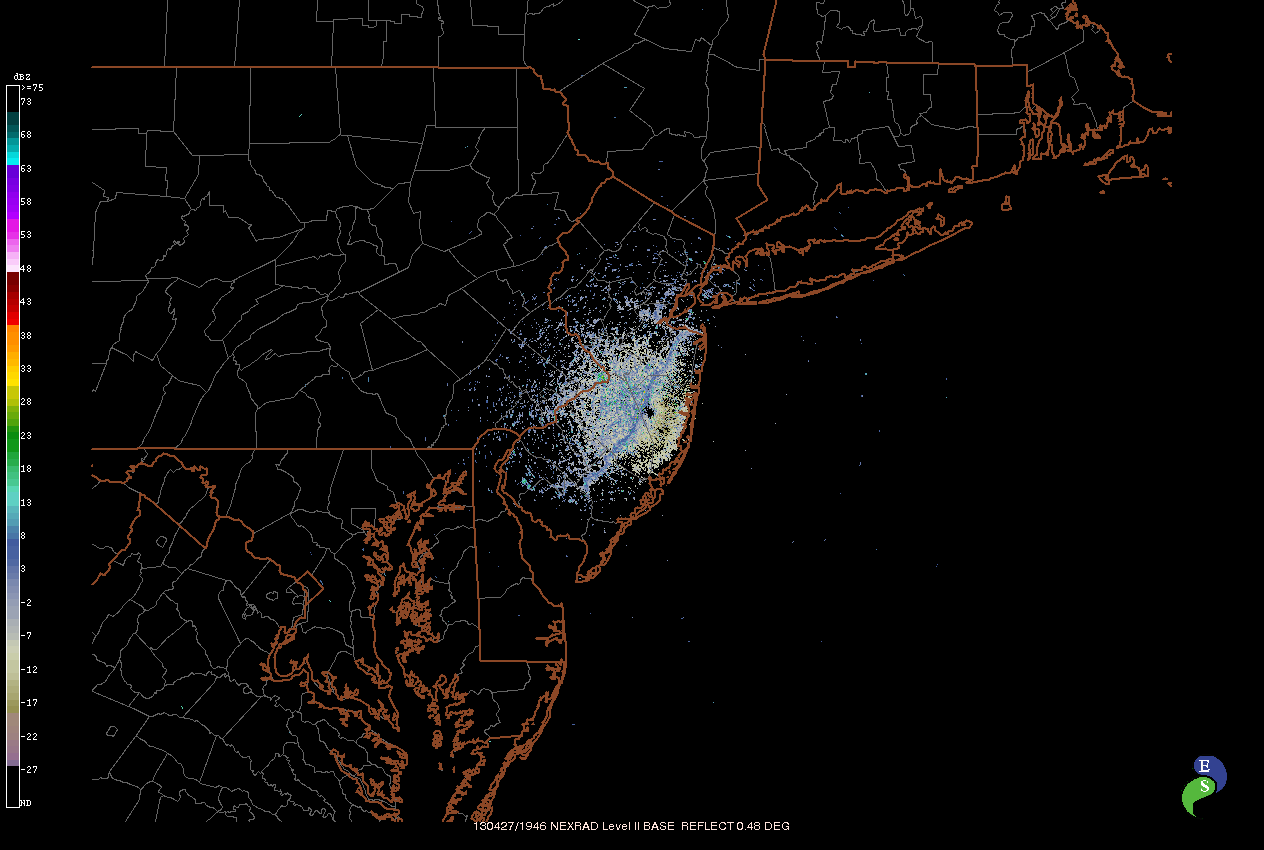 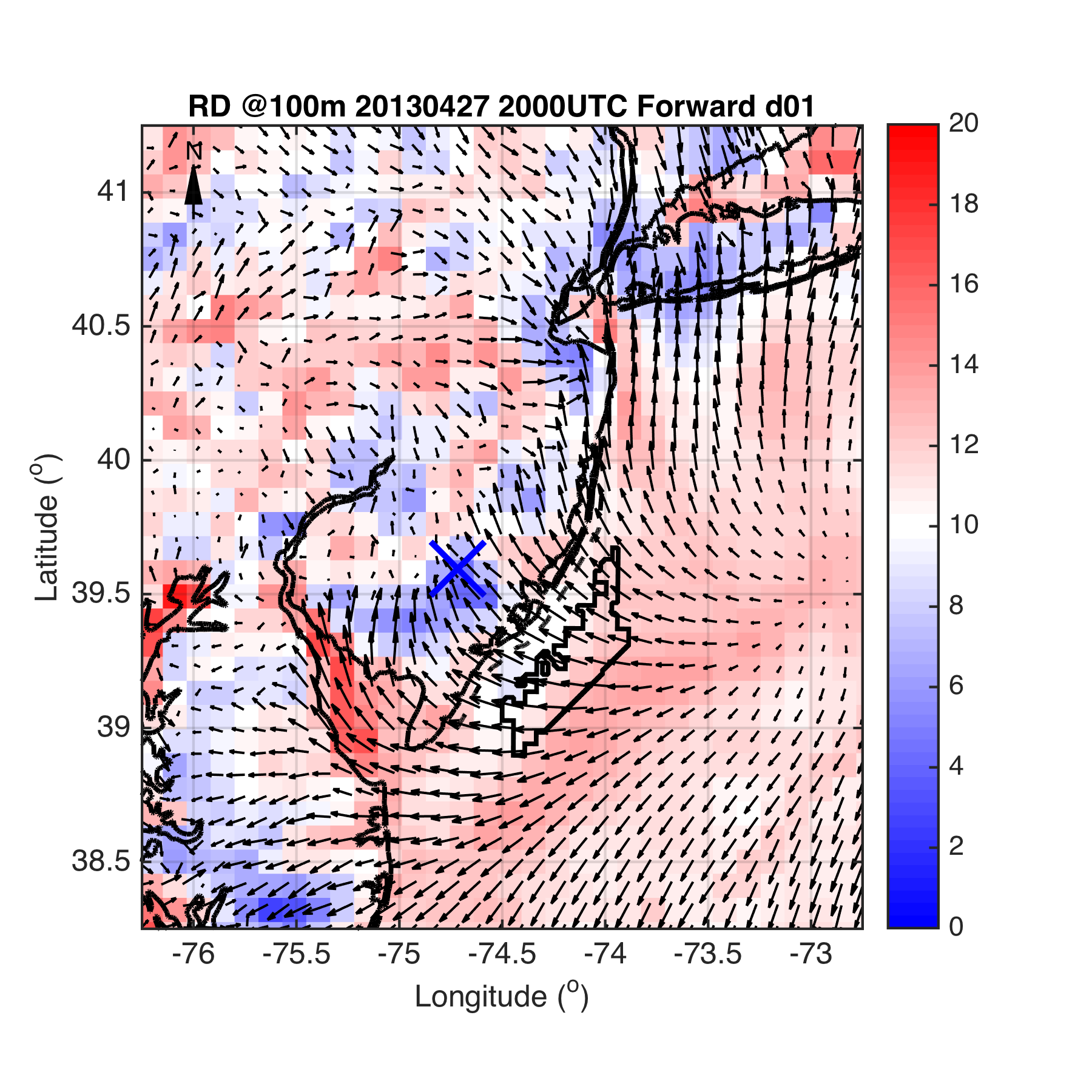 2000 UTC
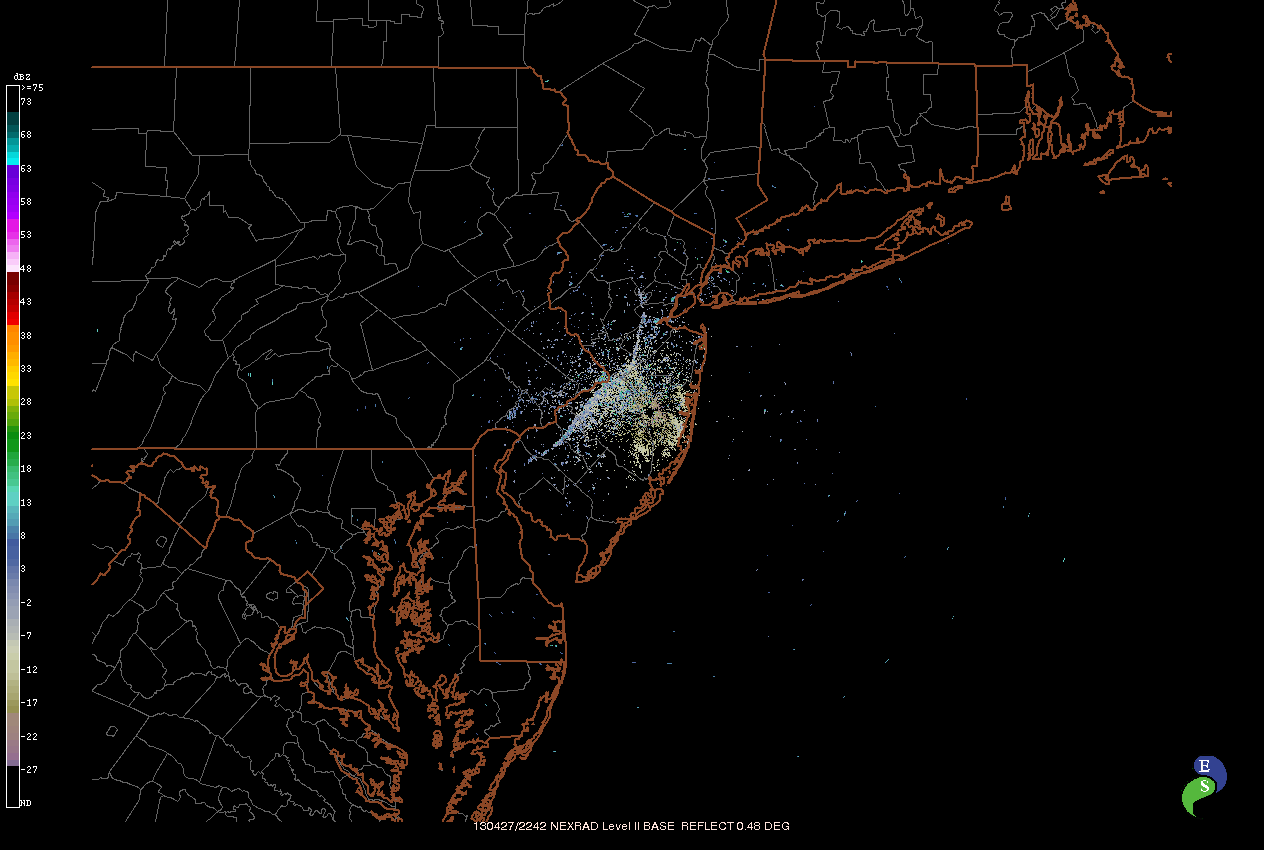 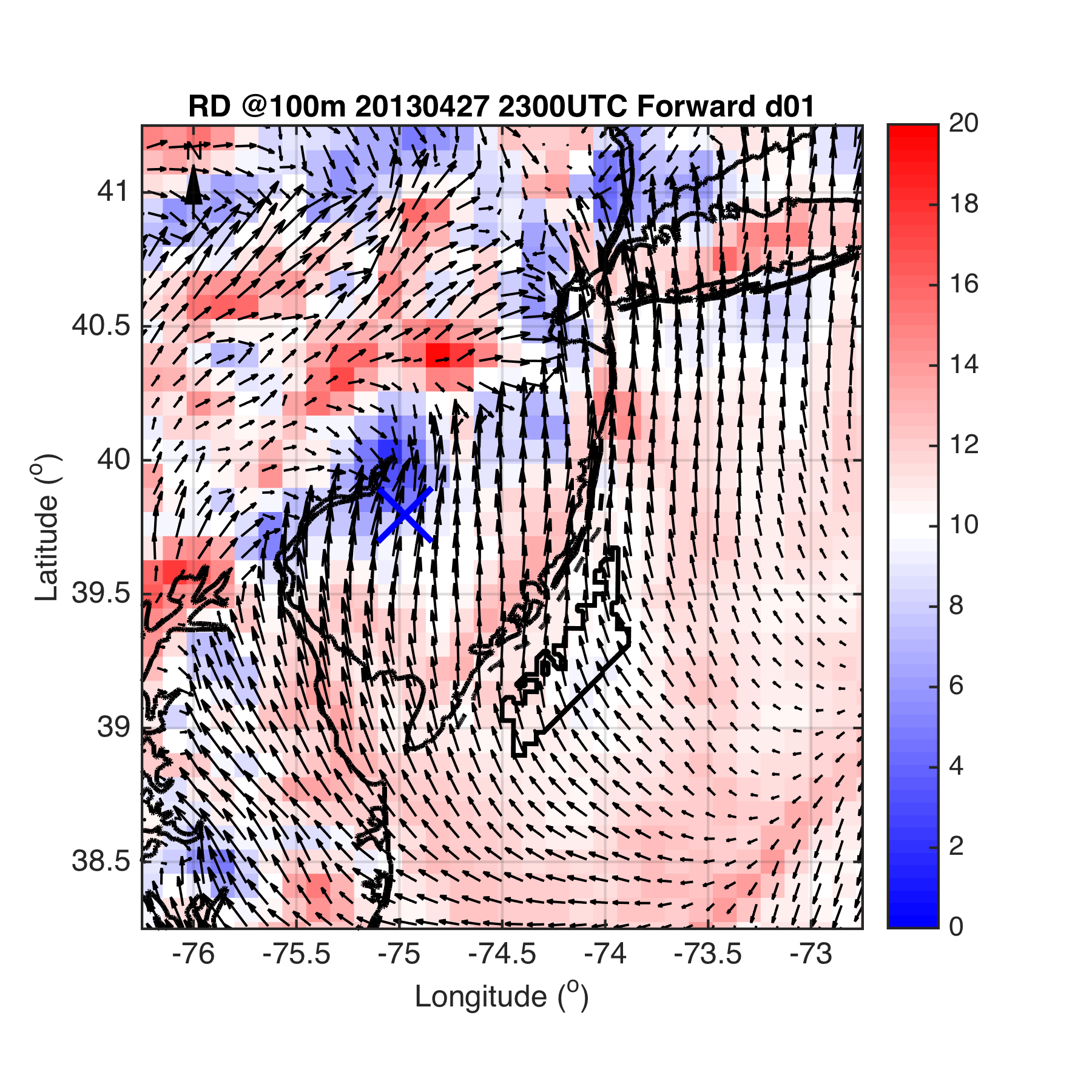 2300 UTC
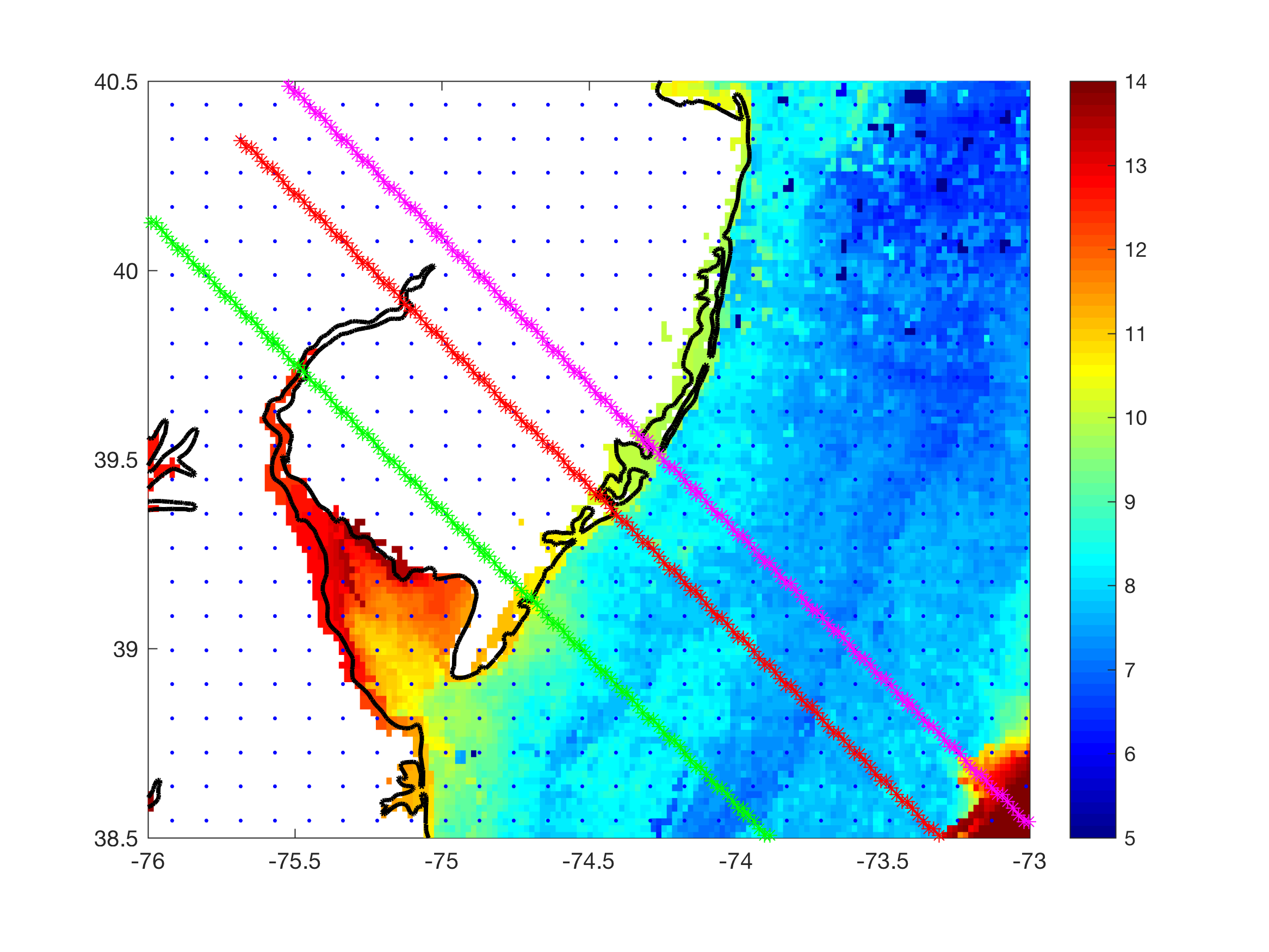 Cross section locations (not a figure)
Case 1
NORTH
CENTER
SOUTH
-Add this to SST (Fig 1)? Or planar (Fig 2)?
Case 1
Fig 3
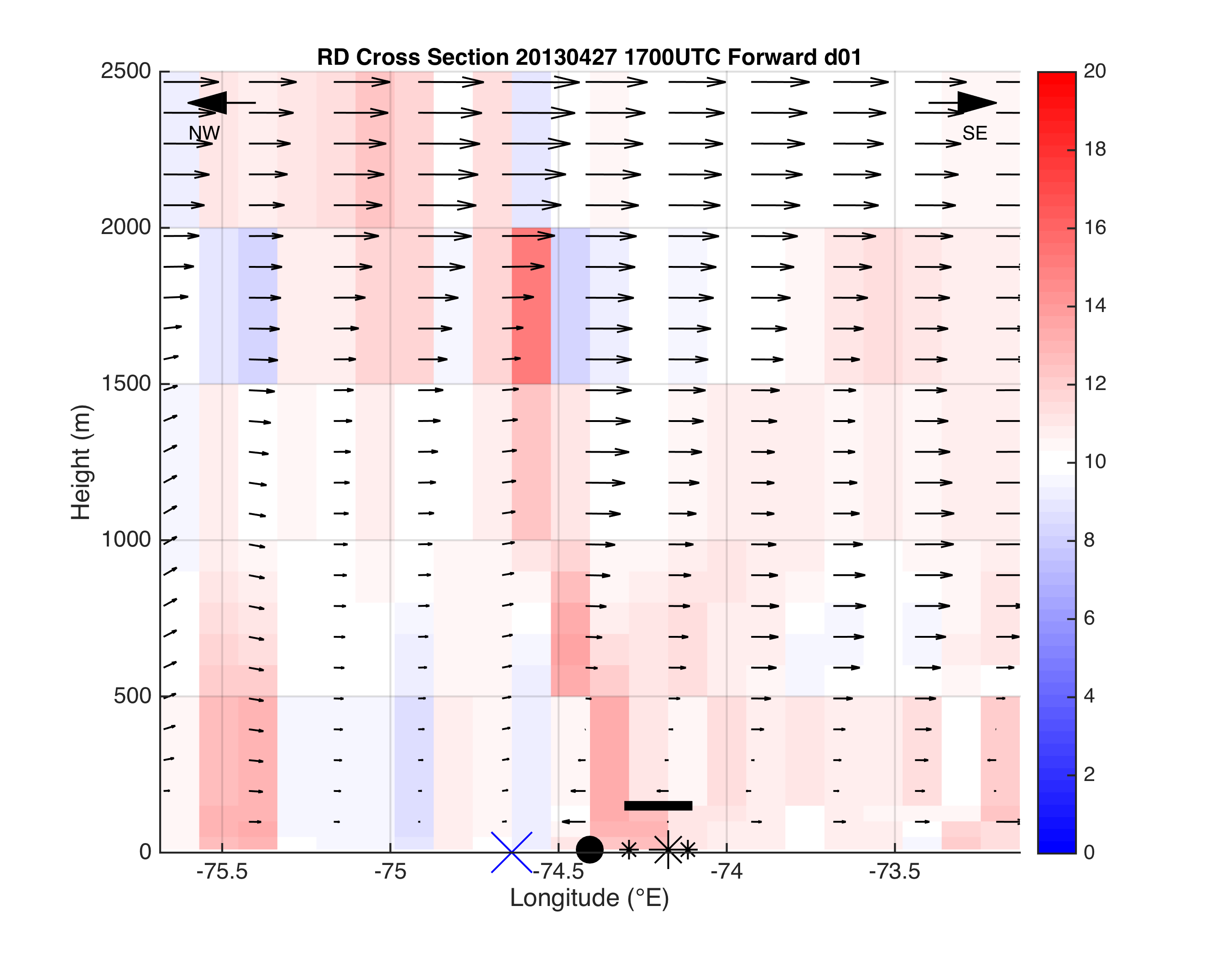 1700 UTC
-Change to SOUTH cross section (best signal)
-Add zoomout cross section
-Change to RD-10km
-Use pcolorjw so top isn’t cut off
-Add 200, 300, 400m
-Add quiver legend
CENTER
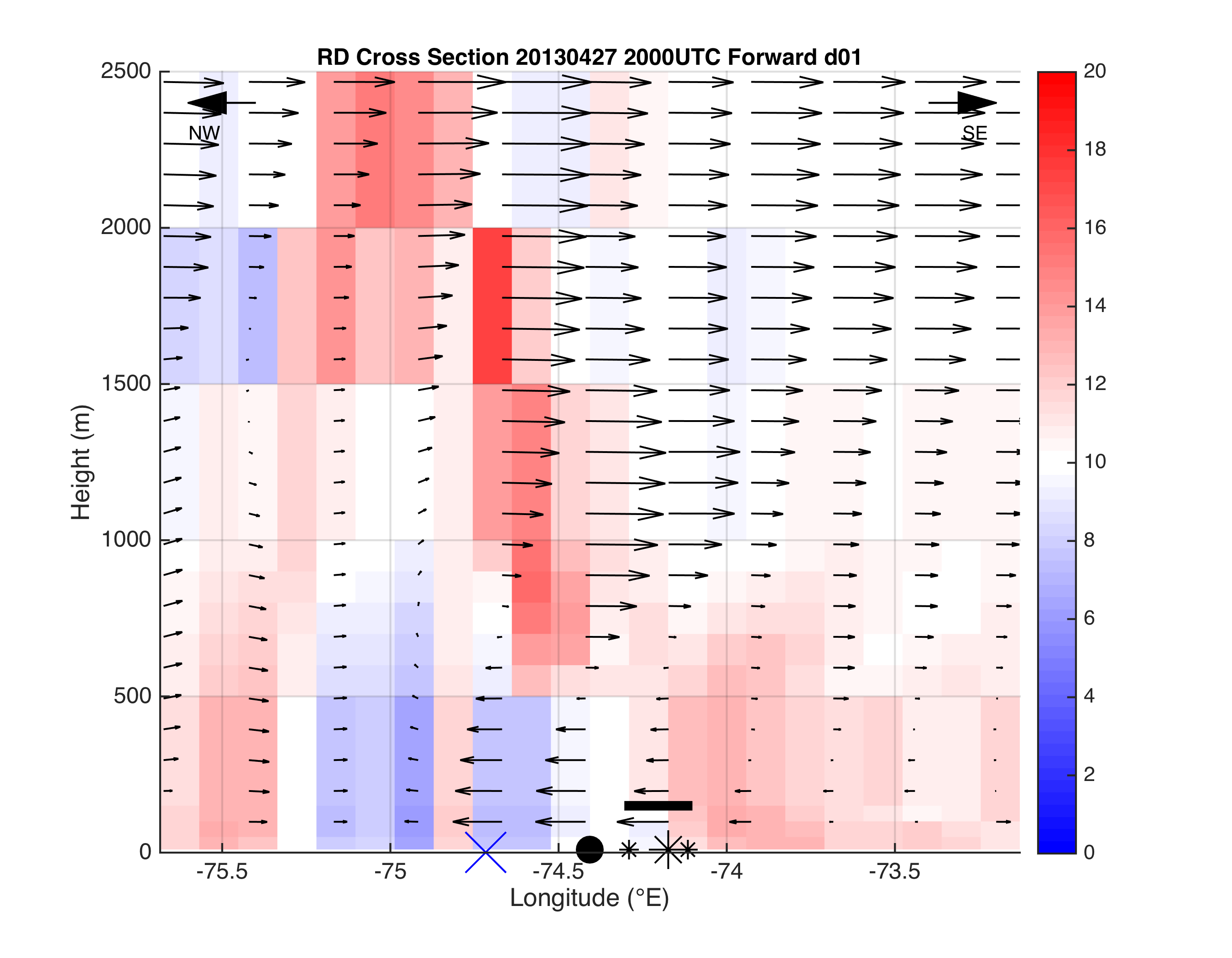 2000 UTC
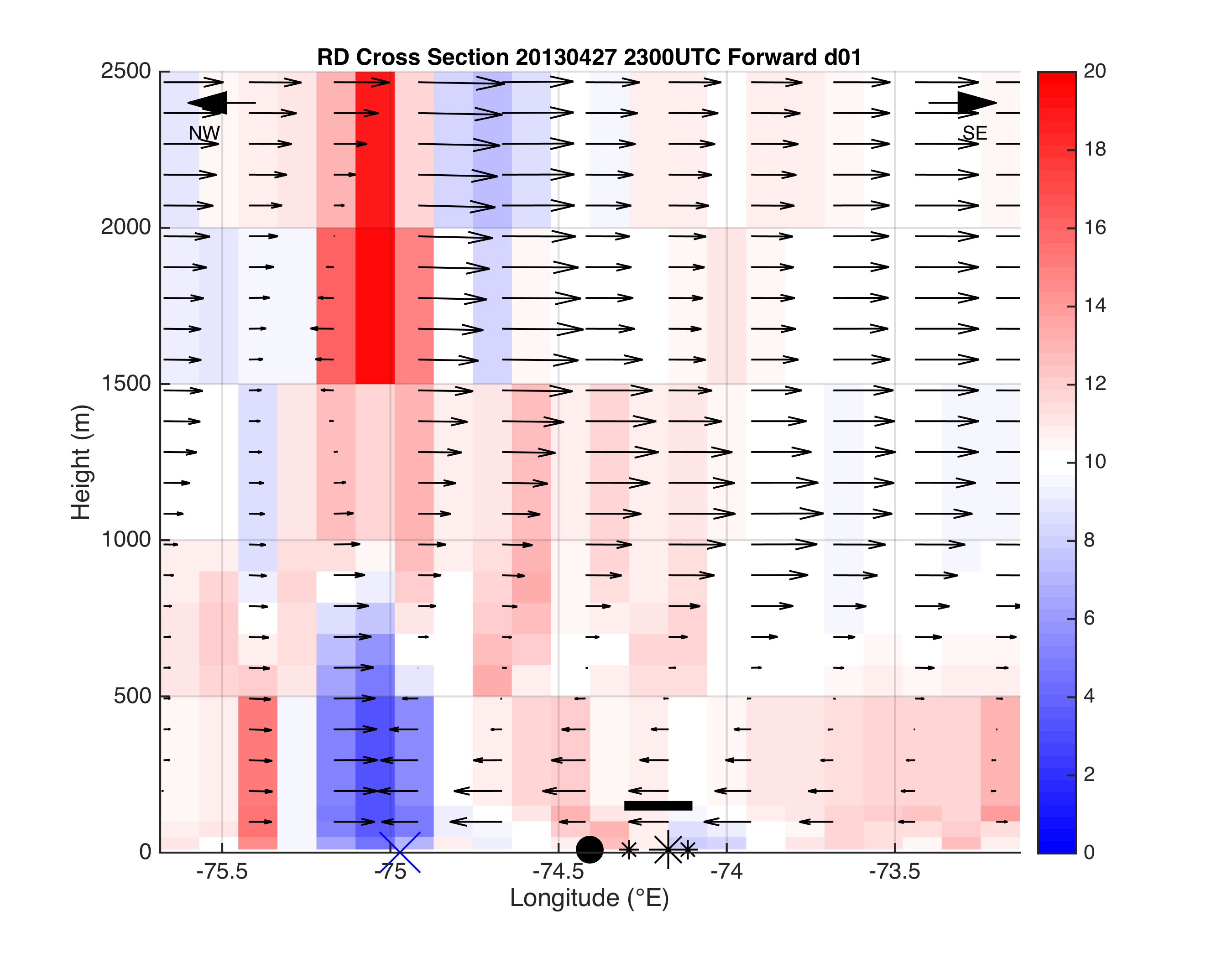 2300 UTC
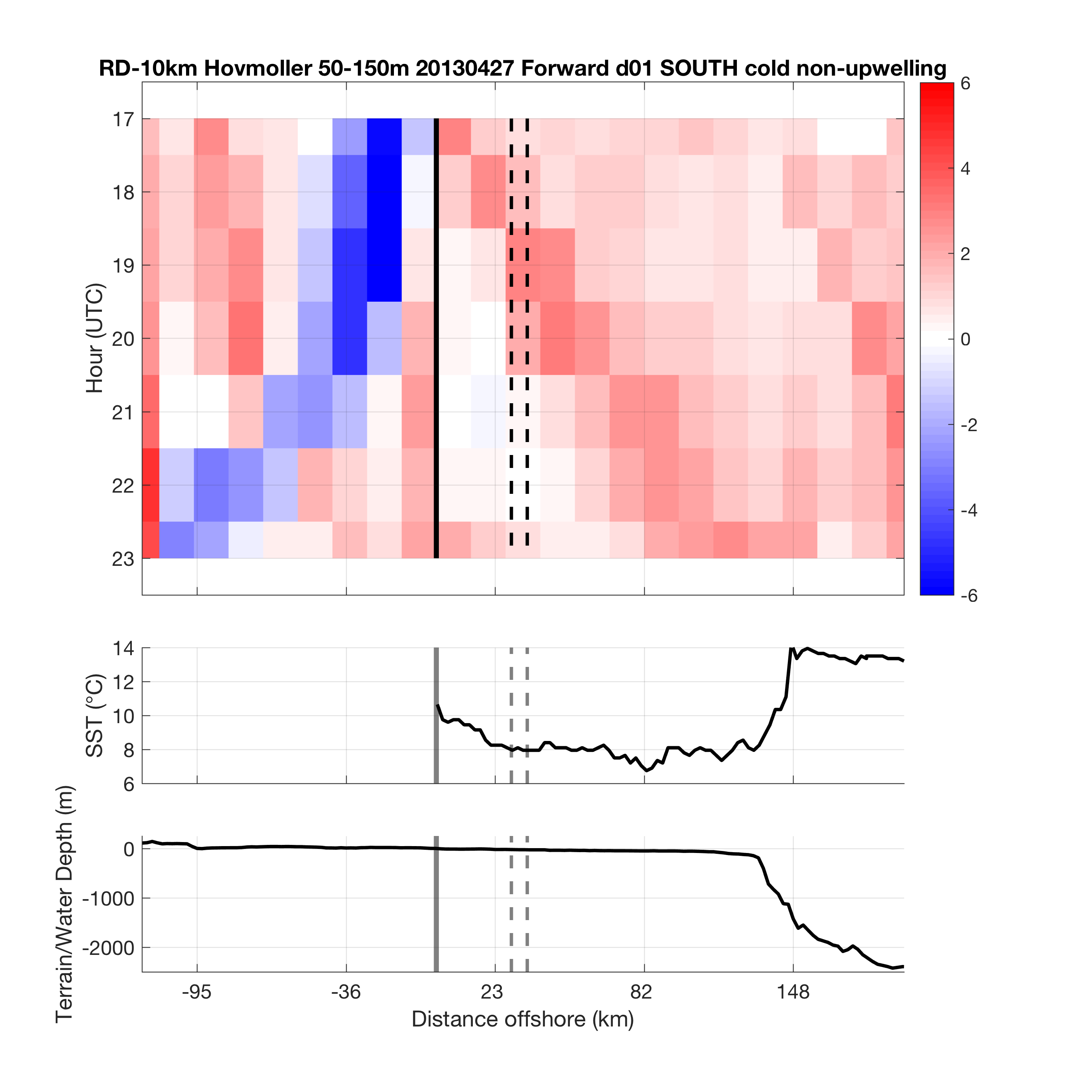 AVG(50,100,150m)
Fig 4
Case 1
-Add zoomout Hovmoller
-Add X’s for weather radar sea breeze location
-Add wind vectors
-Add time series of RD, wind spd in NJ WEA
-Change to histograms?
-Change to RD-10km
SOUTH
Gaps in knowledge on upwelling impact on sea breeze
Lit review needed
Bowers thesis: upwelling impact on onshore sea breeze
Upwelling increases land-sea temperature gradient
large enough spatially (microscale or mesoscale?) to impact mesoscale sea breeze circulation?
Introduce an inversion in low level atmosphere
How does this affect LLD, calm zone offshore?
Along-shore variability in upwelling impact
More on this later
Case 2 and 3
Case 2:
Pure sea breeze
Upwelling (August-peak energy demand)
Small propagation inland for onshore front
Case 3:
Same atmospheric situation
Just change bottom boundary condition for WRF (SST): Non-upwelling two days prior
How far does offshore side go?
What does sea breeze structure look like vertically?
What is impact of upwelling?
Case 3
Case 2
Fig 5
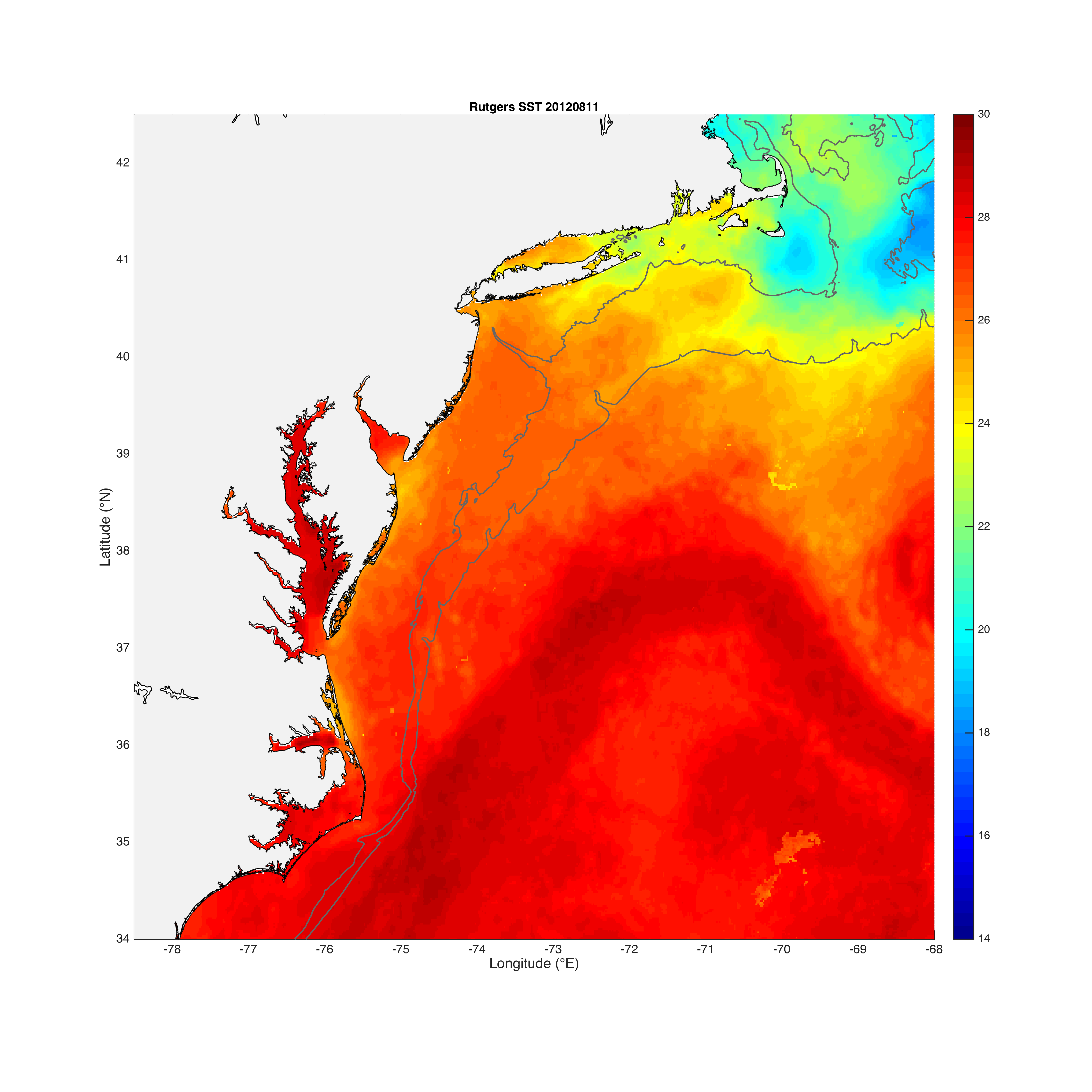 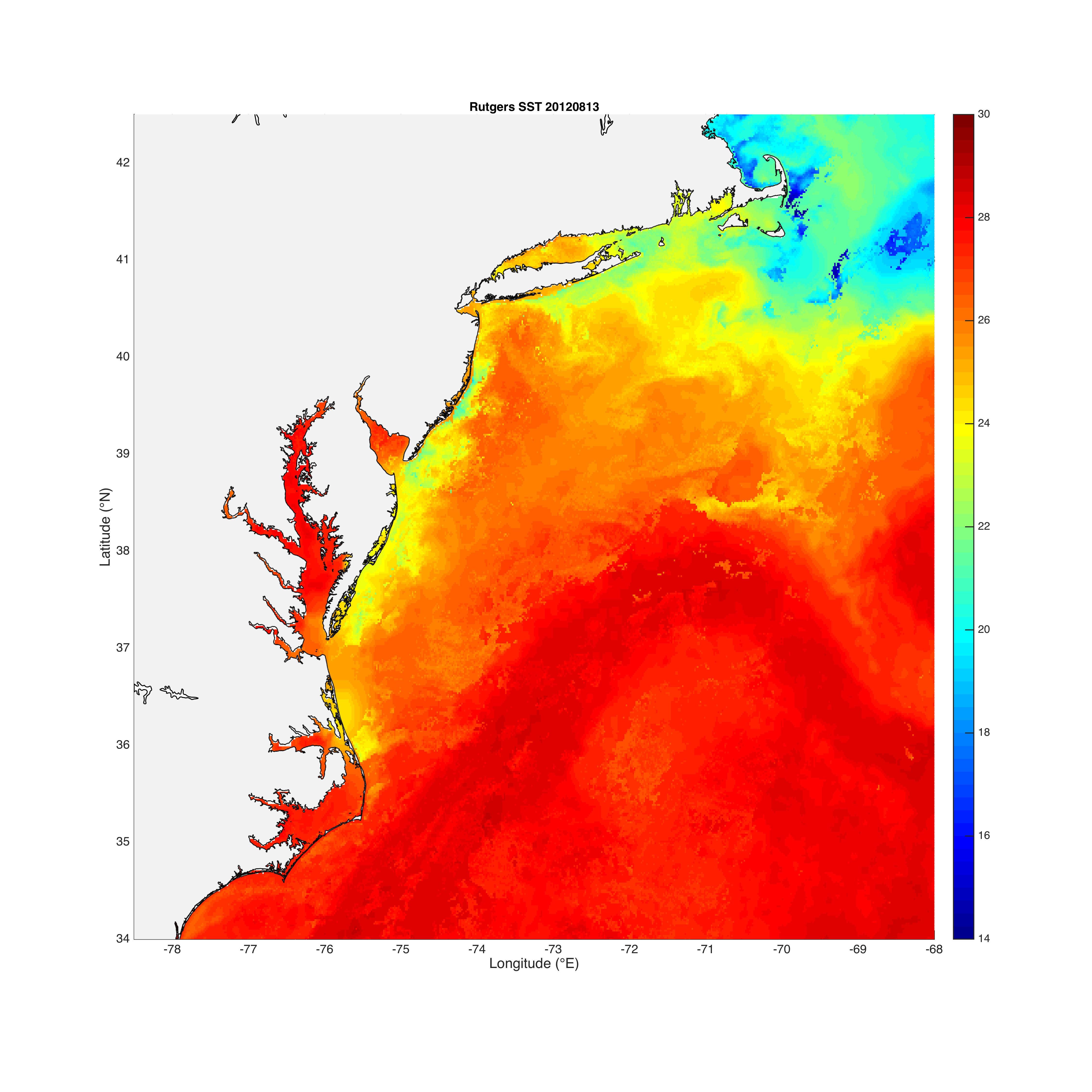 Include NJ Wind Energy Area
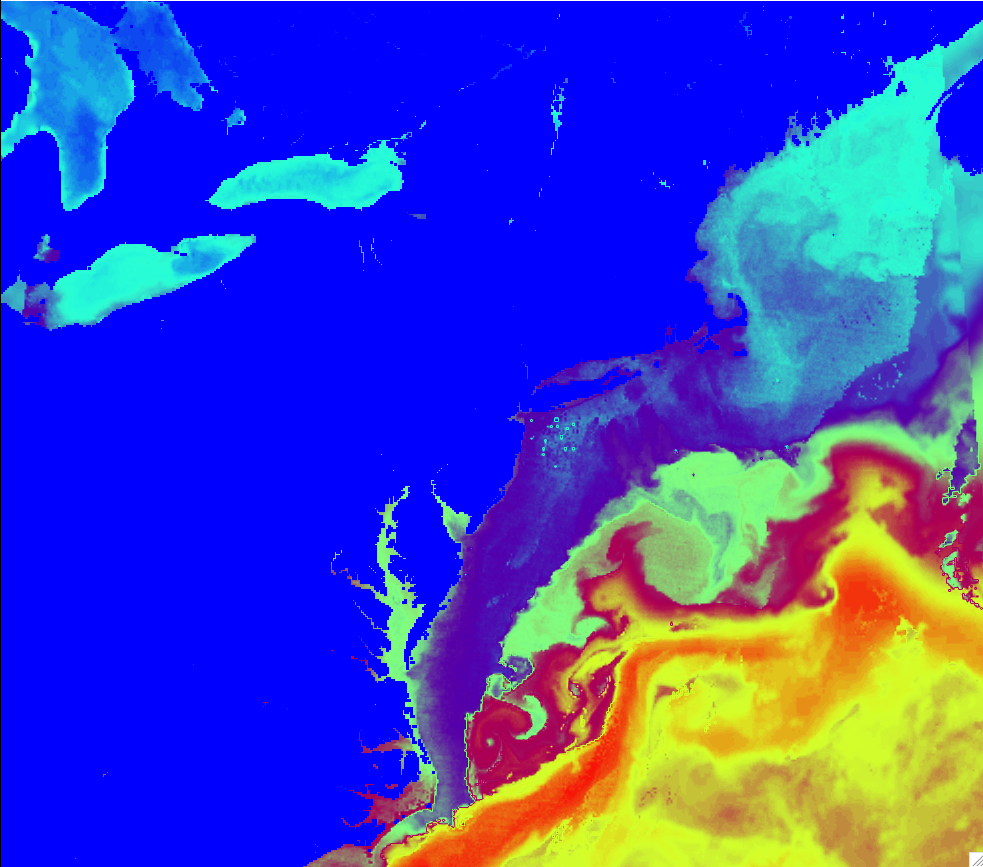 As above but over full WRF domain (to depict WRF domain)
100m
Case 2
Case 2-3
Fig 6
Case 3
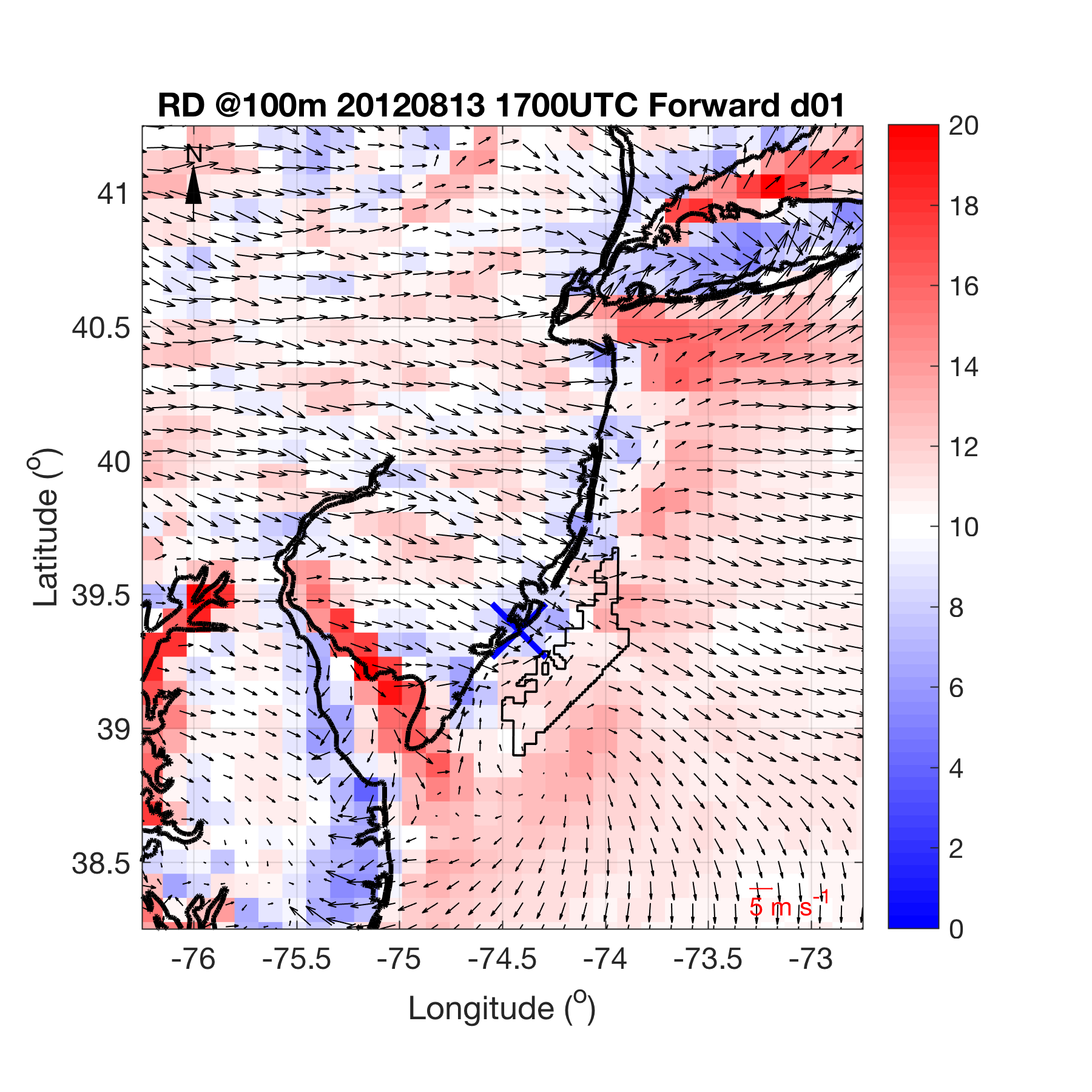 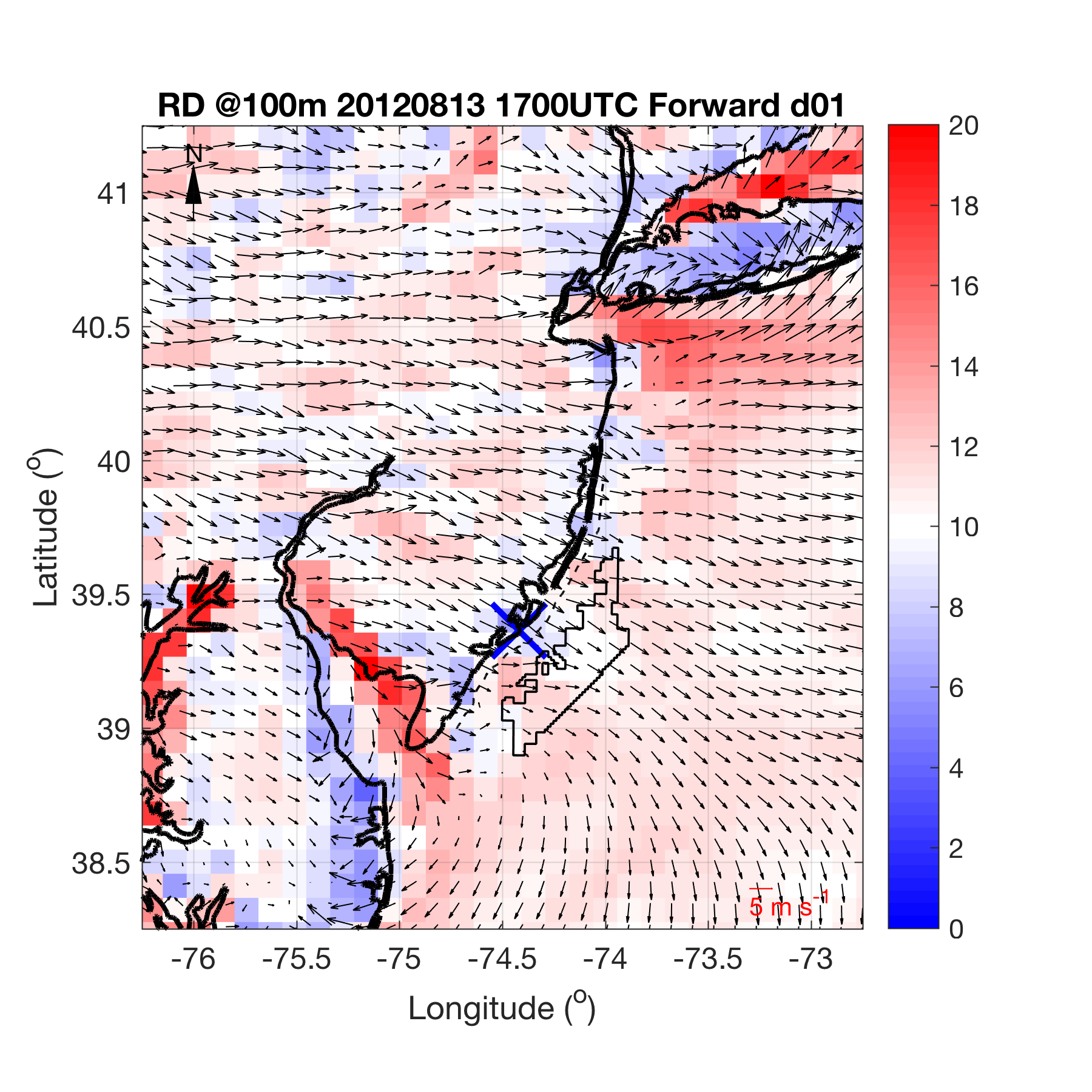 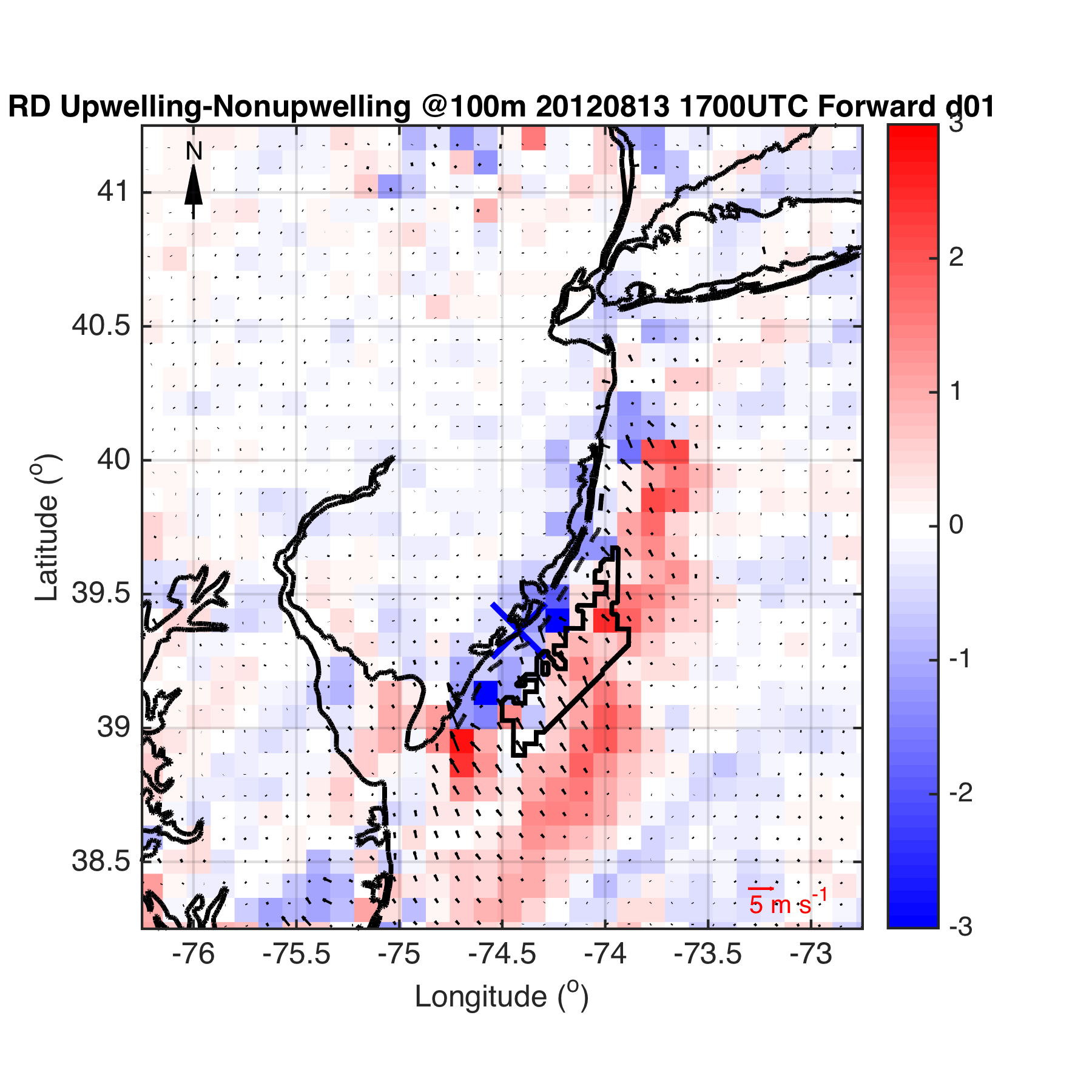 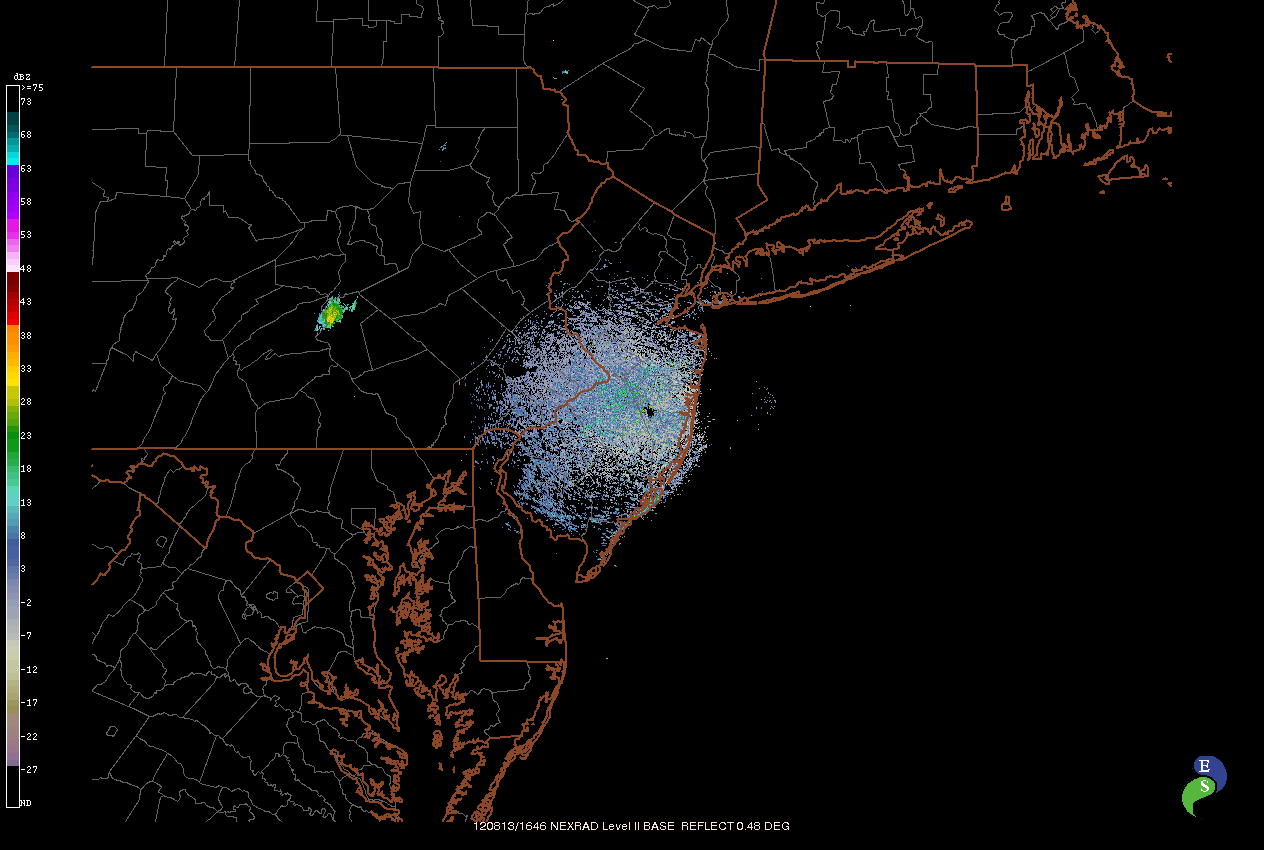 17Z
-See how 10m looks (closer to upwelling effect)
-Change to RD-10km
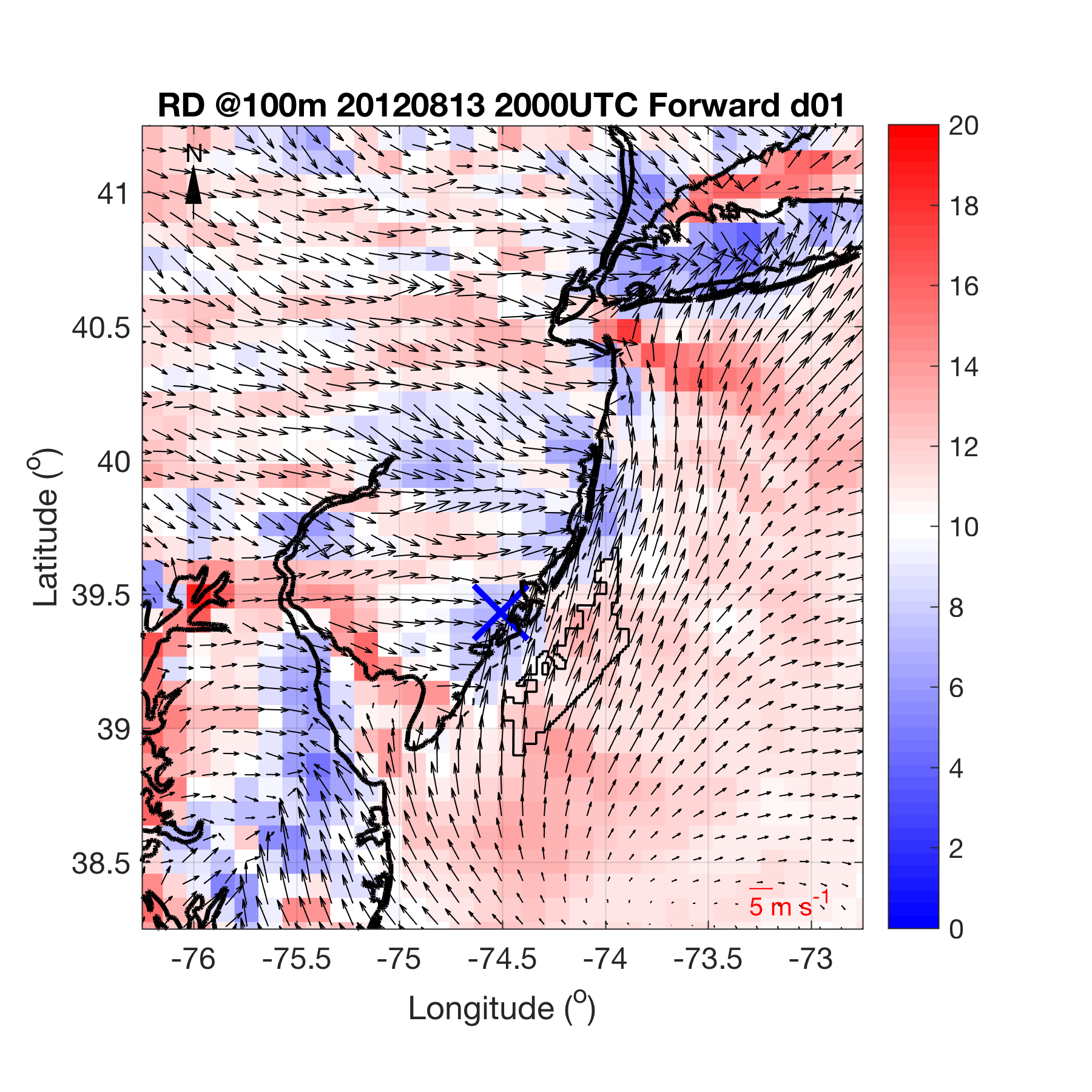 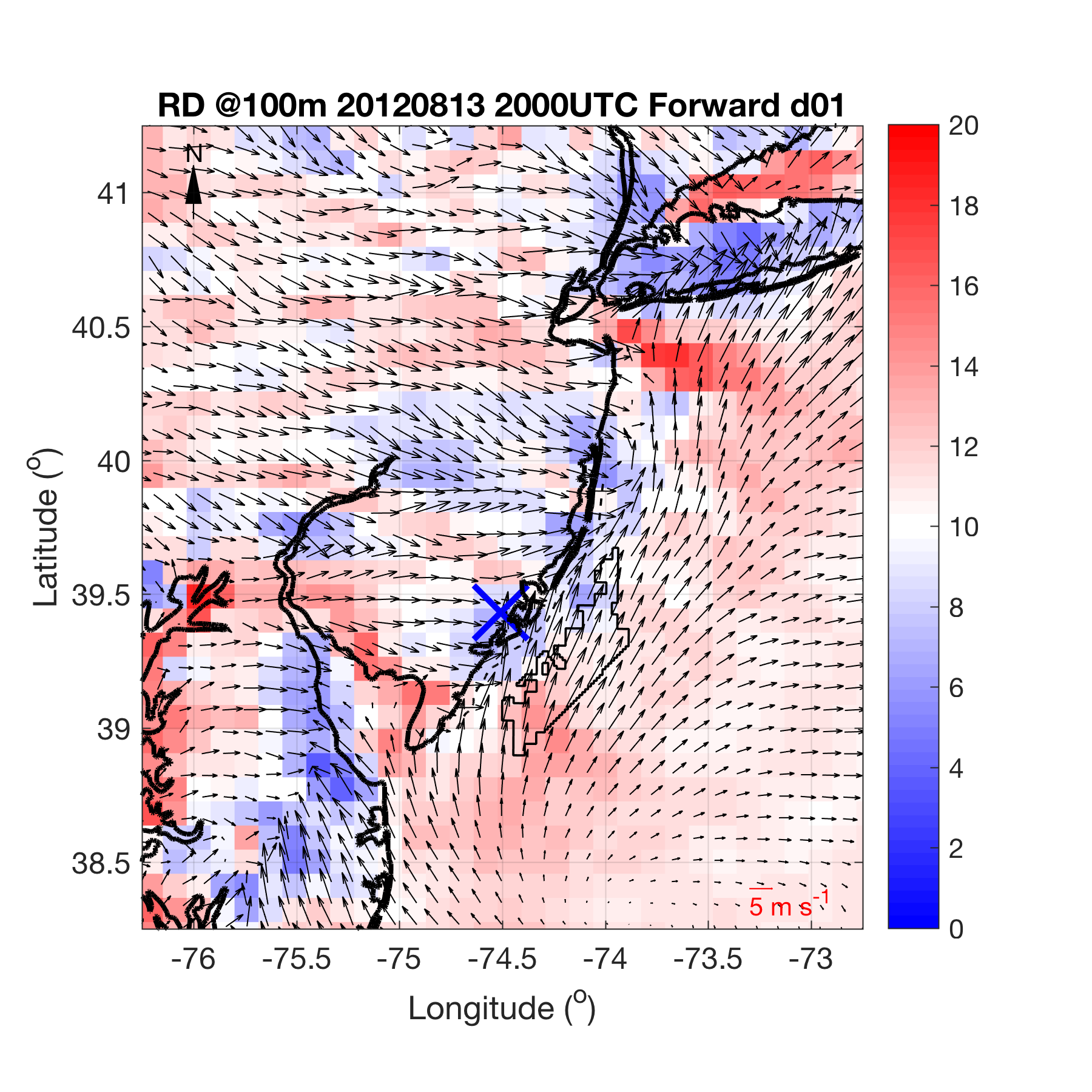 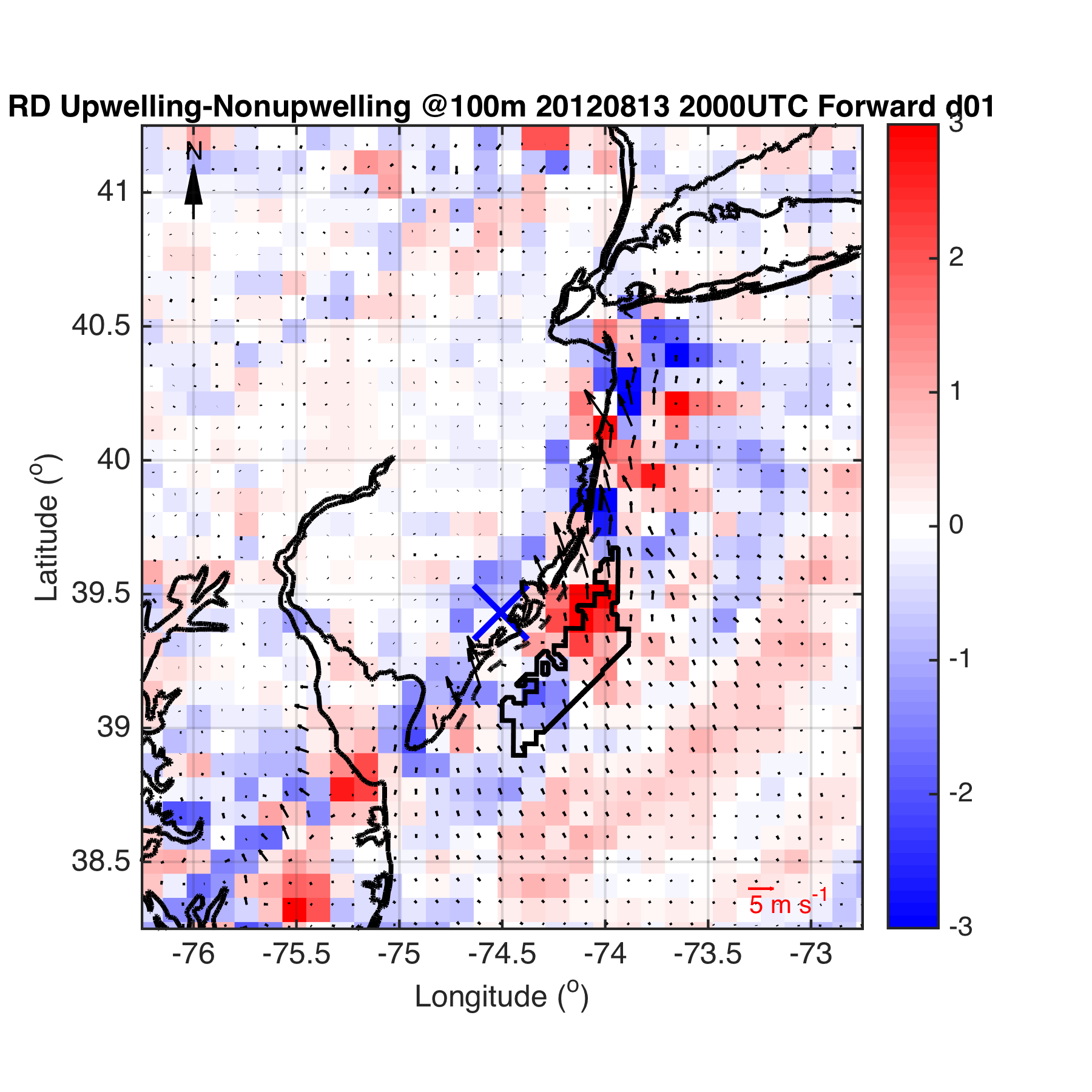 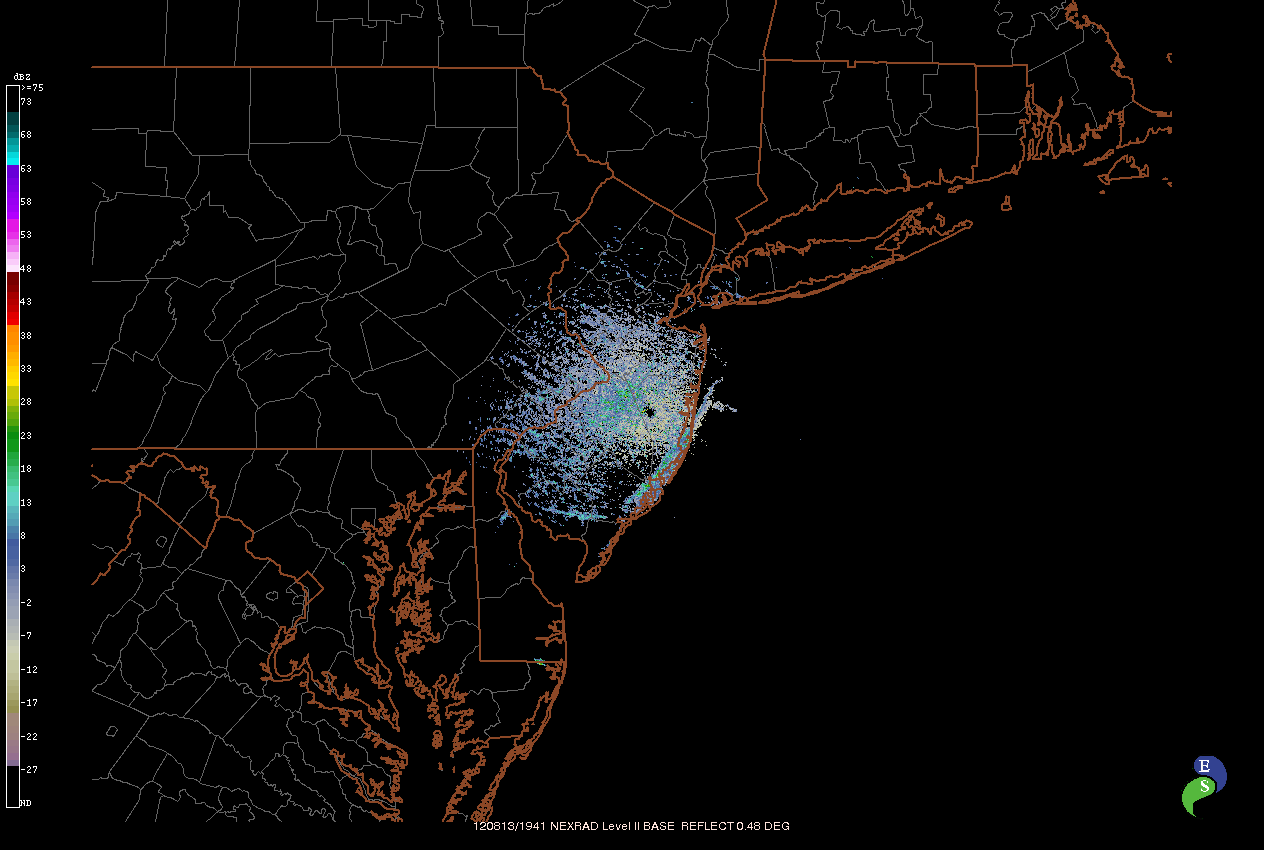 20Z
-Improve quality of weather radar
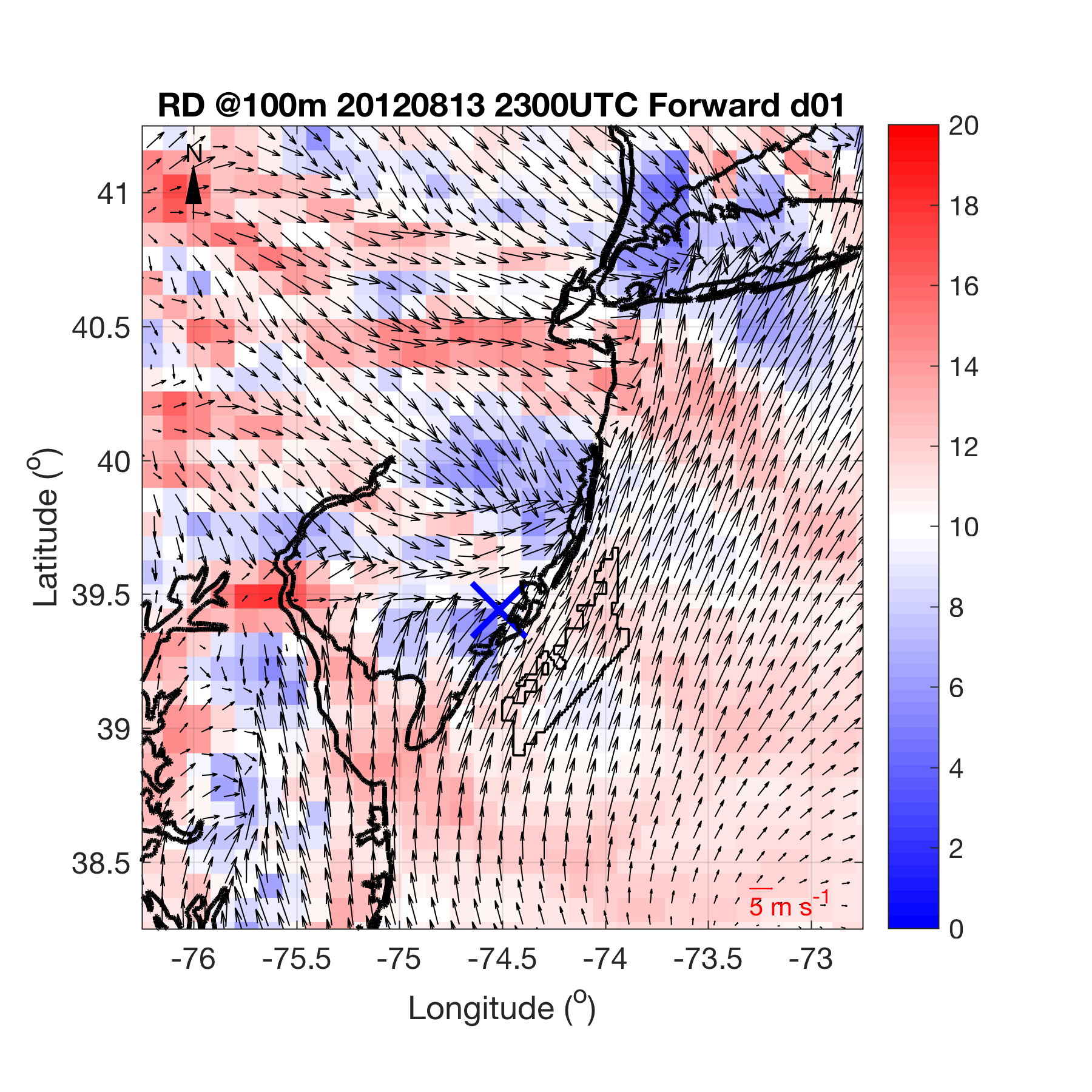 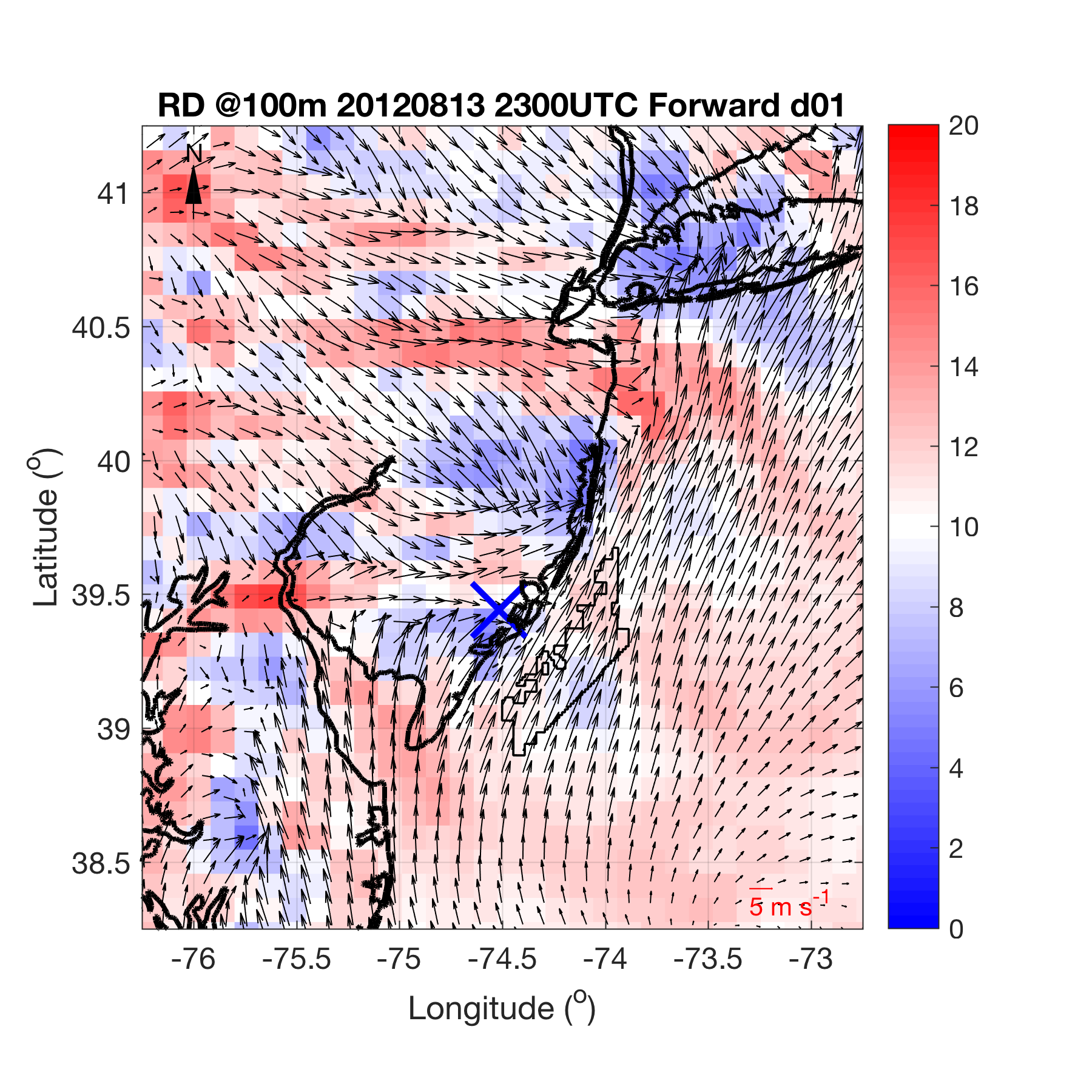 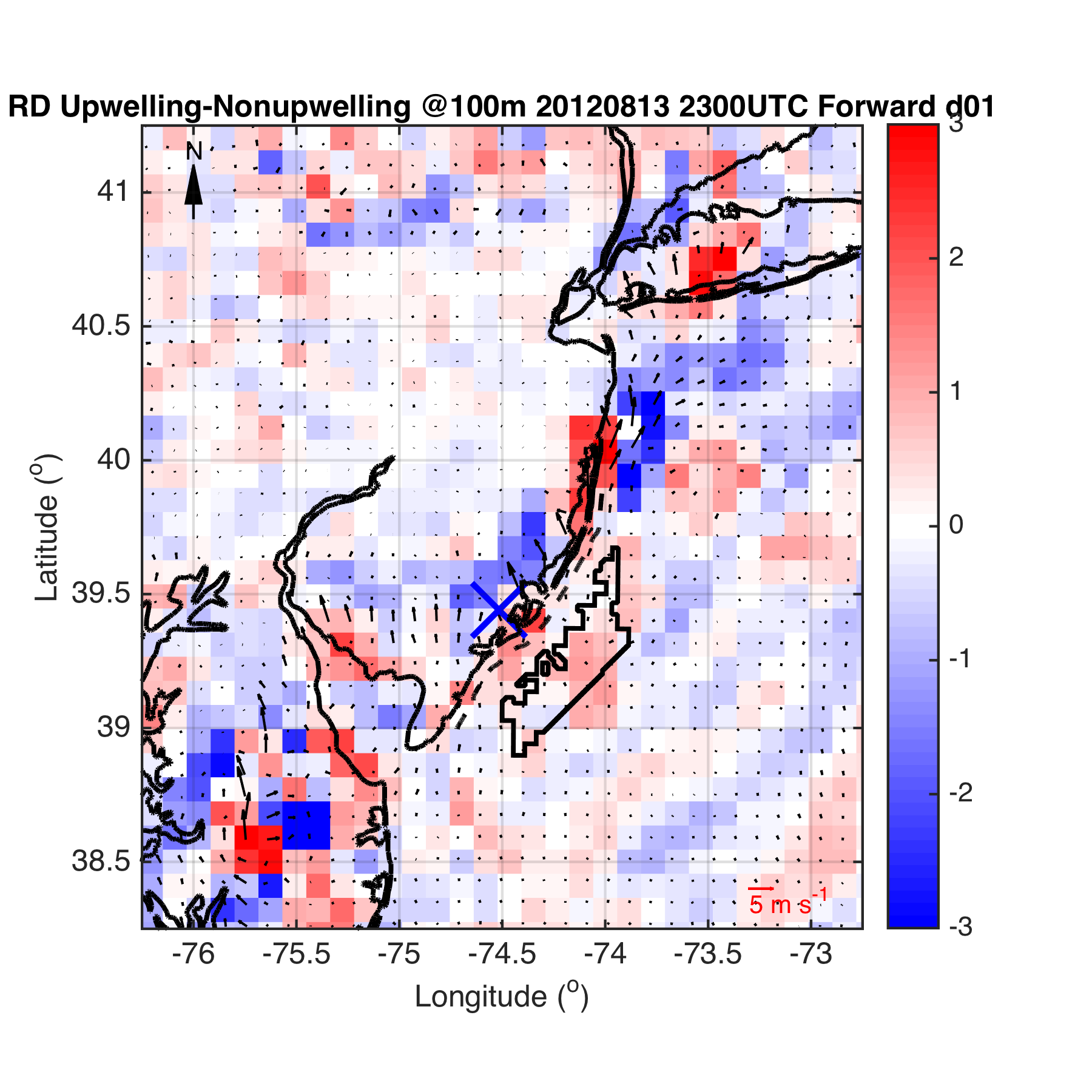 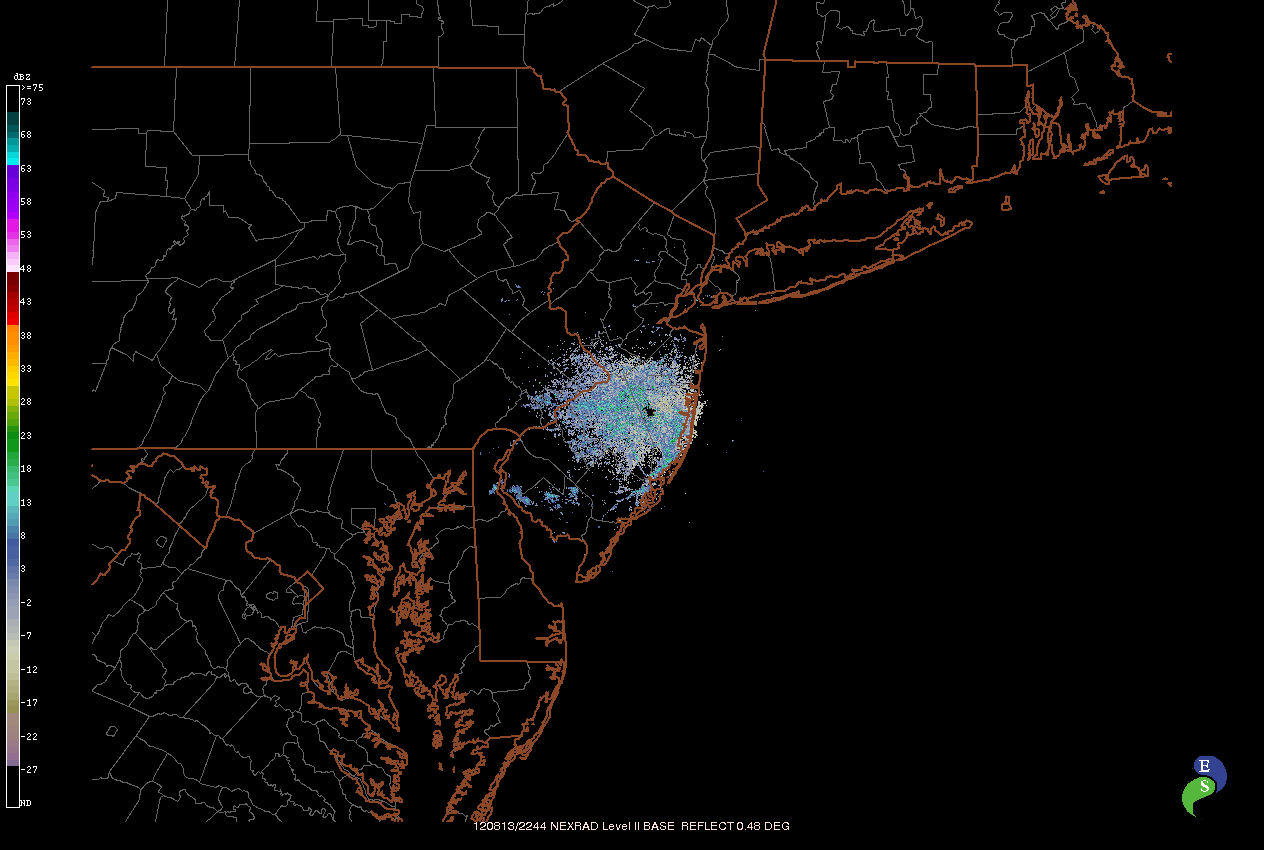 23Z
Cross section locations (not a figure)
Case 2
Case 3
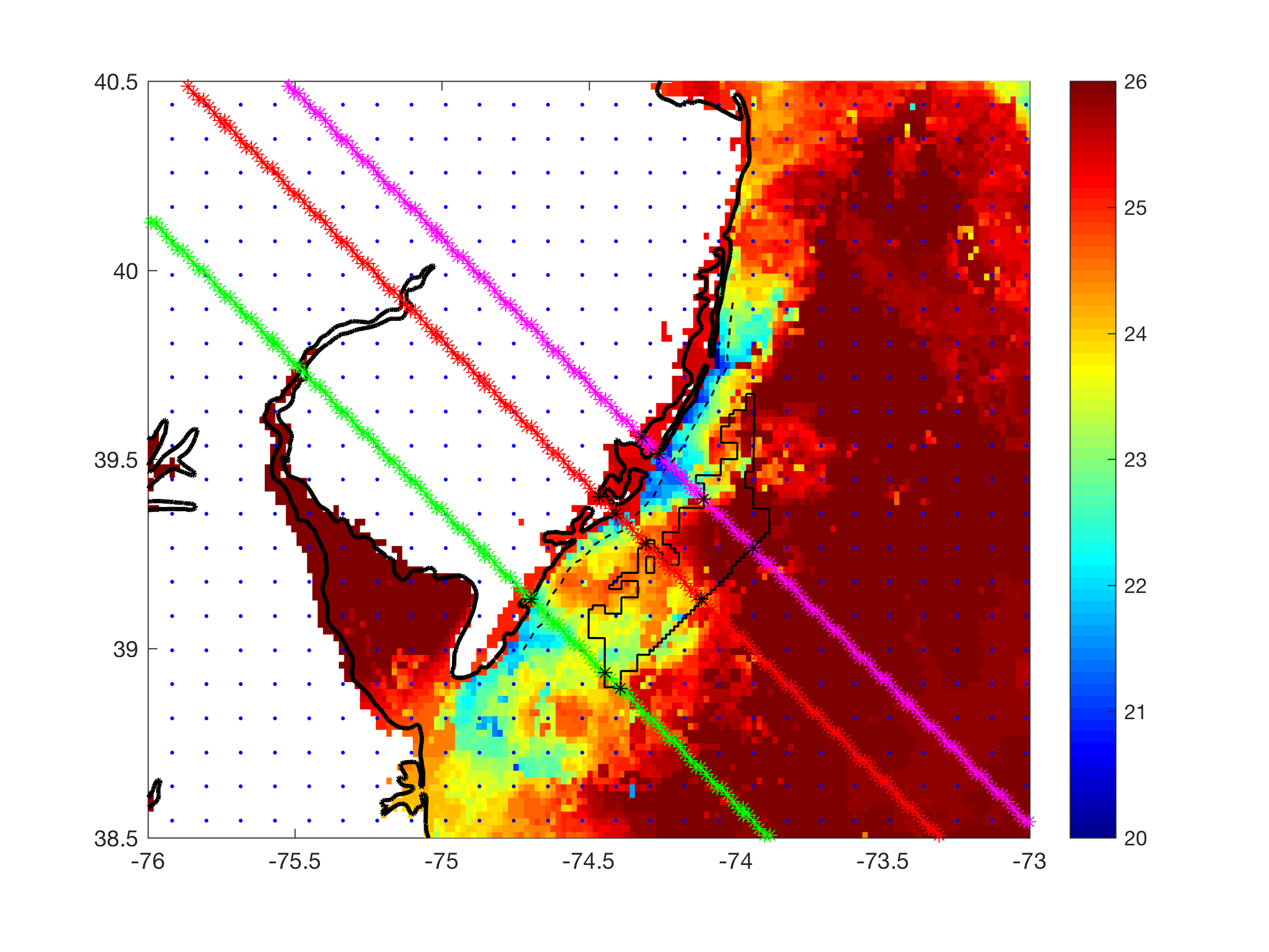 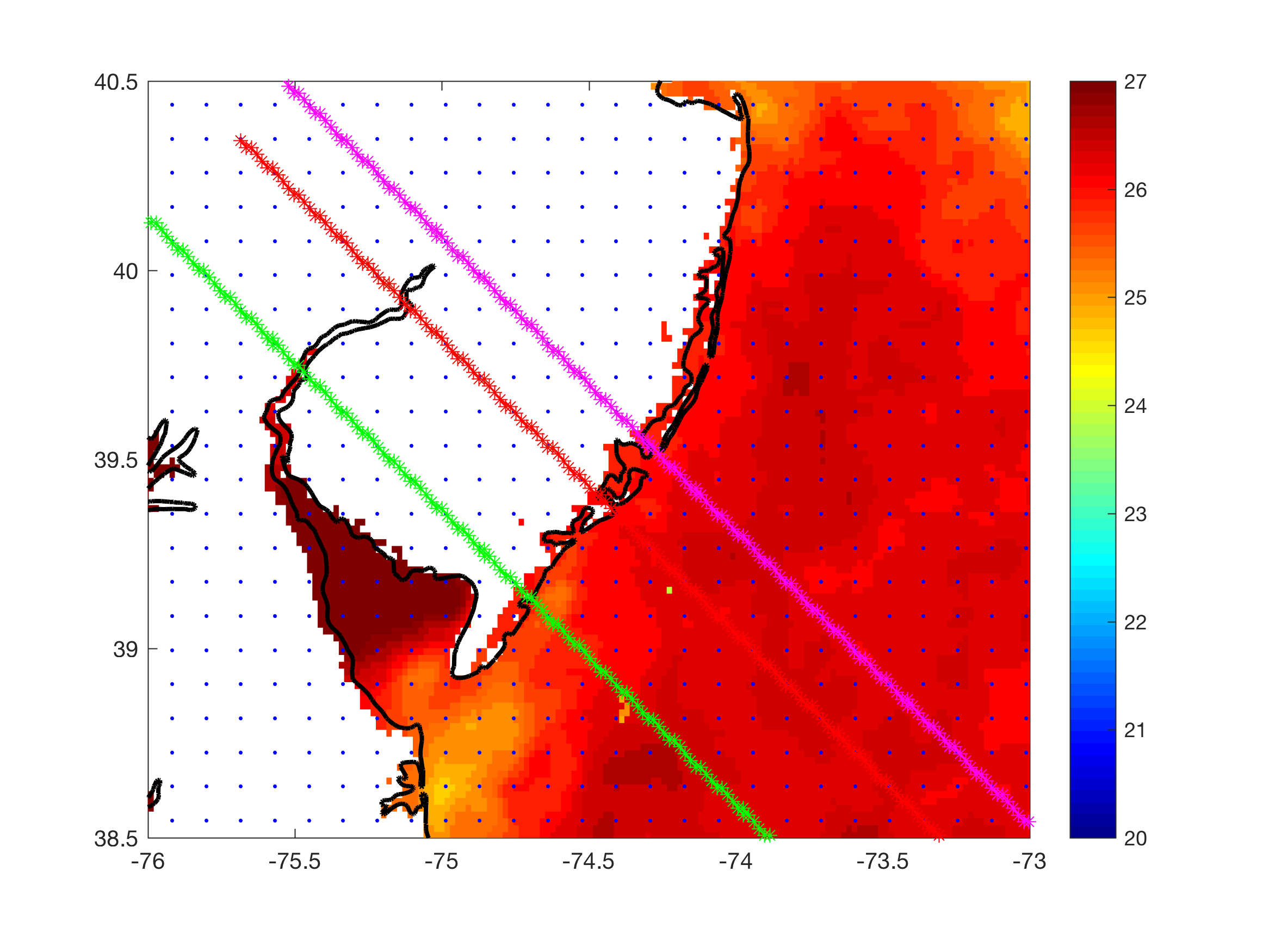 NORTH
NORTH
CENTER
CENTER
SOUTH
SOUTH
-Add these to SST (Fig 5)? Or planar (Fig 7)?
Case 2
Case 3
Case 2-3
Fig 7
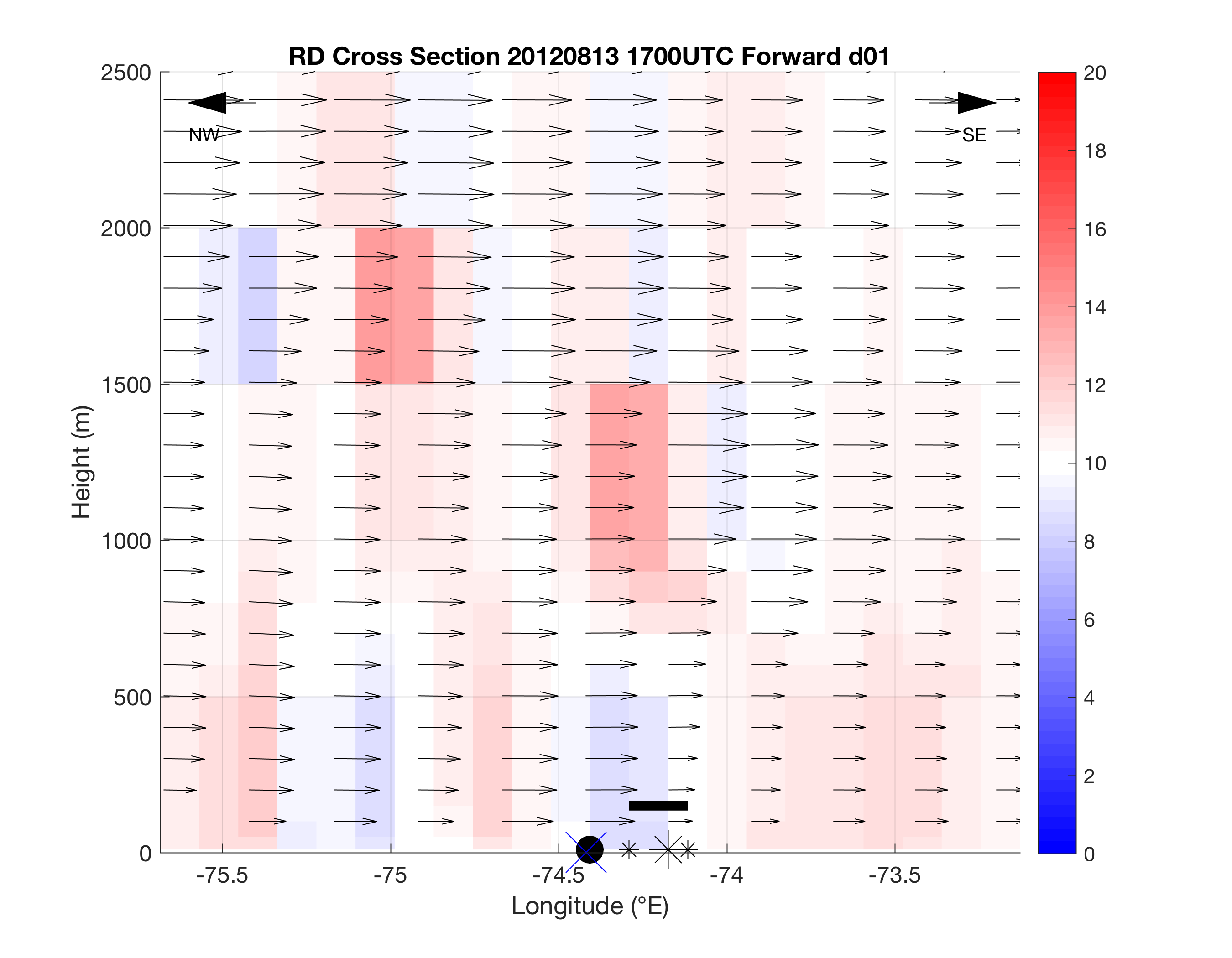 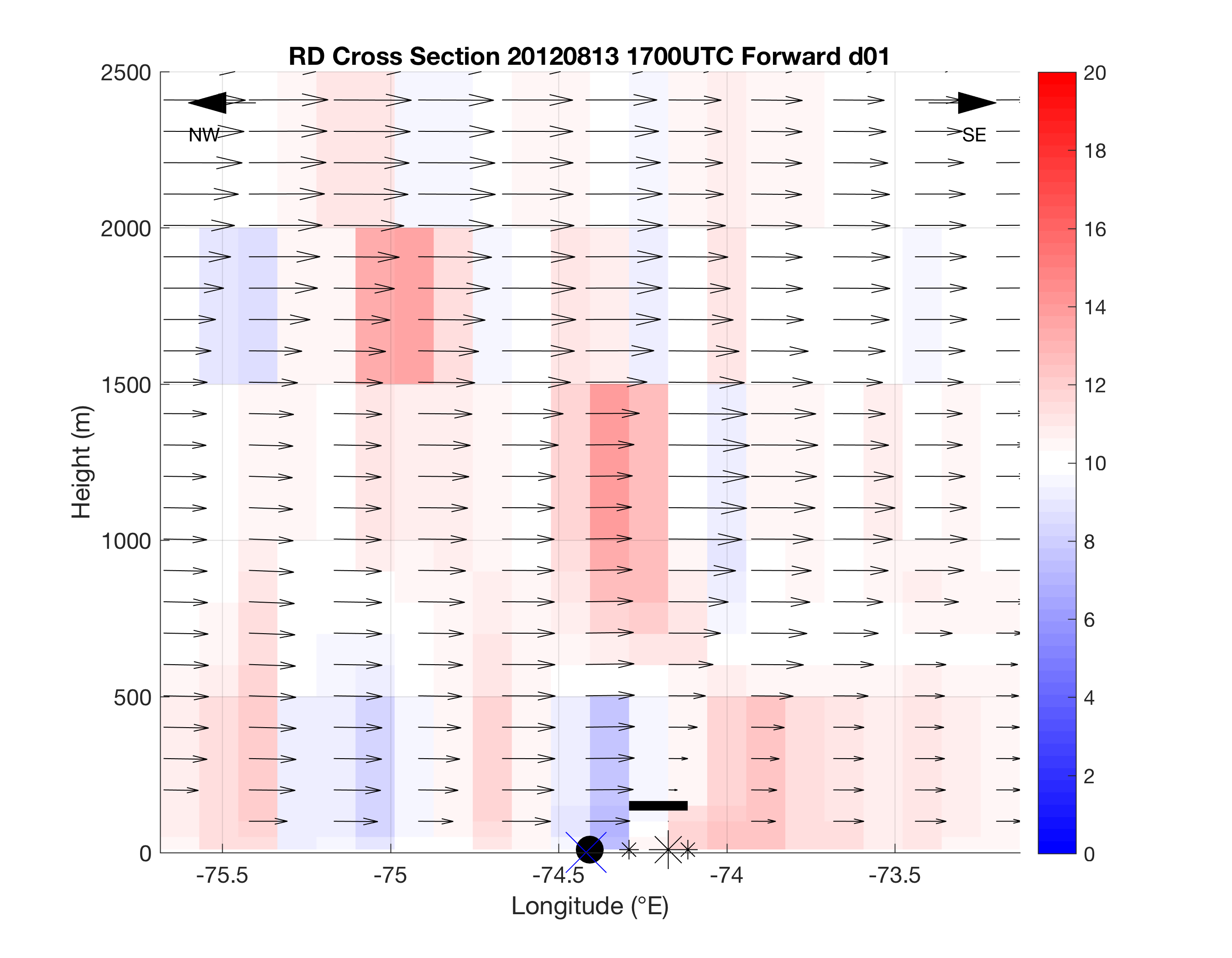 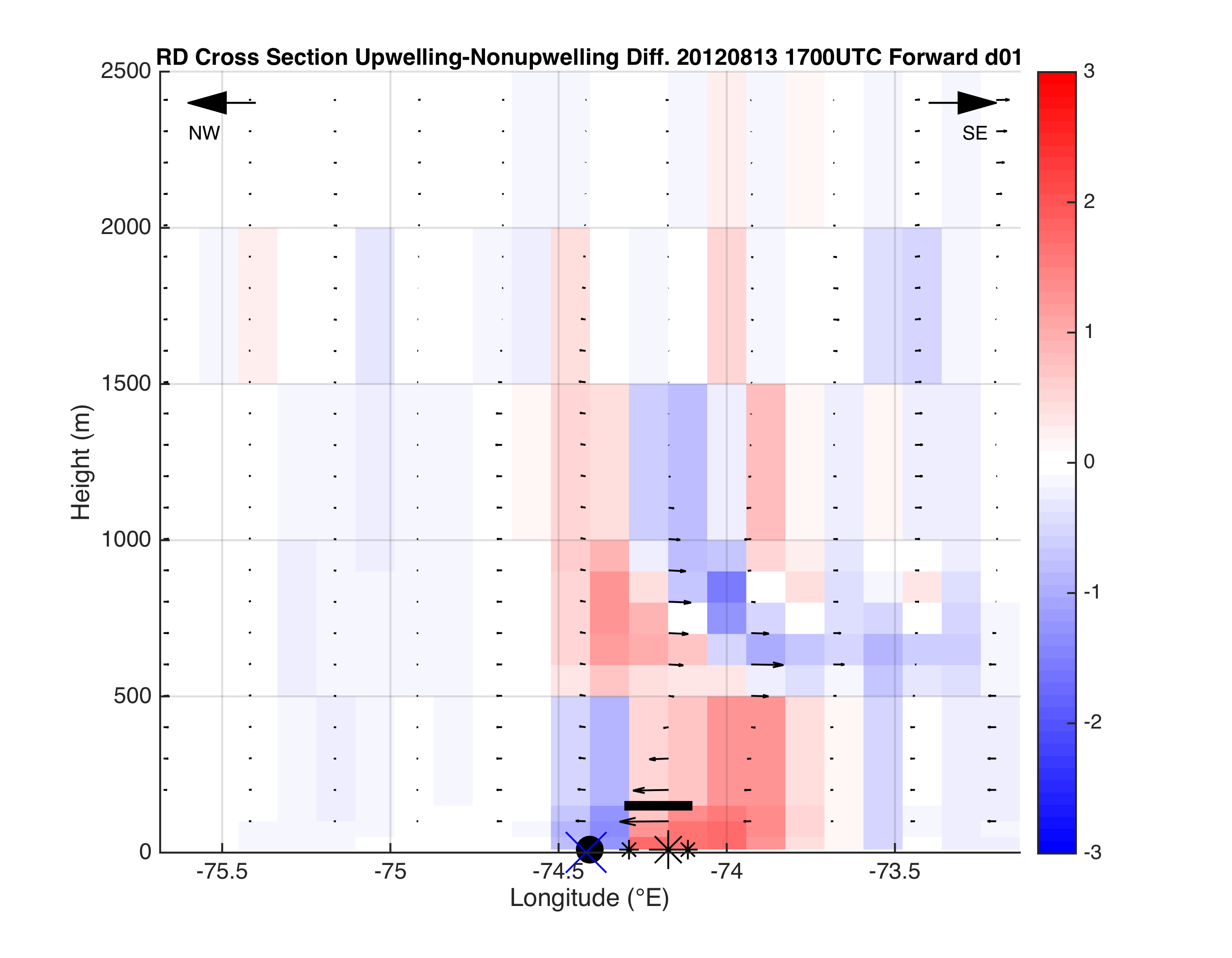 CENTER
-Change to SOUTH xsection (best signal)
-Add zoomout xection
-Change to RD-10km
-Use pcolorjw so top isn’t cut off
-Add 200, 300, 400m
-Add quiver legend
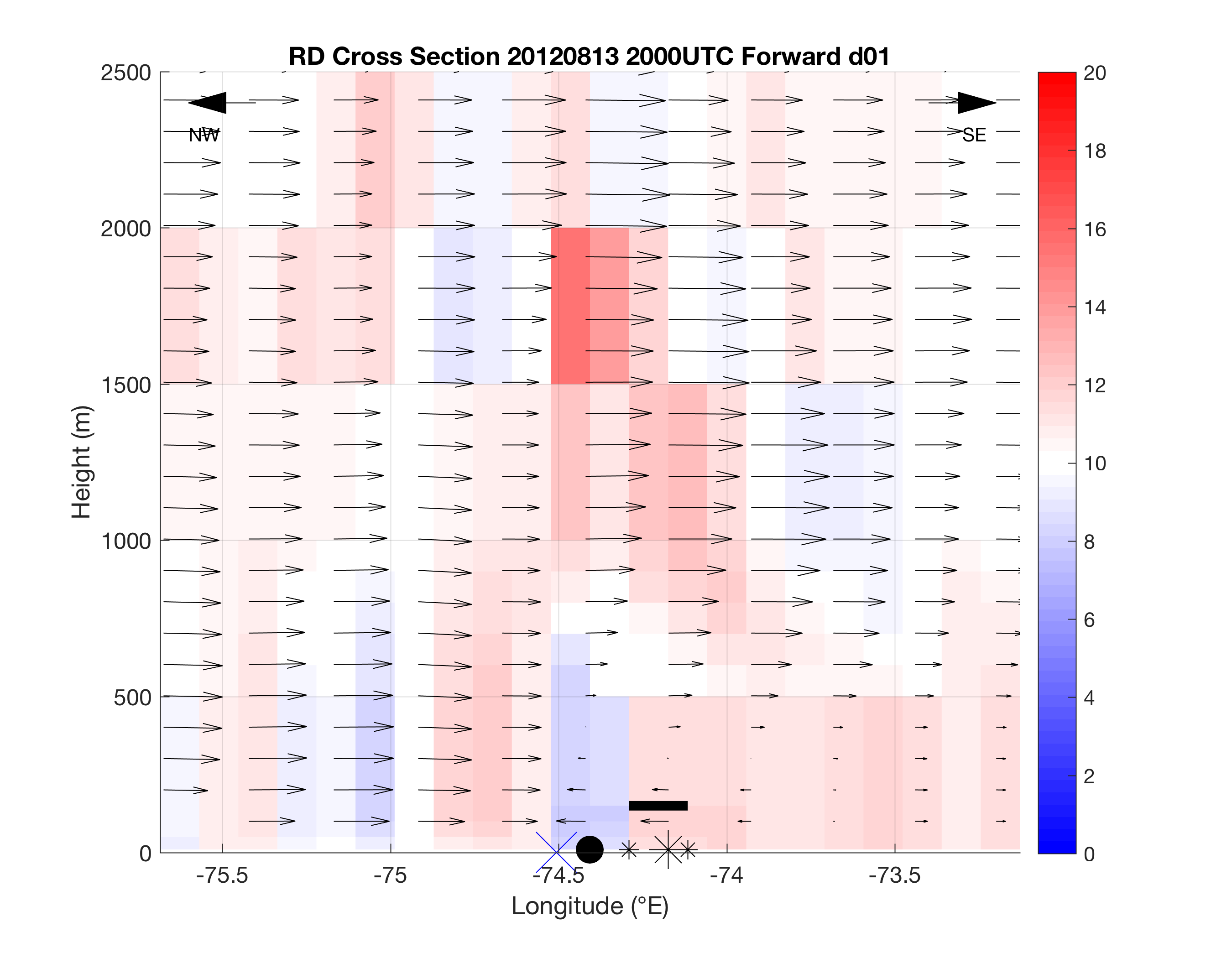 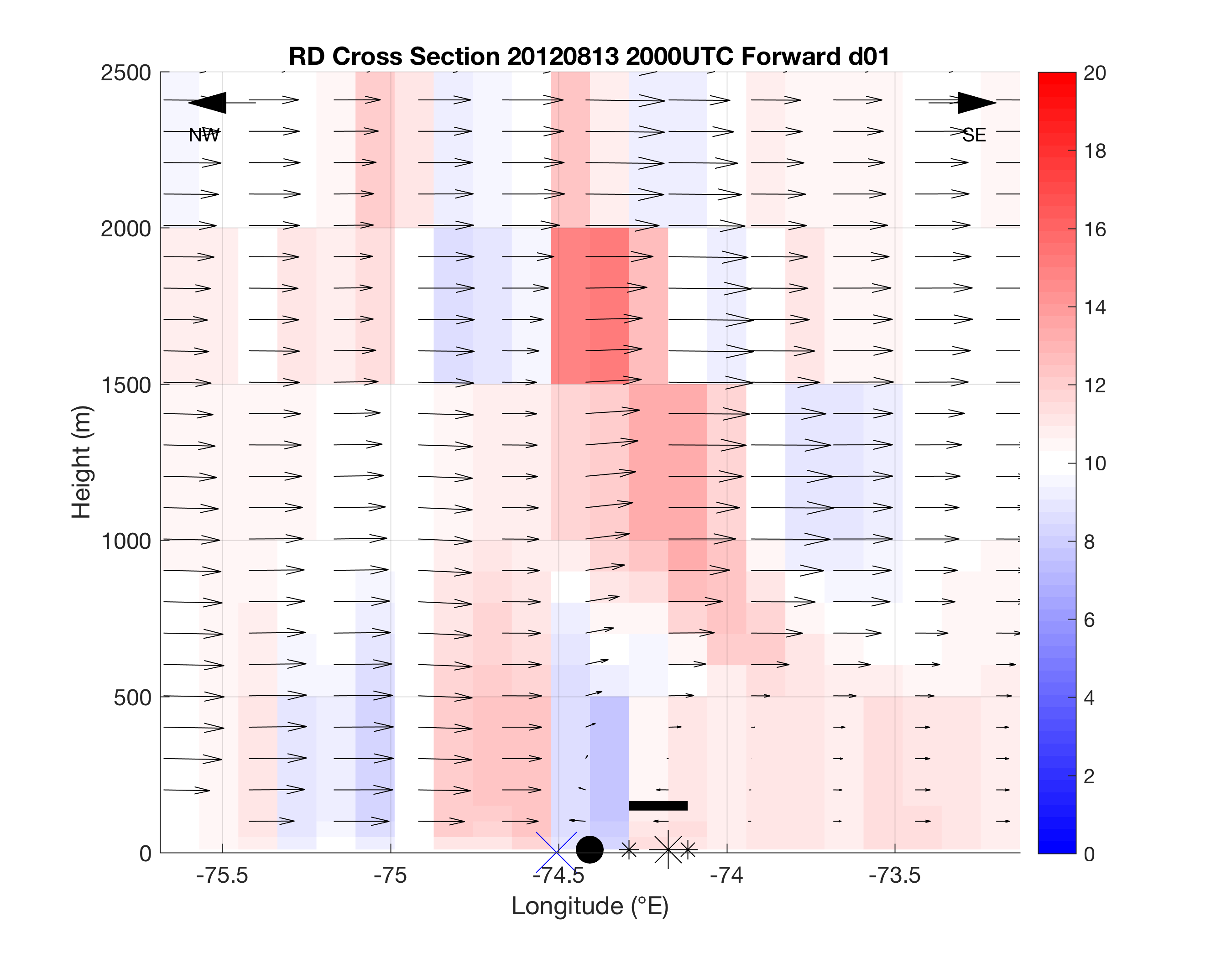 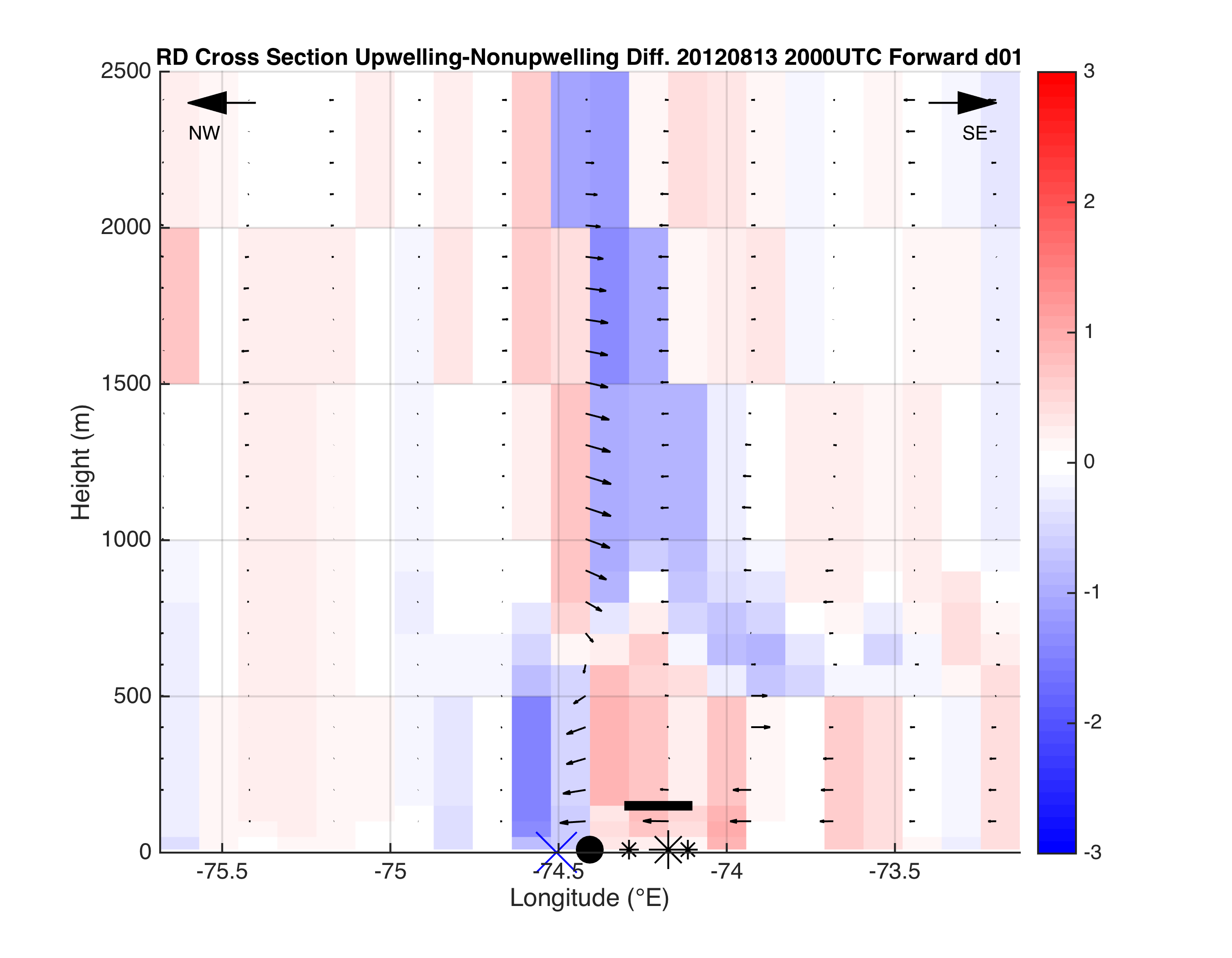 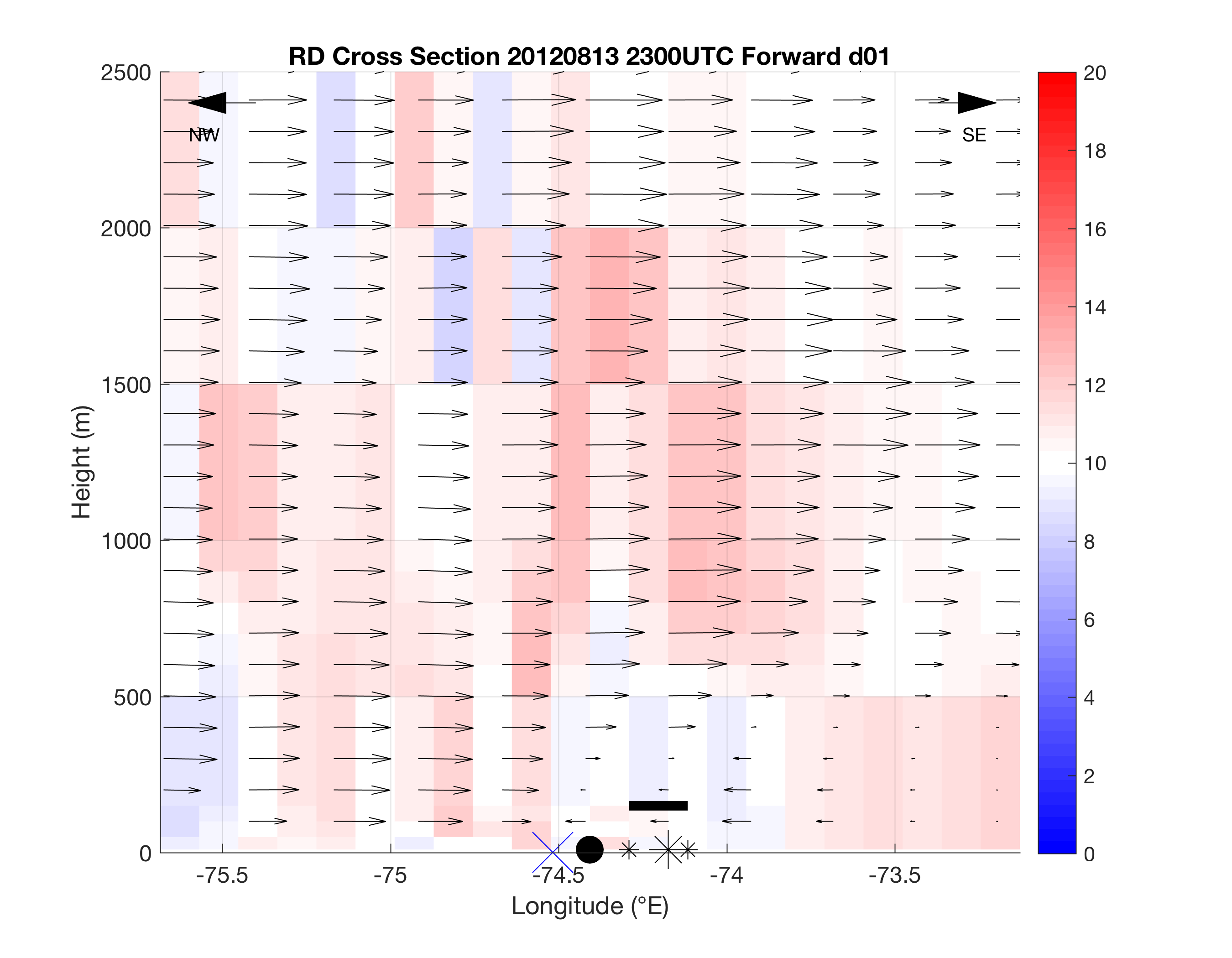 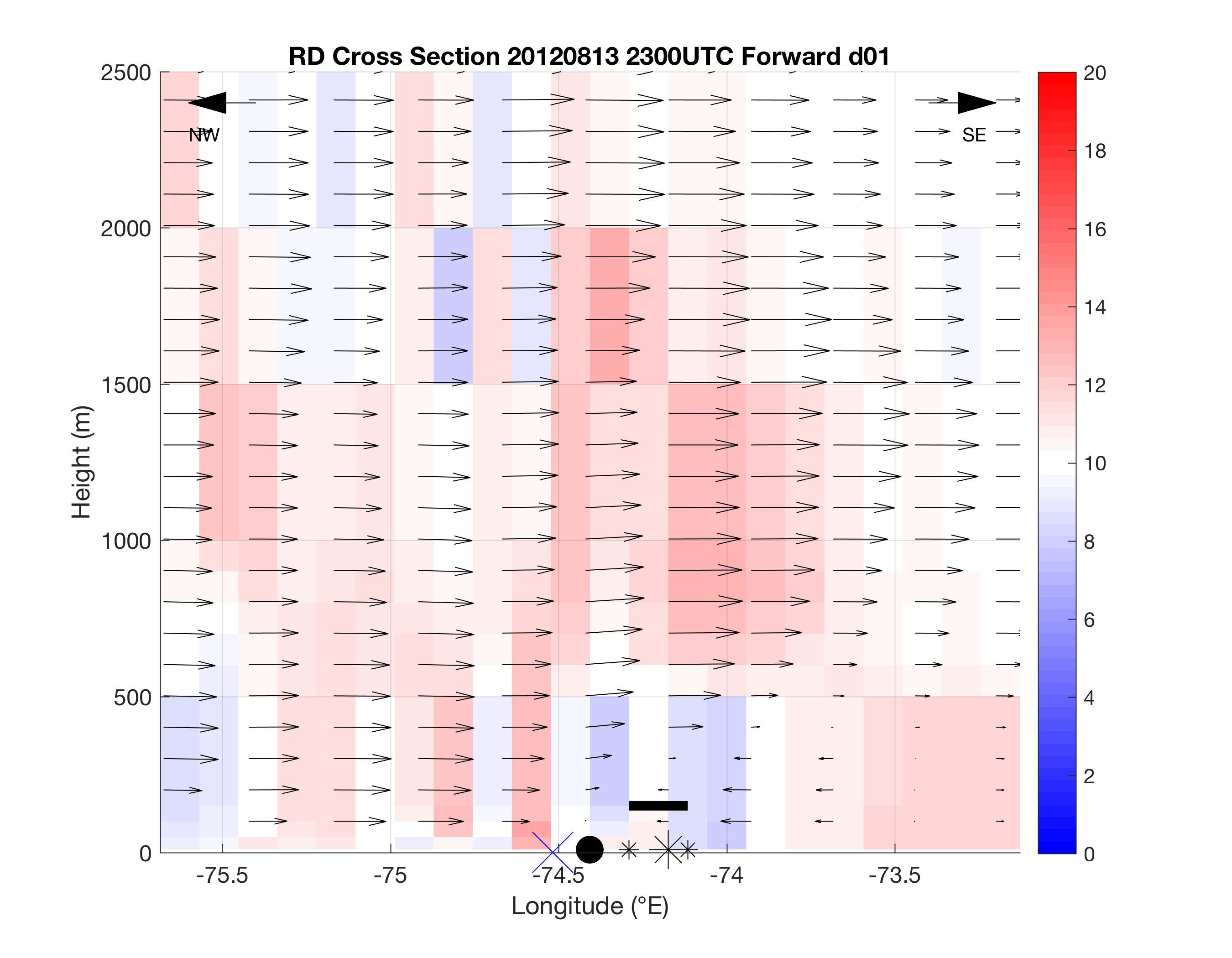 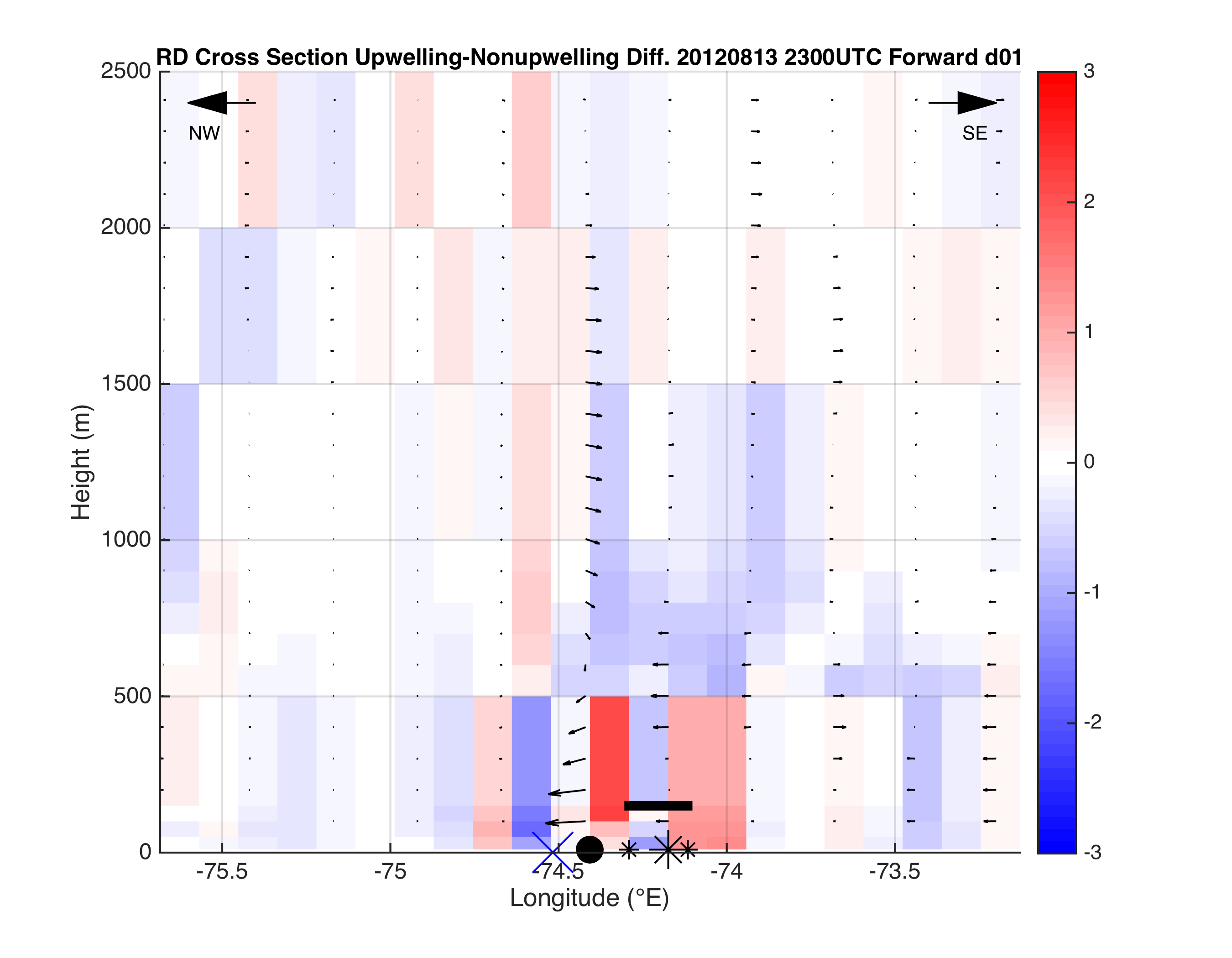 Fig 8
Case 2-Case 3
Case 2
Case 3
SOUTH
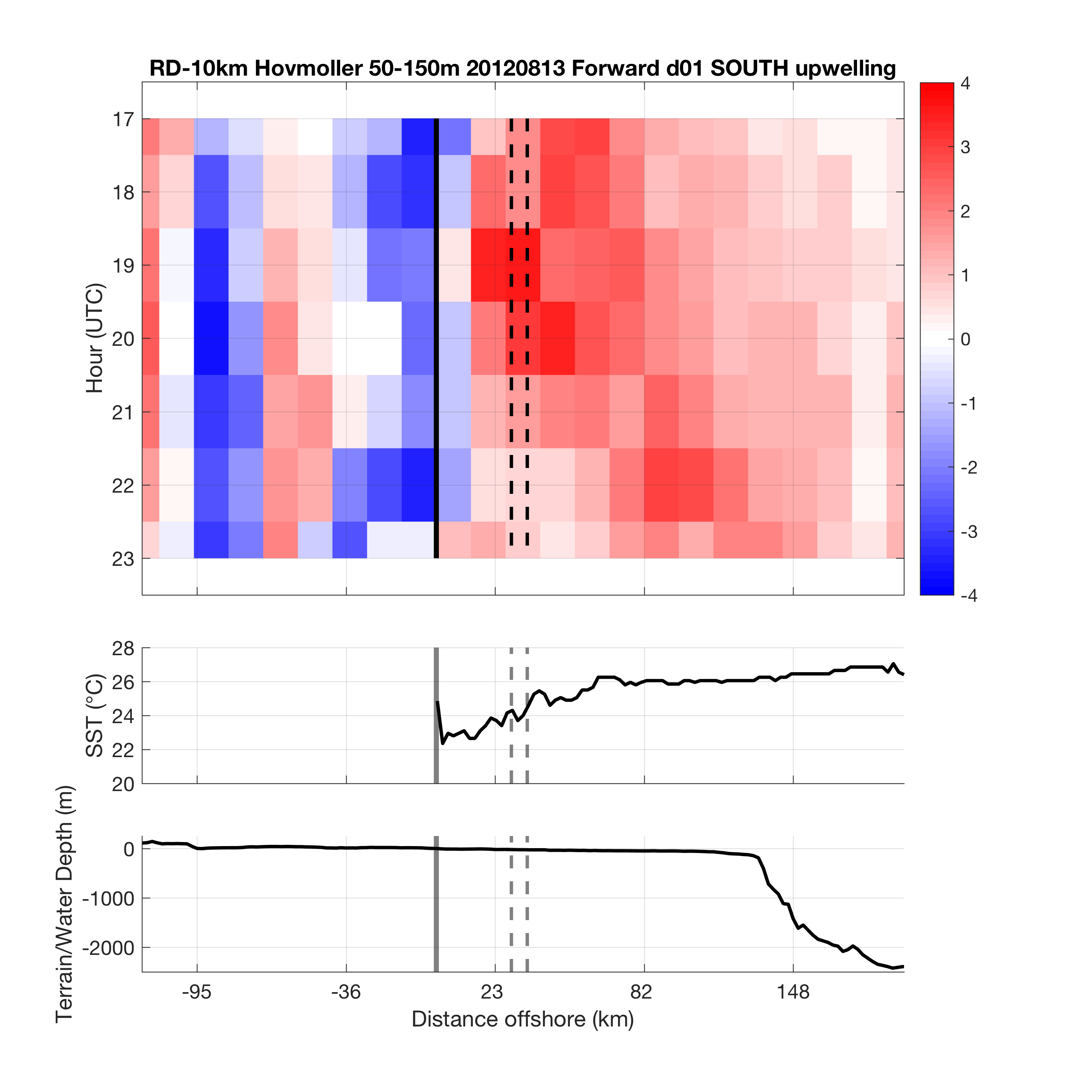 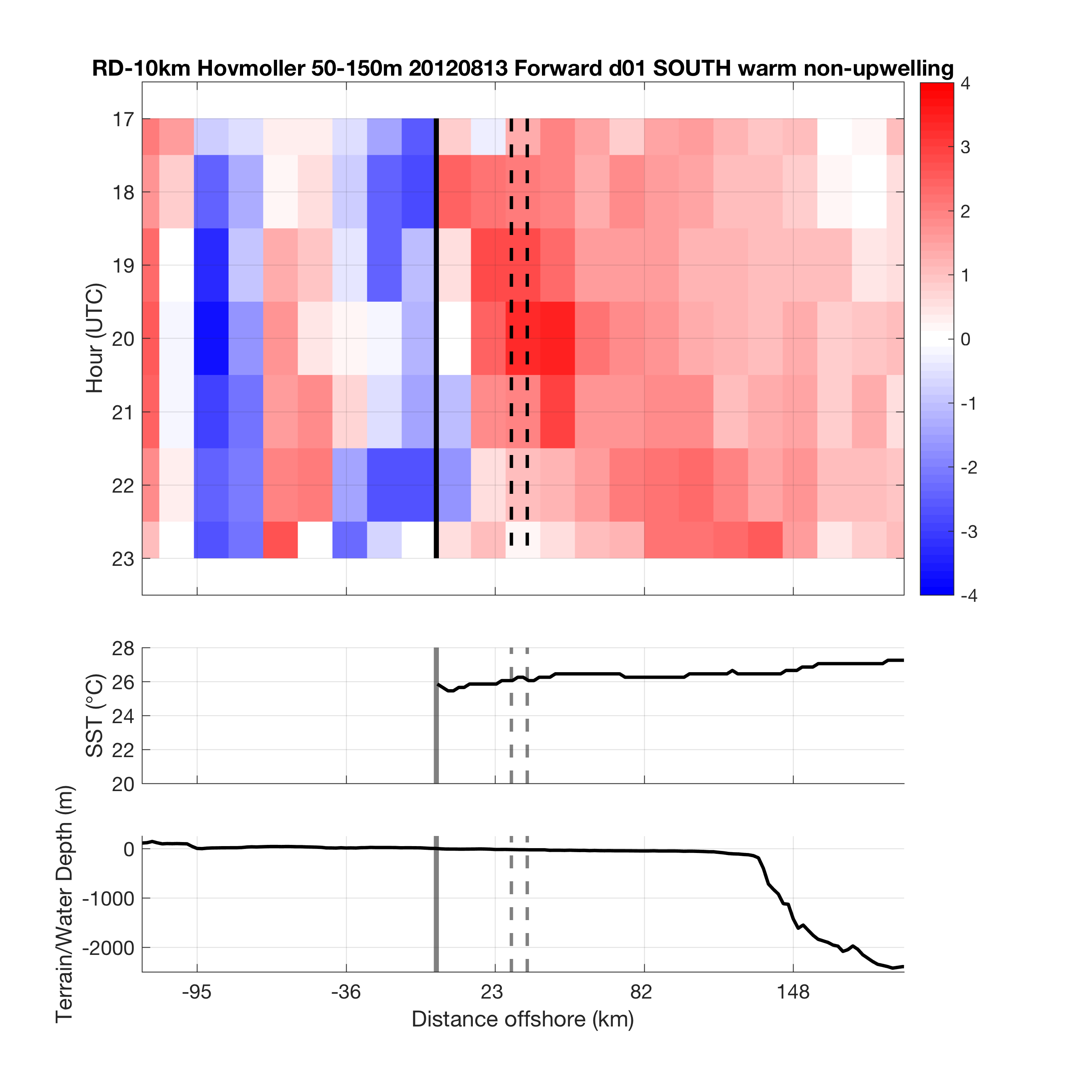 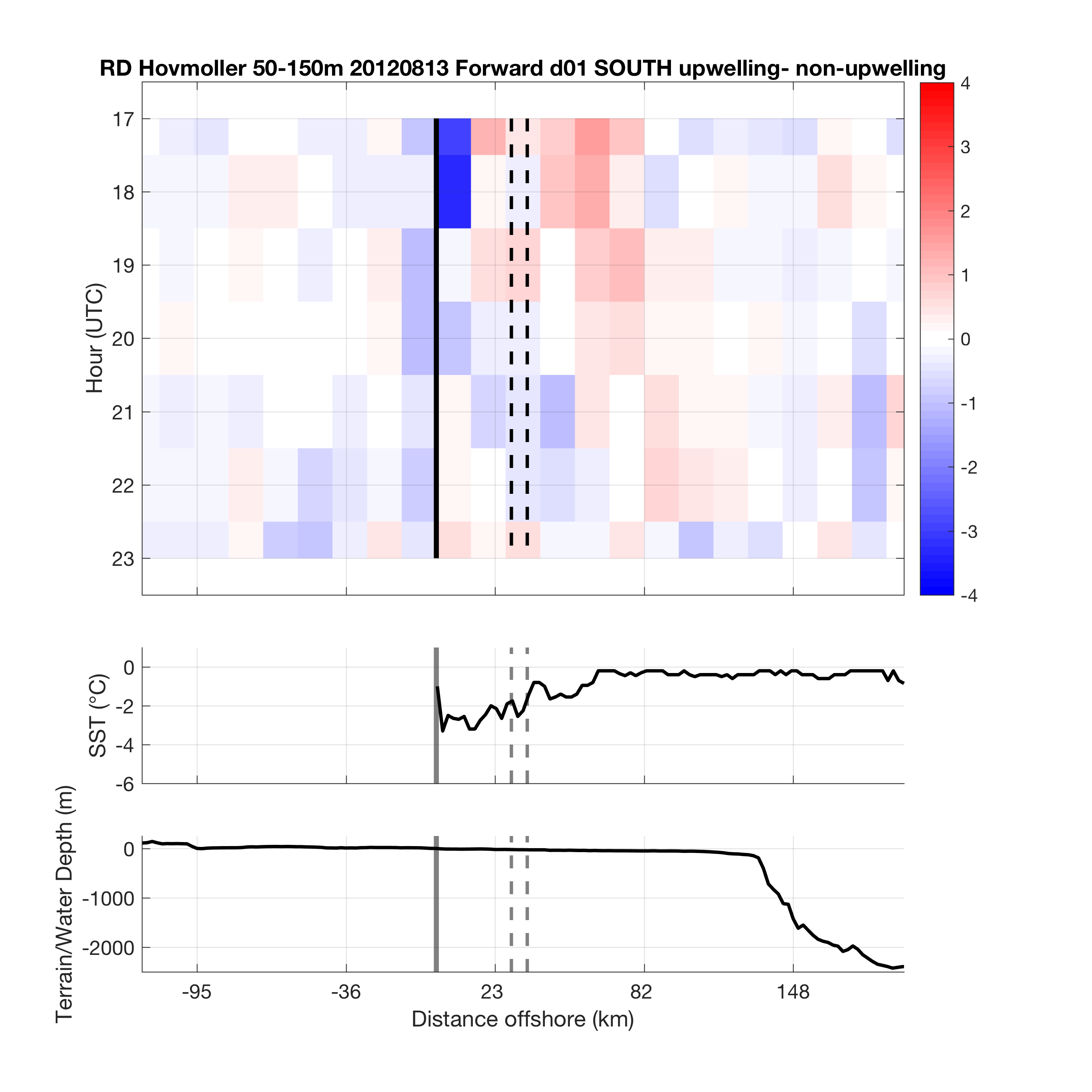 -Add zoomout Hovmollers
-Add wind vectors
-Add time series of RD, wind spd in NJ WEA
-Add X’s for weather radar sea breeze location
-Change to histograms?
Along-shore variability in upwelling impact
How do different parts of upwelling affect sea breeze, low level atmospheric circulation?
NORTH: intense, narrow upwelling
CENTER: in between upwelling nodes
SOUTH: weak, broad upwelling
Cross section locations (not a figure)
Case 2
Case 3
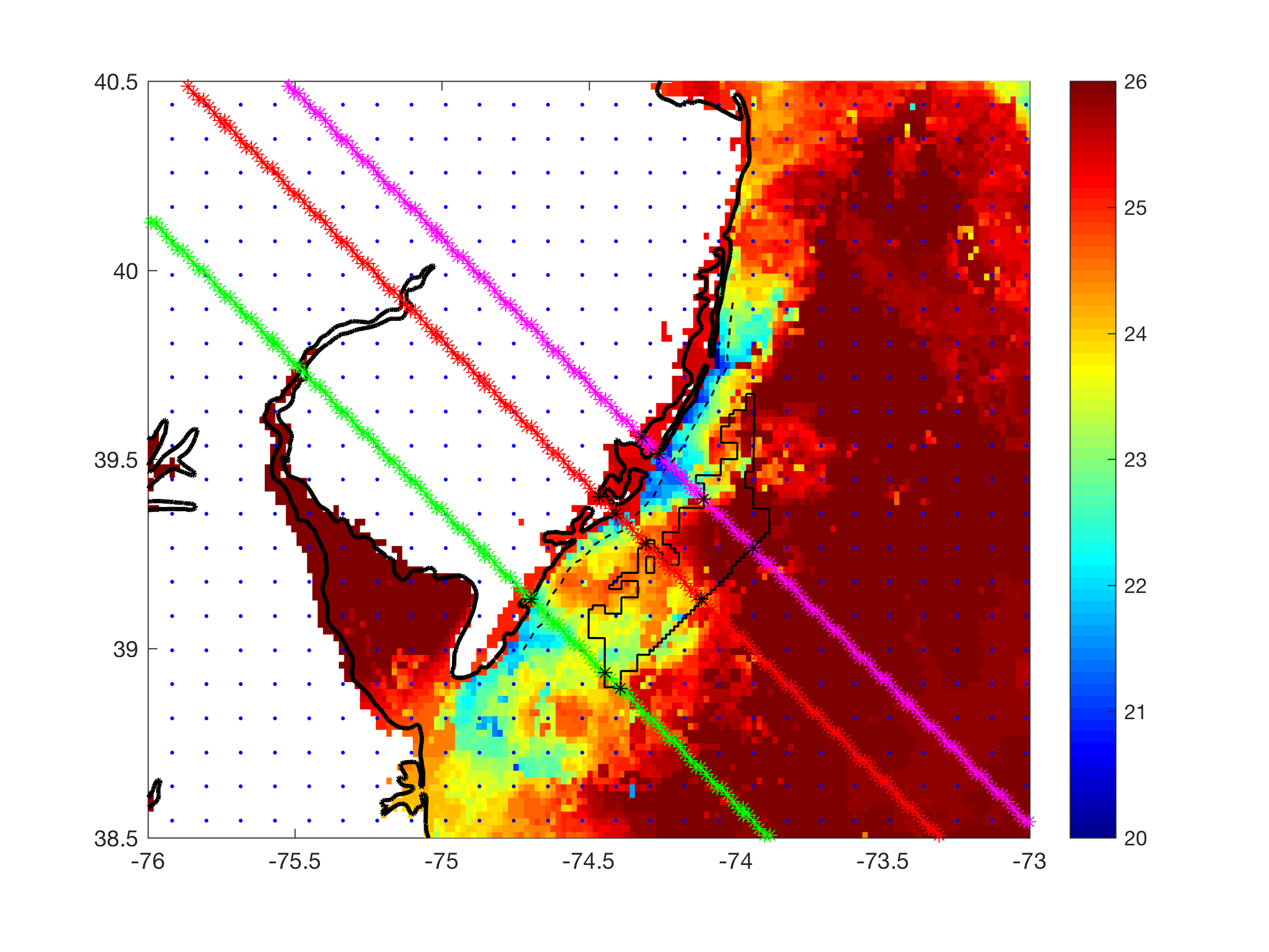 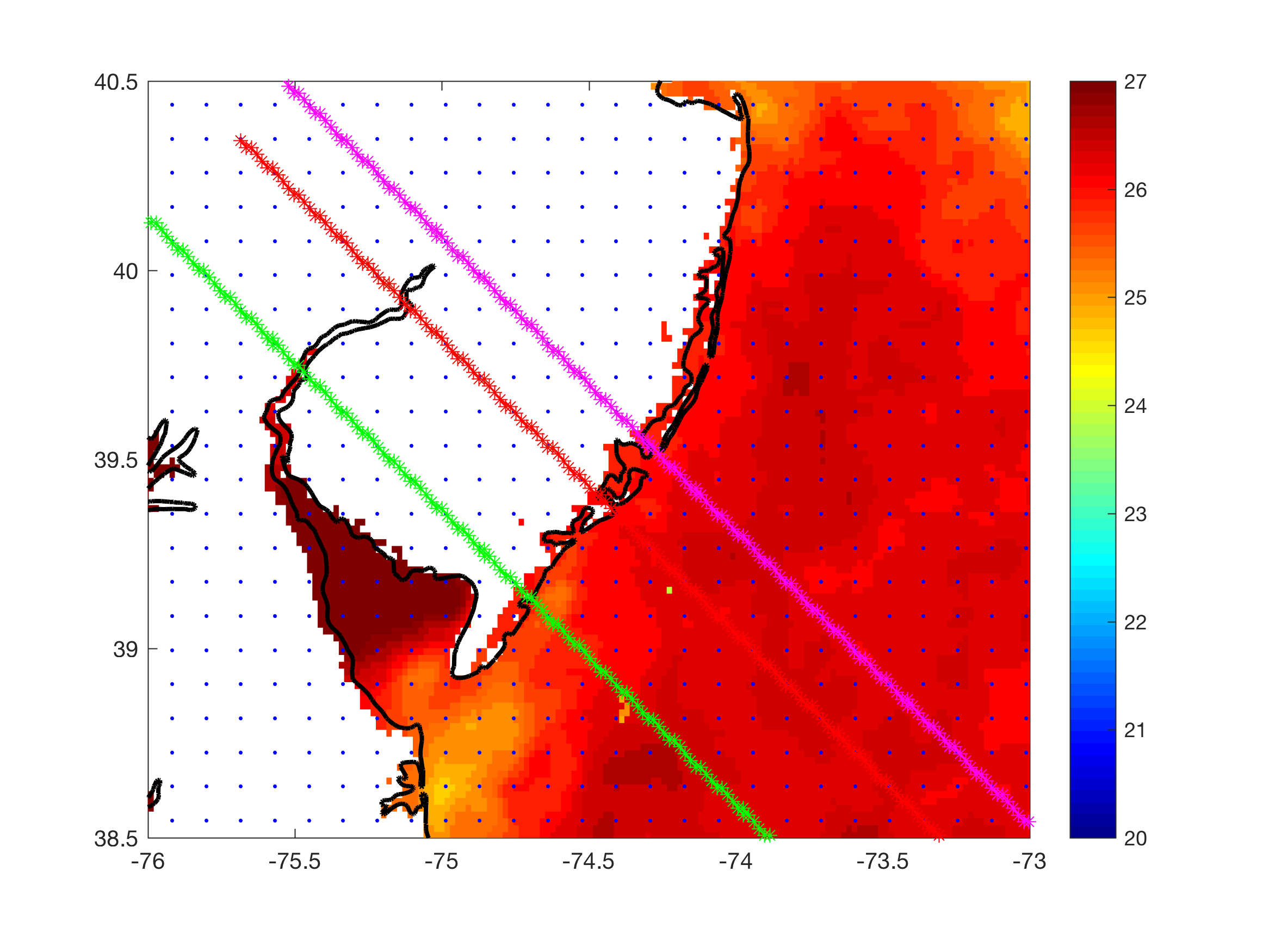 -Add these to SST (Fig 5)? Or to
Fig 9-variability
Case 2-Case 3
Case 2
Case 3
NORTH
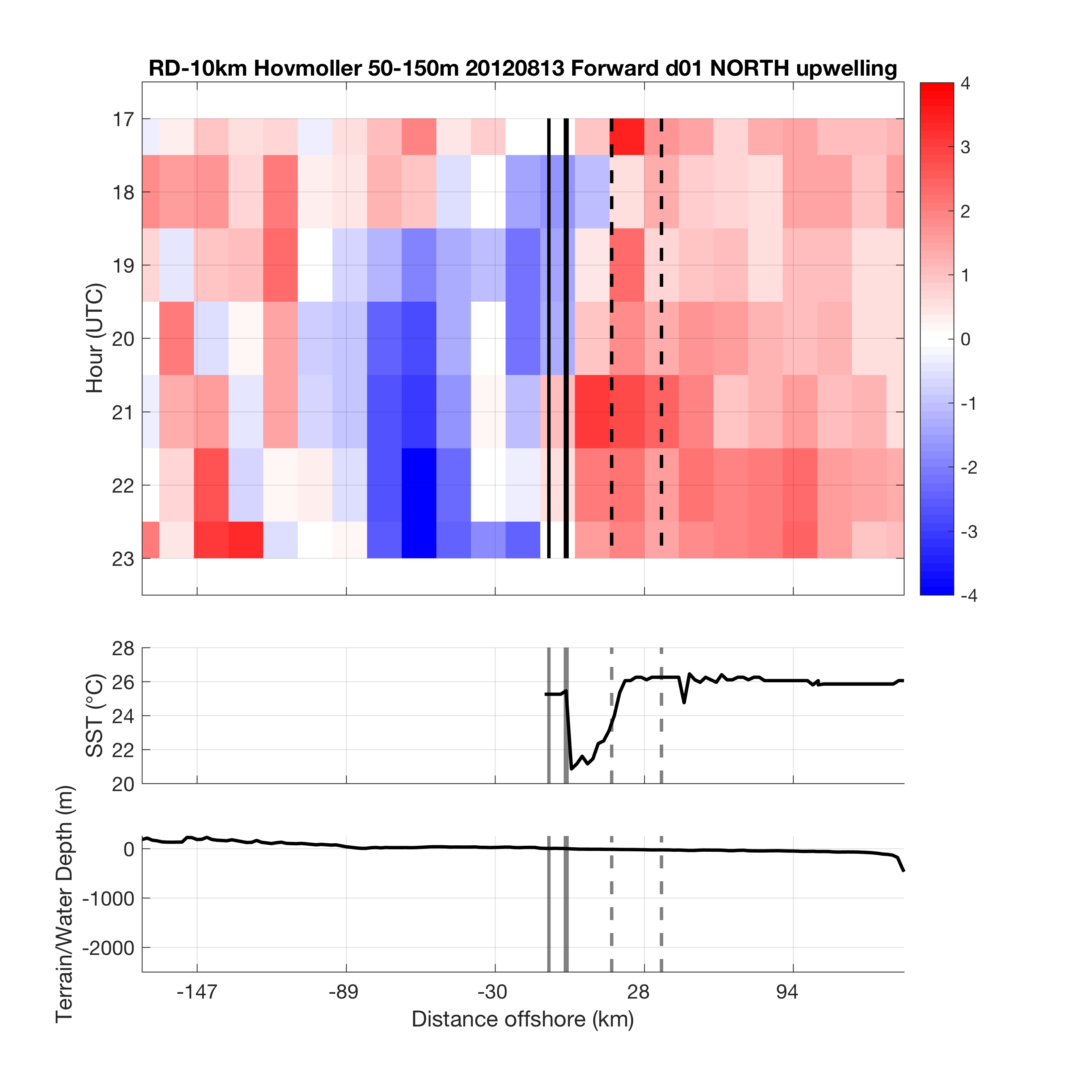 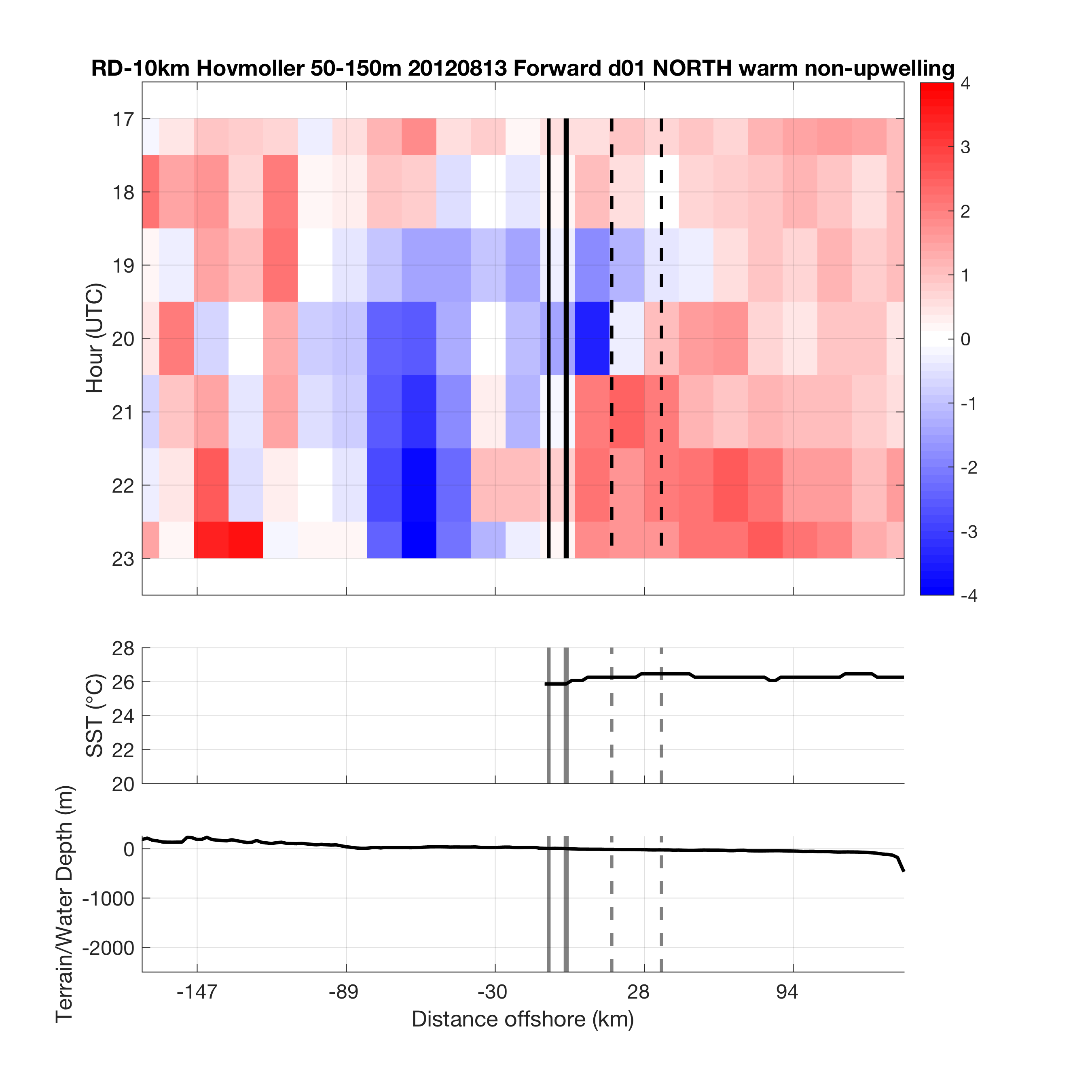 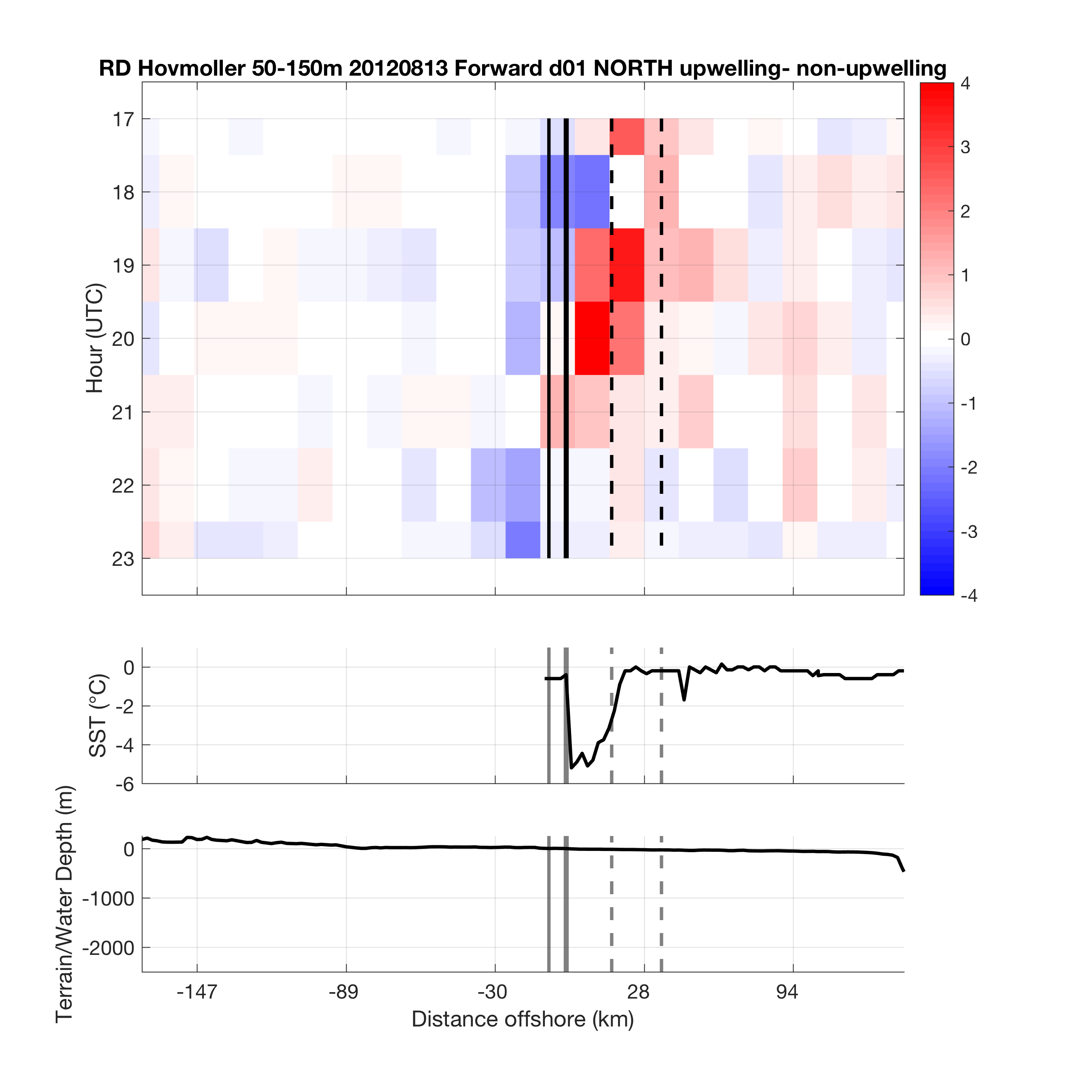 -Add zoomout Hovmollers
-Add wind vectors
-Add time series of RD, wind spd in NJ WEA
-Add X’s for weather radar sea breeze location
-Change to histograms?
CENTER
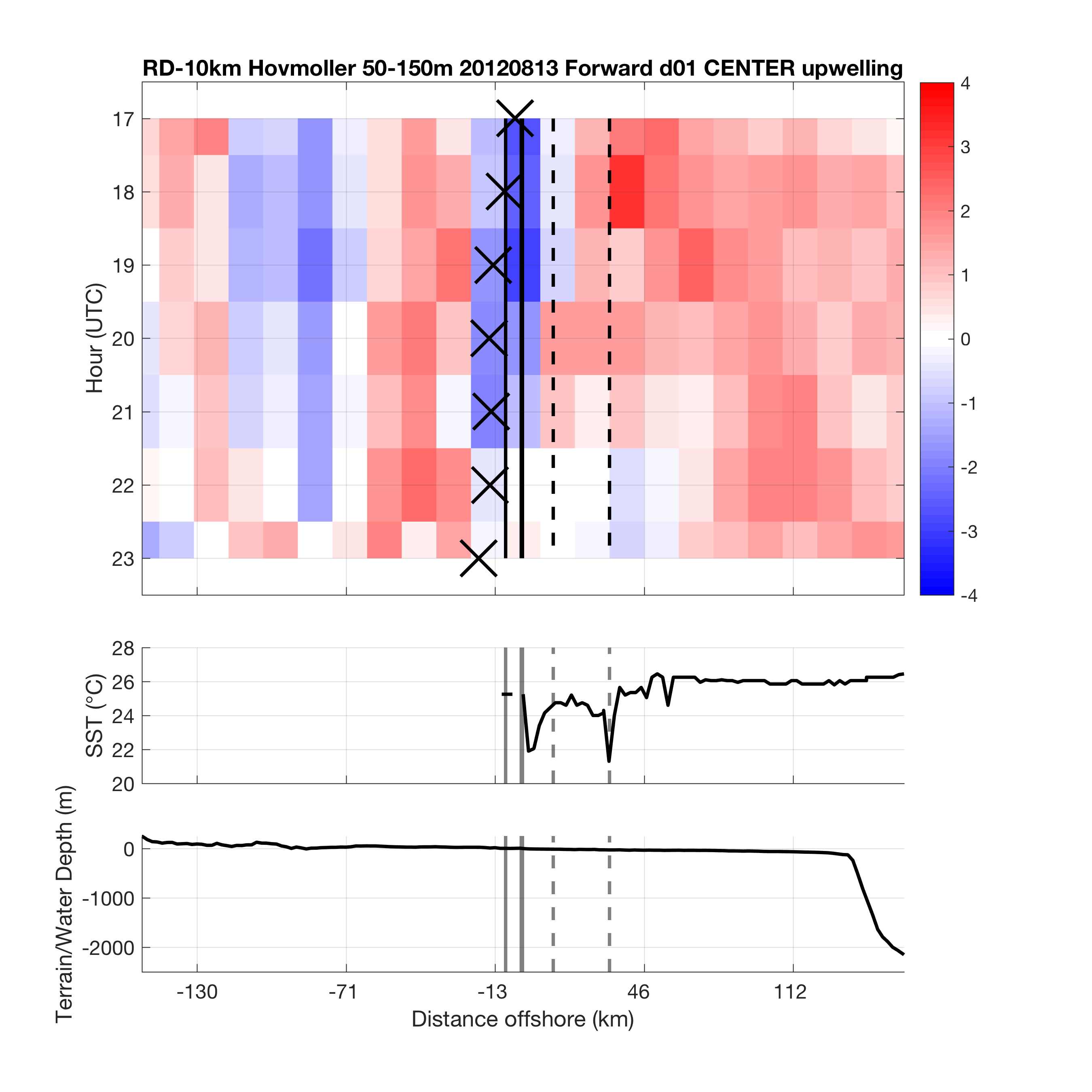 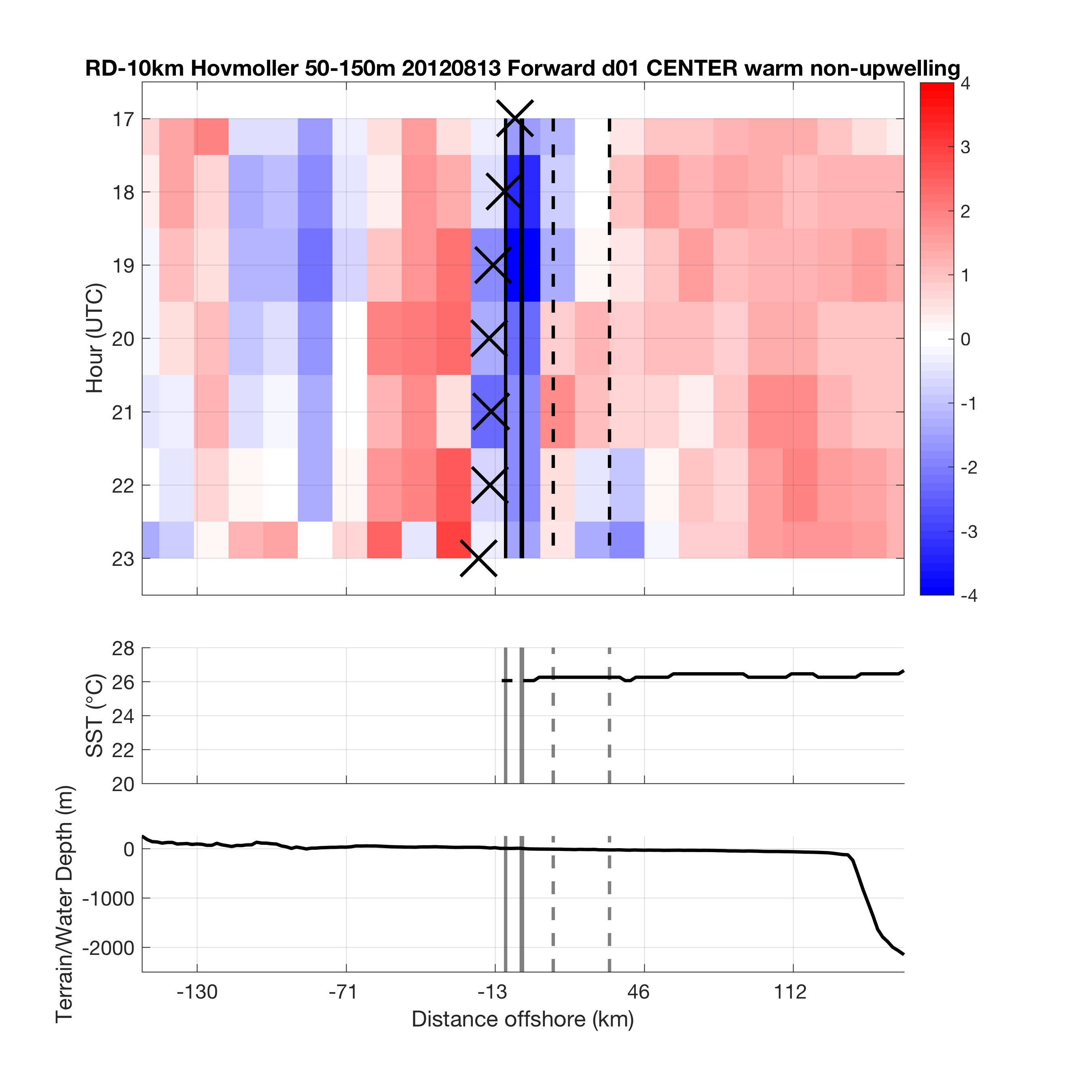 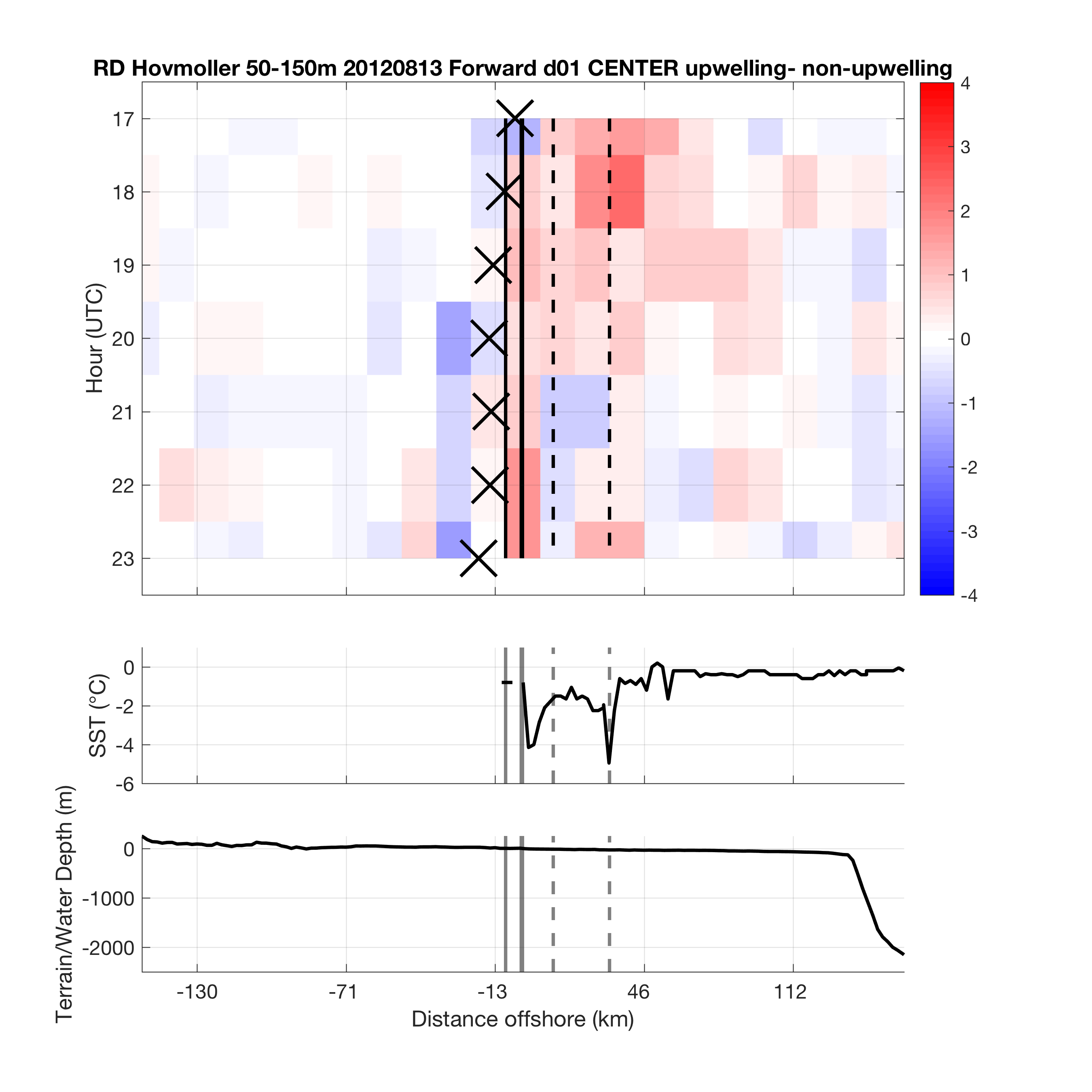 Final tasks
Add NJ WEA on SST plots
Plot 10m and 100m both in planar view figs
RD-10 for cross section and planar
Make sure pcolorjw is used for cross sections (so 2500m is not cut off)

Increased vertical resolution of LCS between 150 and 500m
Integrate over time LCS Case2-Case3 Hovmoller to get time series
Hovmoller additions
Wind speed Hovmoller? (with vectors?)
Correlation LCS vs. wind speed Hovmoller?
Time series of boxes
*LCS avg in 50-150m box over NJ WEA (Lagrangian) vs. wspd in box (Eulerian)- correlate wind speed and divergence?
*LCS avg in 50-150m box onshore same distance as offshore NJ WEA (Lagrangian) vs. wspd in box (Eulerian)- correlate wind speed and convergence?
Other time series
Max convergence, divergence
Width, height divergence
Height of reversal from surface conv to aloft div
Sensitivity to MYNN vs. YSU PBL schemes
LCS on CODAR for sea breeze
Detided (method?) 10min shorts, gap filled with Fredj method
Work since 4/27 committee meeting
Look at along-shelf sensitivity to cross section location, add SST cross section to see its influence on relative dispersion
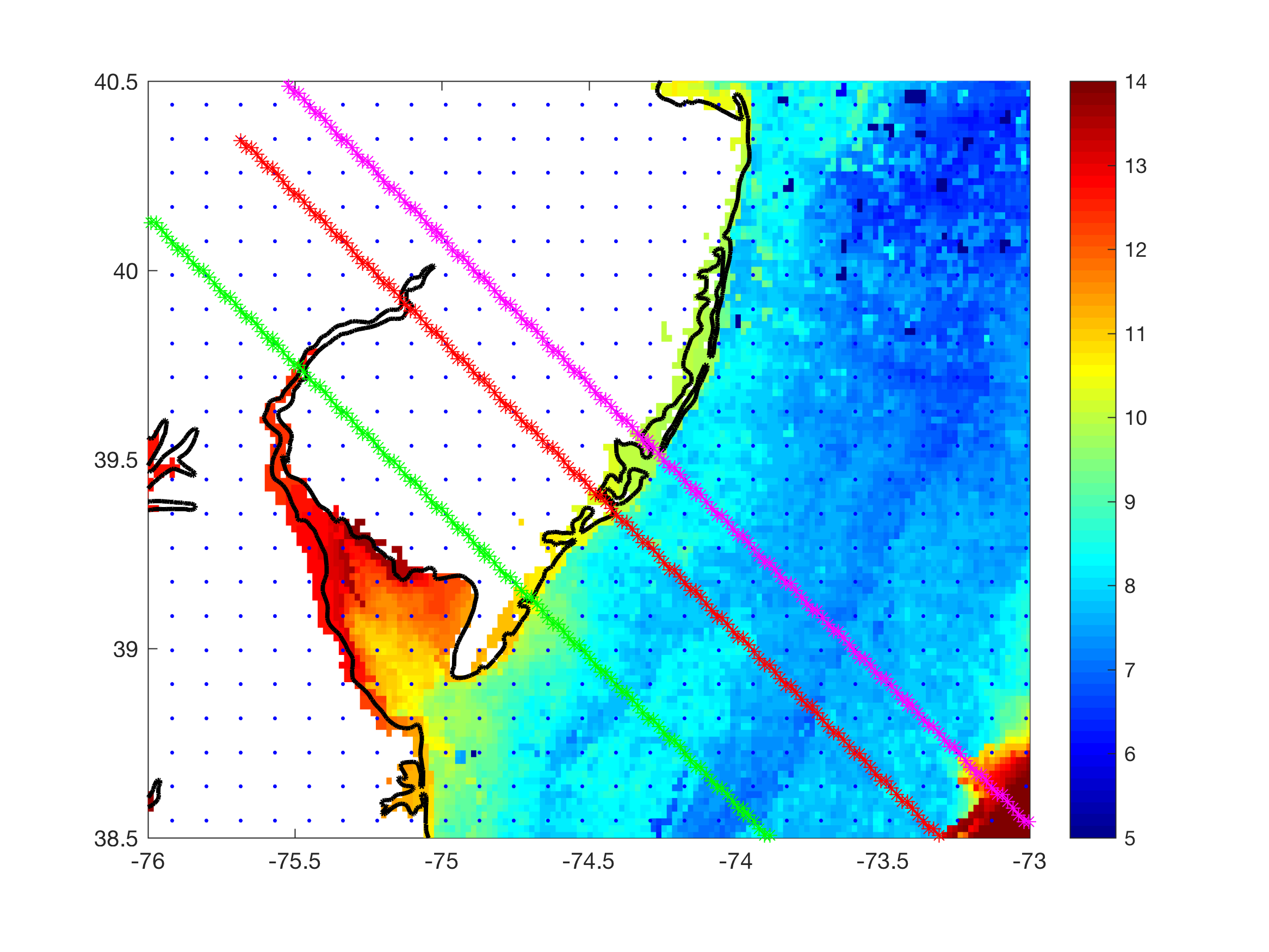 Cross section locations
Case 1
Case 3
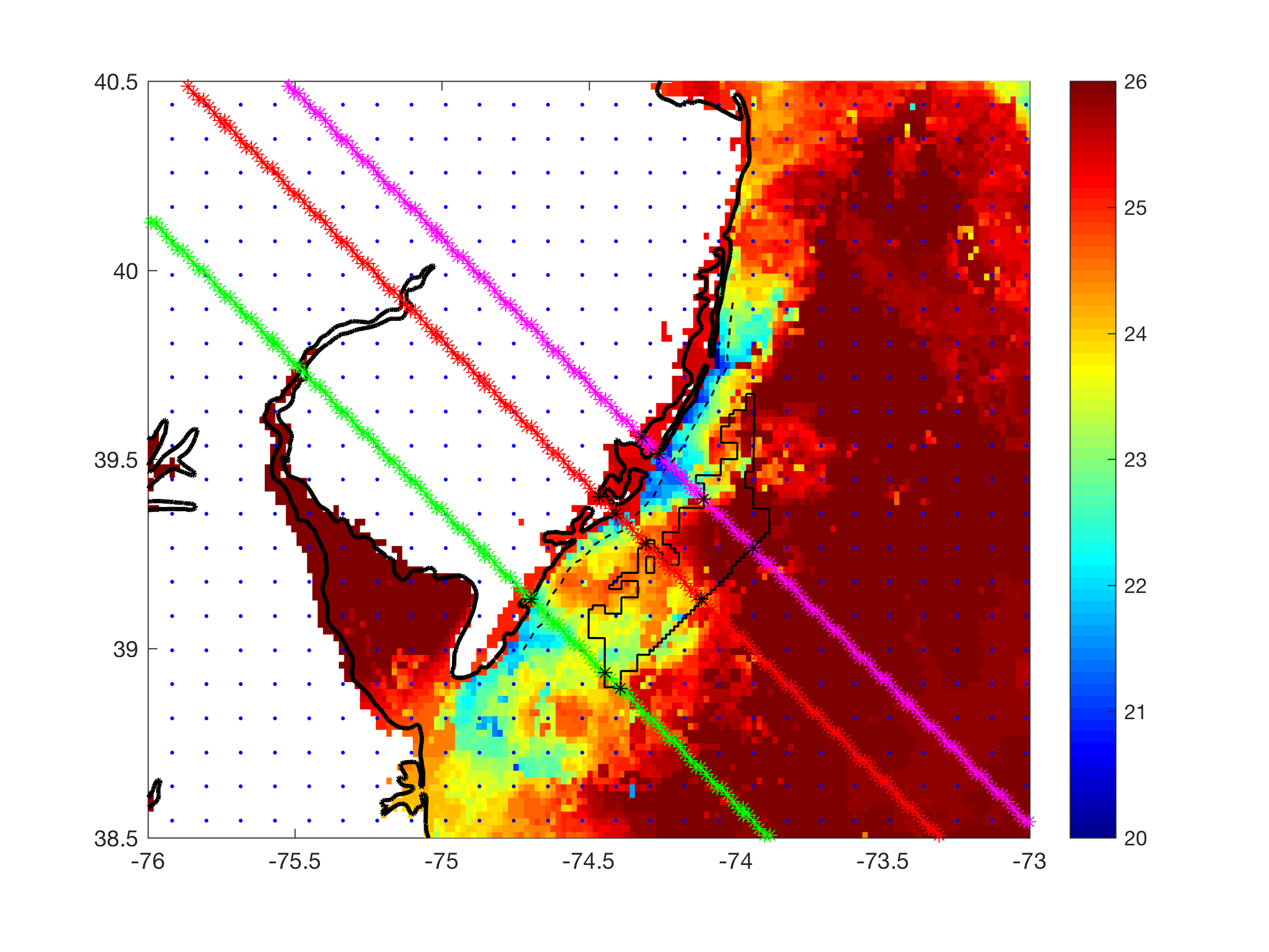 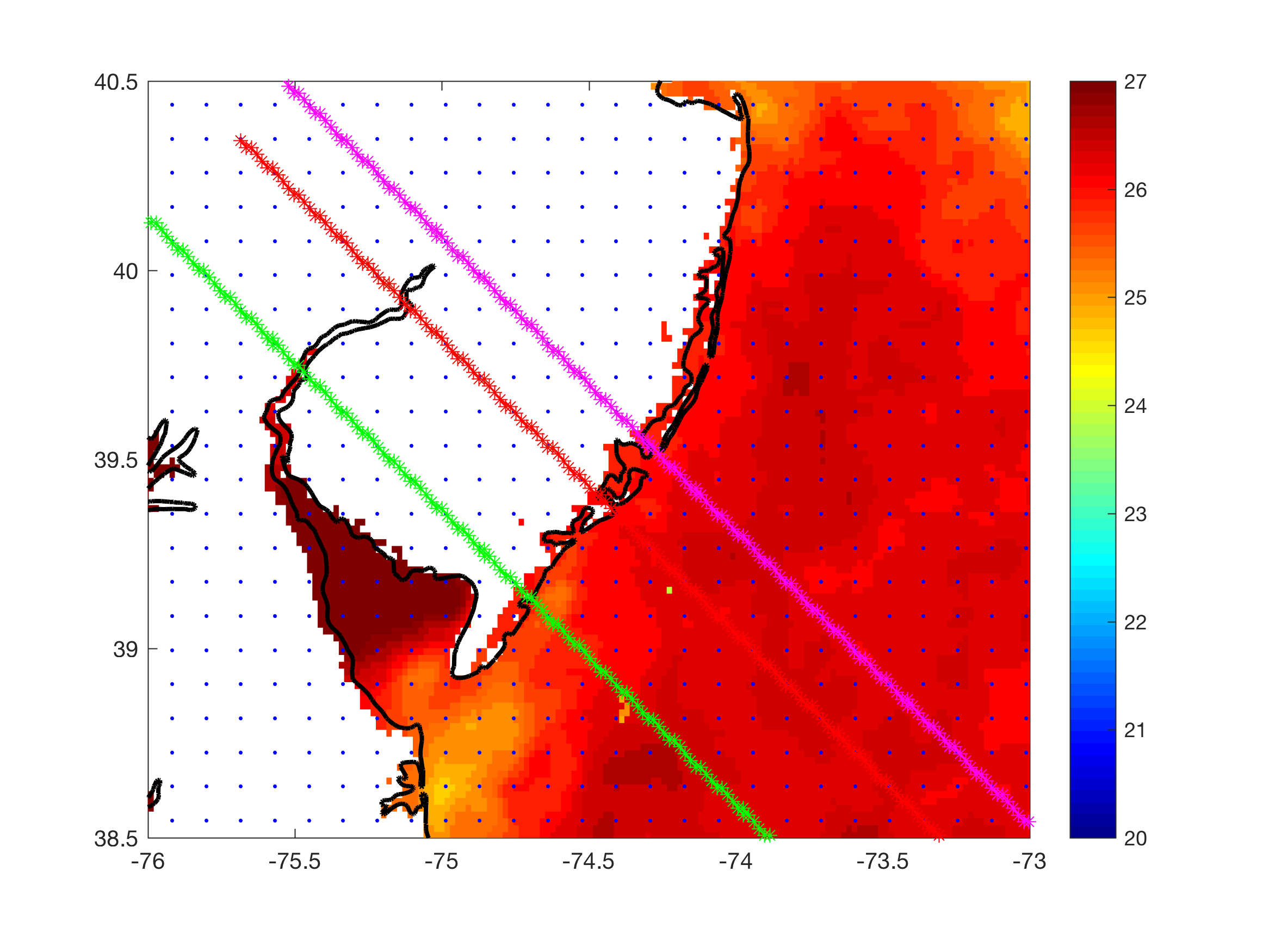 Case 2
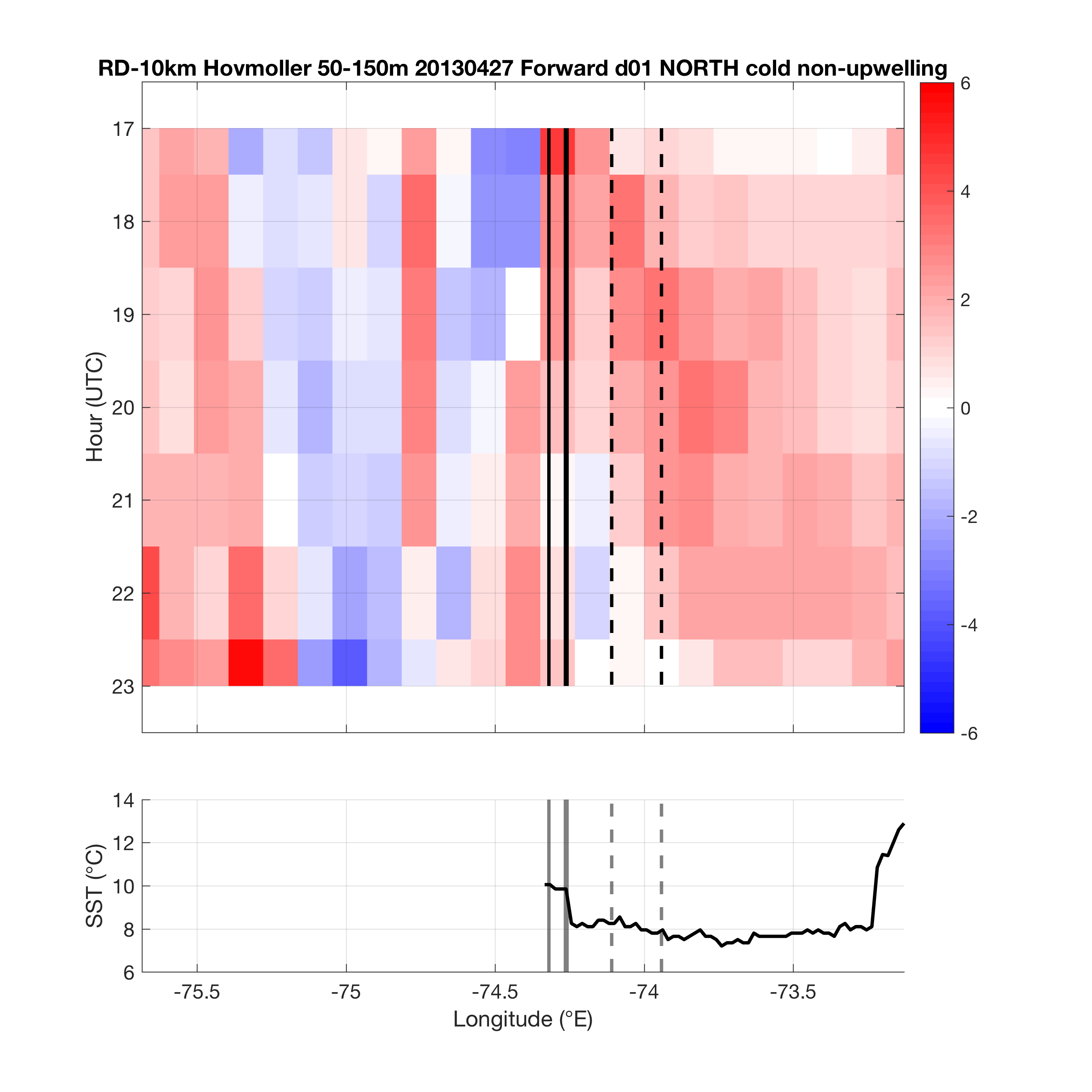 North (magenta)
Case 1
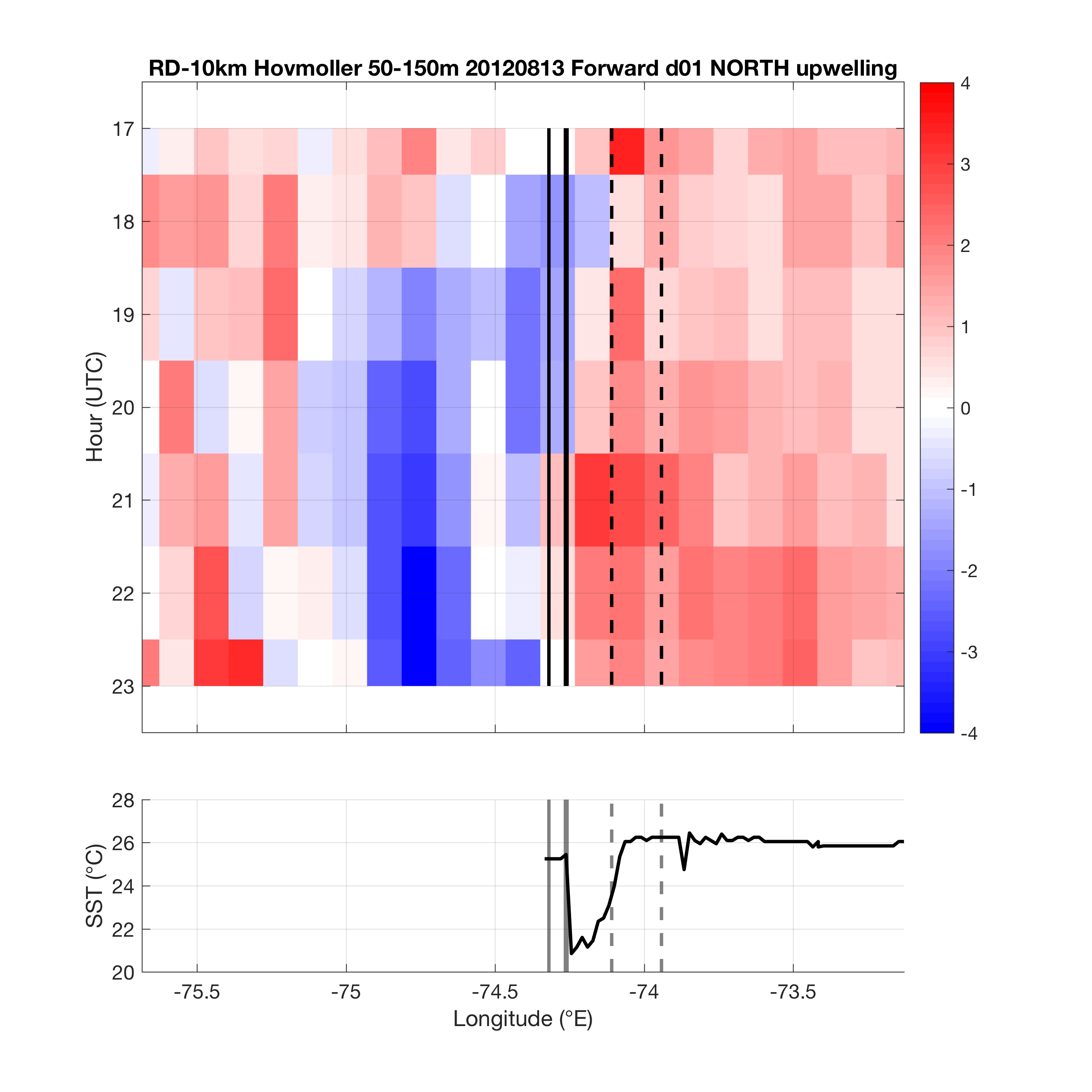 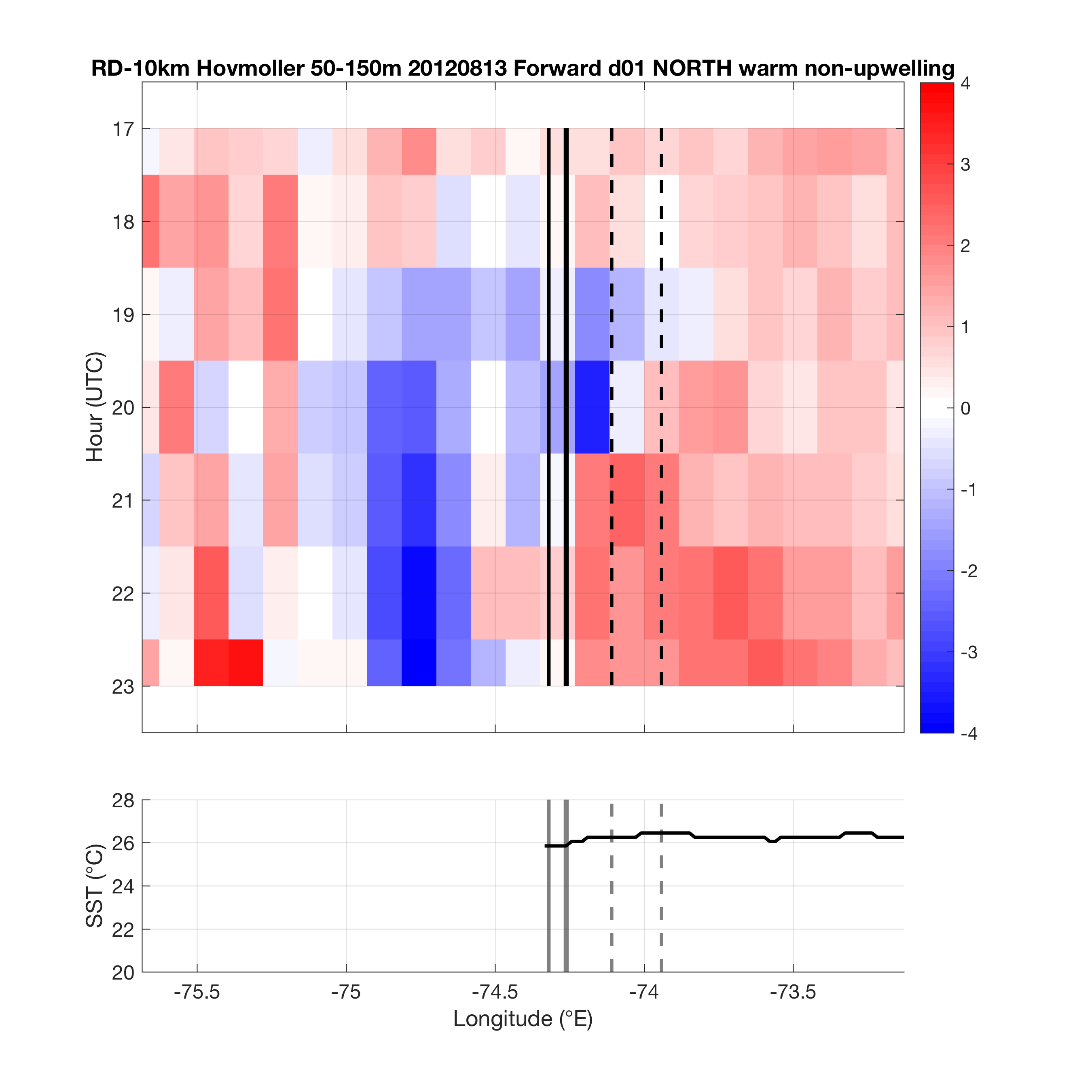 Case 3
Case 2
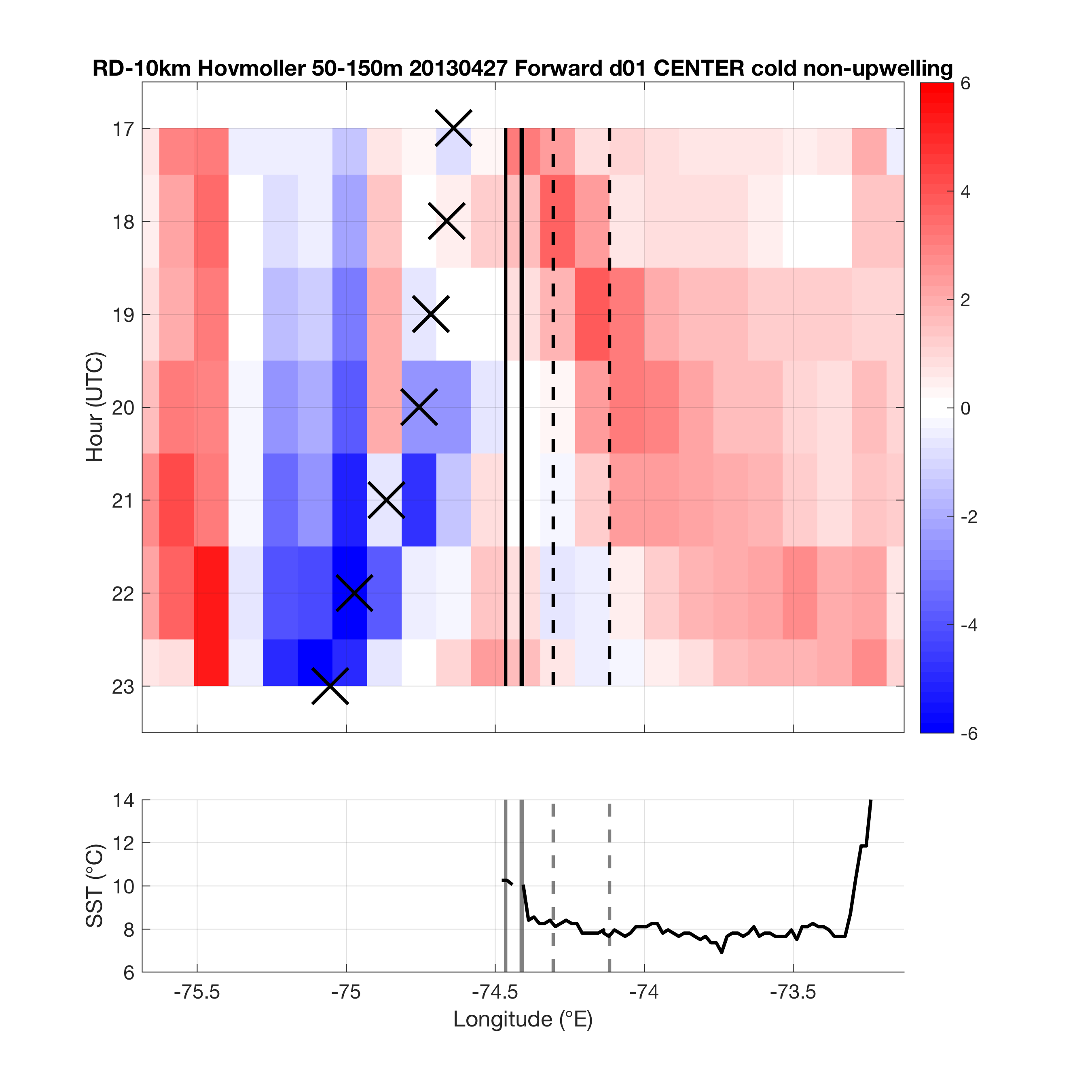 Center (red)
Case 1
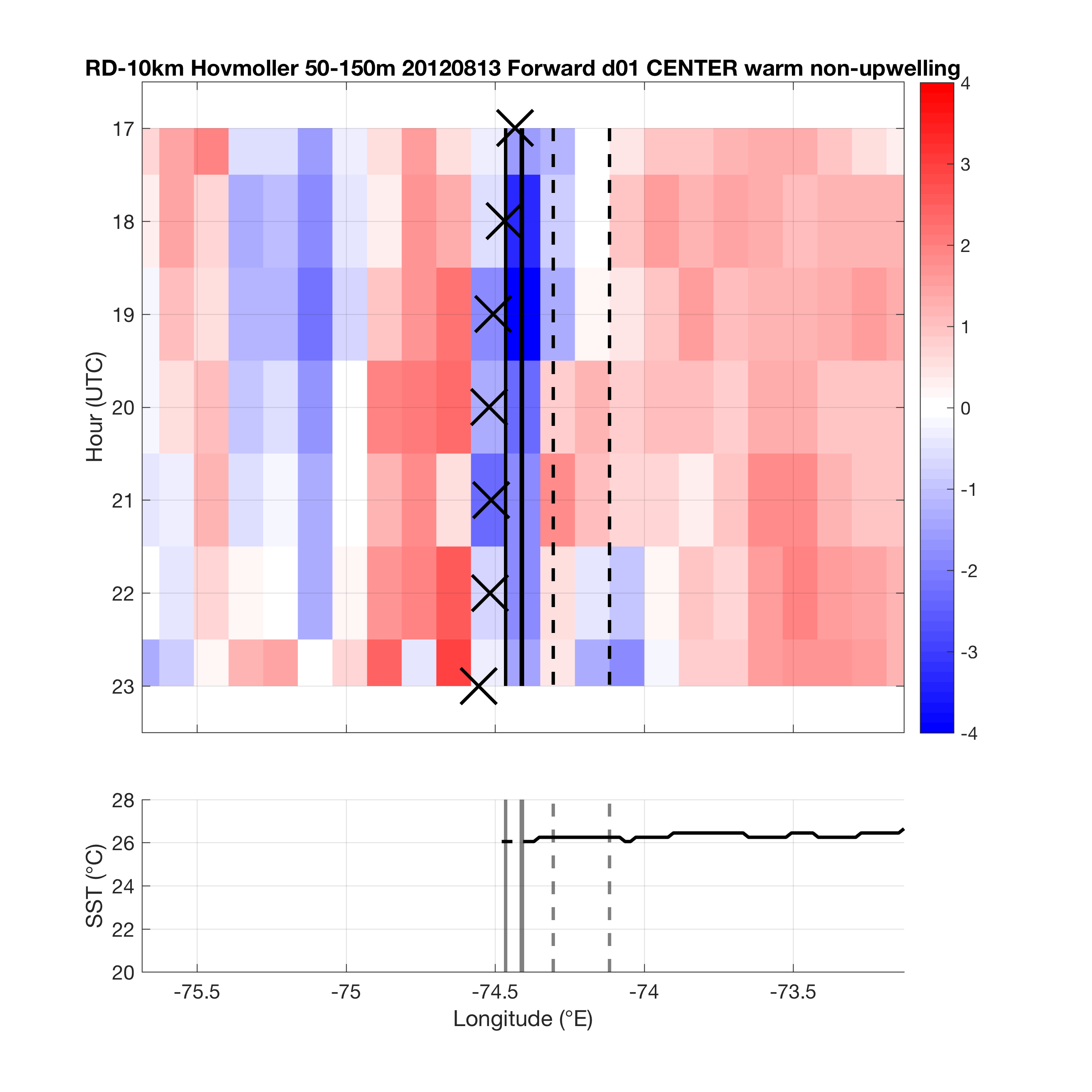 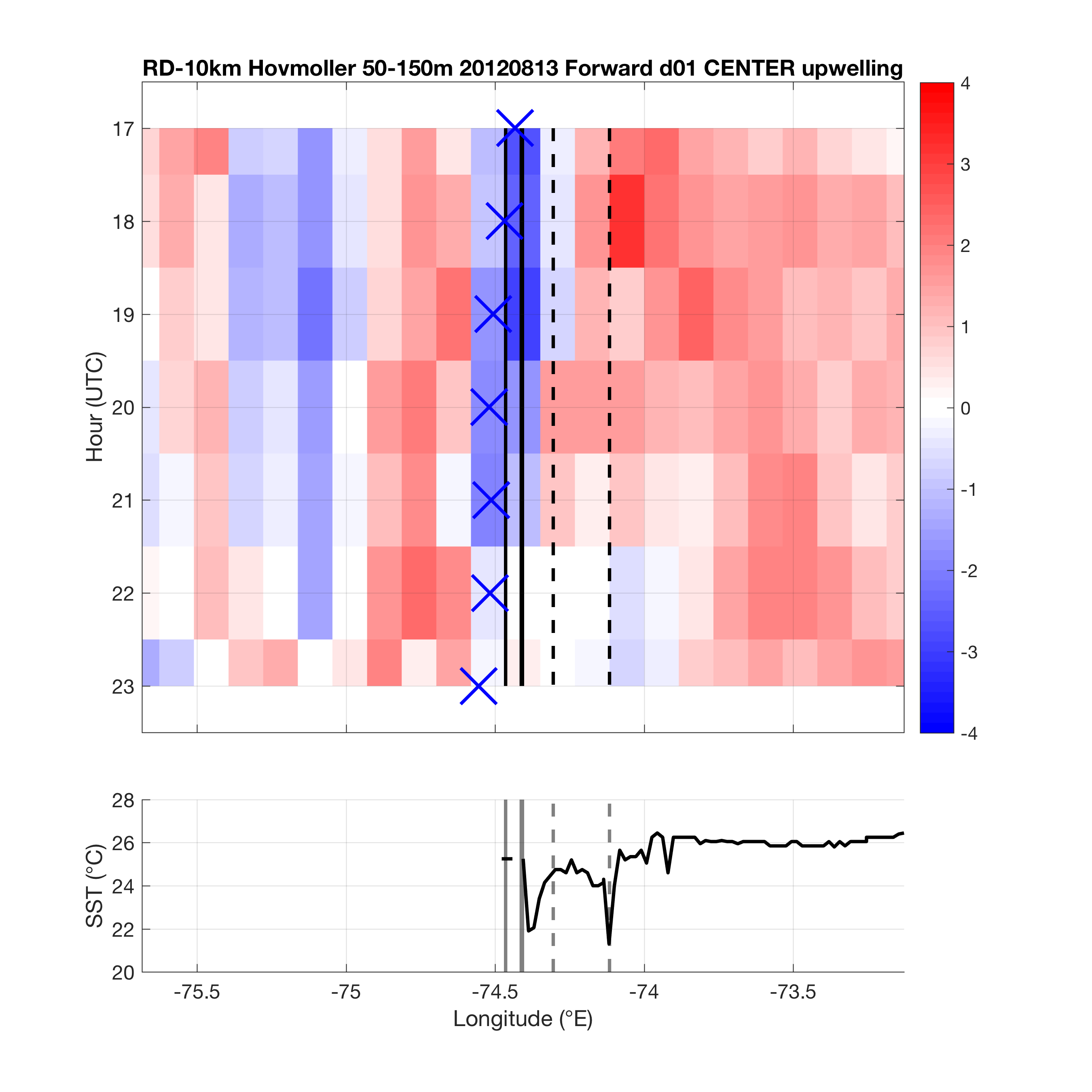 Case 3
Case 2
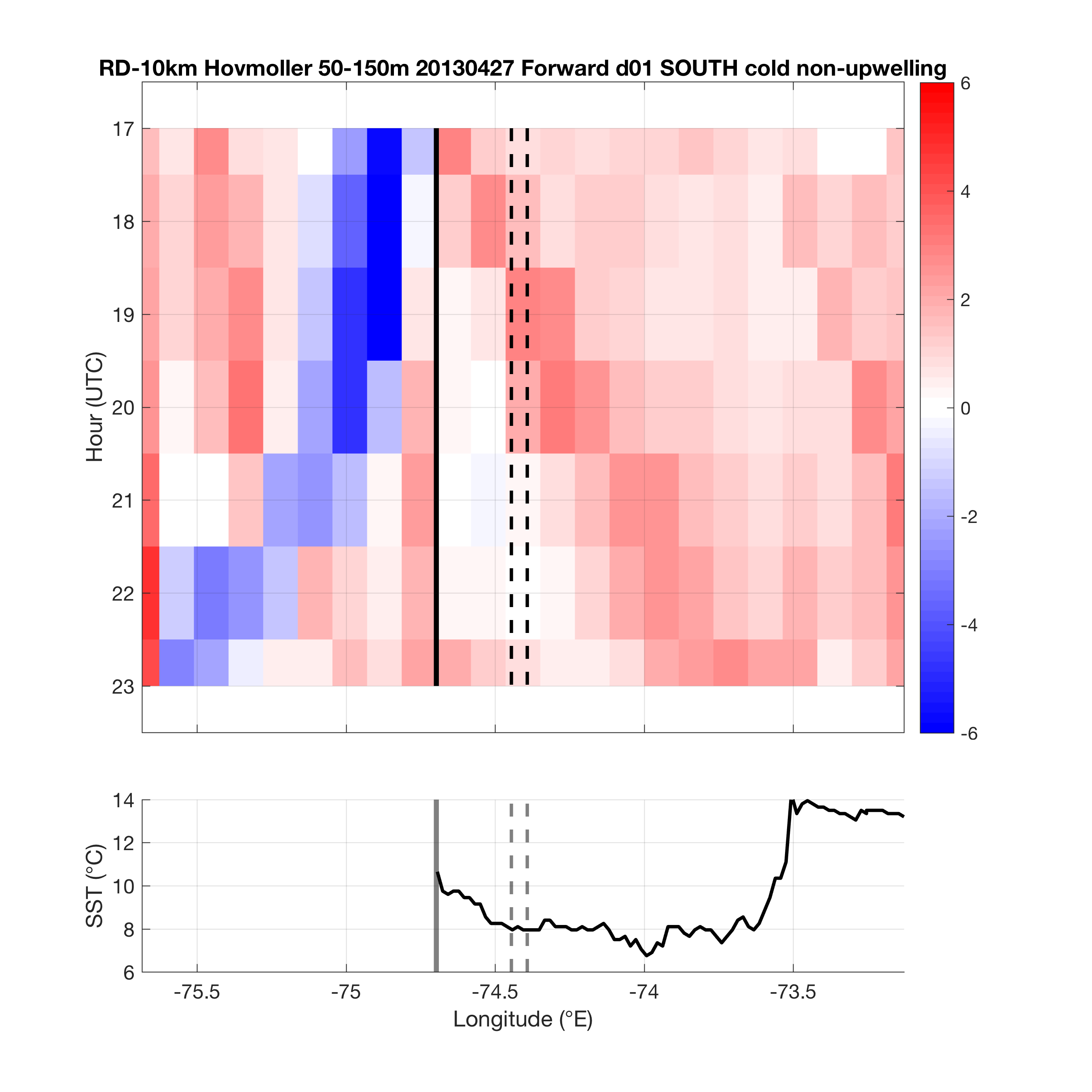 South (green)
Case 1
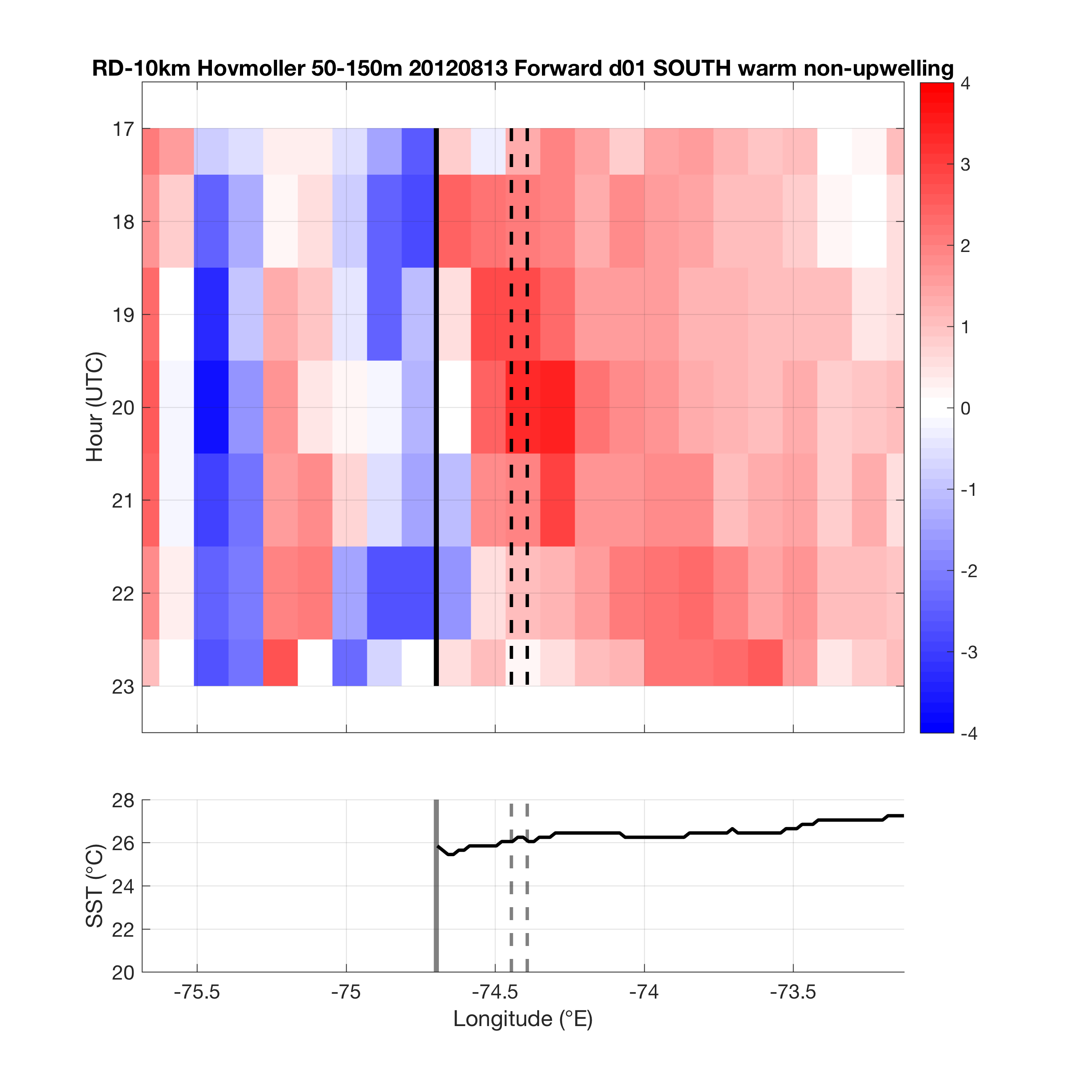 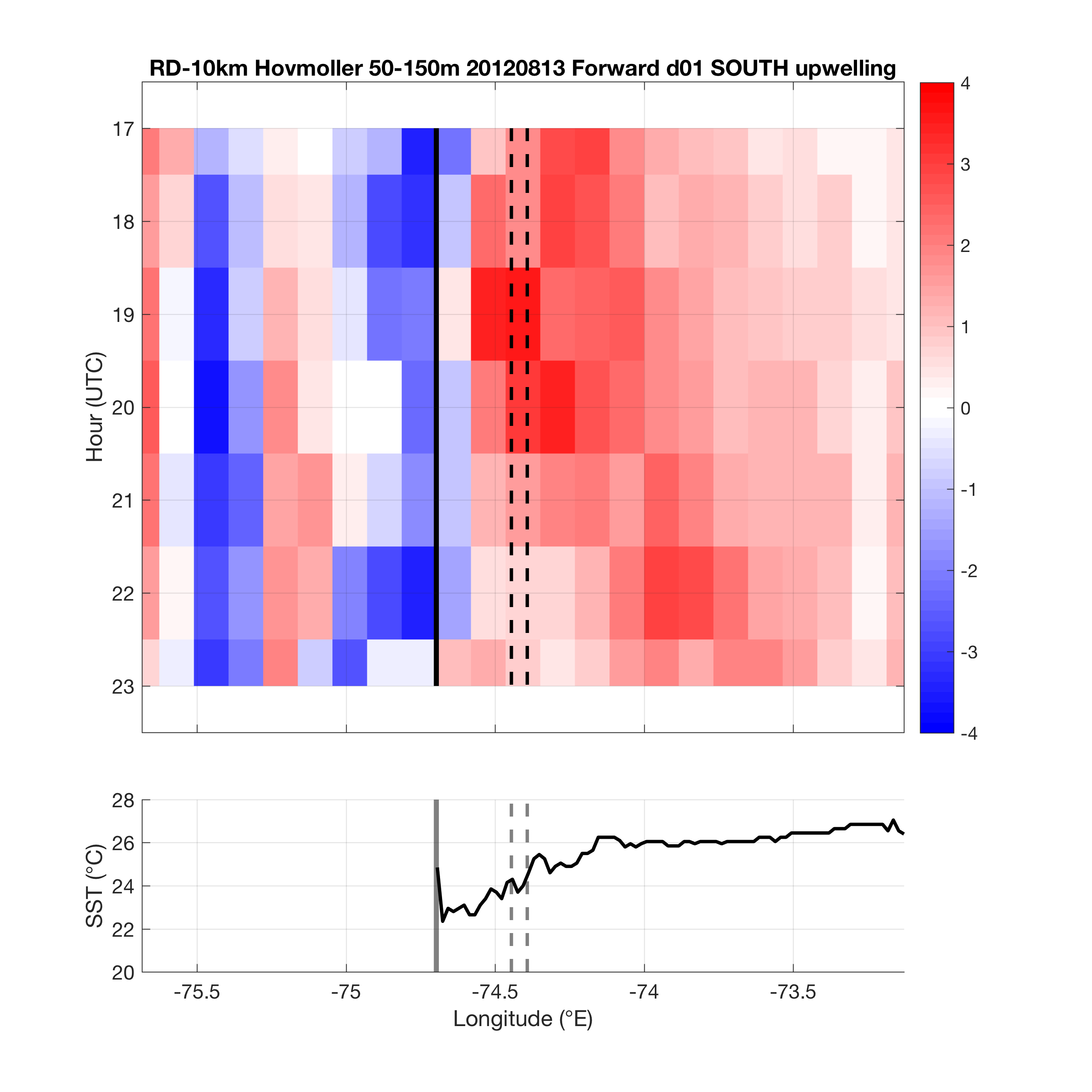 Case 3
Case 2
Extra slides
Introduction
On November 9, 2015, BOEM issued commercial lease auction for NJ
Nearly 344,000 acres for leasing offshore wind (OSW)
5th competitive lease auction for OSW in U.S.
RES Americas won North lease (sold lease to Dong Energy)
US Wind won South lease
Will submit application to develop to NJ BPU
Must include wind resource assessment & economic analysis
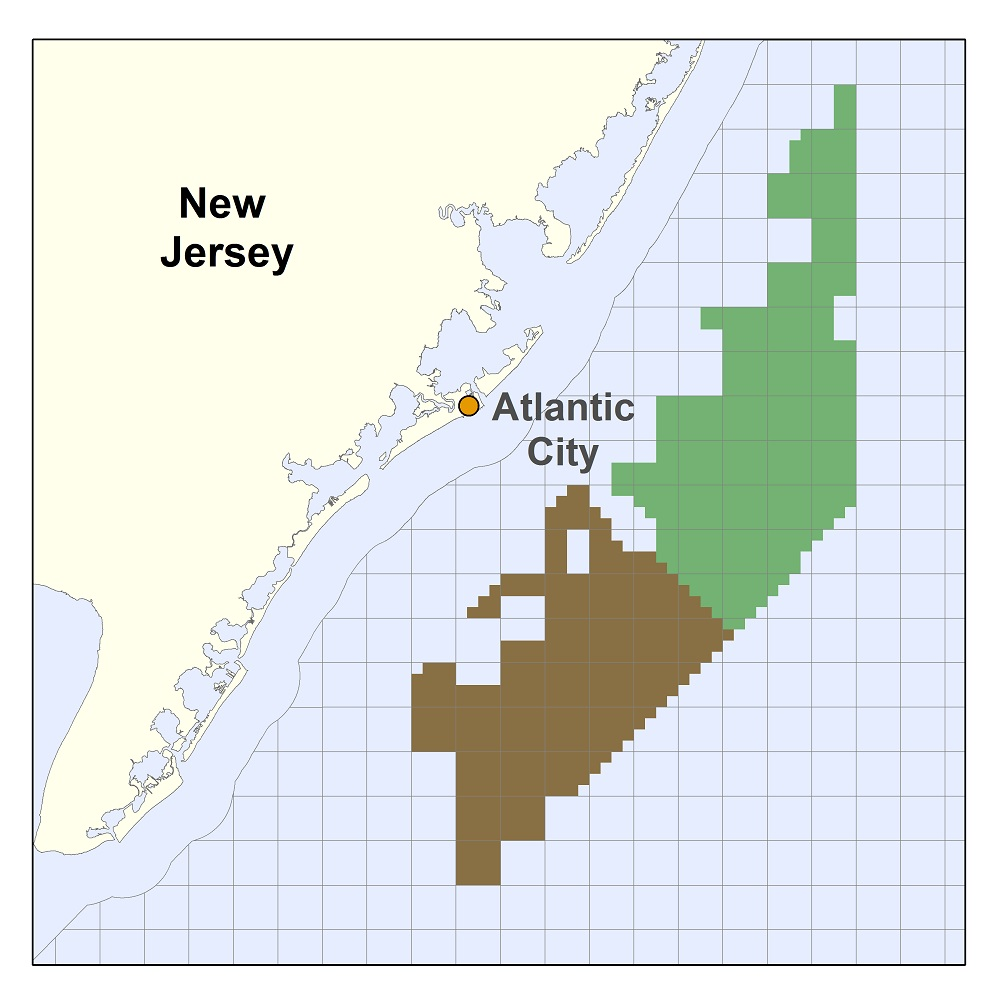 Introduction
NJ BPU Offshore Wind Rules state:
“Applications shall account for…the coincidence between time of generation for the project and peak electricity demand.”
NJ sea breeze and coastal upwelling coincident with peak electricity demand
Relative Load
Frequency
[Speaker Notes: -Sea breeze time of day (afternoon/evening) is also coincident with peak demand time of day (5-7 pm)]
Introduction
Sea breeze
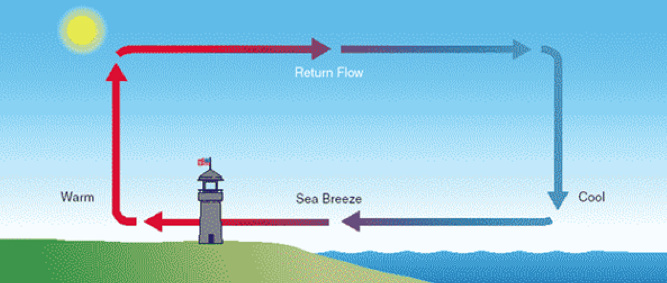 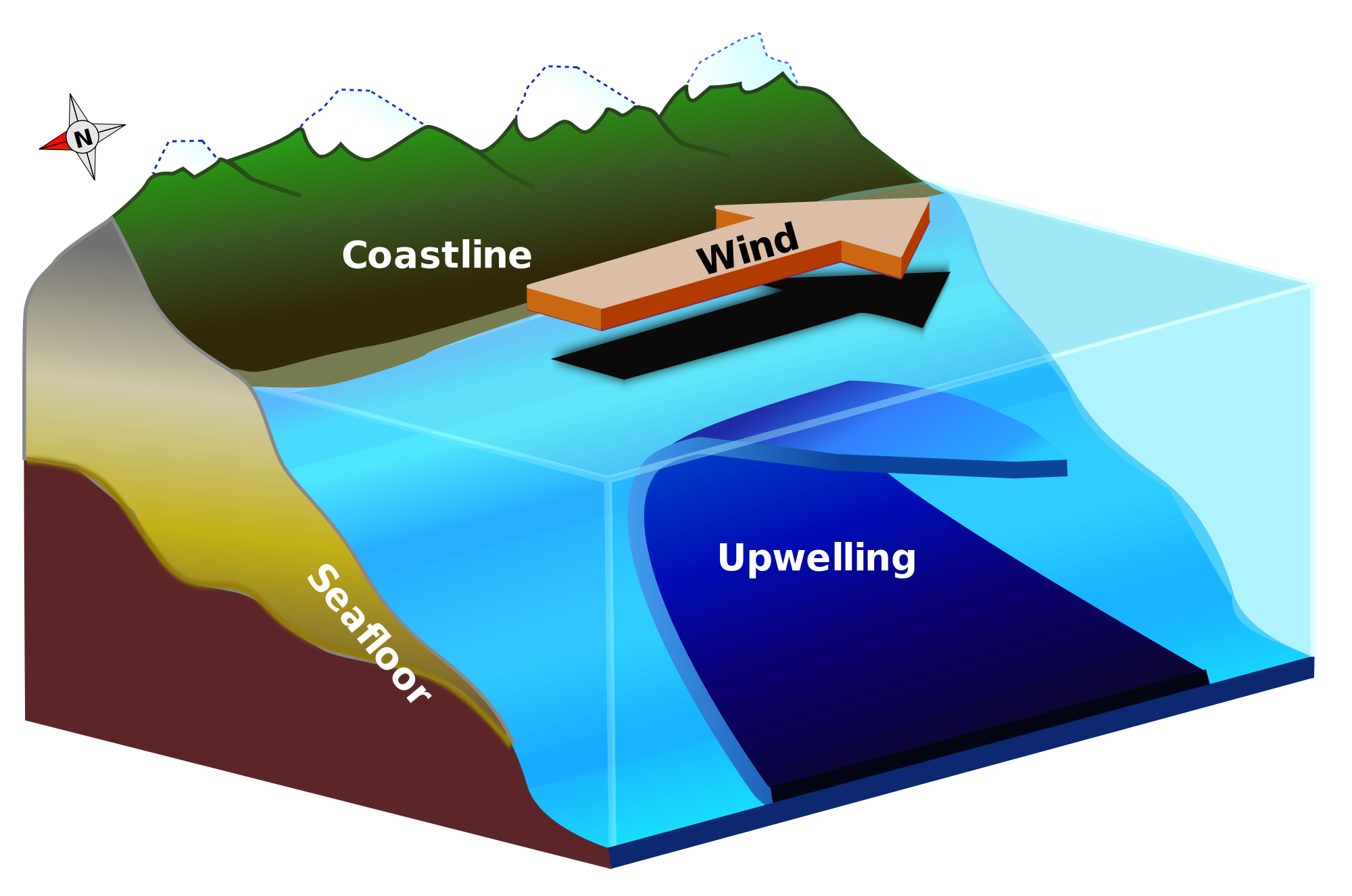 Coastal upwelling
[Speaker Notes: Cut-out speed of OSW turbines of 4 m/s (calm zone?)]
Introduction
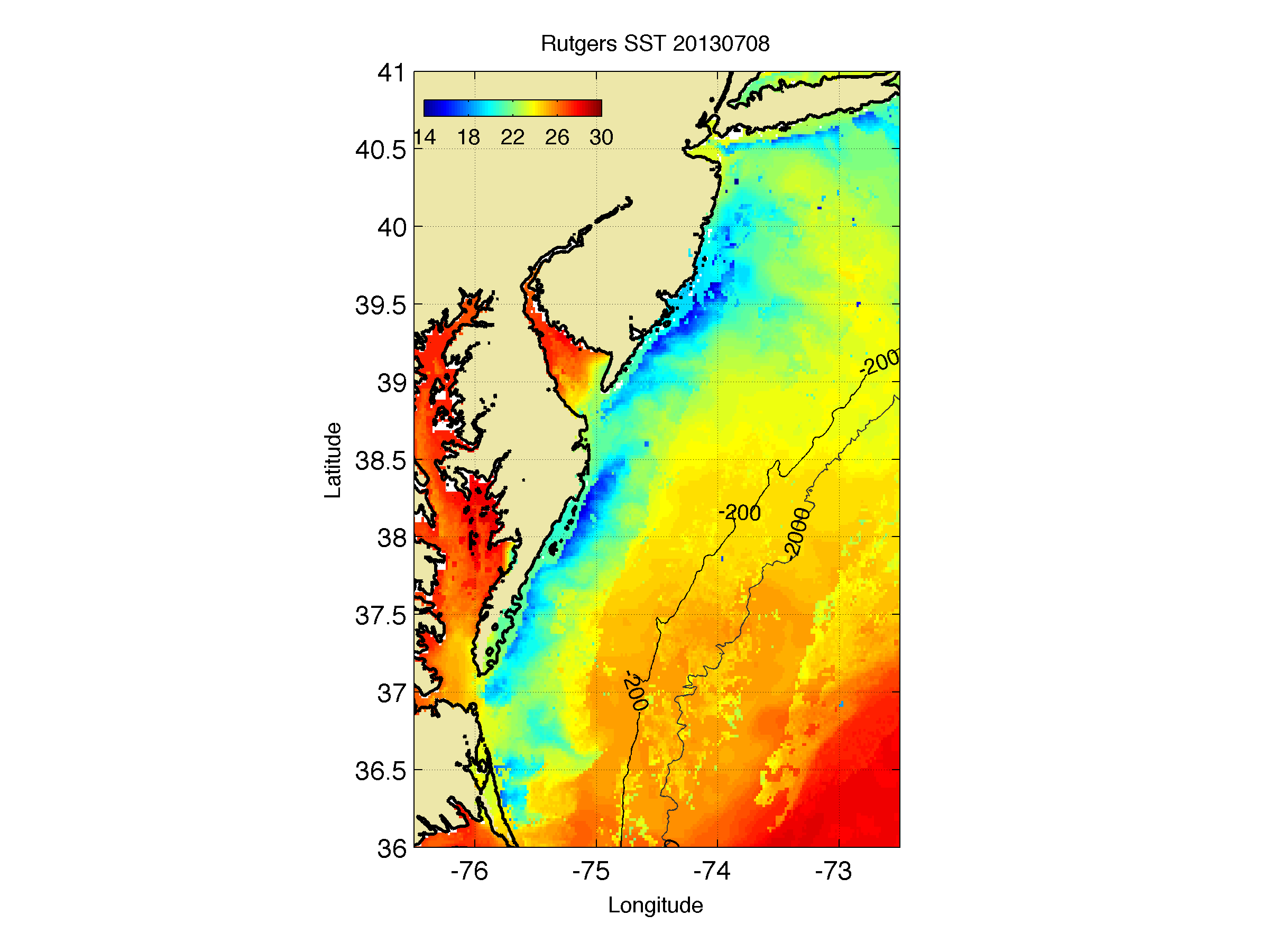 Little attention has been paid to sea breeze in offshore environment (Steele et al. 2014)
Limited to numerical simulations
Paucity of offshore obs.
Spatial scales of offshore sea breeze more difficult to distinguish, unlike onshore sea breeze where frontal boundary well defined (Simpson, 1994)
Coastal upwelling
Introduction
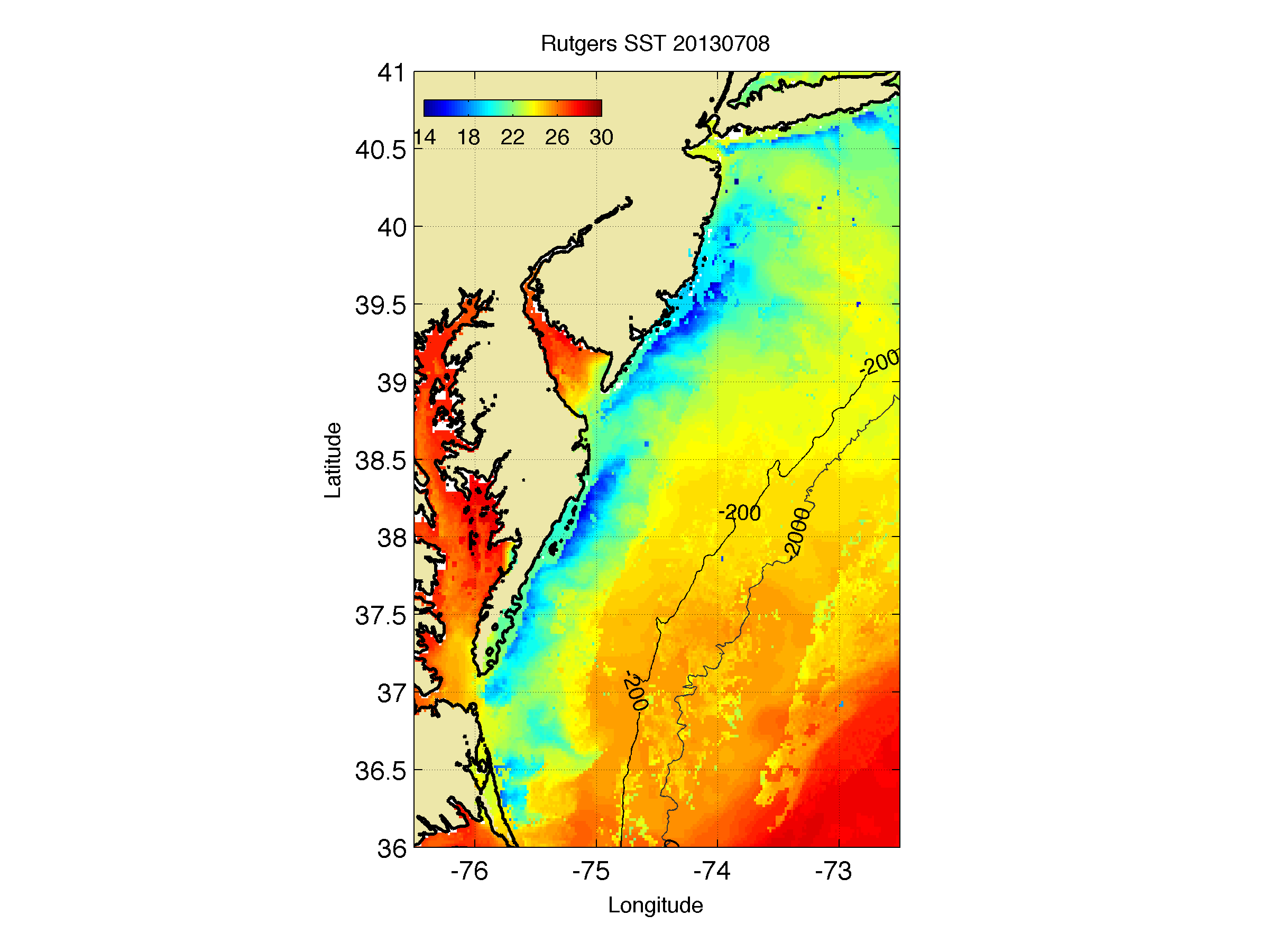 Key Questions:
What does the offshore component of the sea breeze look like? Secondary circulation (size, structure)? Offshore divergence? Calm zone?
What effect does cold coastally-upwelled water have on the coastal/offshore wind resource?
Coastal upwelling
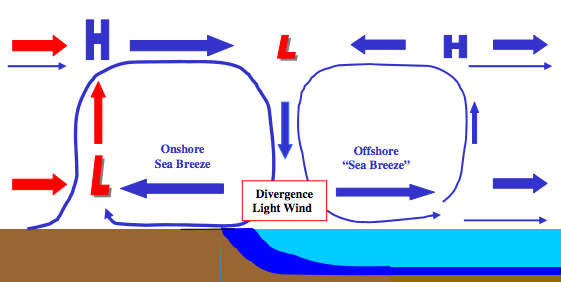 ?
Introduction
Coastal upwelling + Sea breeze Hypothesis
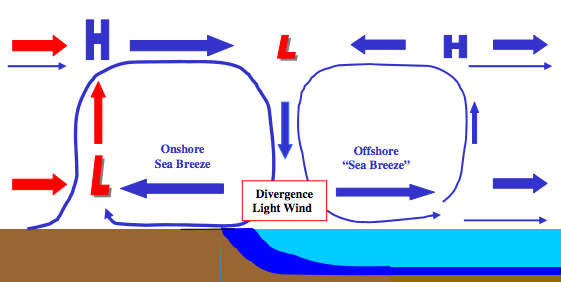 Cold upwelling
Does this occur? With or without upwelling?
Materials and Methods
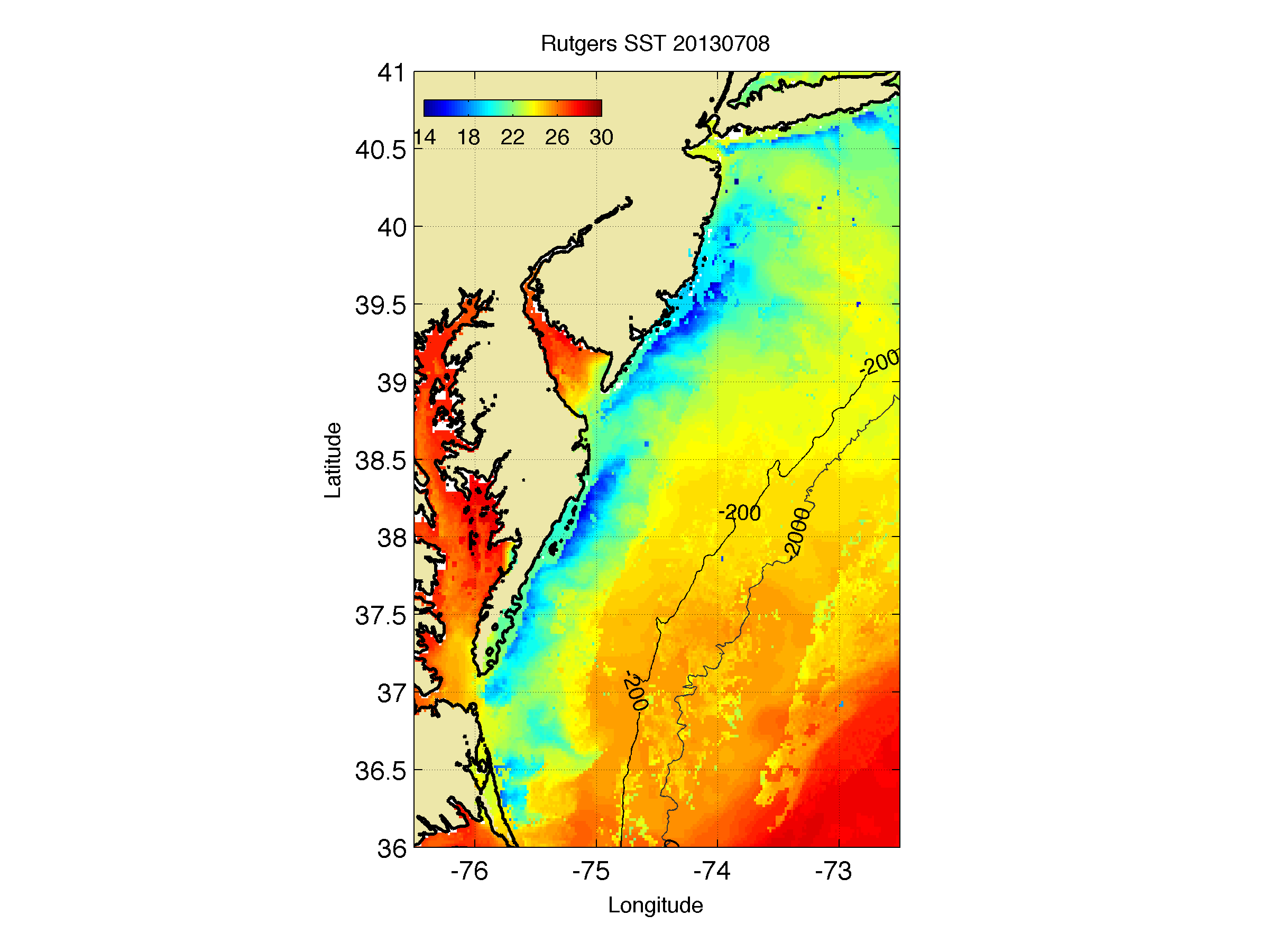 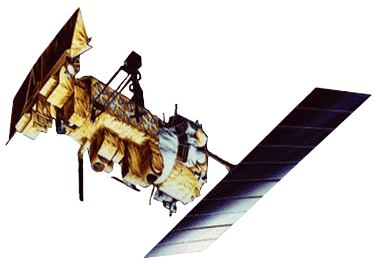 Satellite: state-of-the-science declouding and compositing technique designed by Rutgers to determine SST and resolve coastal upwelling
Model: 3km, 600m WRF-ARW 3.6.1; YSU PBL;  MM5 Monin-Obukhov surface layer
Advantages (vs. offshore met tower): cost, spatial variability, prediction
Sea Breeze Cases:
April 27, 2013: pure, no upwelling
Aug 13, 2012: pure, upwelling
Aug 13, 2012: pure, remove upwelling
Coastal upwelling
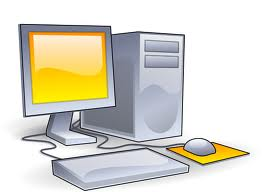 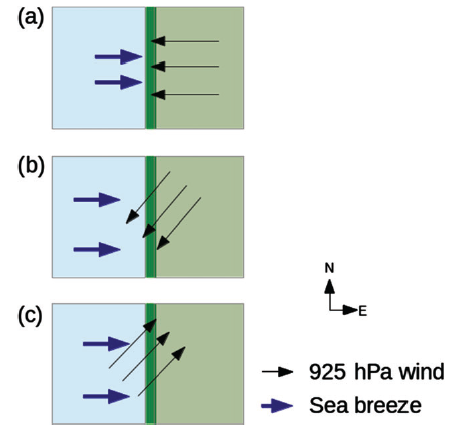 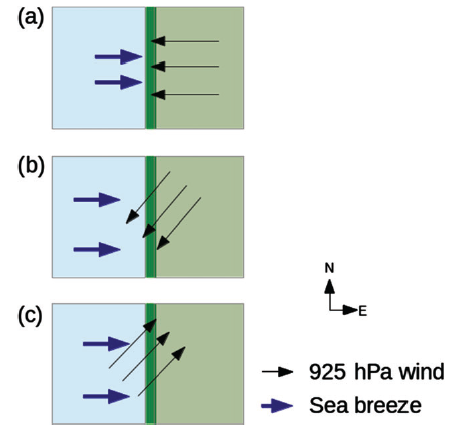 Backdoor
Corkscrew
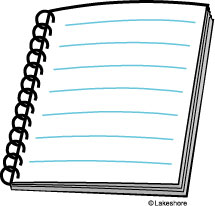 Pure
[Speaker Notes: Satellite: High res in space and time
Previous satellite SST products low in spatial or temporal resolution and are often warmest pixel composites for declouding; cannot resolve coastal upwelling
SST product is IR/near IR (AVHRR); SPoRT is IR/near IR as well
Model: NAM12km for boundary conditions
Cases: largest and longest lasting upwelling in NJ 2012-2014
20140731 case has similar ambient (outside upwelling) water T to 20130707]
Materials and Methods
Criteria for cases:
June-August (peak load)
Pure sea breeze
largest gradient wind component perpendicular to the coast and in the offshore direction (257-345 degrees)
12Z for synoptic 925mb (gradient) winds
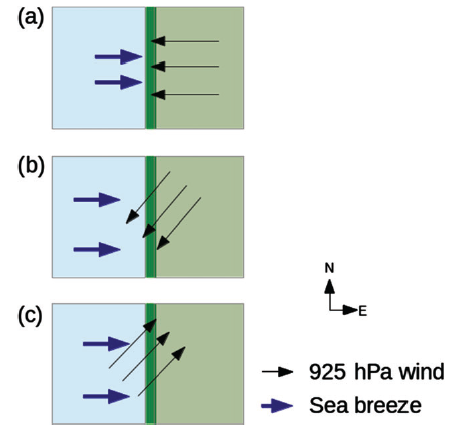 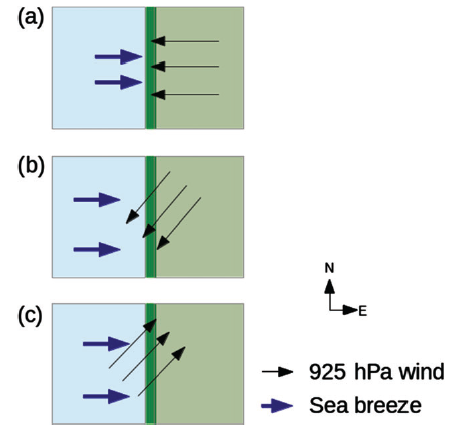 Backdoor
Corkscrew
Pure
Cases:1. April 27, 2013: pure, no upwelling
SST (°C)
925mb winds (m s-1)
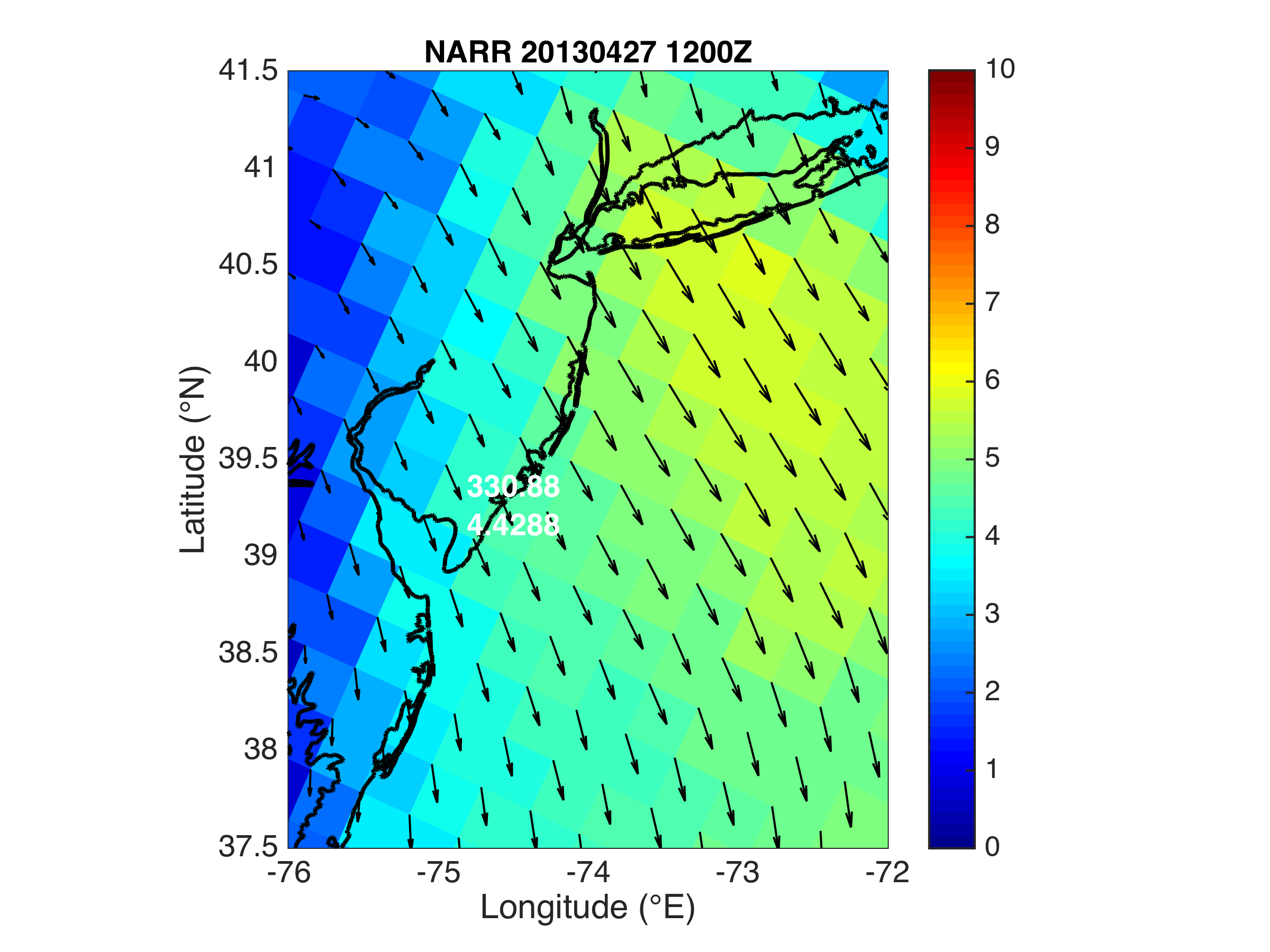 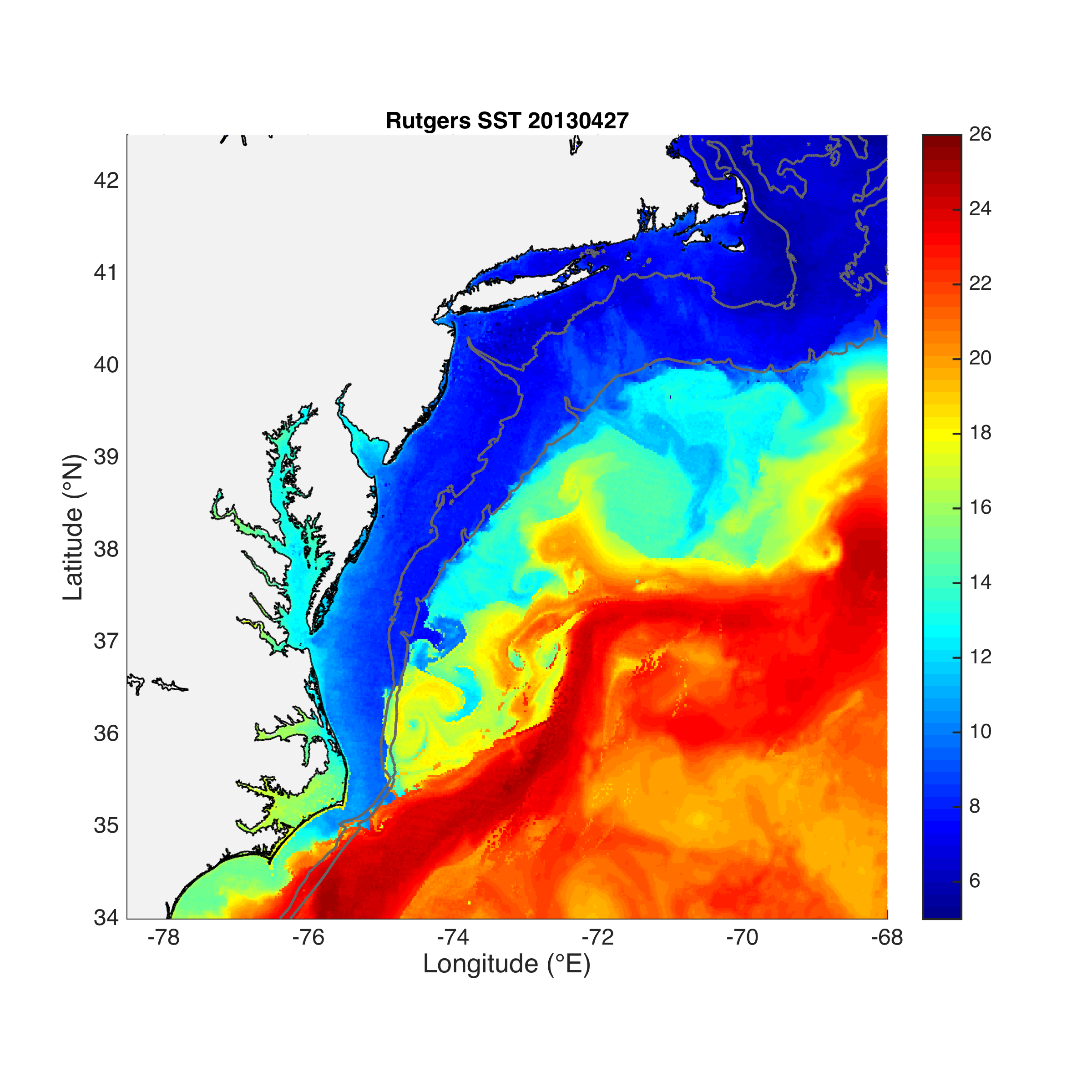 [Speaker Notes: Pure: (257-345 degrees)]
Cases:1. April 27, 2013: pure, no upwelling
SST (°C)
925mb winds (m s-1)
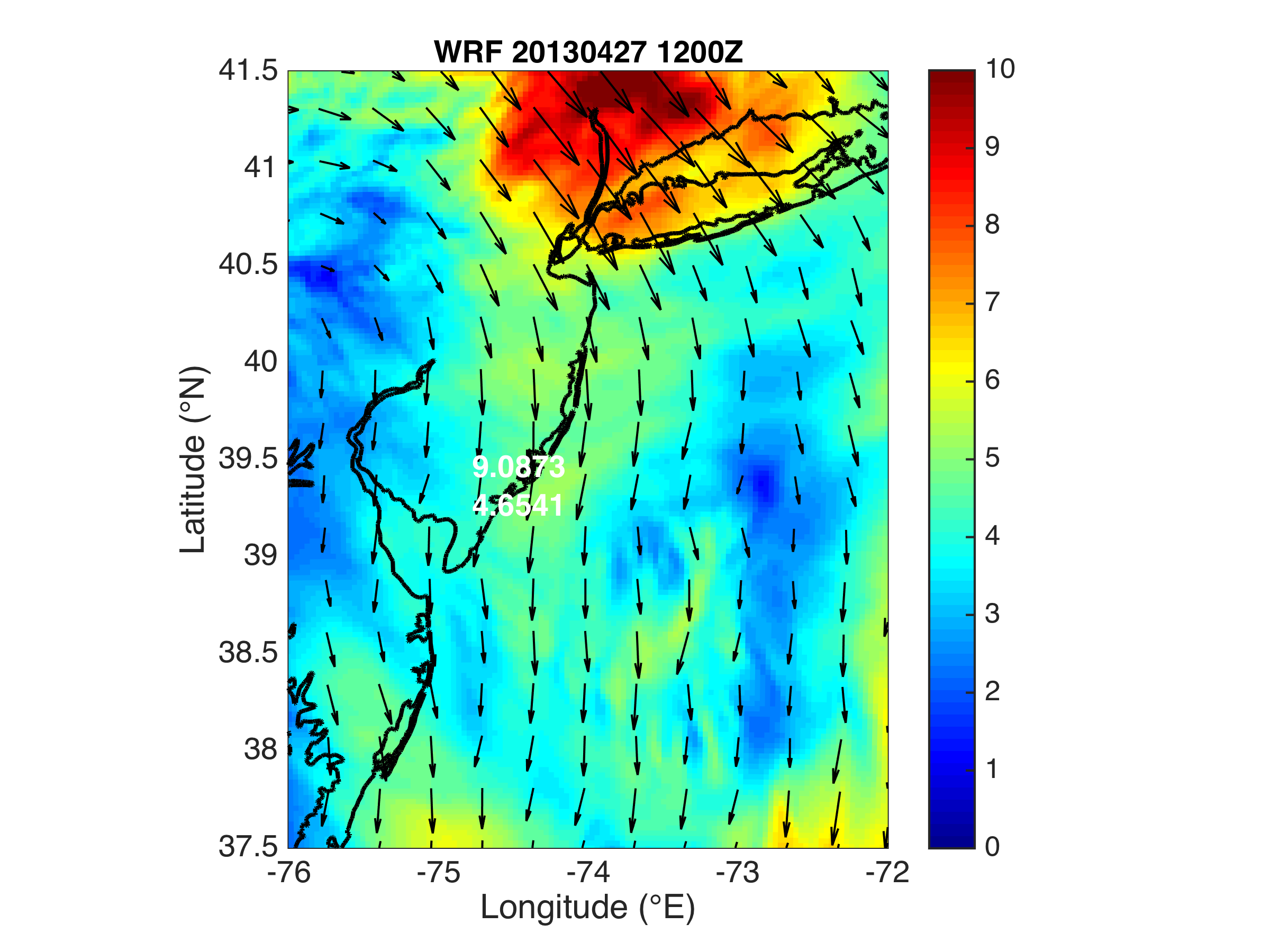 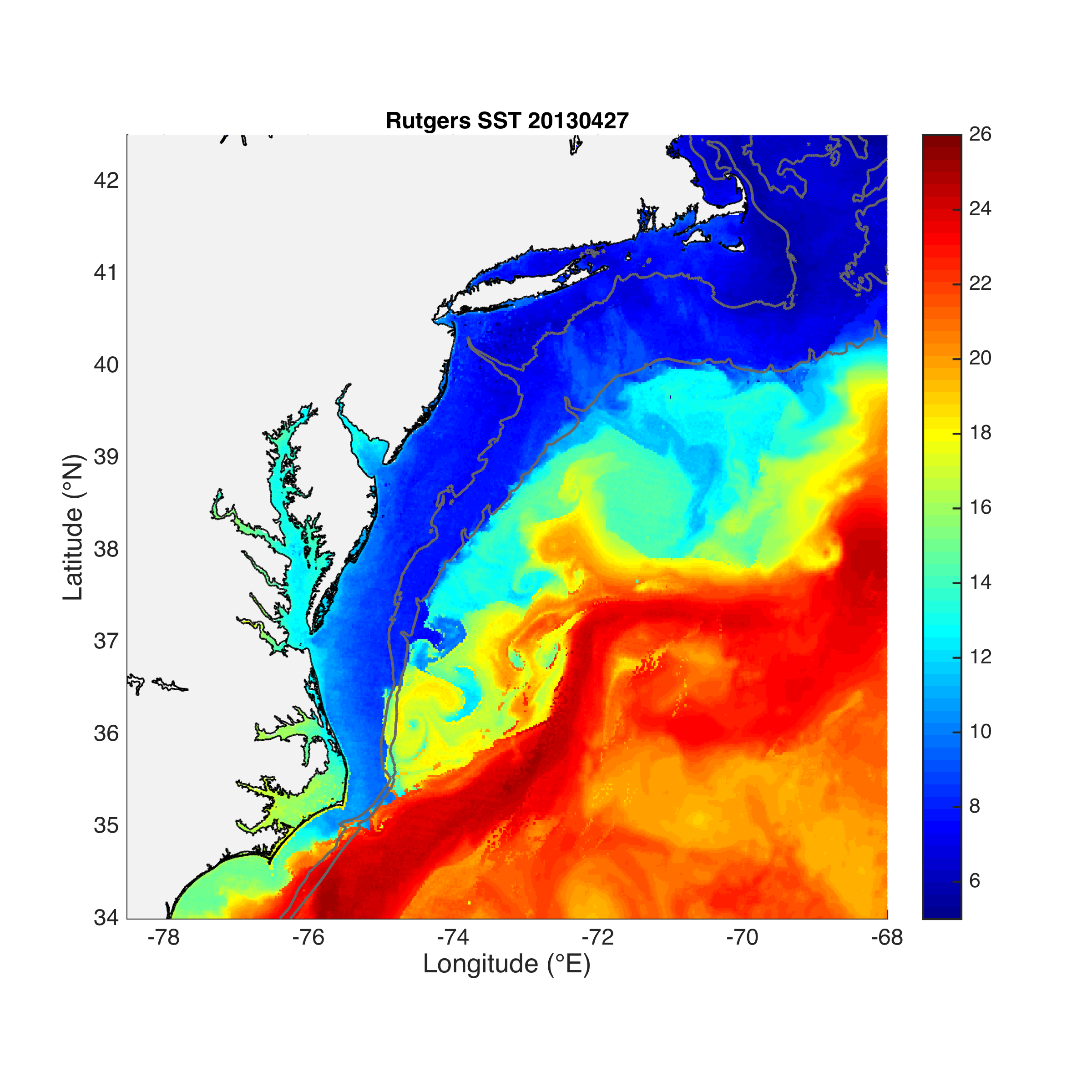 [Speaker Notes: Pure: (257-345 degrees)]
Cases:1. April 27, 2013: pure, no upwelling
SST (°C)
925mb winds (m s-1)
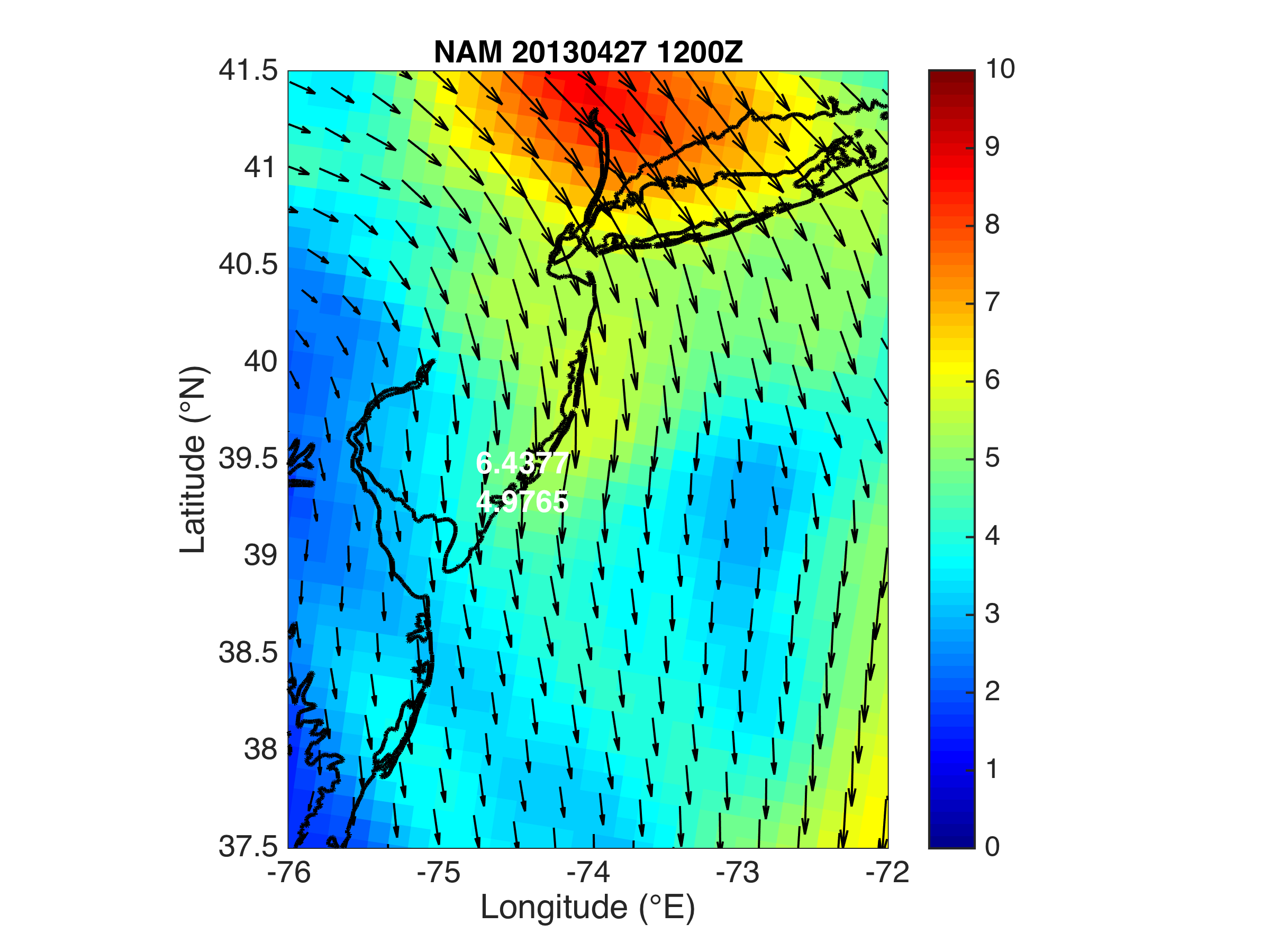 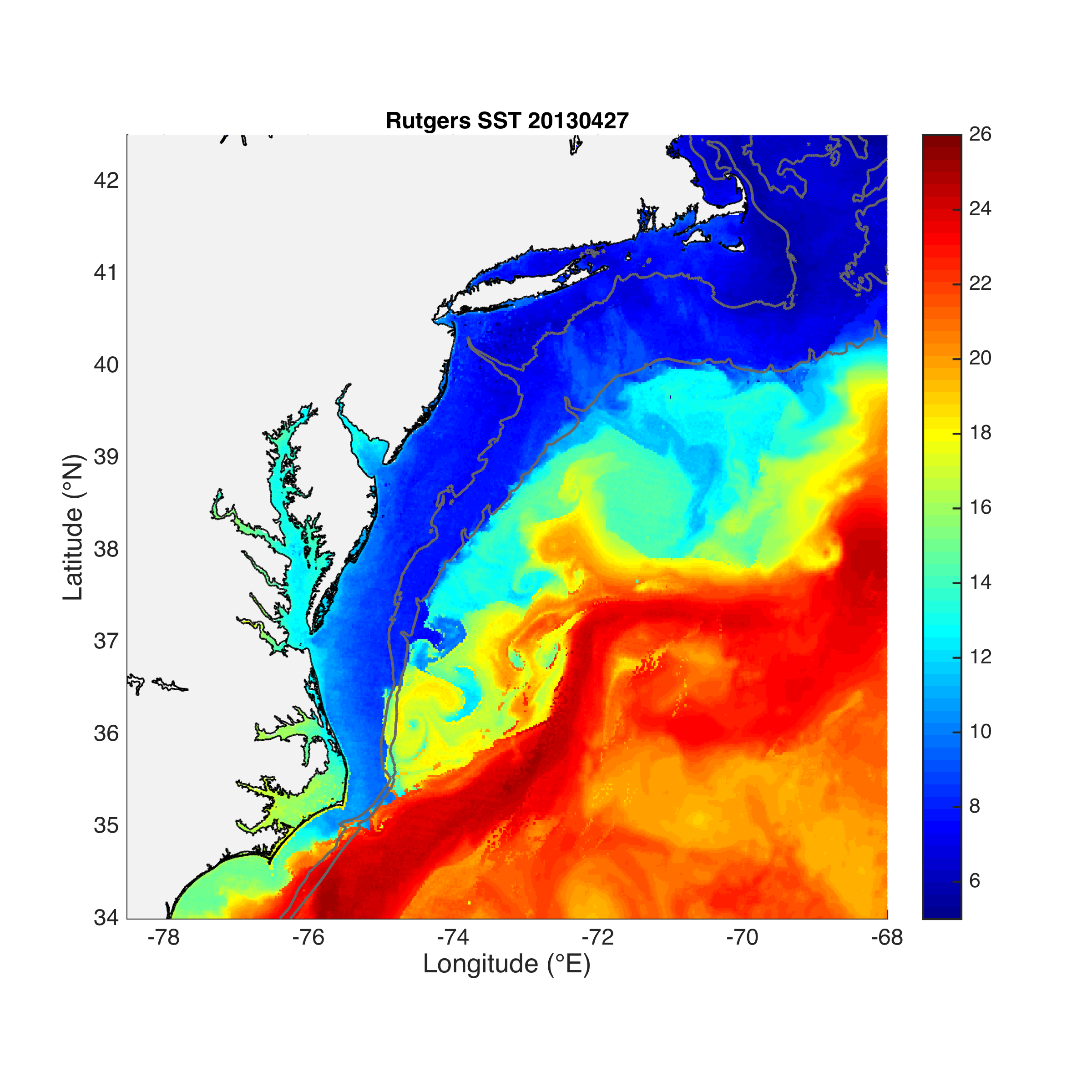 [Speaker Notes: Pure: (257-345 degrees)]
1. April 27, 2013: pure, no upwelling
NEXRAD radar
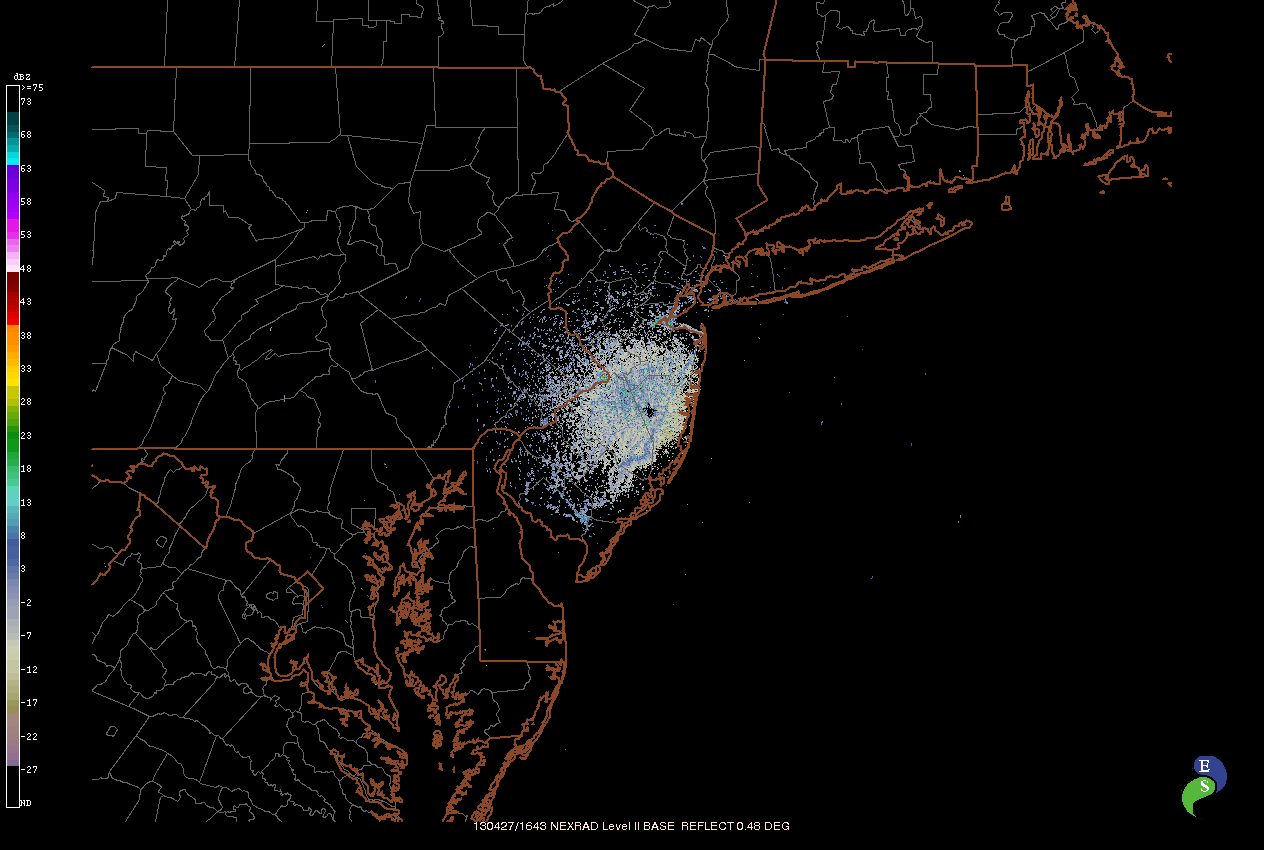 1. April 27, 2013: pure, no upwelling
NEXRAD radar
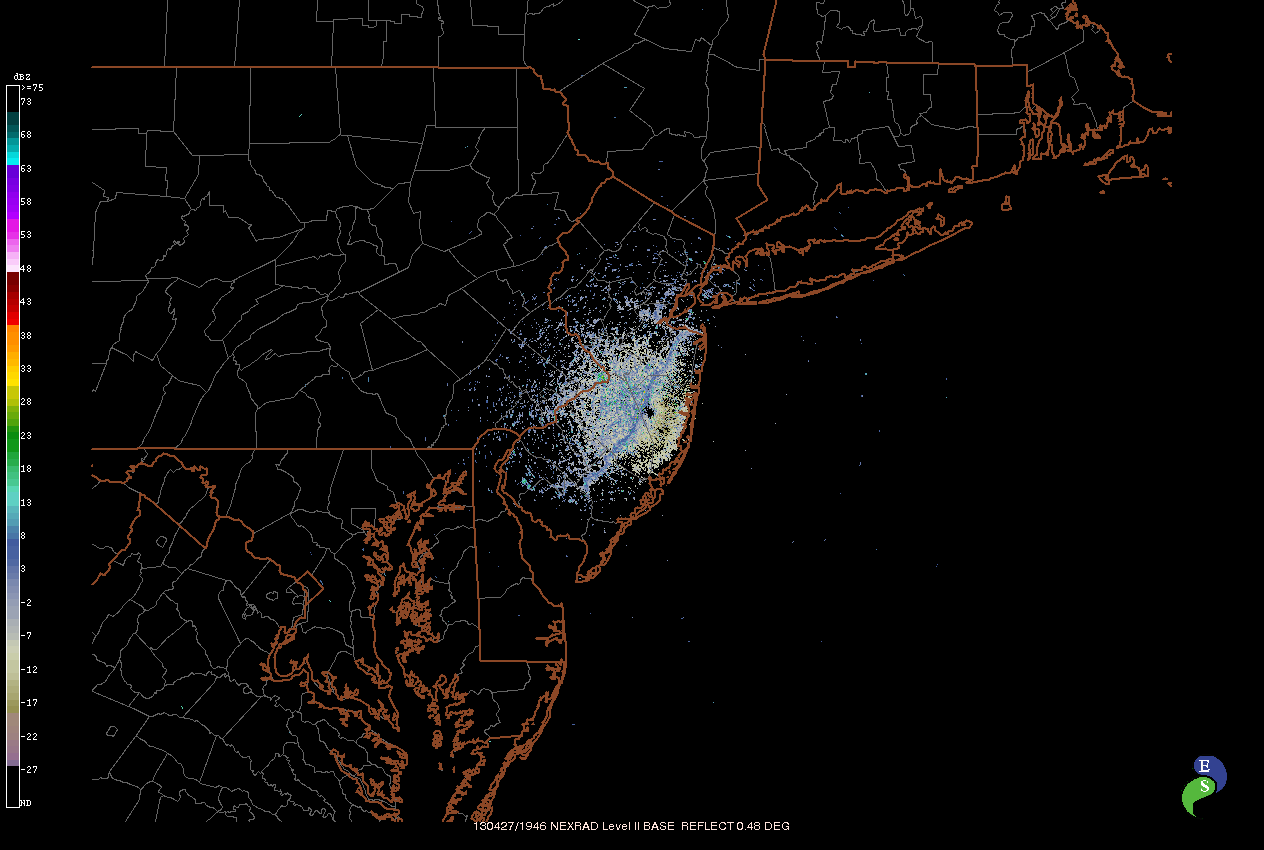 1. April 27, 2013: pure, no upwelling
NEXRAD radar
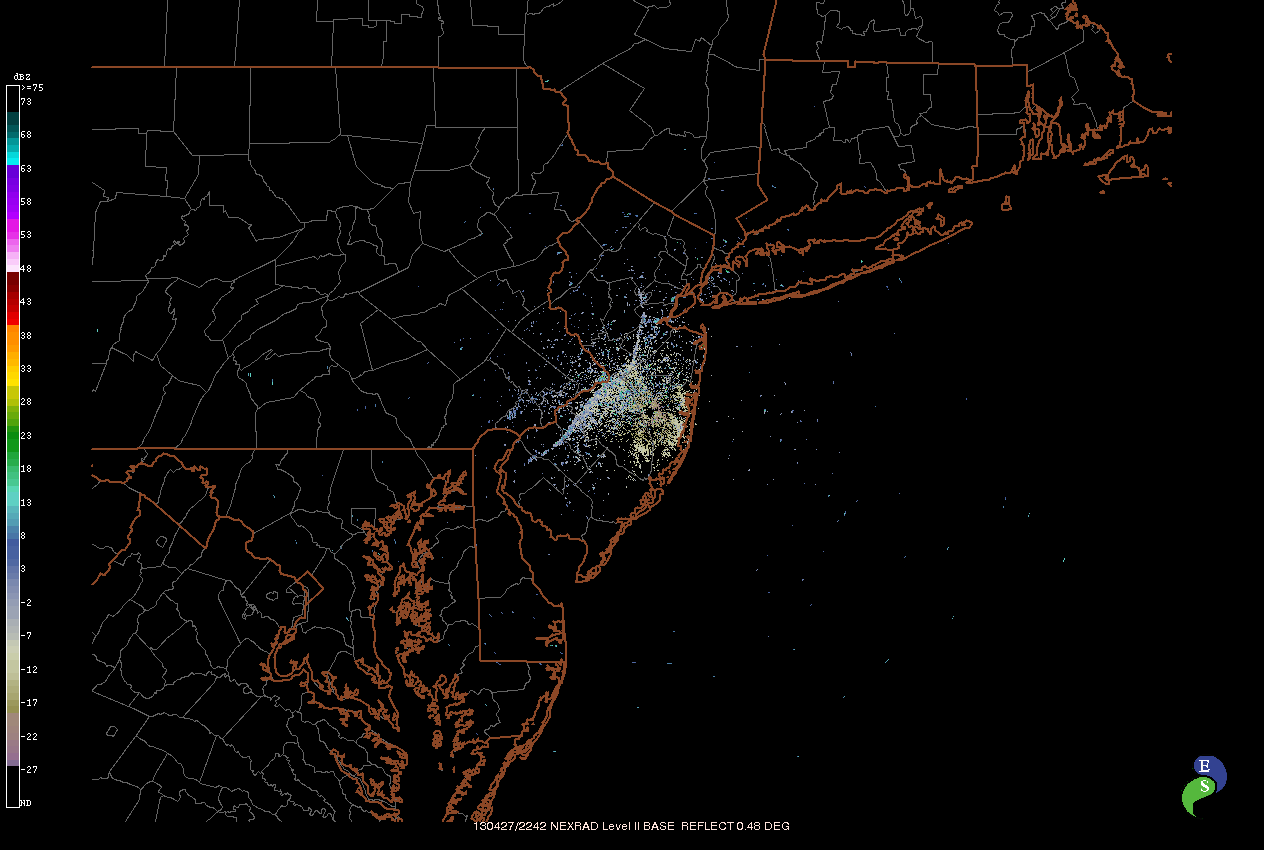 Cases:2. August 13, 2012: pure, upwelling
SST (°C)
925mb winds (m s-1)
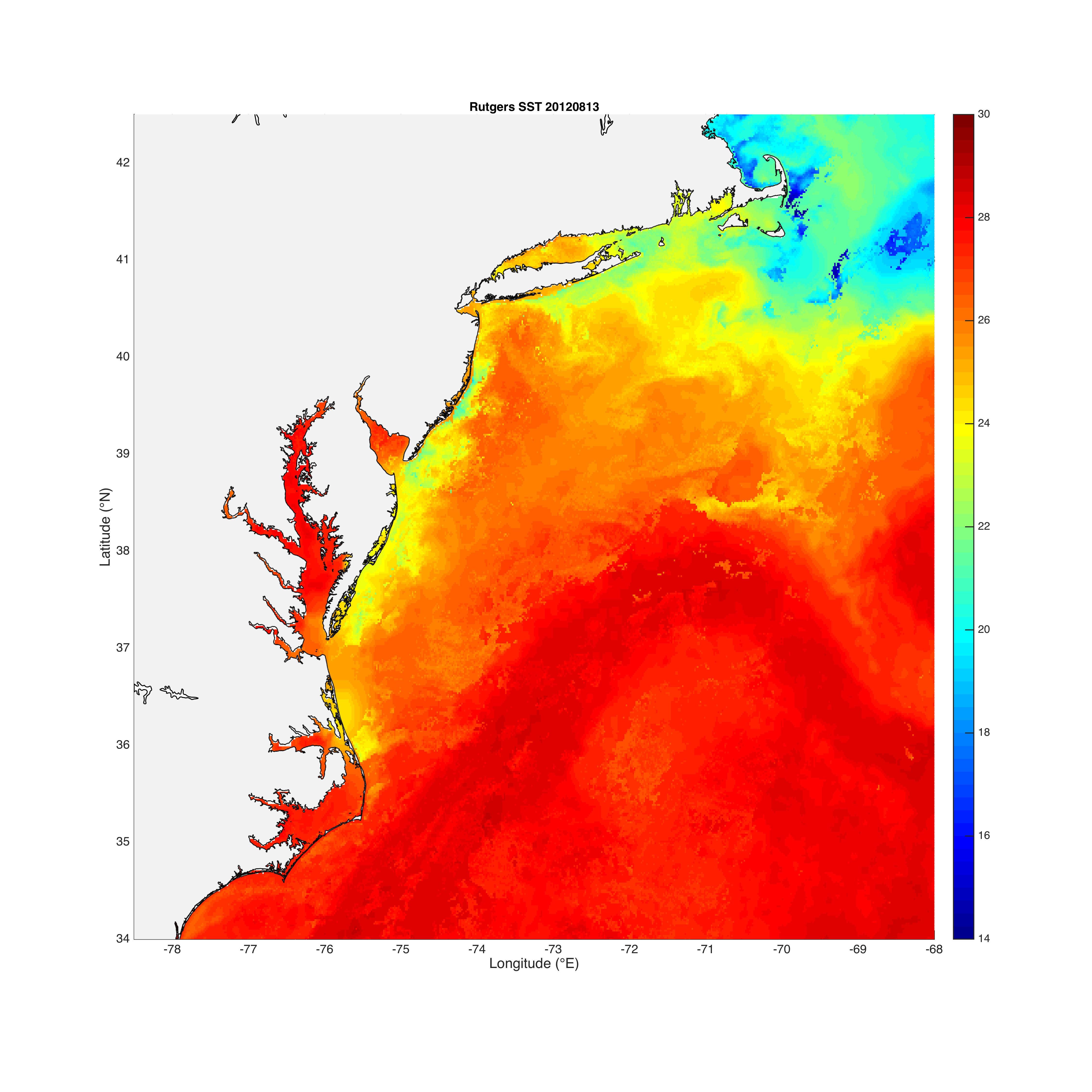 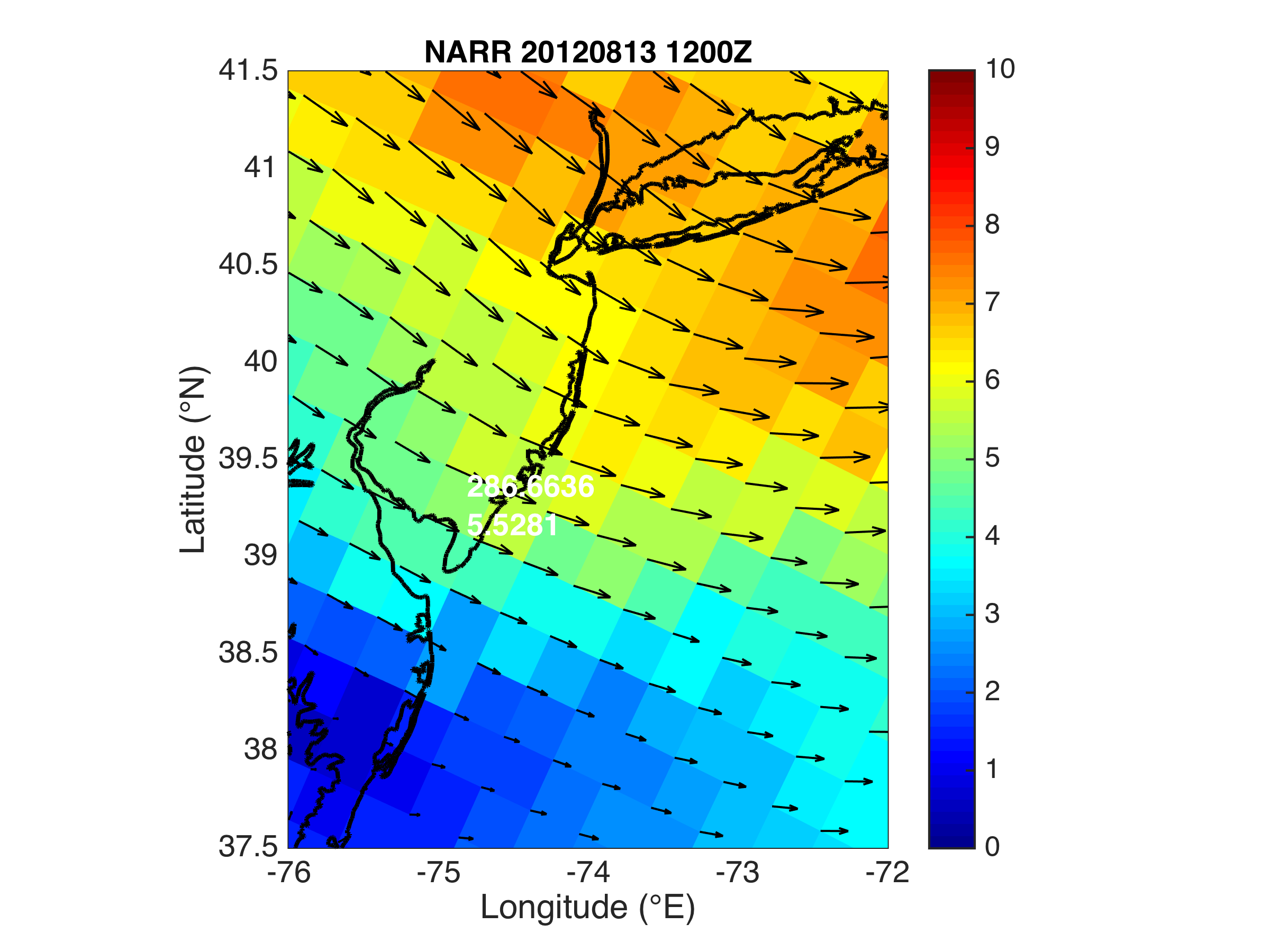 [Speaker Notes: Pure: (257-345 degrees)]
Cases:2. August 13, 2012: pure, upwelling
SST (°C)
925mb winds (m s-1)
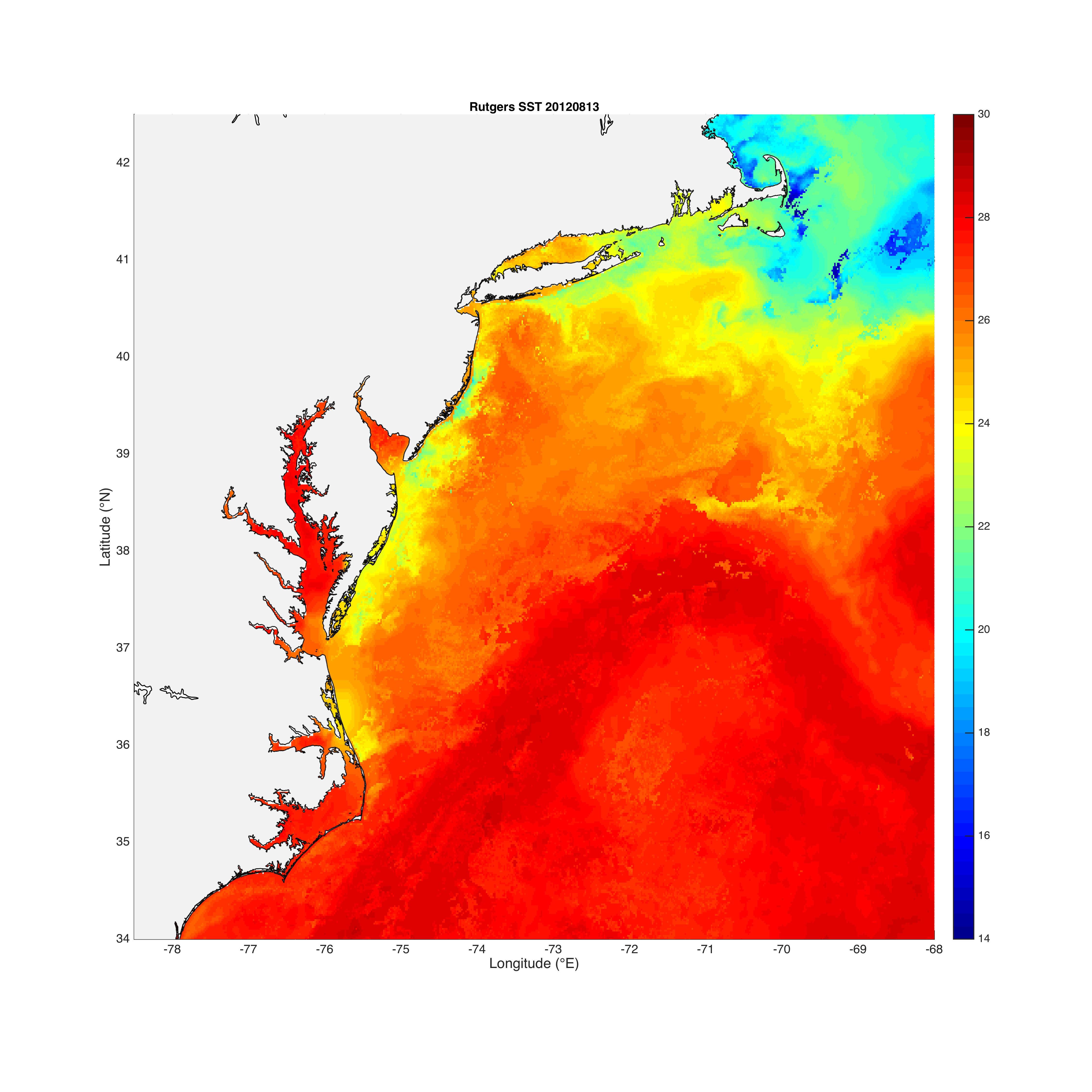 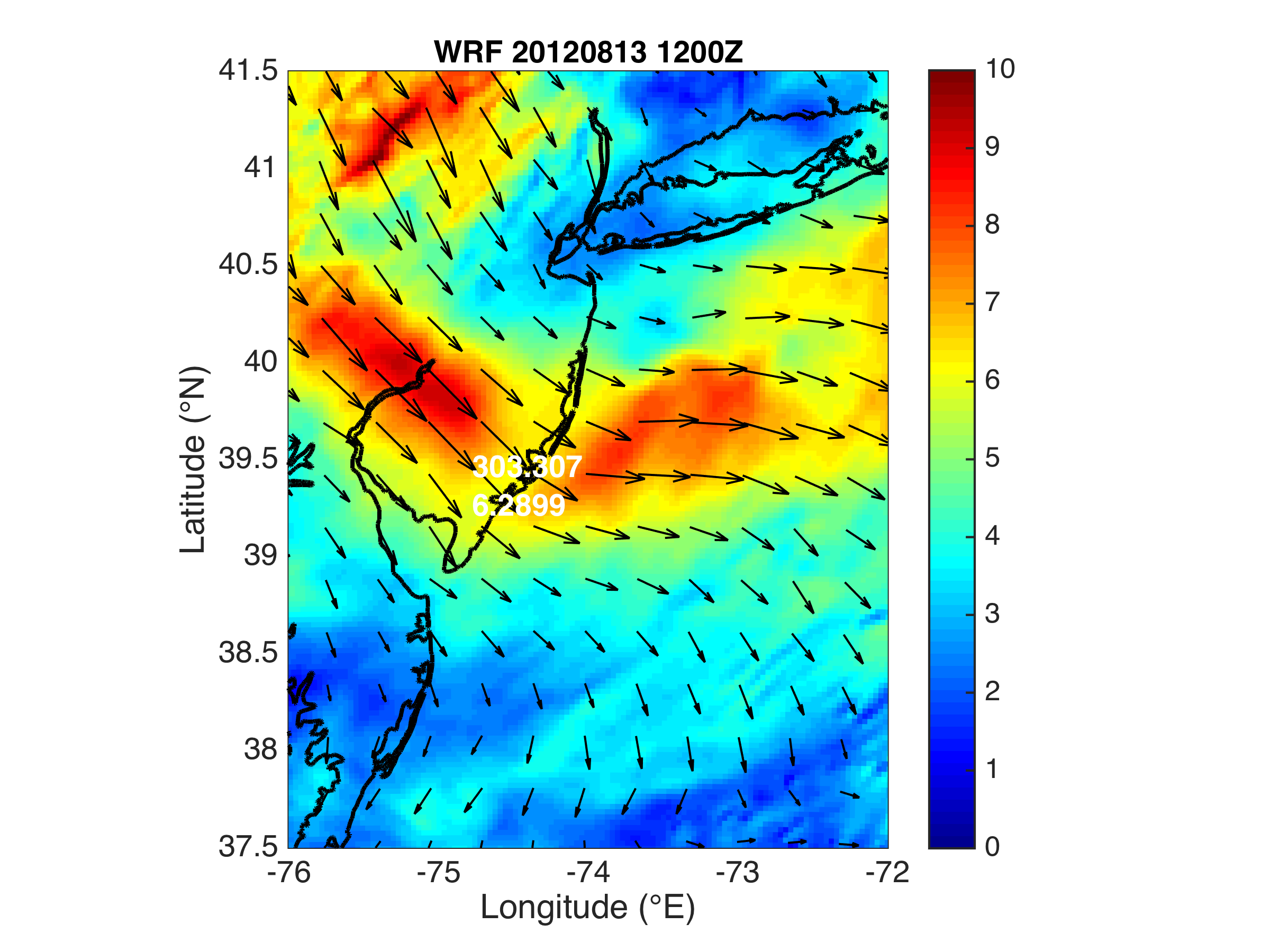 [Speaker Notes: Pure: (257-345 degrees)]
Cases:2. August 13, 2012: pure, upwelling
SST (°C)
925mb winds (m s-1)
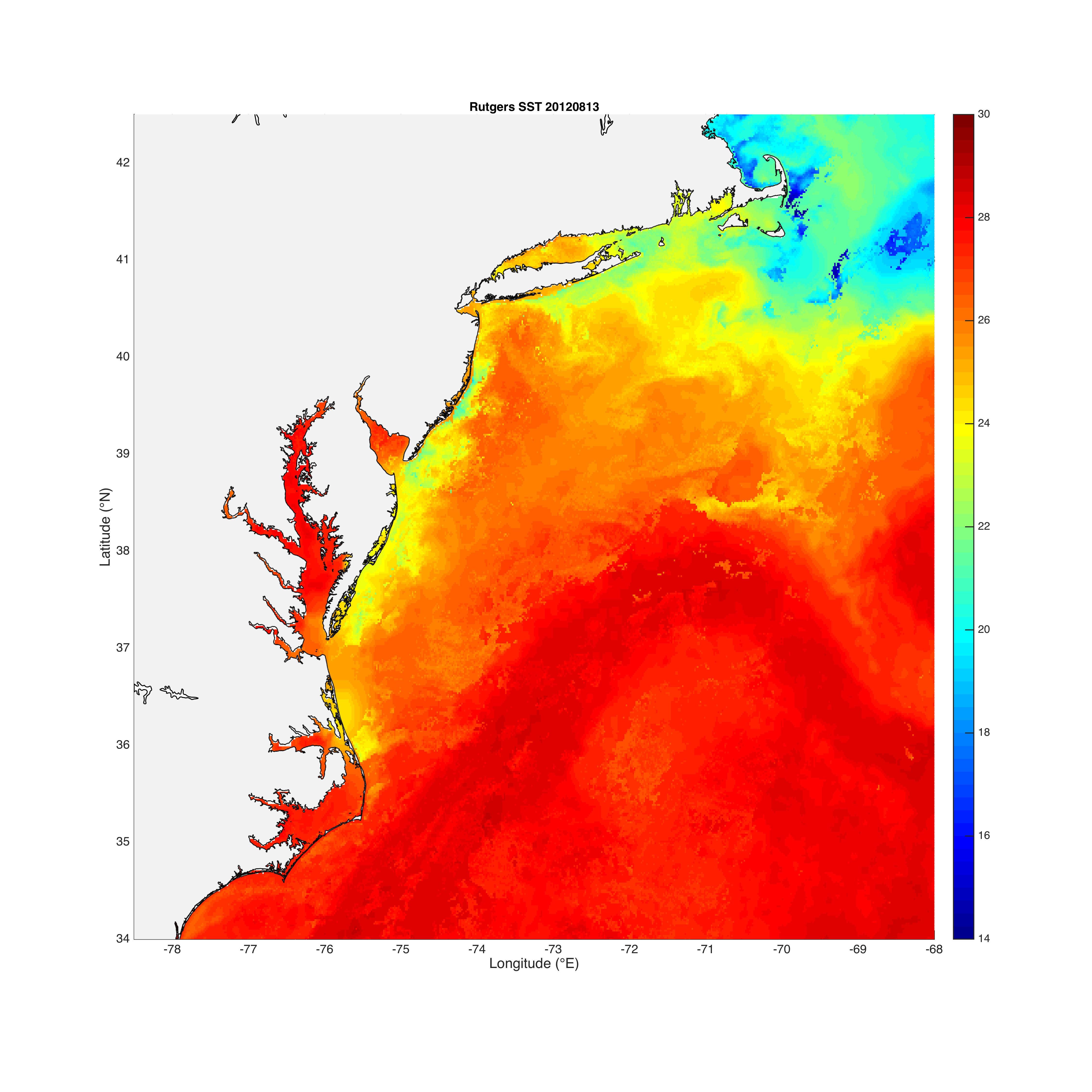 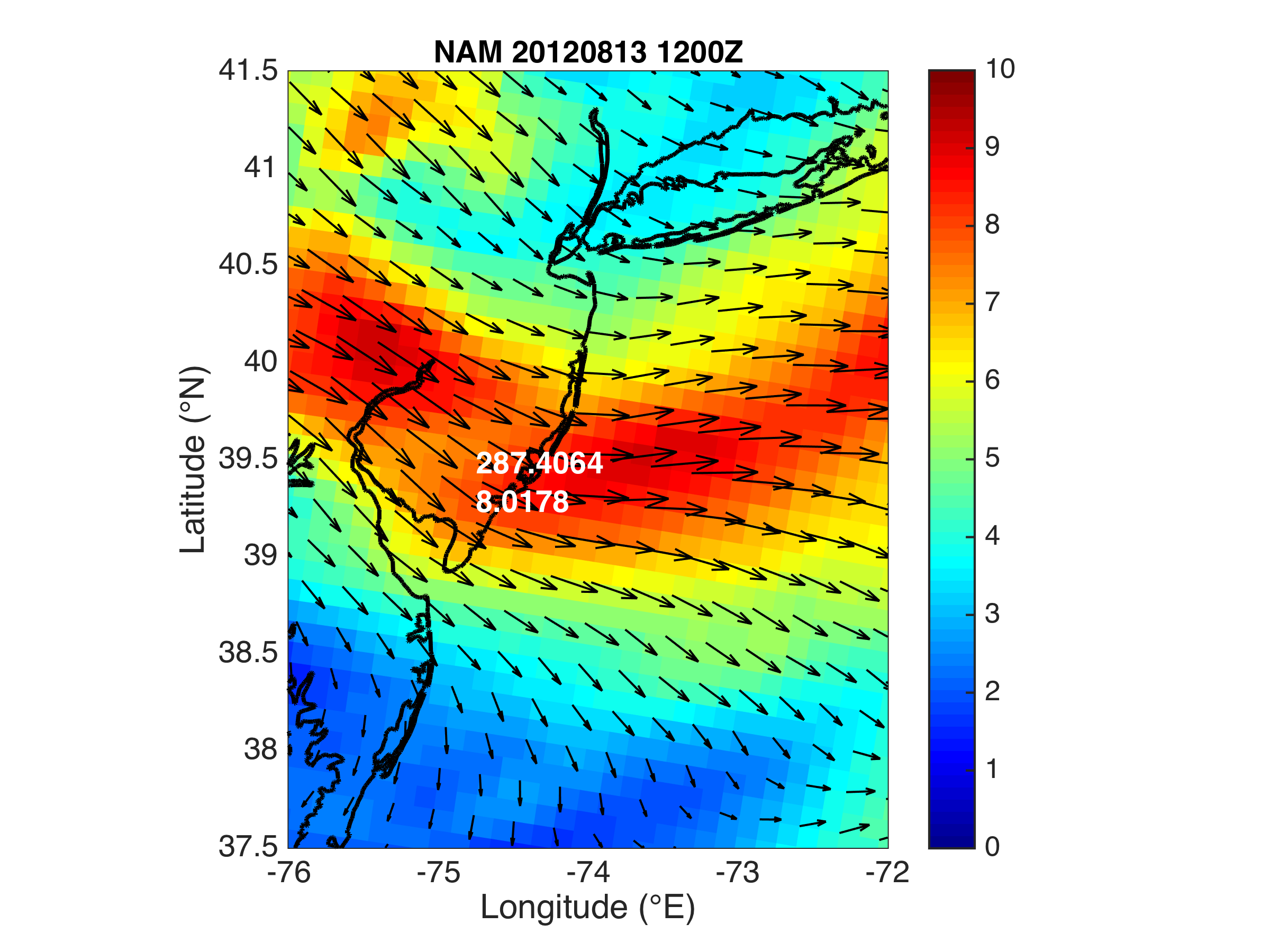 [Speaker Notes: Pure: (257-345 degrees)]
2. August 13, 2012: pure, upwelling
NEXRAD radar
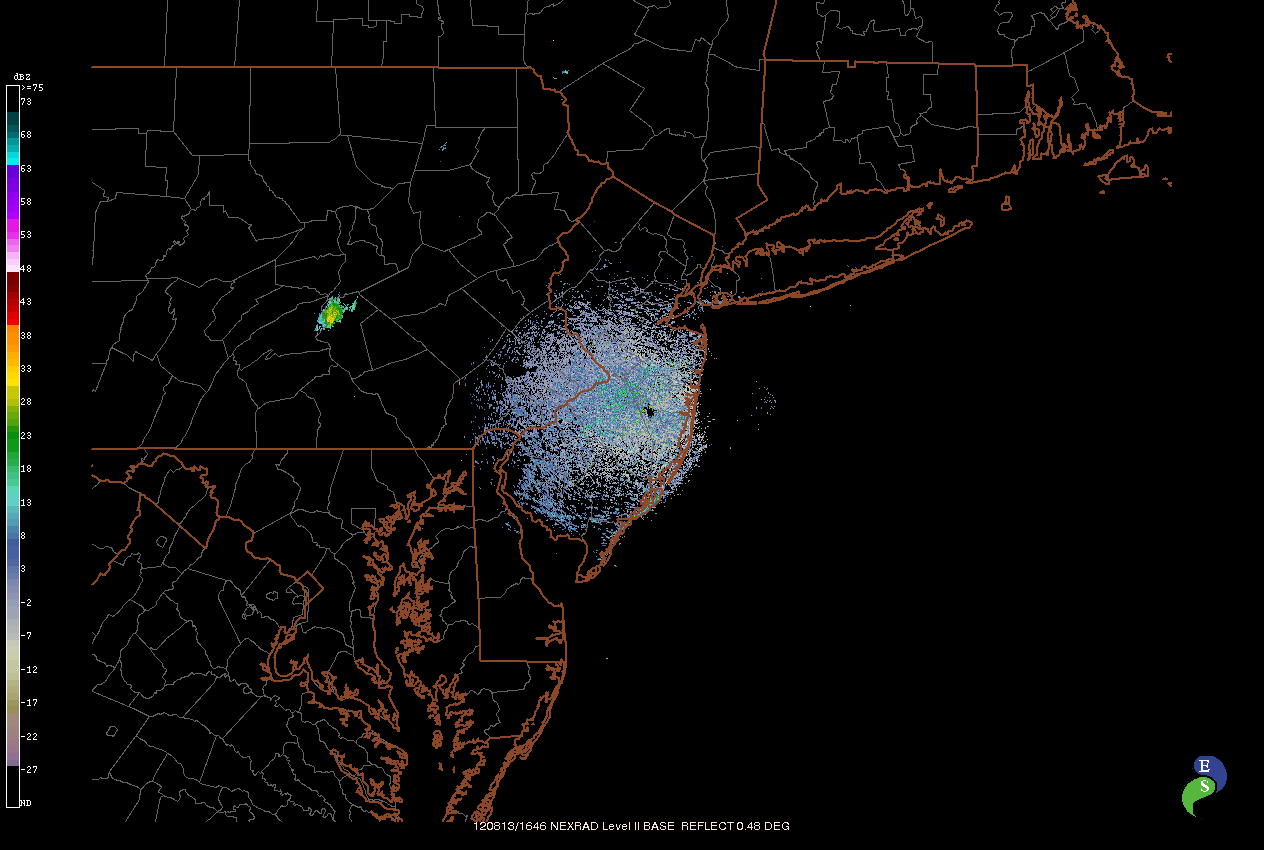 2. August 13, 2012: pure, upwelling
NEXRAD radar
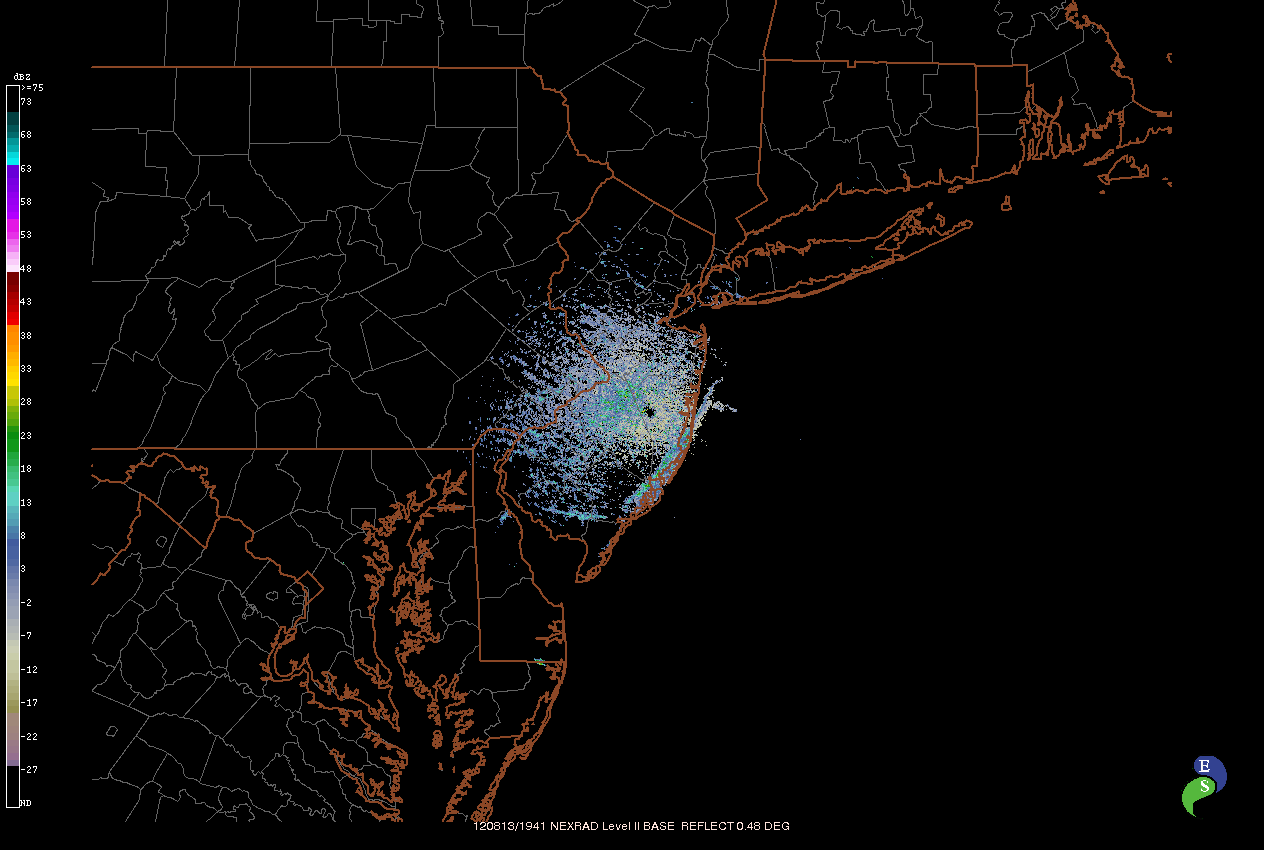 2. August 13, 2012: pure, upwelling
NEXRAD radar
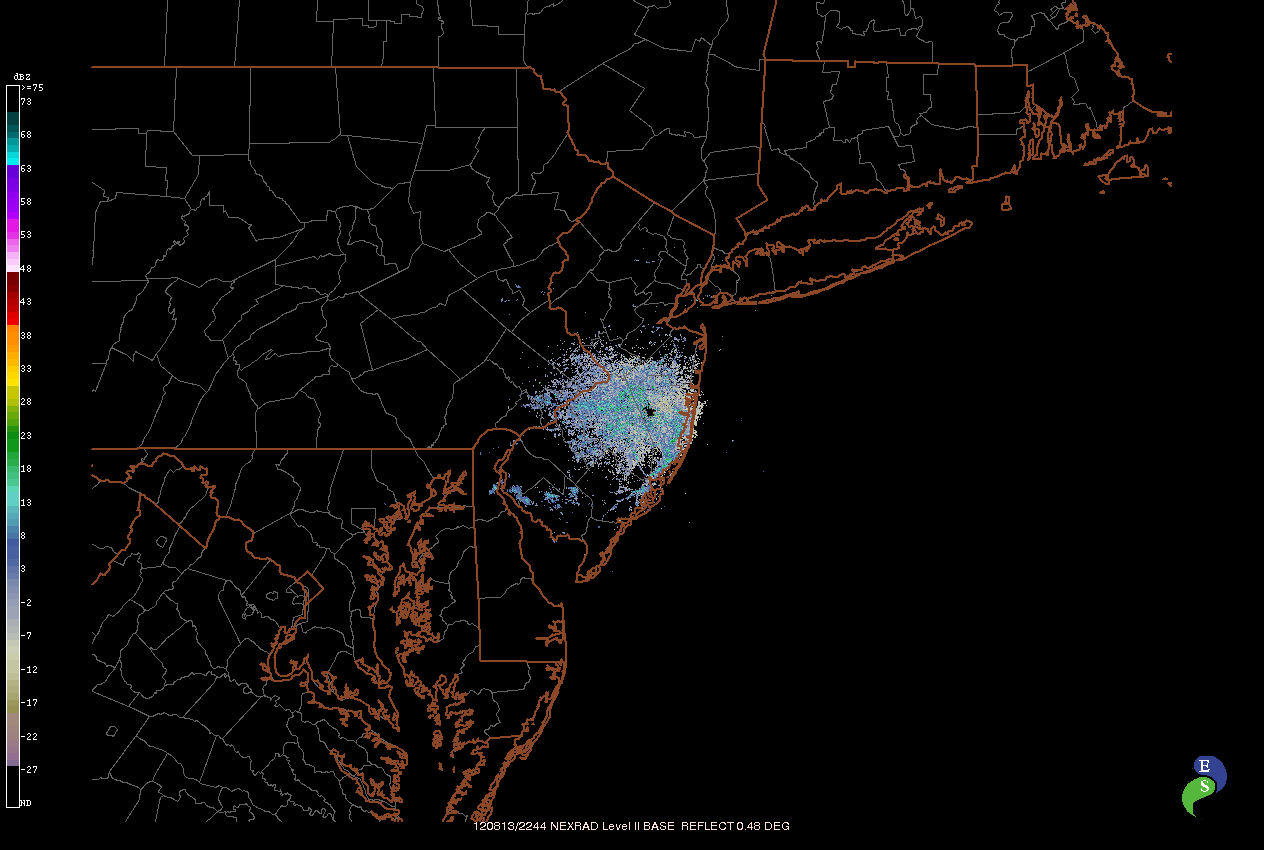 Cases:3. August 13, 2012: pure, remove upwelling
SST (°C)
925mb winds (m s-1)
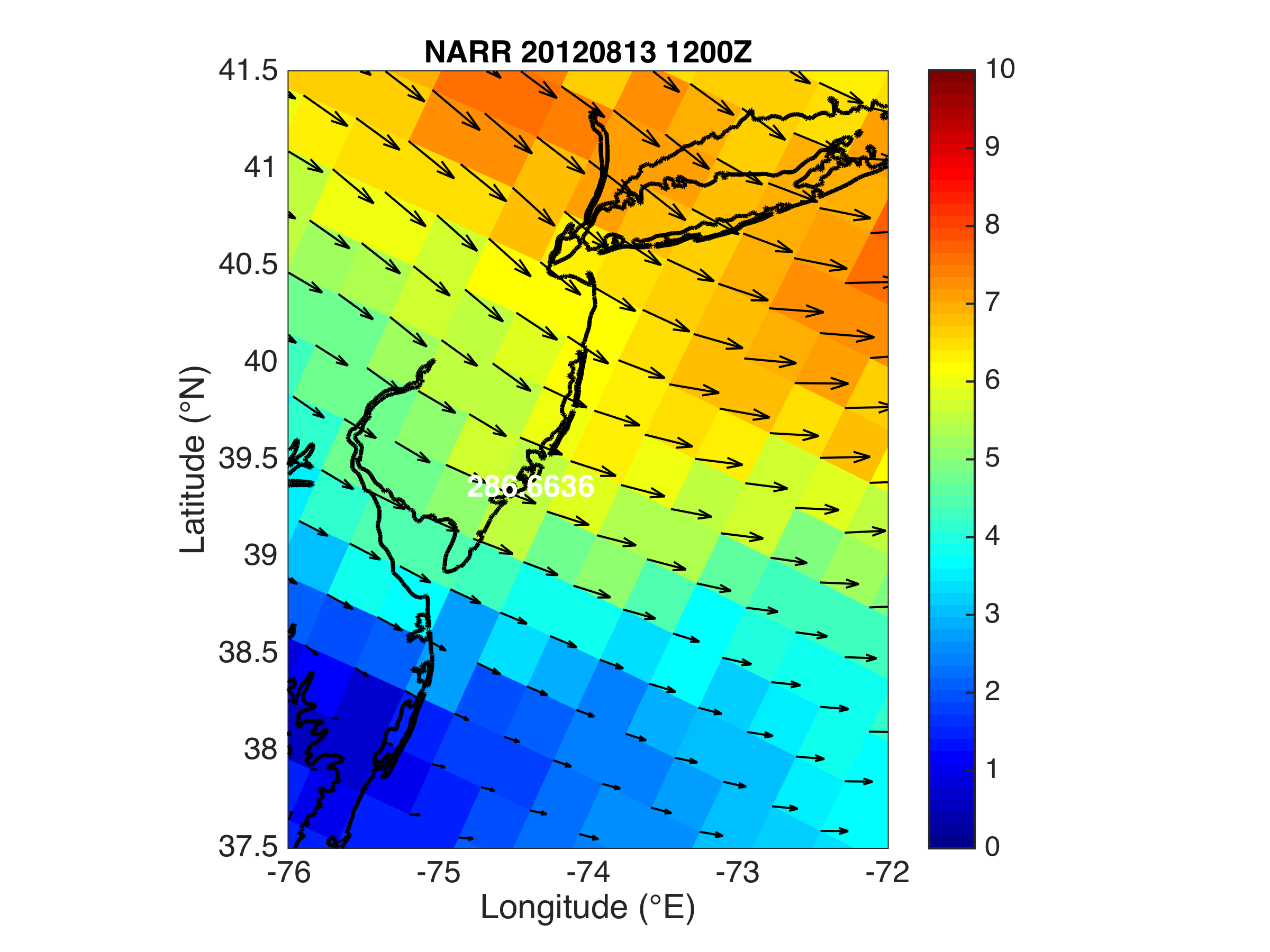 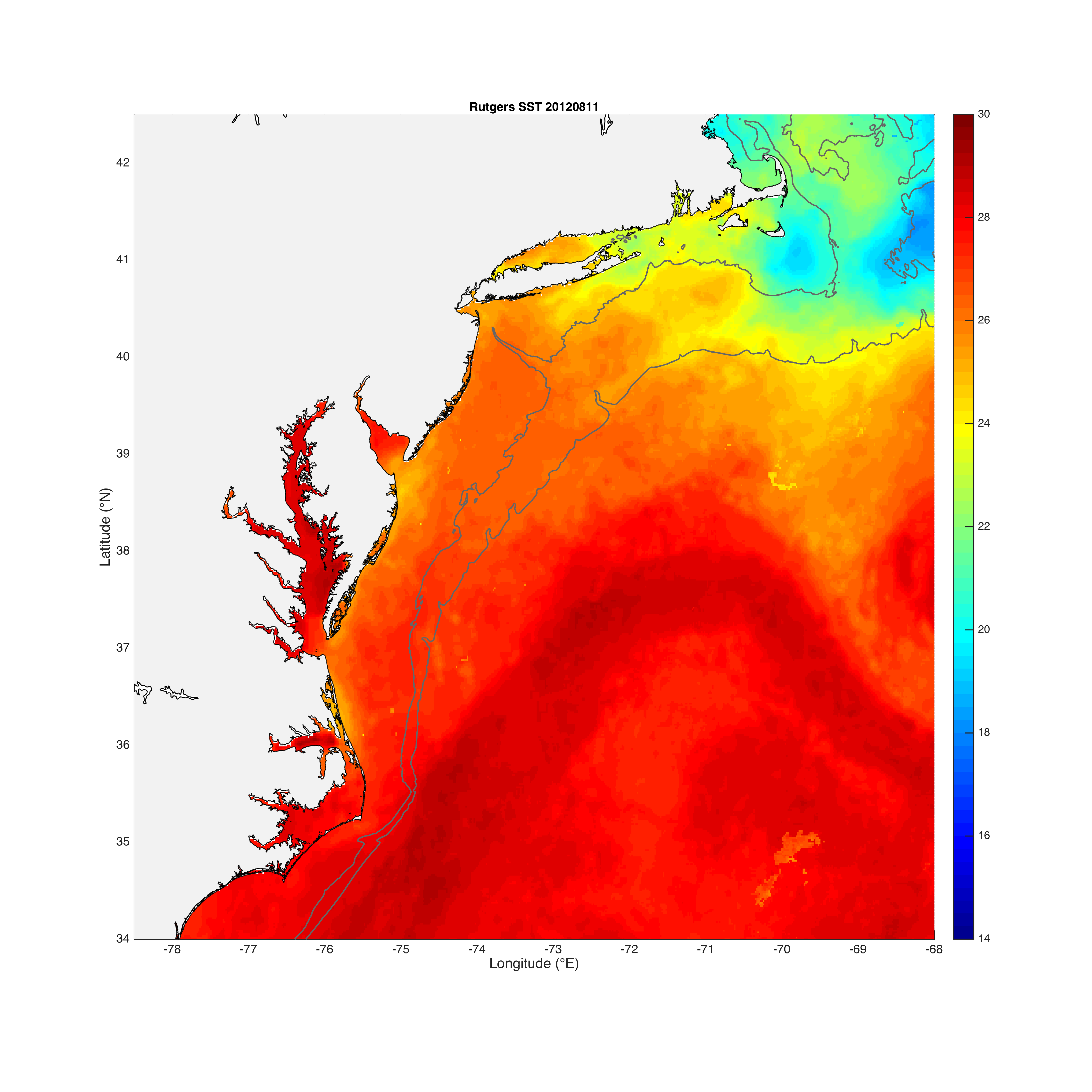 [Speaker Notes: Pure: (257-345 degrees)]
Methods
Lagrangian Coherent Structures (LCSs)
LCSs are boundaries in a fluid that distinguish regions of differing dynamics (e.g. eddies, jets, fronts)
Particles move away from and along a repelling LCS (A), aggregate and move along attracting LCSs (B)
LCS maps identify convergence and divergence in a fluid flow (e.g. sea breeze)
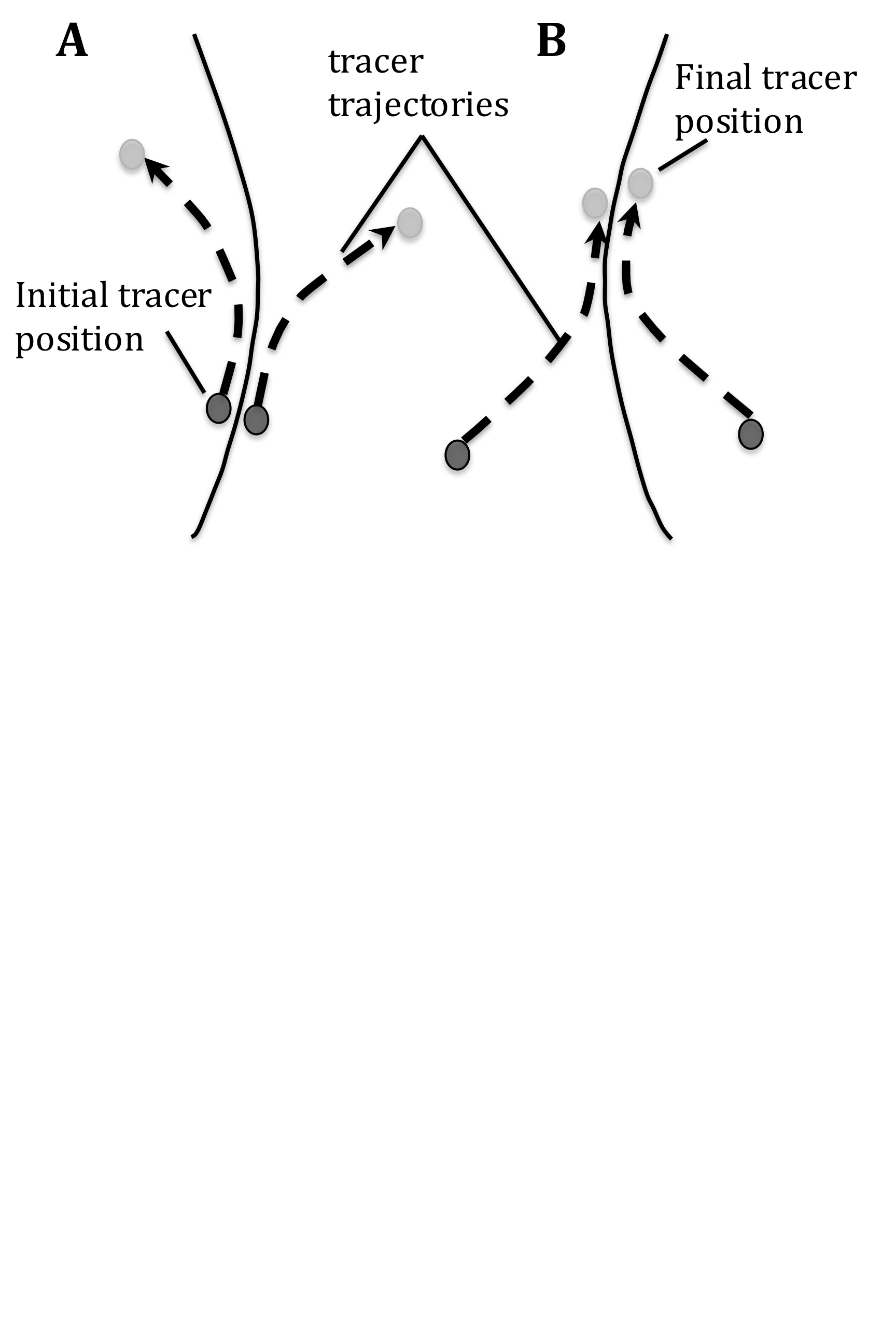 Methods
Benefits of LCS
The Lagrangian measures are advantageous as they are frame independent and robust with respect to localized noise in the data.
Additionally, LCS analysis 	reveals coherent structures in more detail and with better clarity than streamline plots generated from 2D wind retrieval (Chan and Shao 2007; Tang et al. 2011)
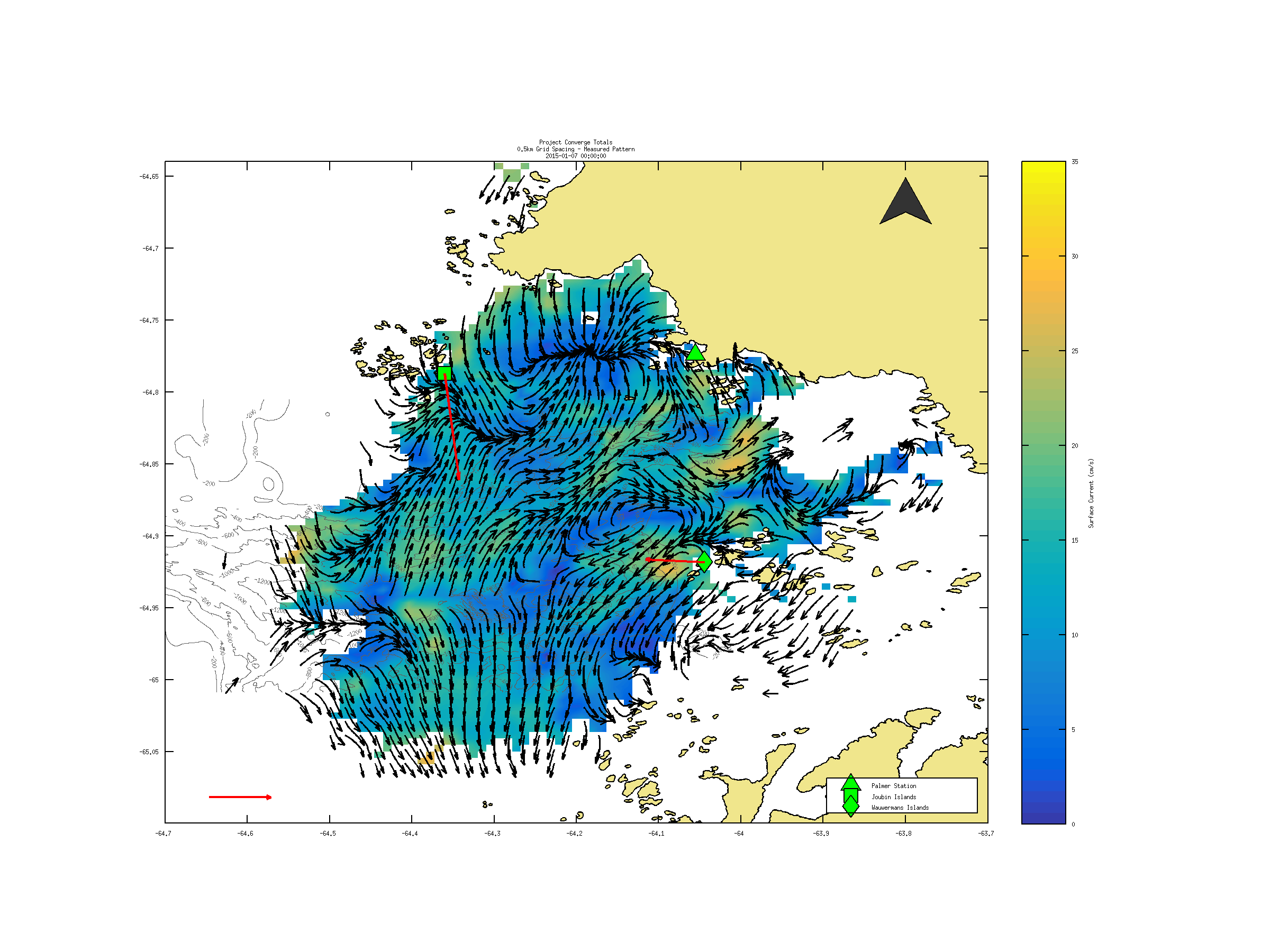 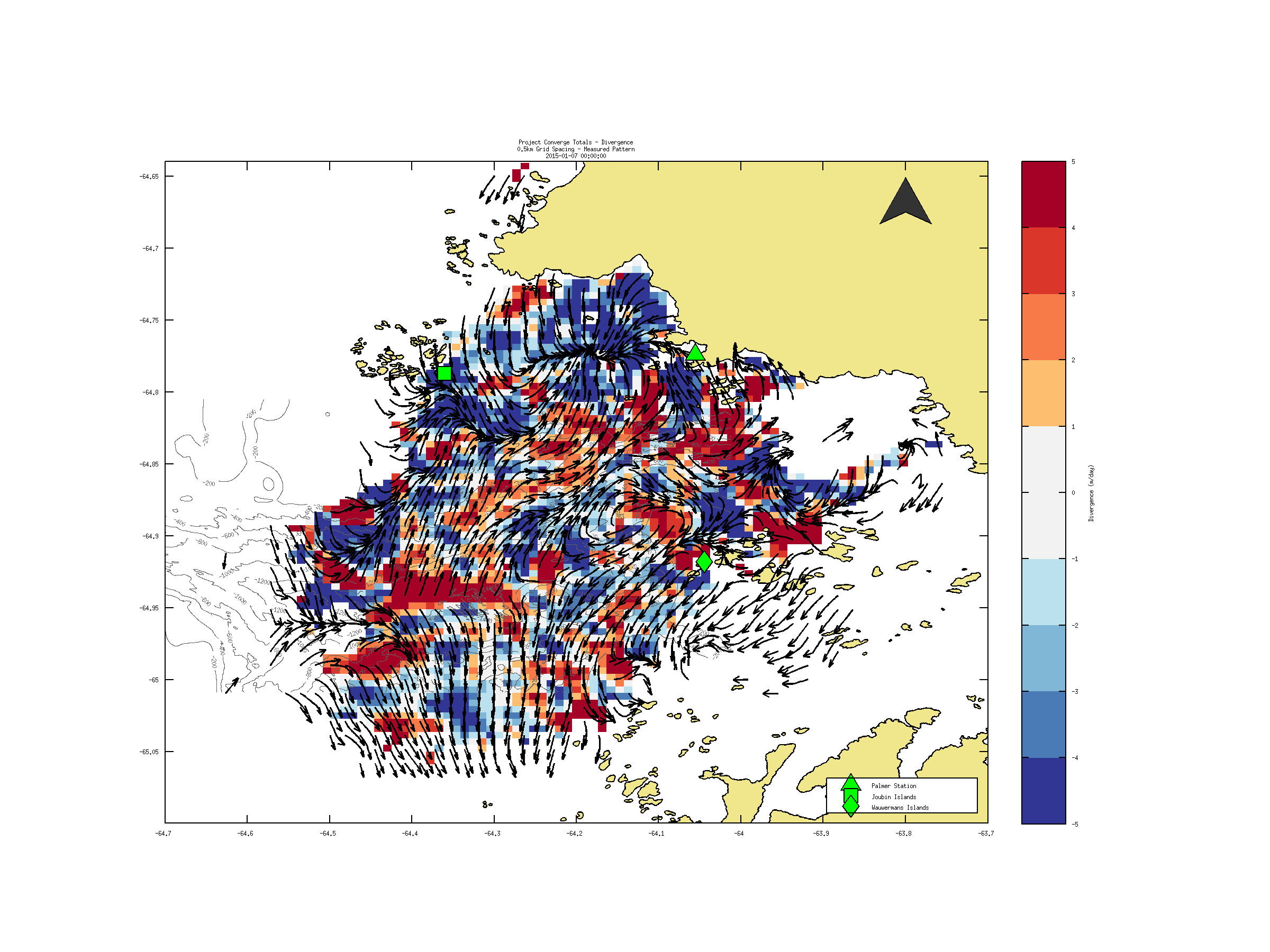 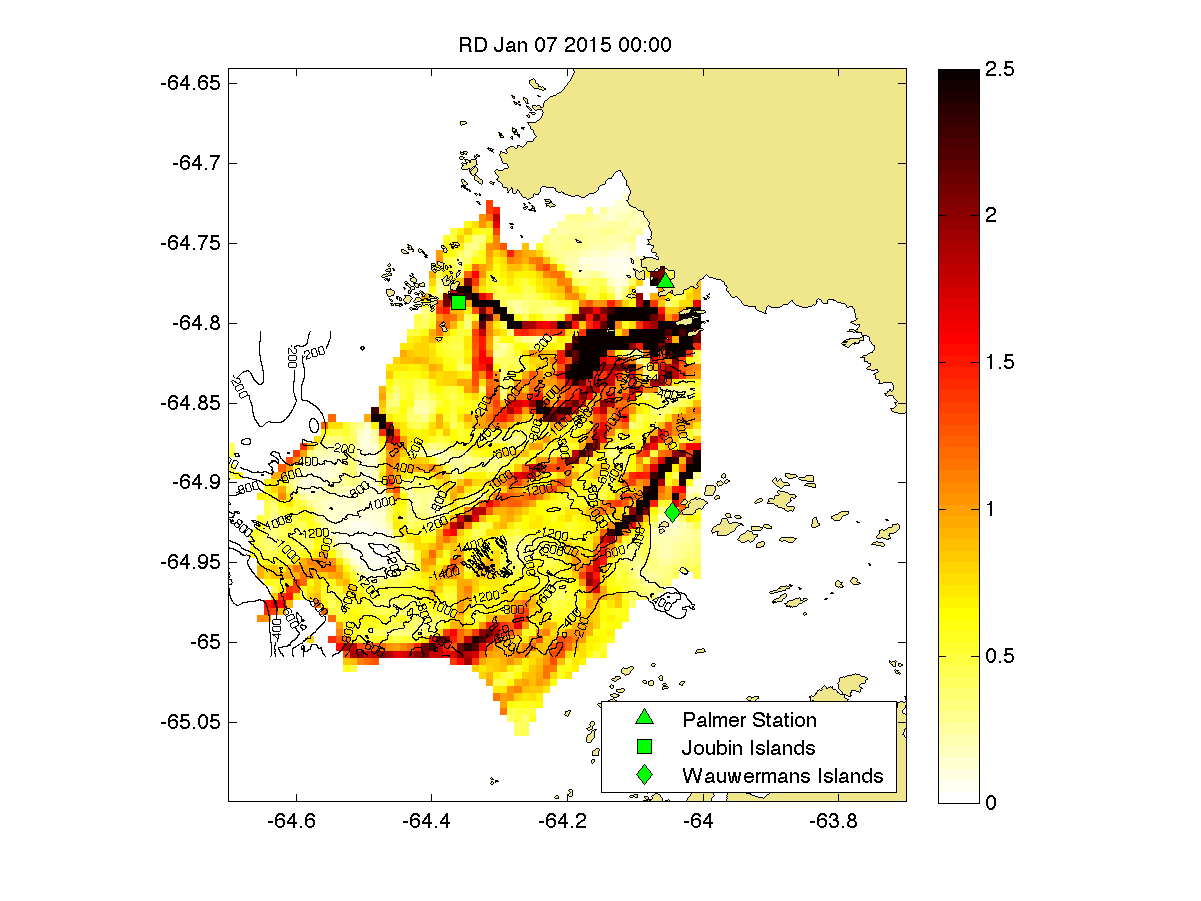 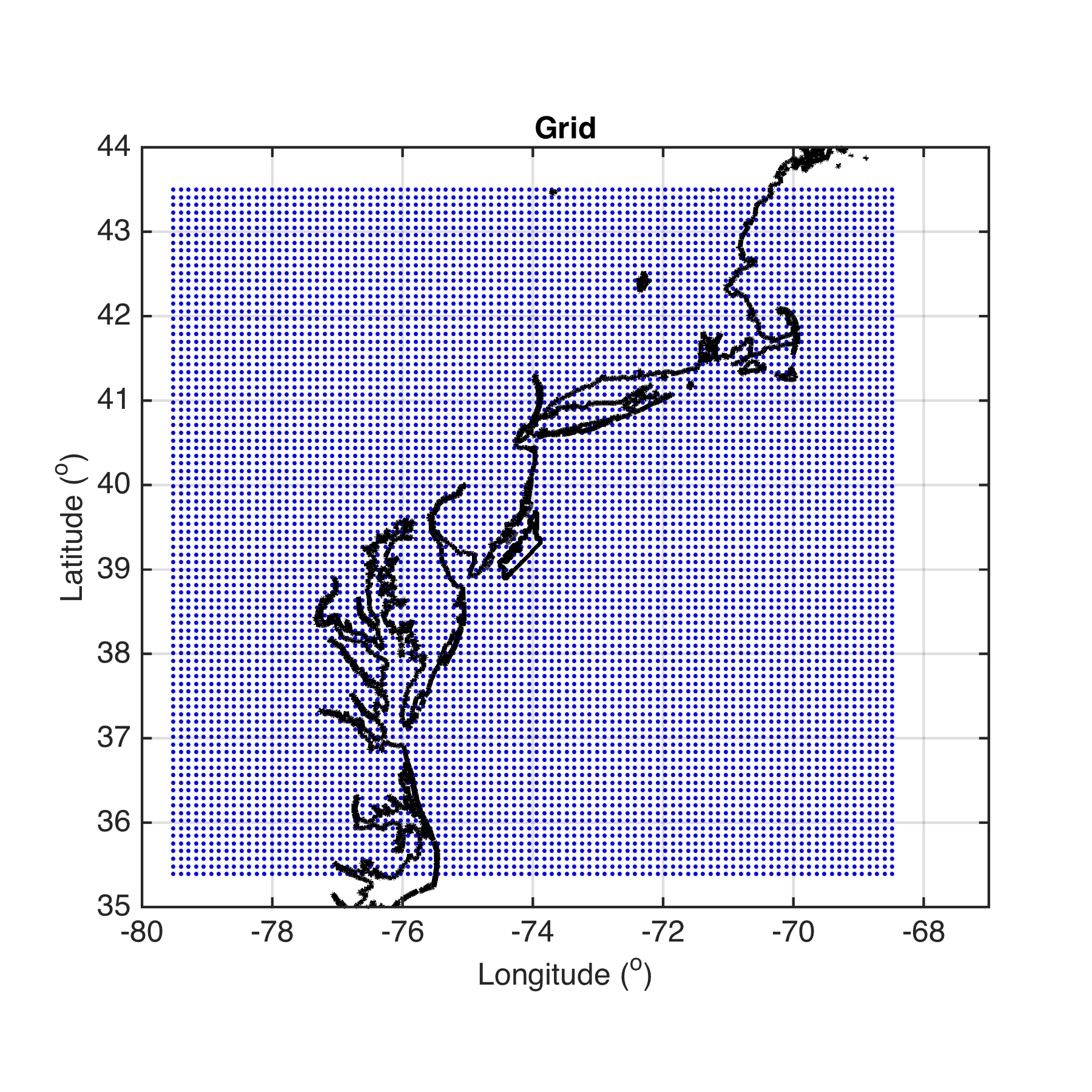 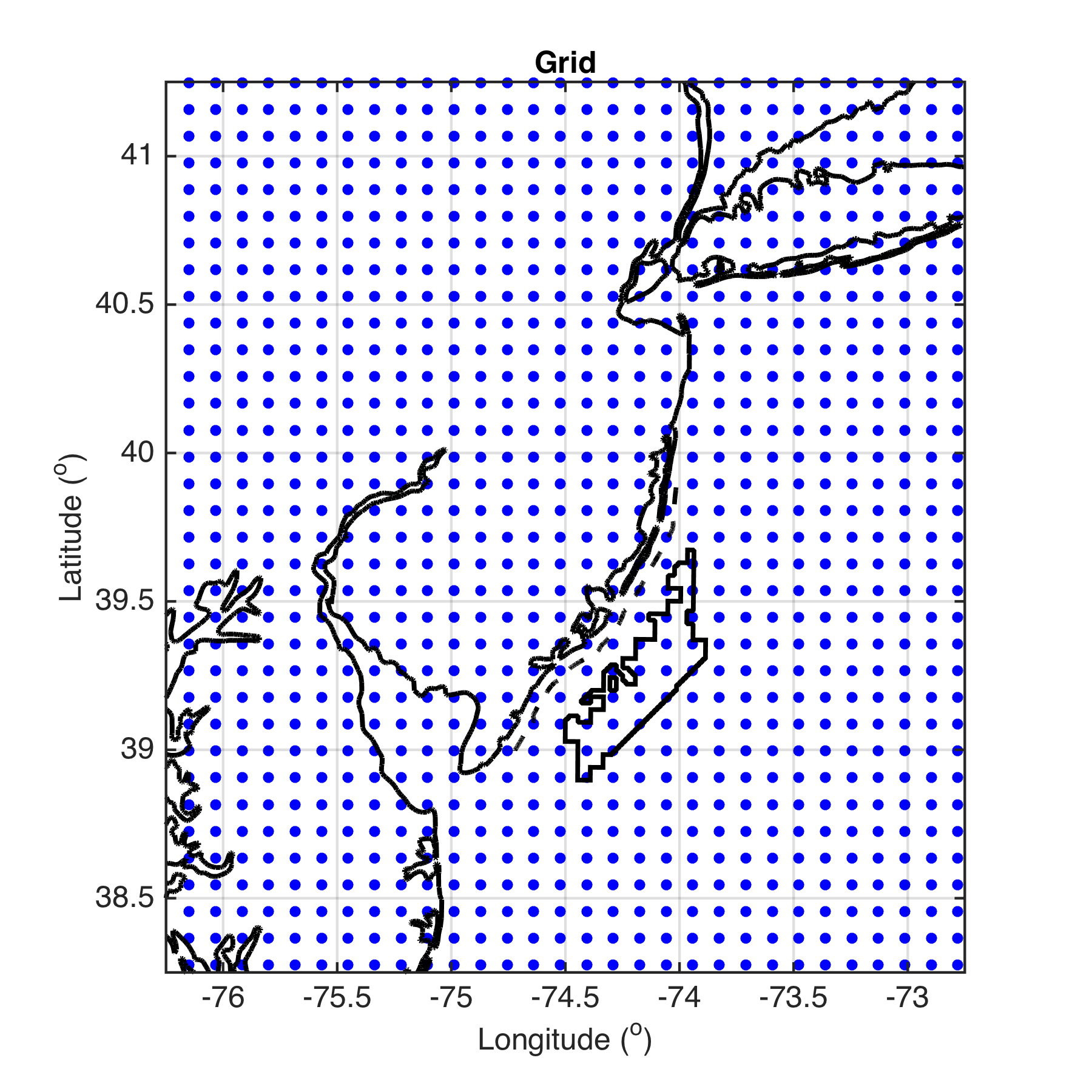 Methods
LCS Set-up
On 3km WRF 10-min winds
Hourly, 1700 UTC to 2300 UTC (peak sea breeze time)
10km grid spacing for tracer trajectories (forward)
Perform at these levels in WRF:
10, 50, 150, 500, 600, 700, 800, 900, 1000, 1500, 2000, 2500m (through marine boundary layer)
Use relative dispersion (RD) to identify LCSs
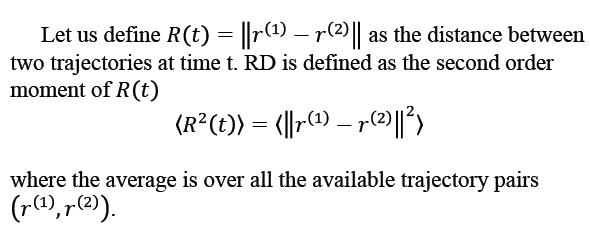 Results:Case 1
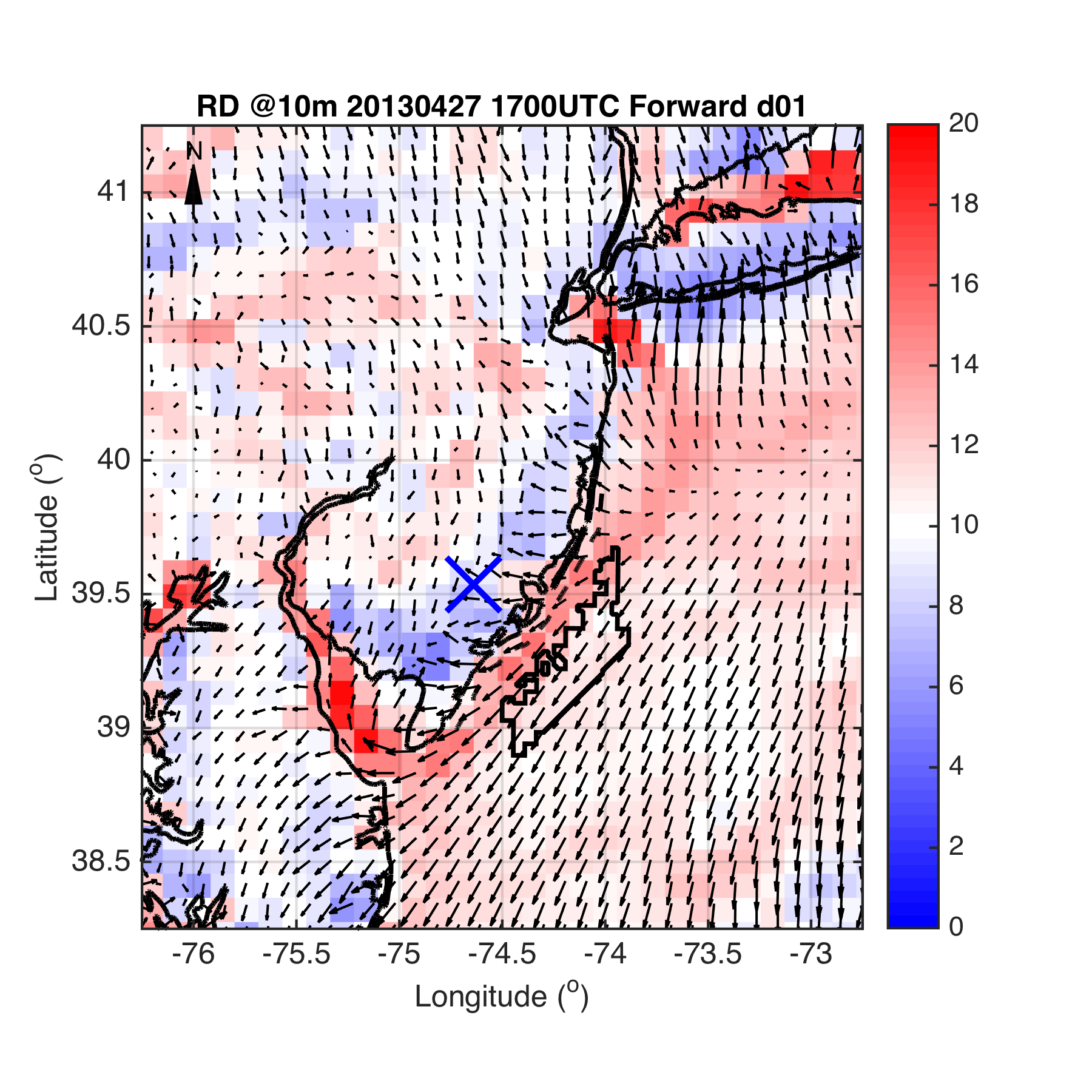 1. April 27, 2013: pure, no upwelling
10m
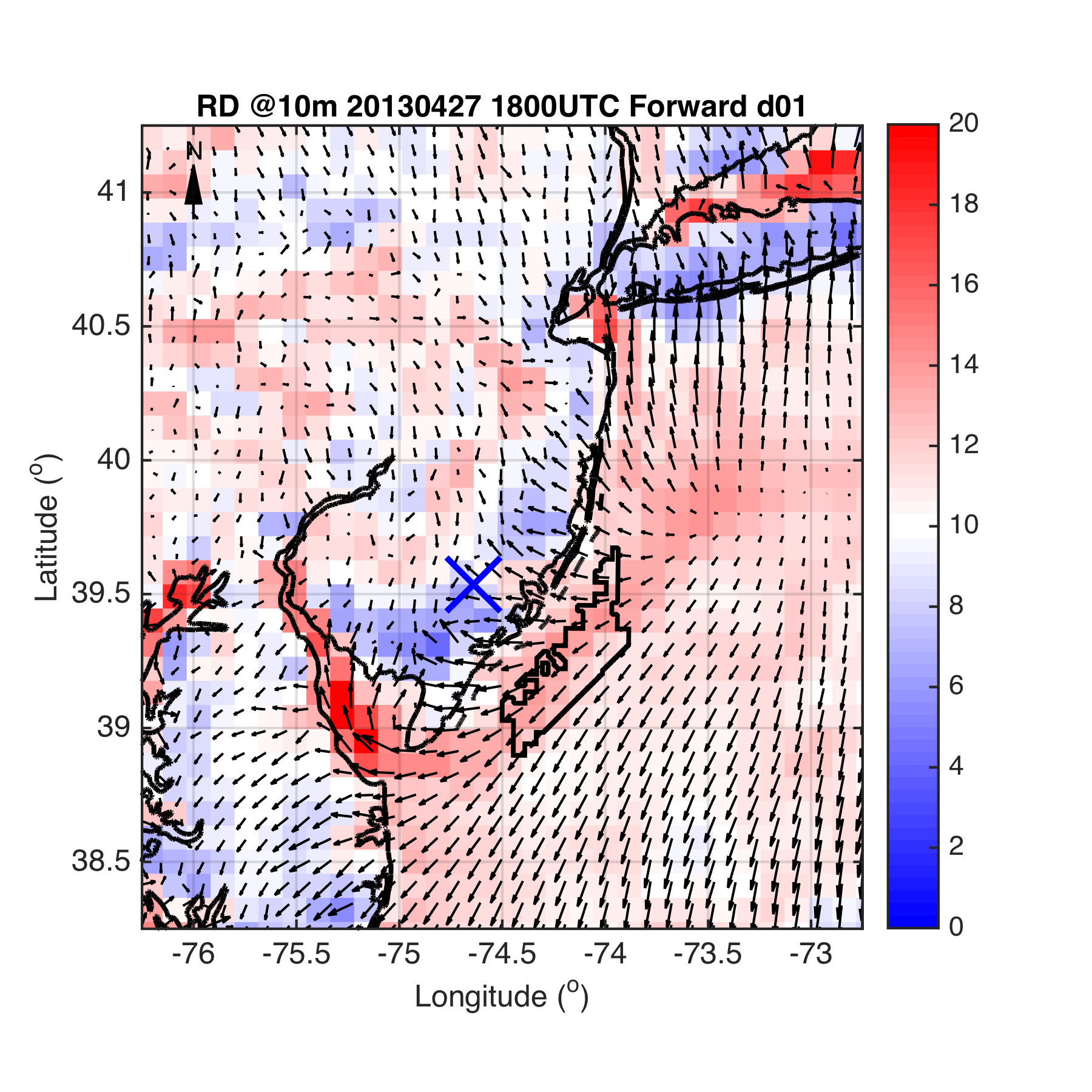 1. April 27, 2013: pure, no upwelling
10m
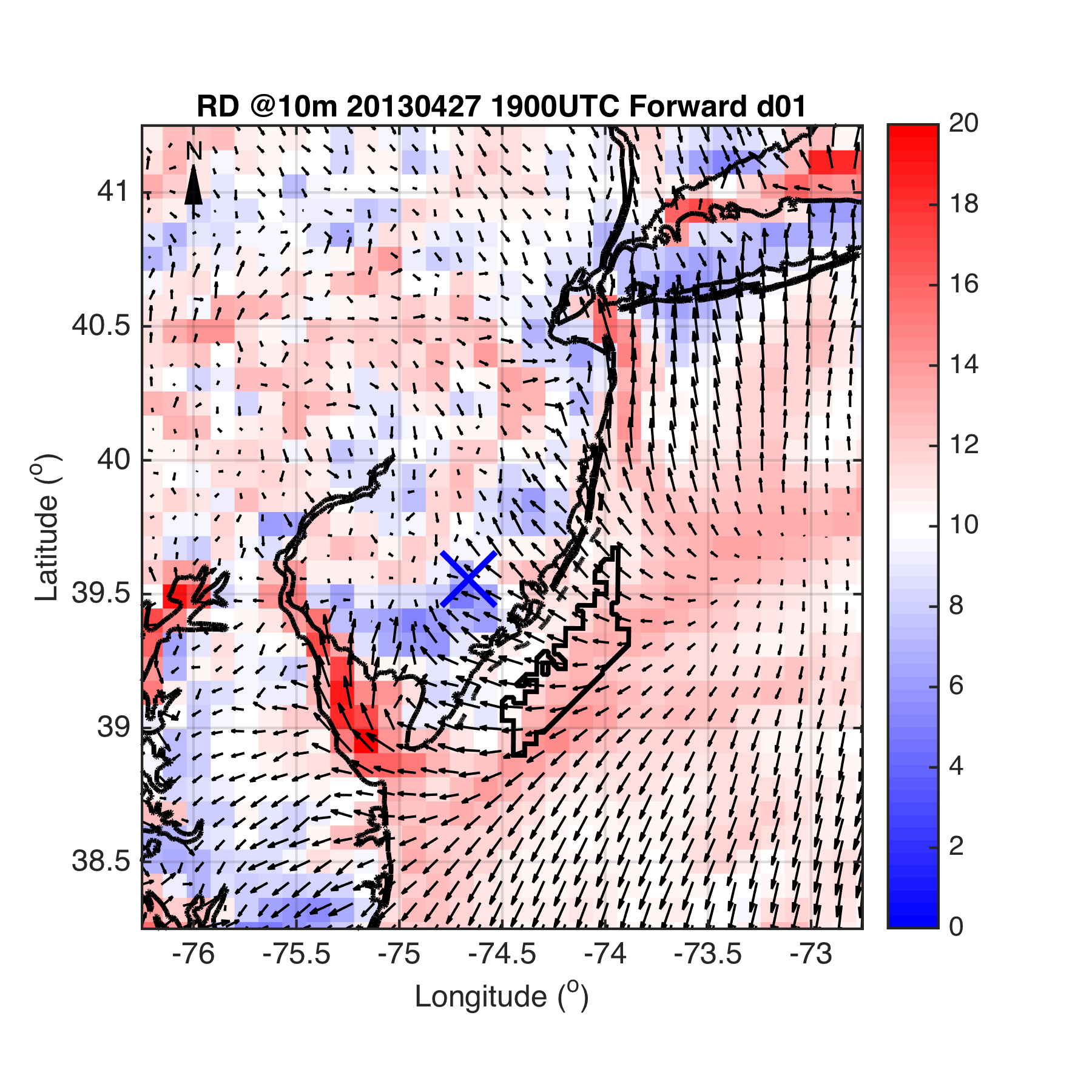 1. April 27, 2013: pure, no upwelling
10m
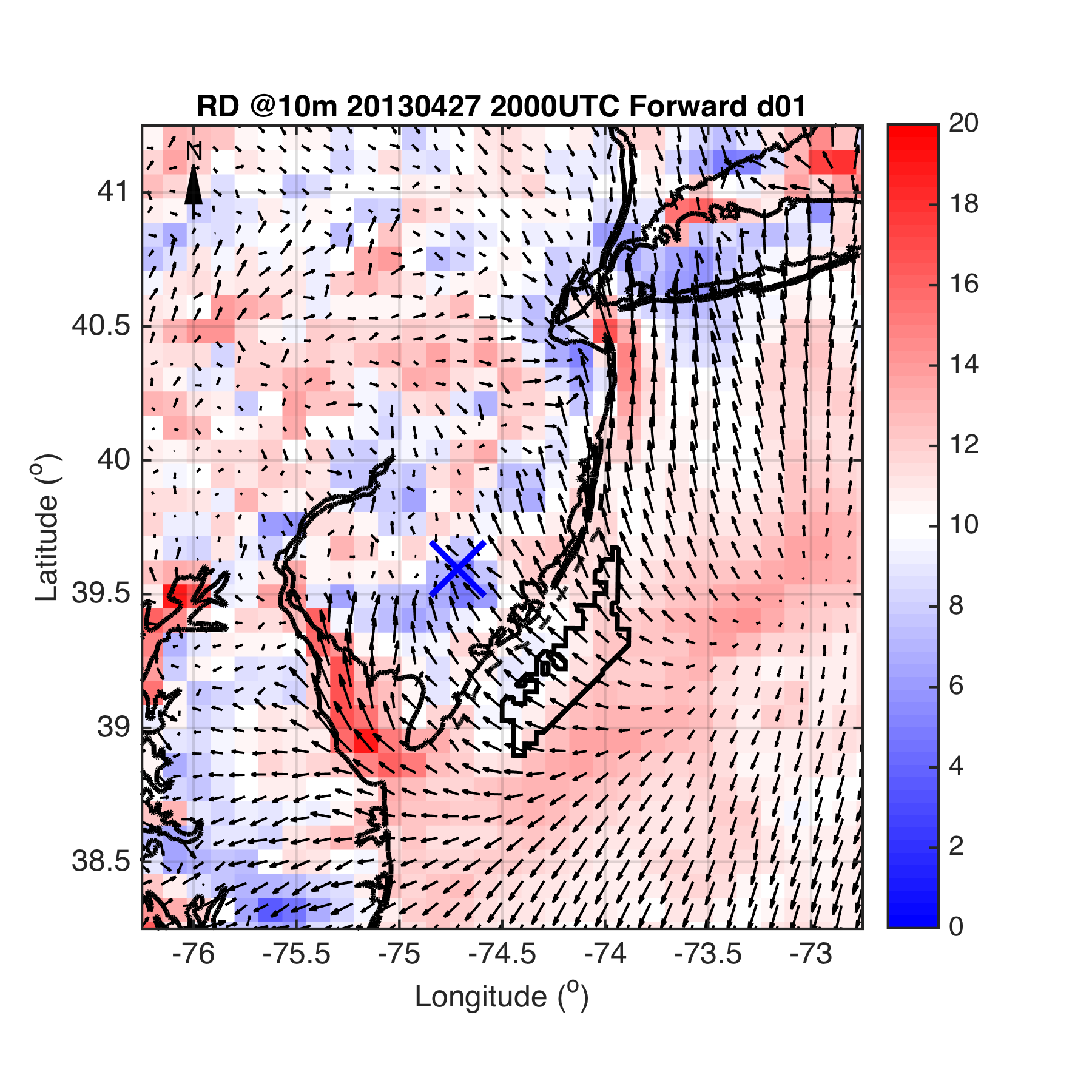 1. April 27, 2013: pure, no upwelling
10m
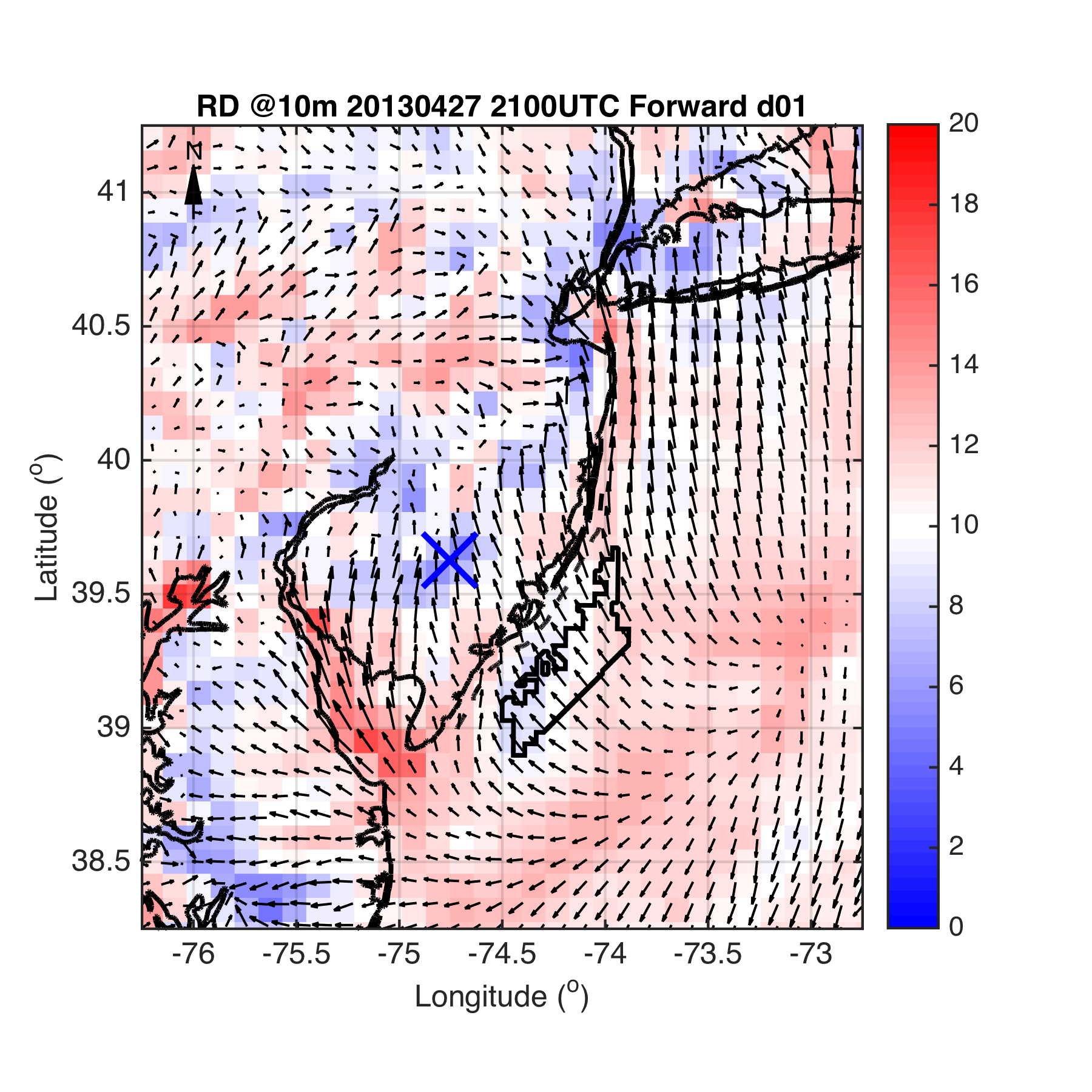 1. April 27, 2013: pure, no upwelling
10m
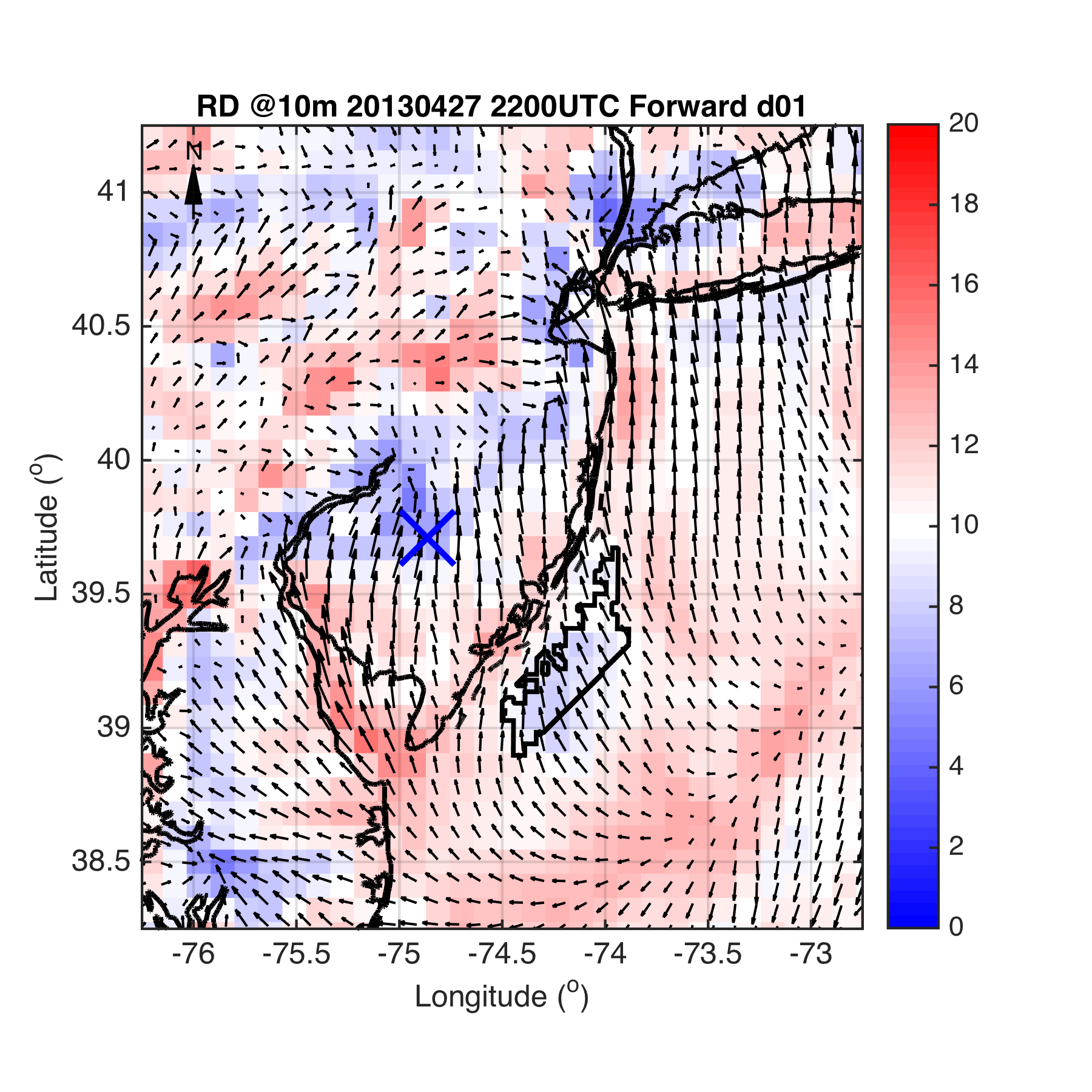 1. April 27, 2013: pure, no upwelling
10m
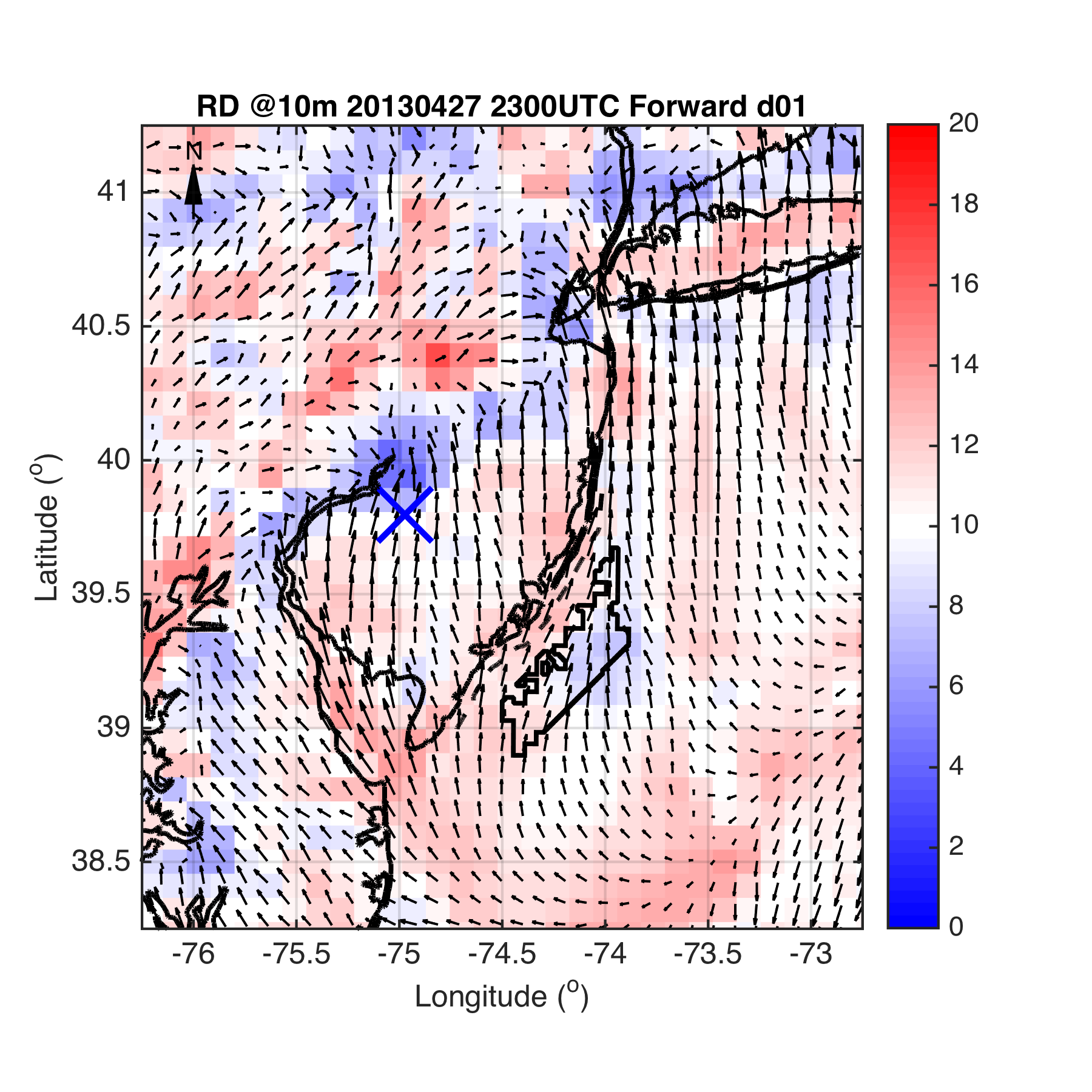 1. April 27, 2013: pure, no upwelling
10m
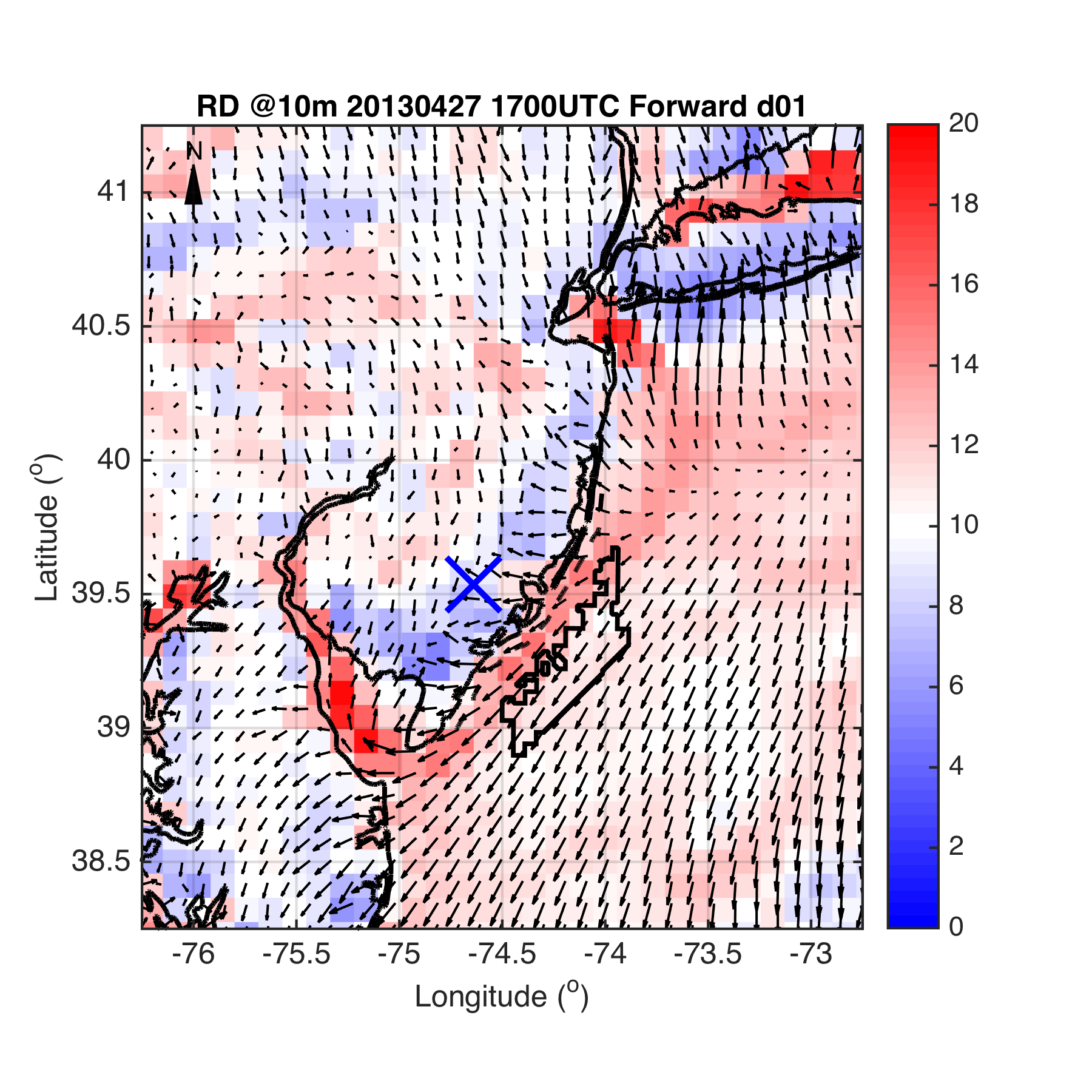 1. April 27, 2013: pure, no upwelling
10m
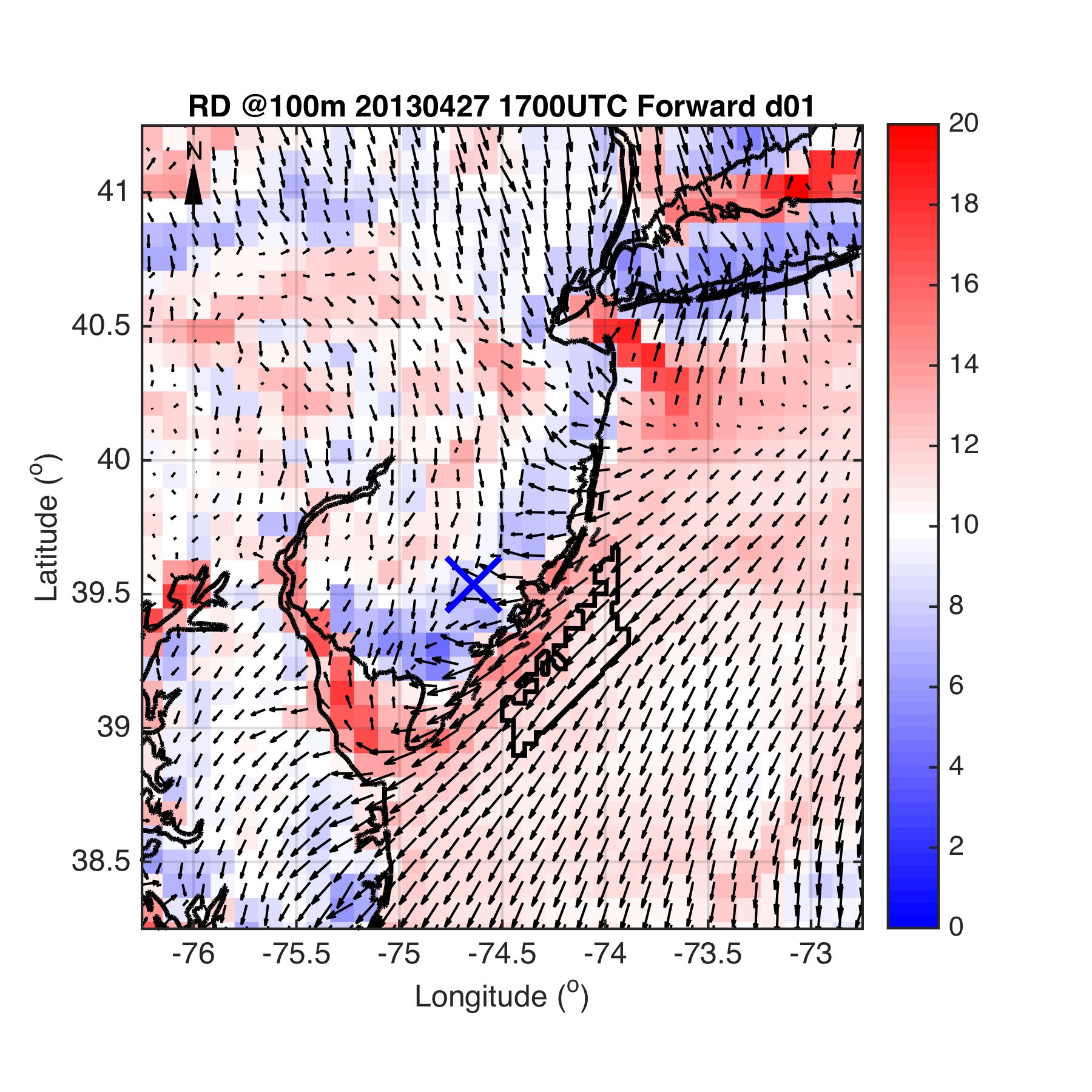 1. April 27, 2013: pure, no upwelling
100m
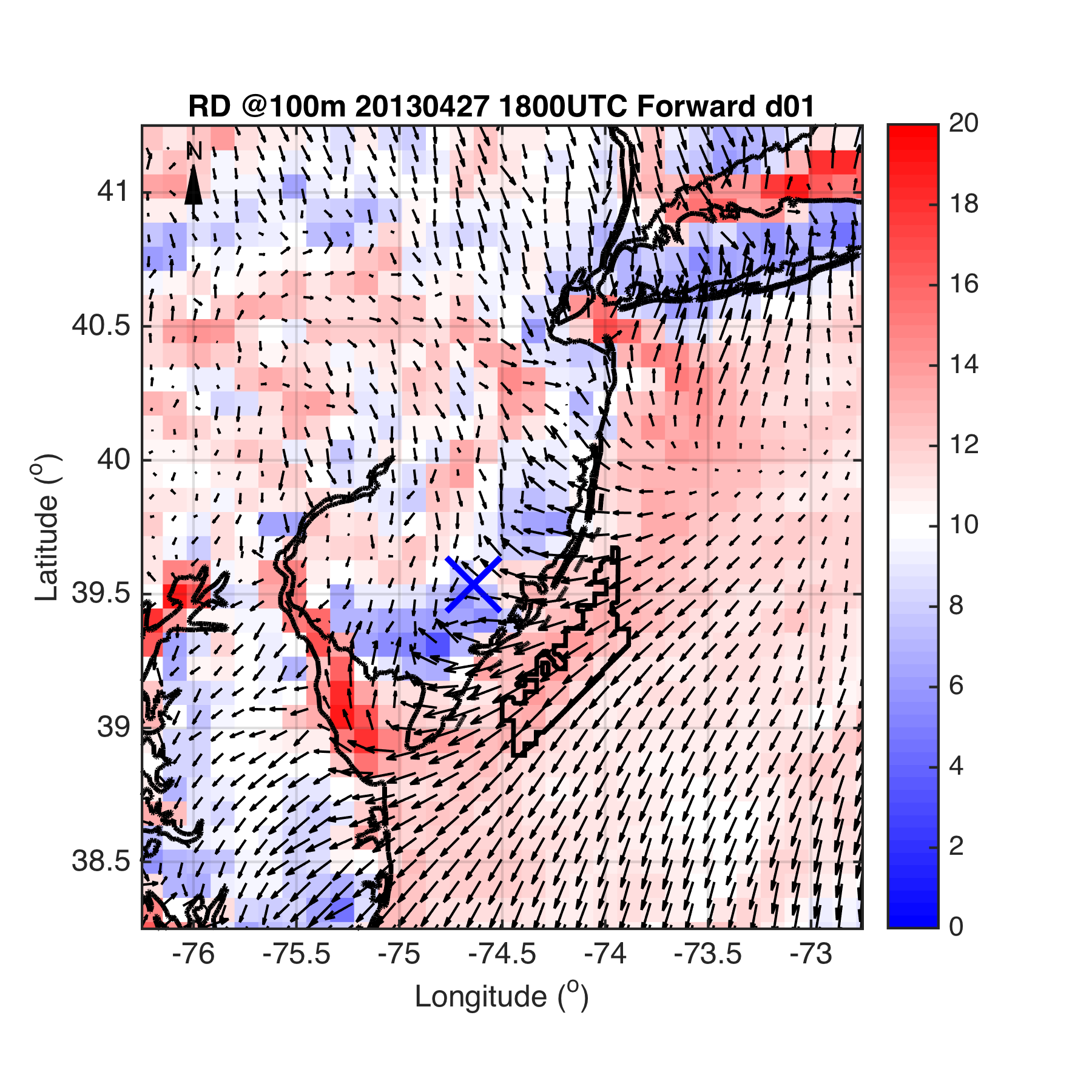 1. April 27, 2013: pure, no upwelling
100m
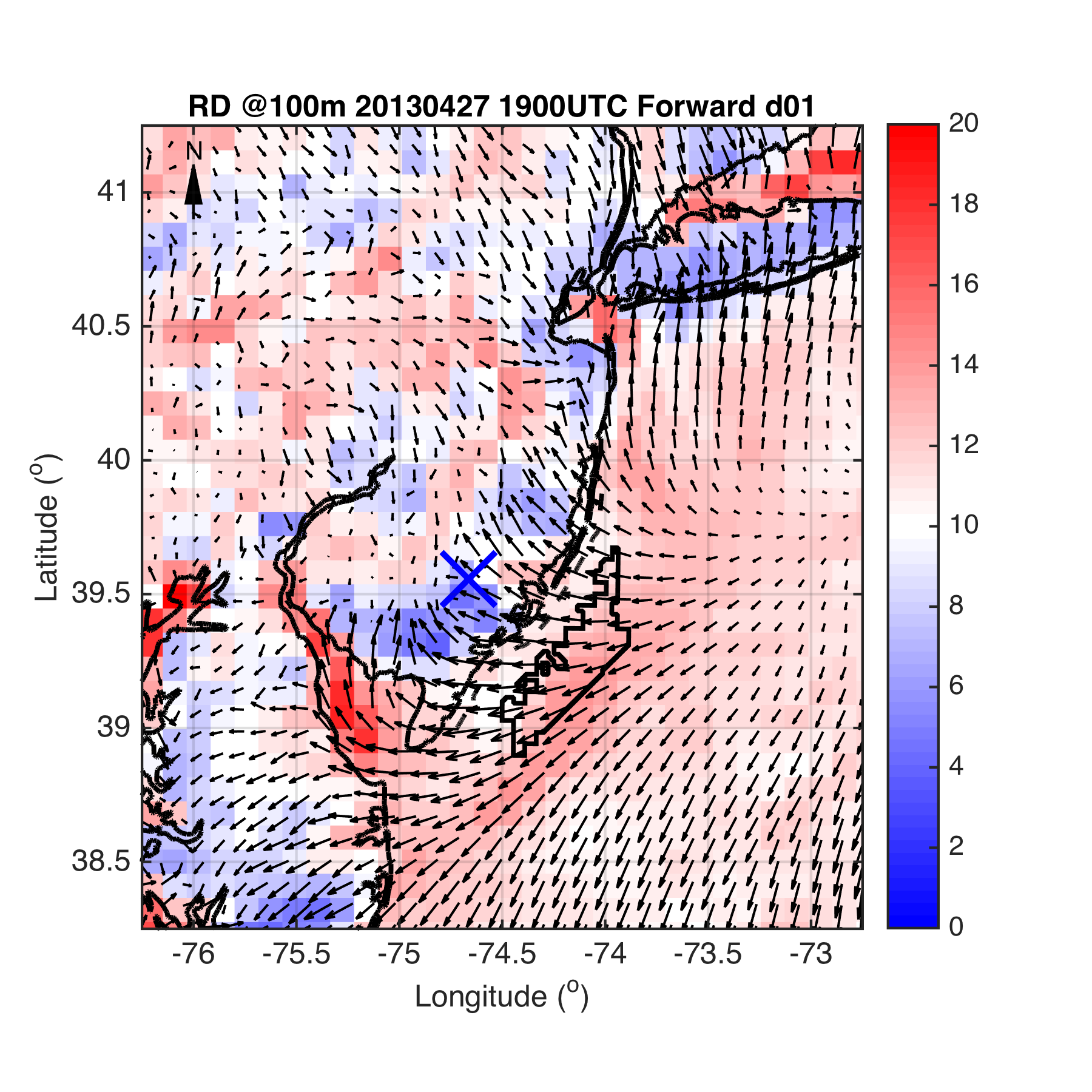 1. April 27, 2013: pure, no upwelling
100m
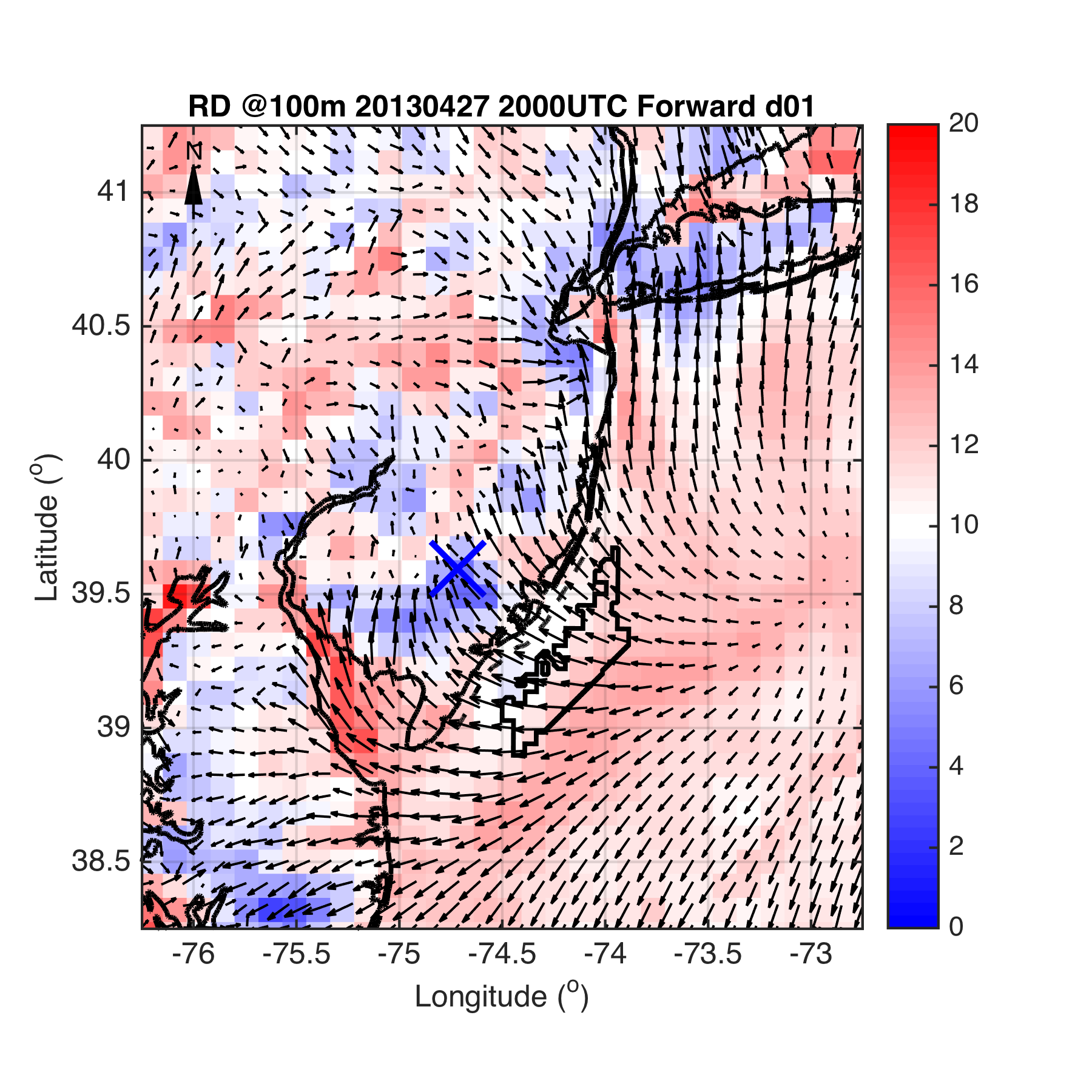 1. April 27, 2013: pure, no upwelling
100m
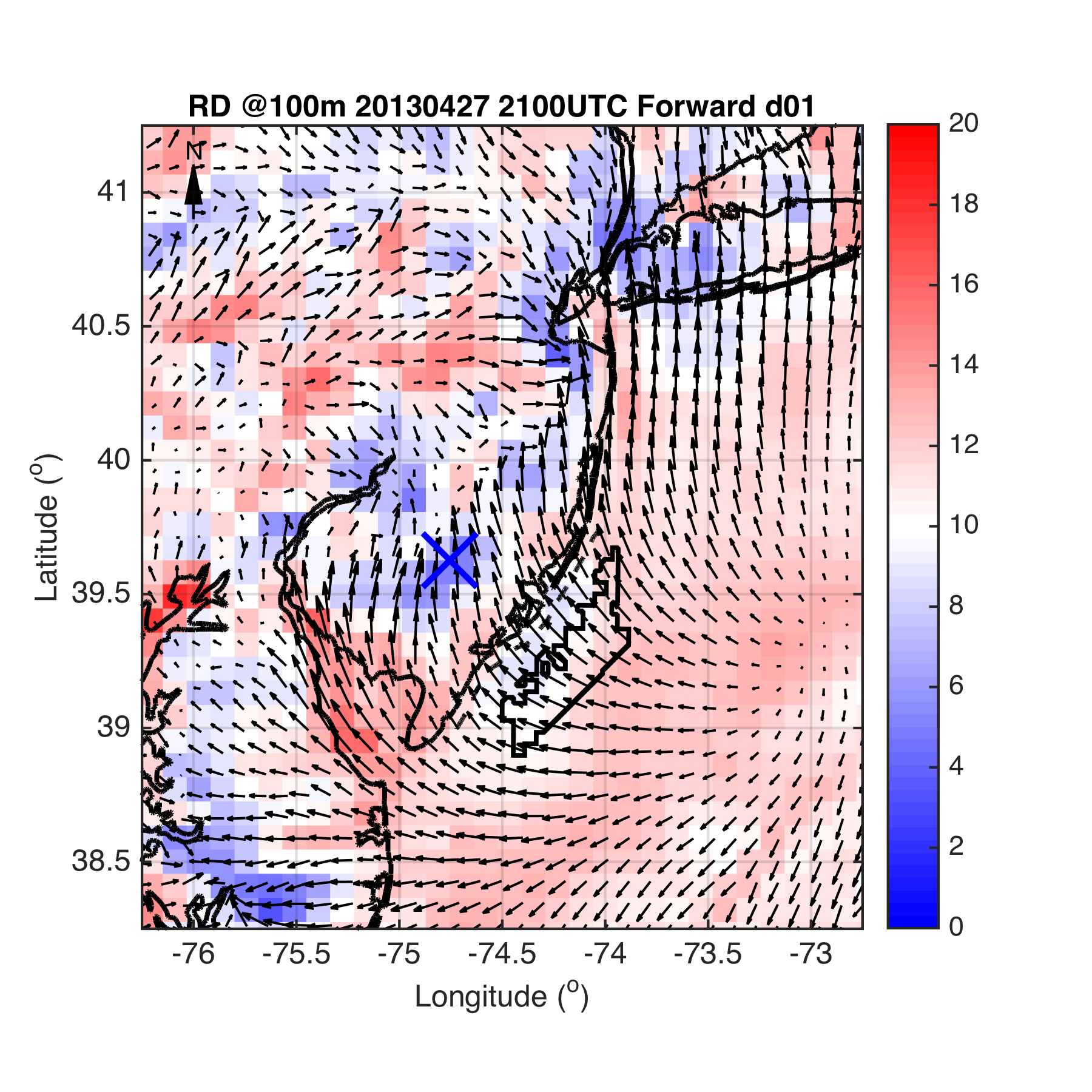 1. April 27, 2013: pure, no upwelling
100m
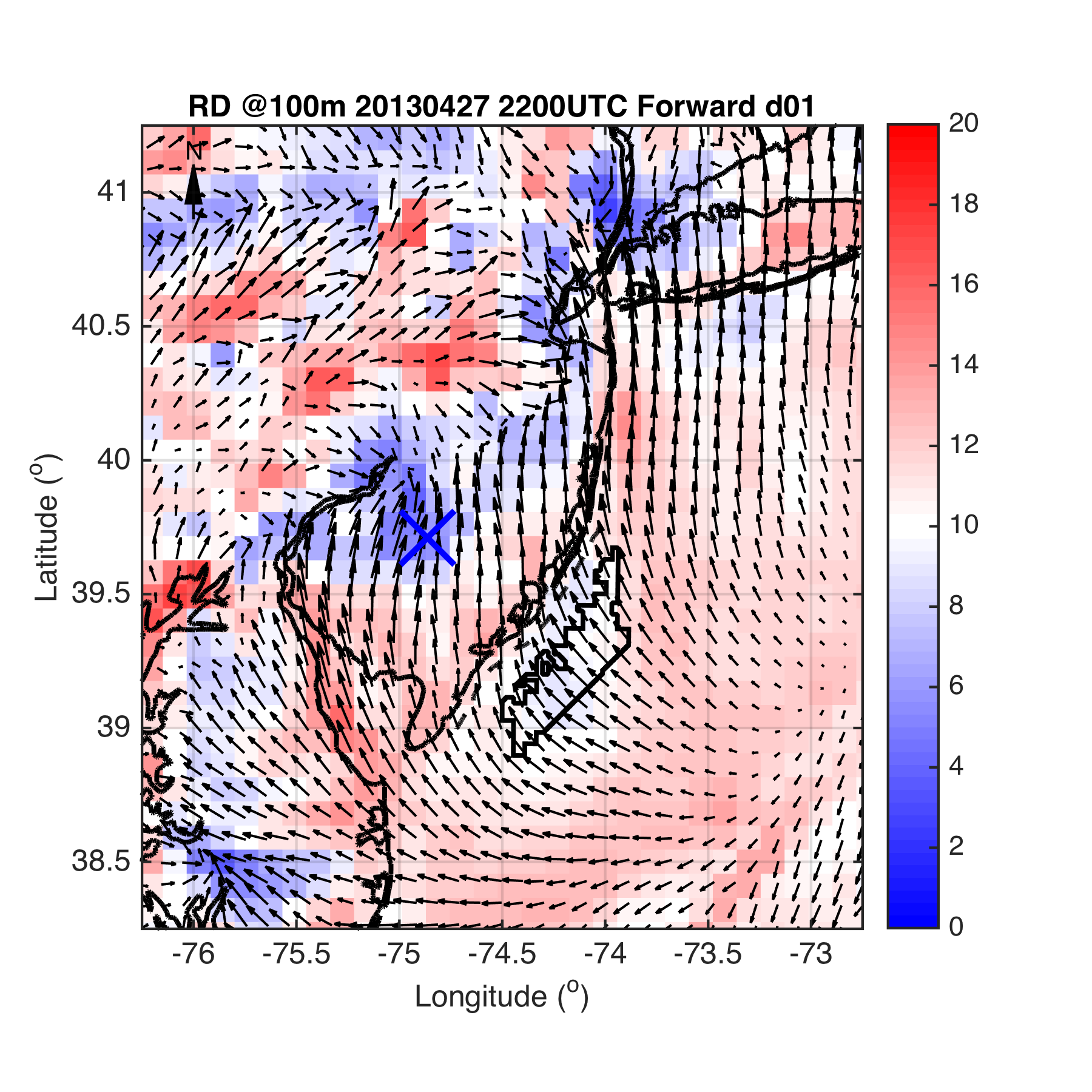 1. April 27, 2013: pure, no upwelling
100m
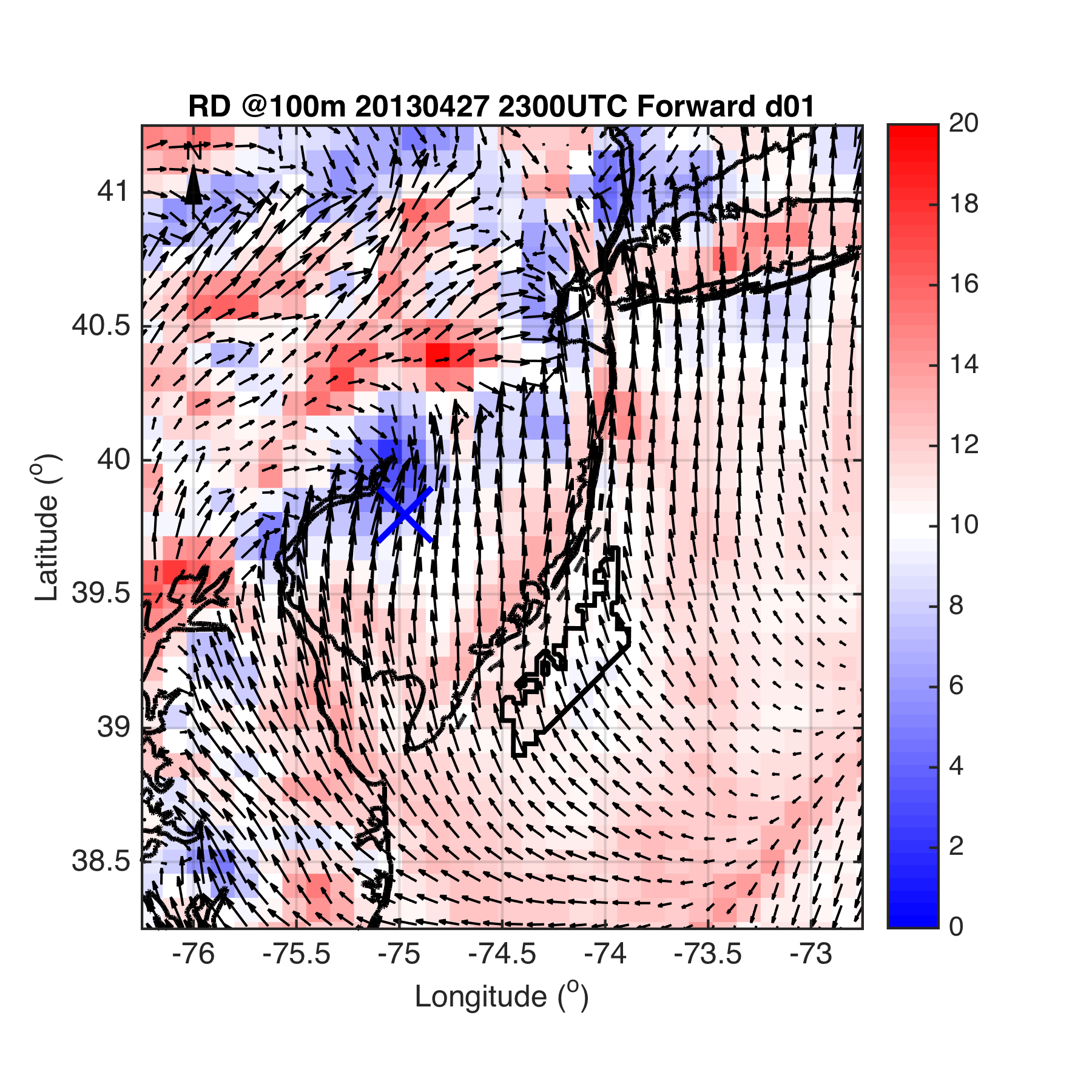 1. April 27, 2013: pure, no upwelling
100m
1. April 27, 2013: pure, no upwelling
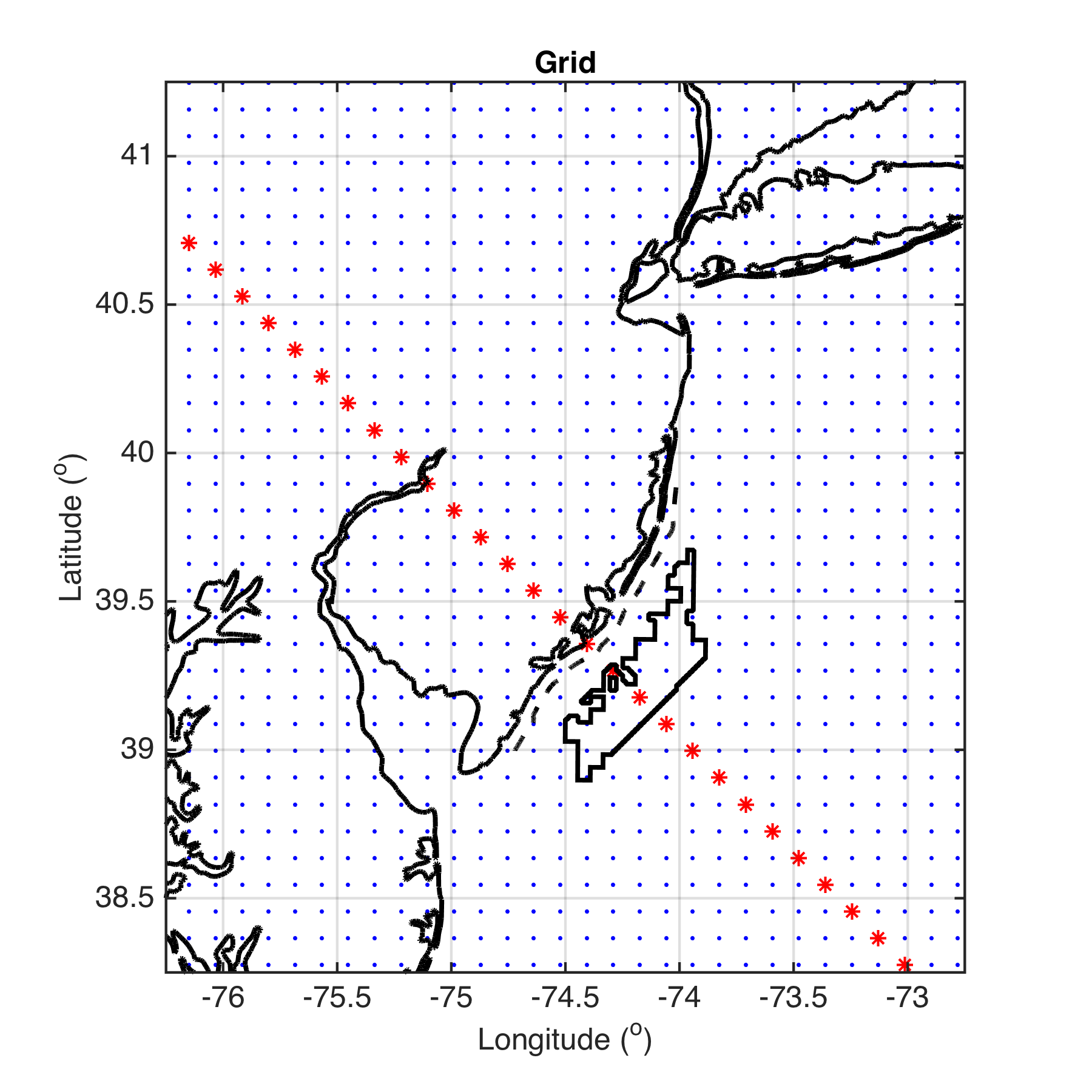 1. April 27, 2013: pure, no upwelling
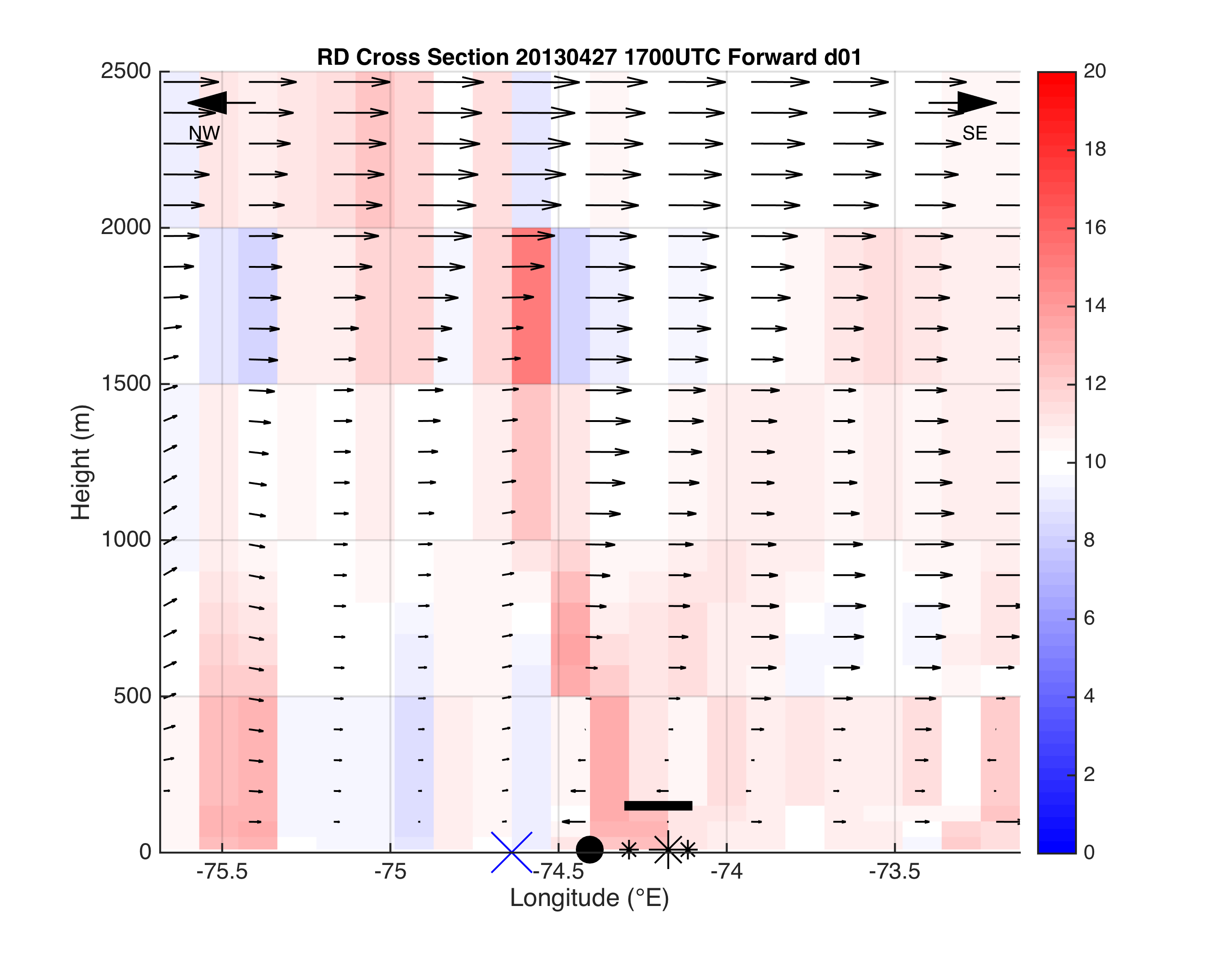 xsection
1. April 27, 2013: pure, no upwelling
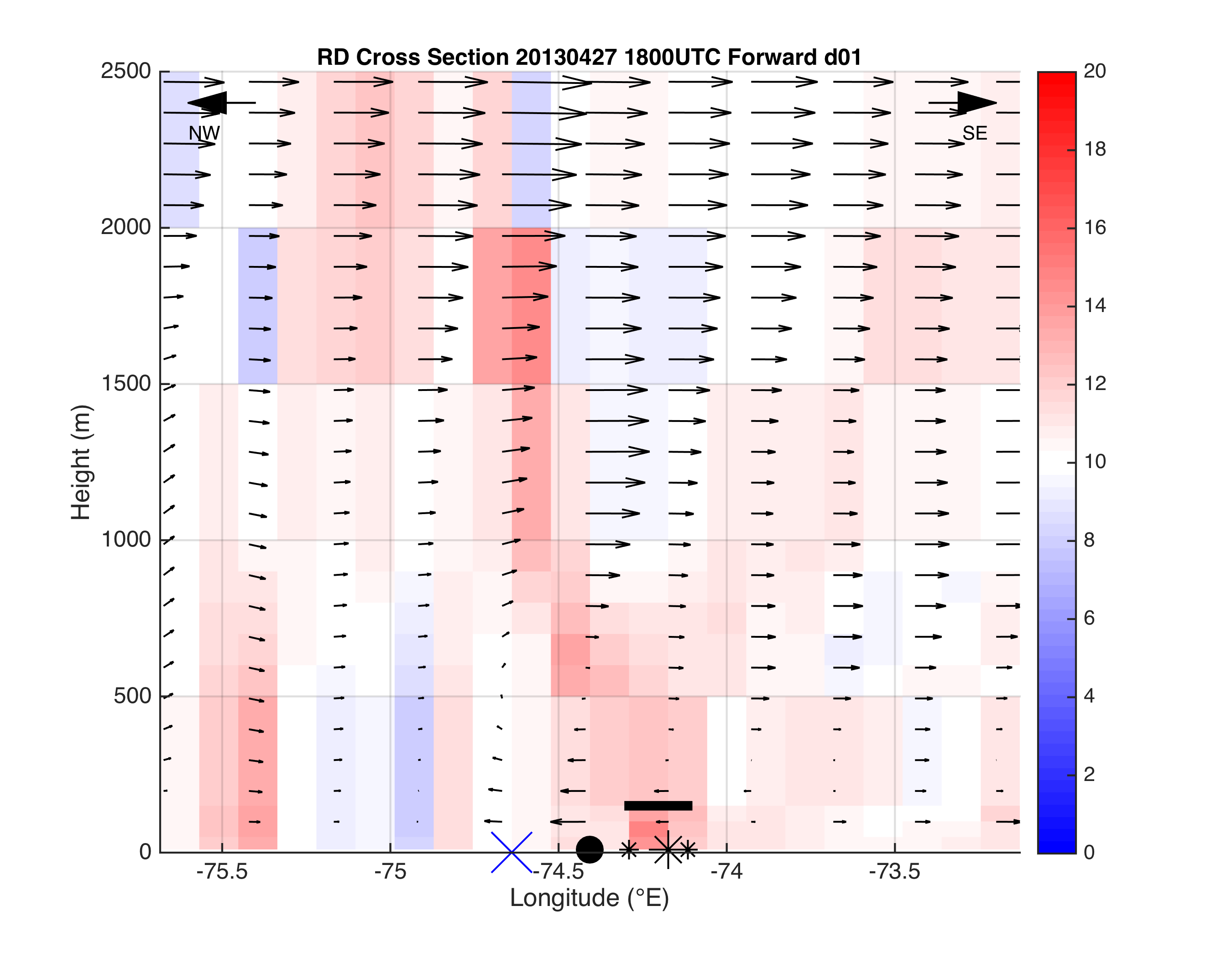 xsection
1. April 27, 2013: pure, no upwelling
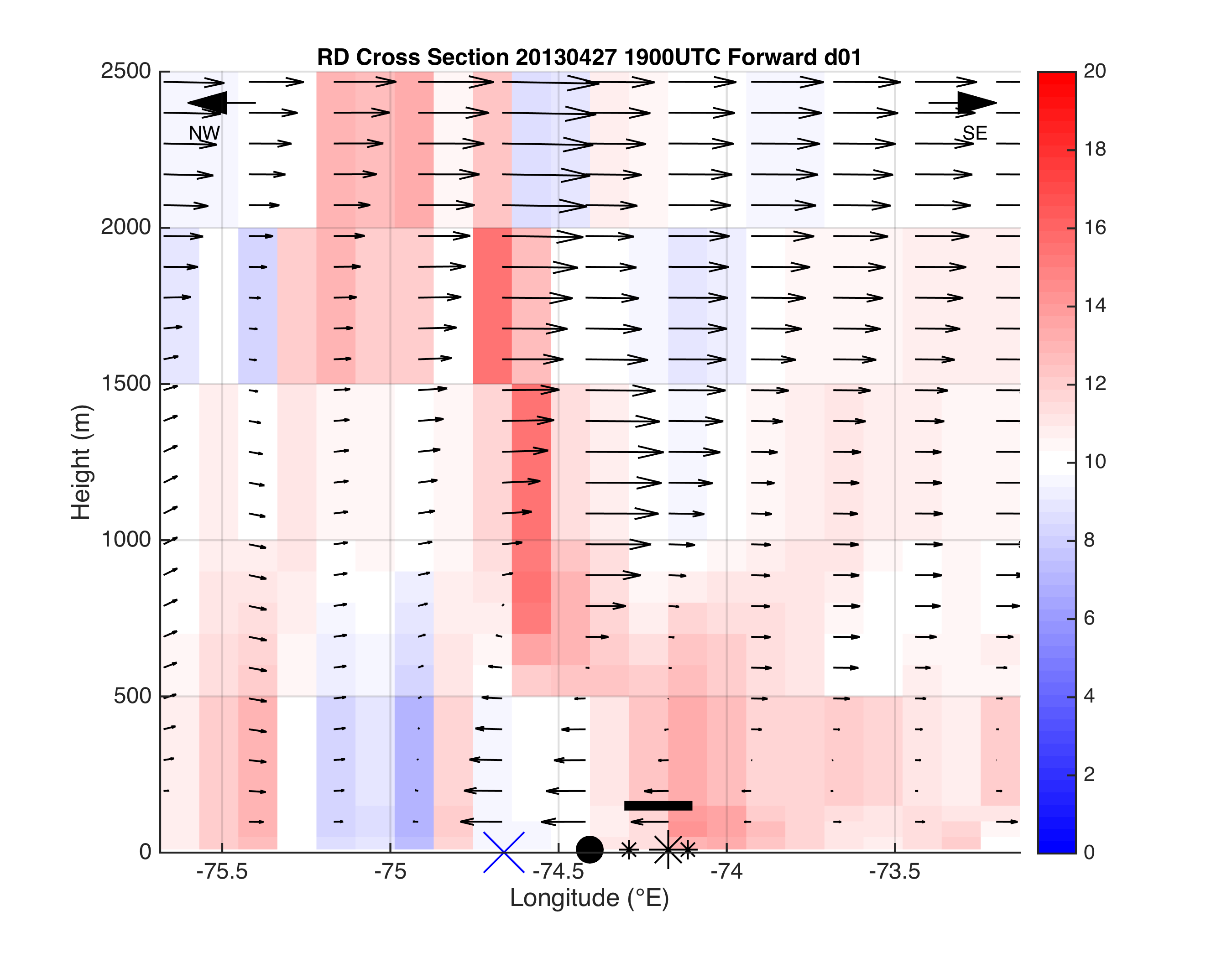 xsection
1. April 27, 2013: pure, no upwelling
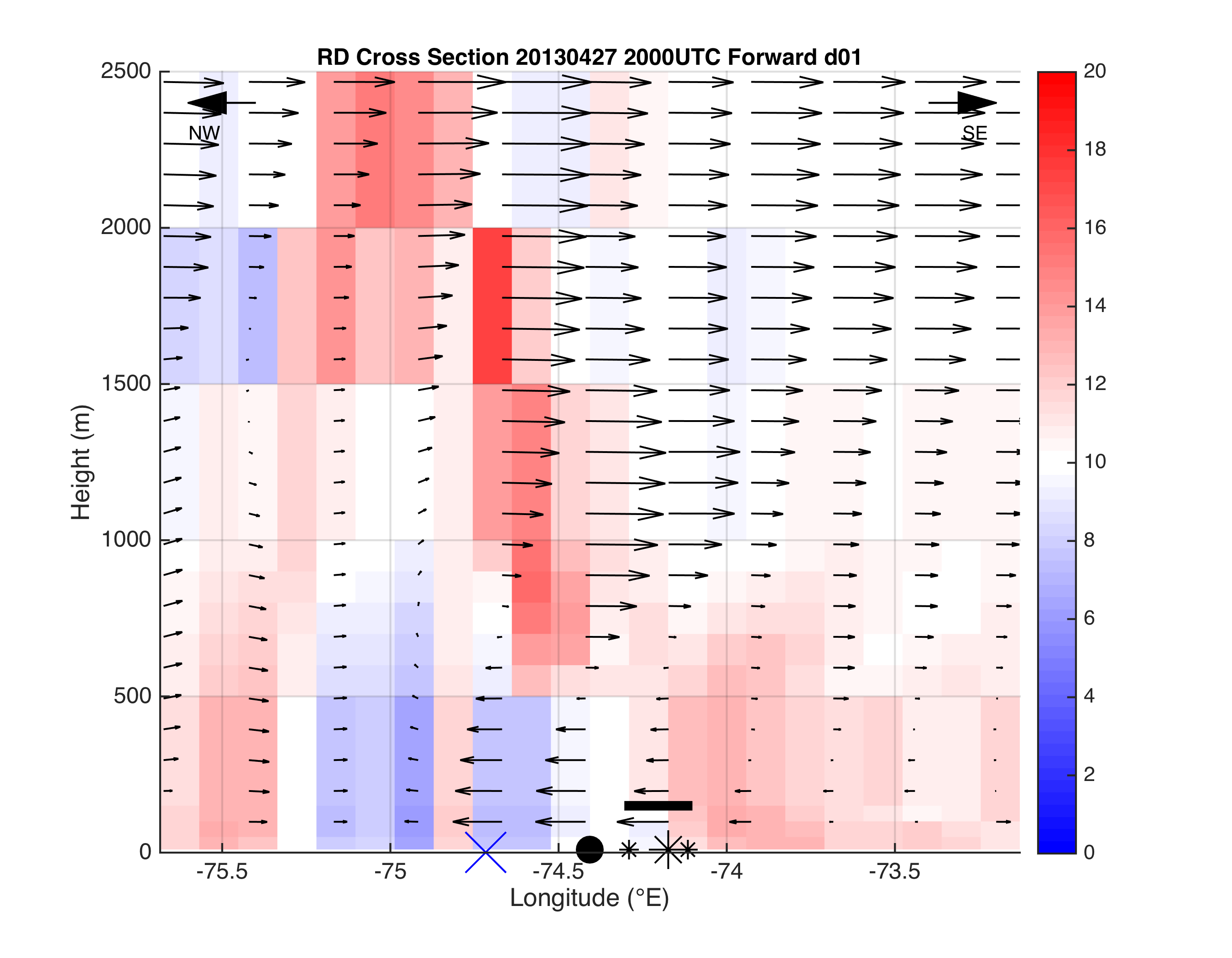 xsection
1. April 27, 2013: pure, no upwelling
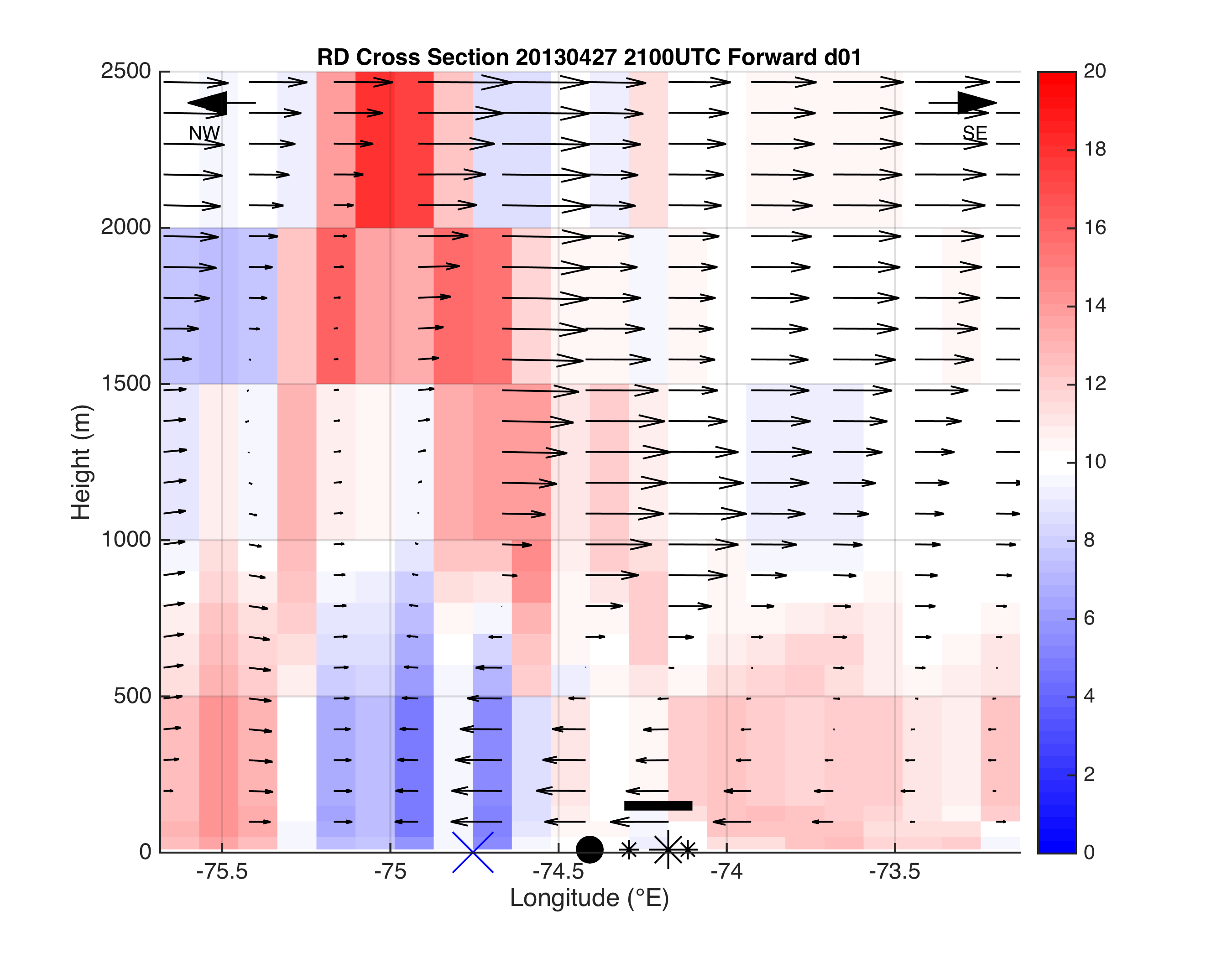 xsection
1. April 27, 2013: pure, no upwelling
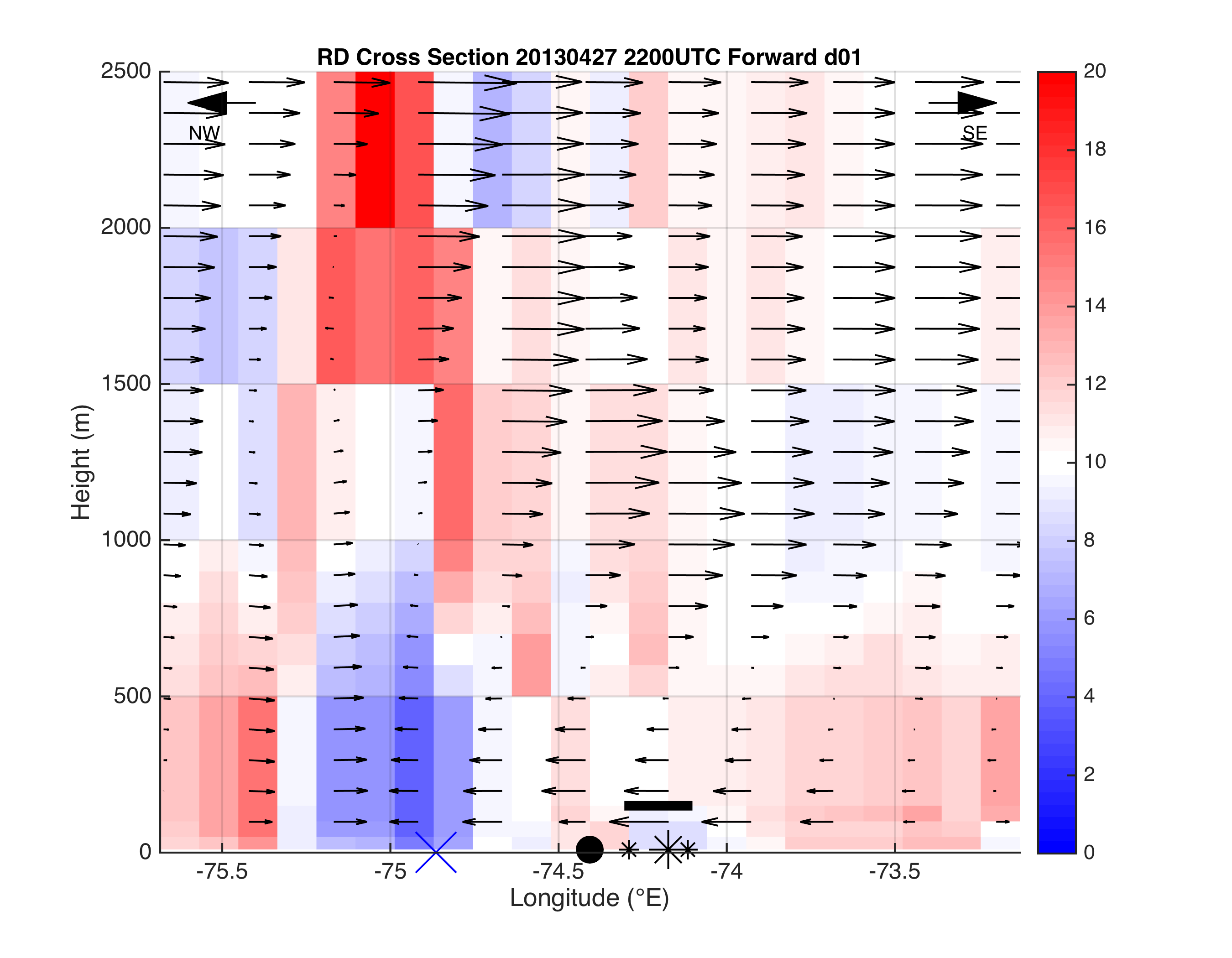 xsection
1. April 27, 2013: pure, no upwelling
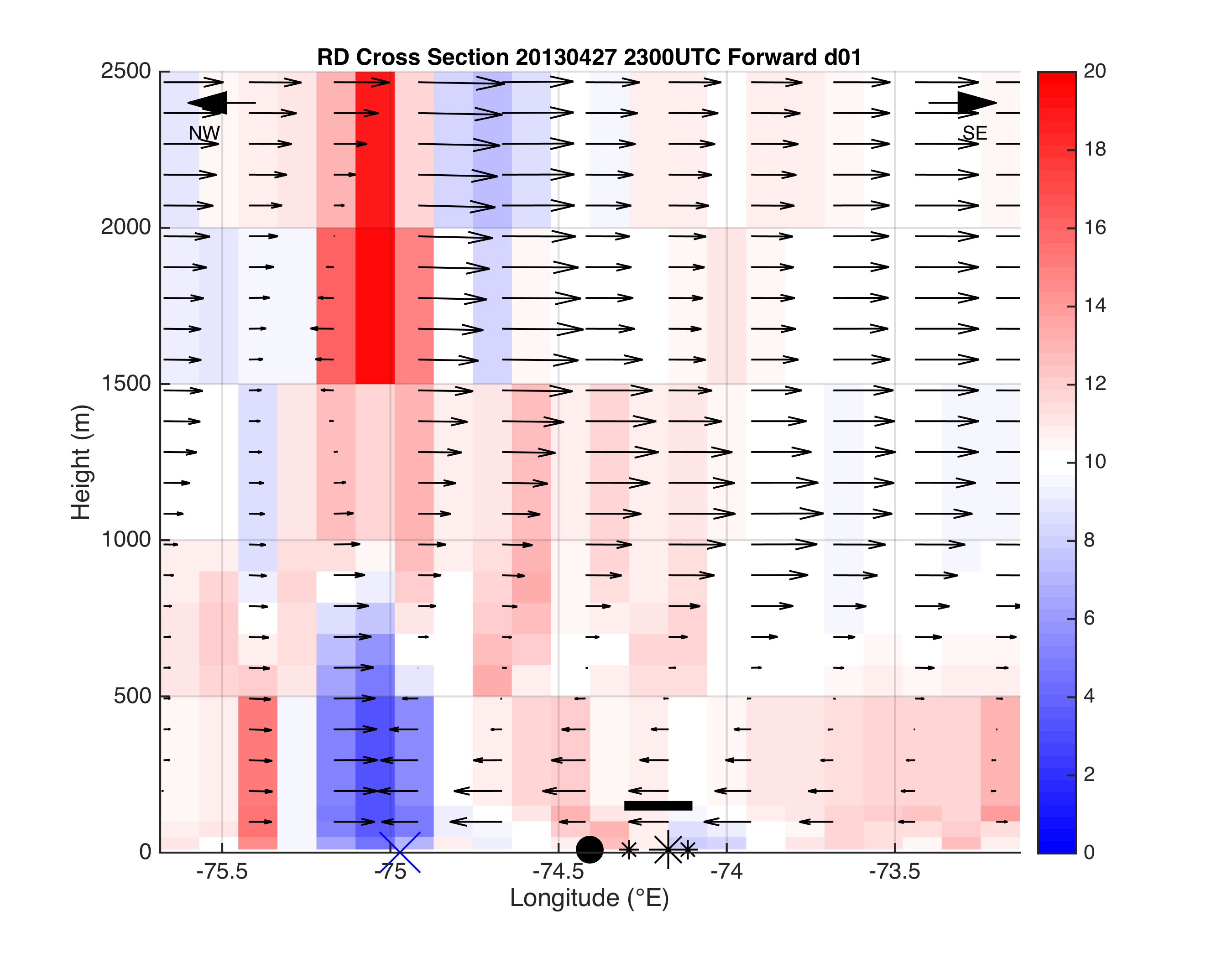 xsection
1. April 27, 2013: pure, no upwelling
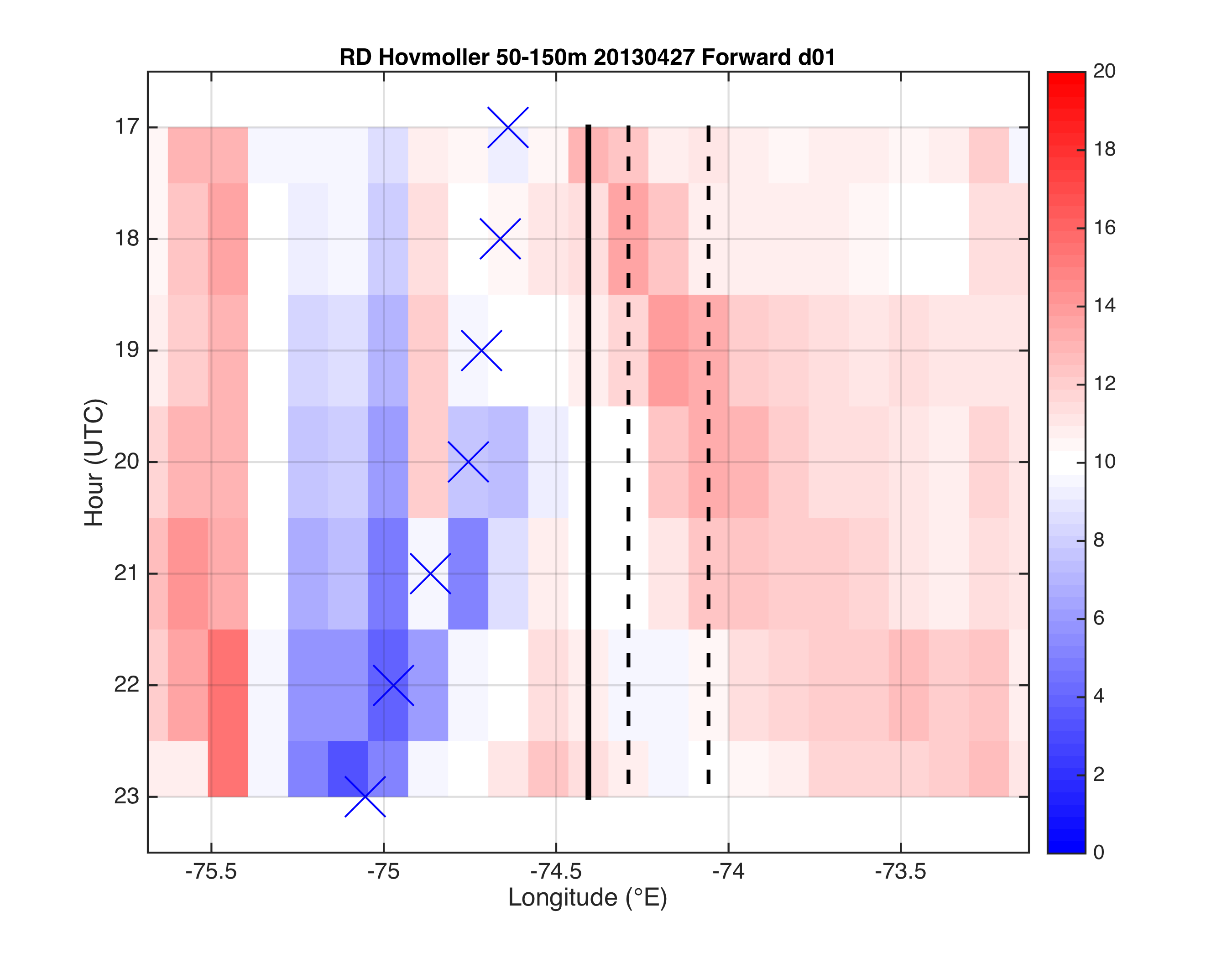 hovmoller
Results:Case 2 minus 3
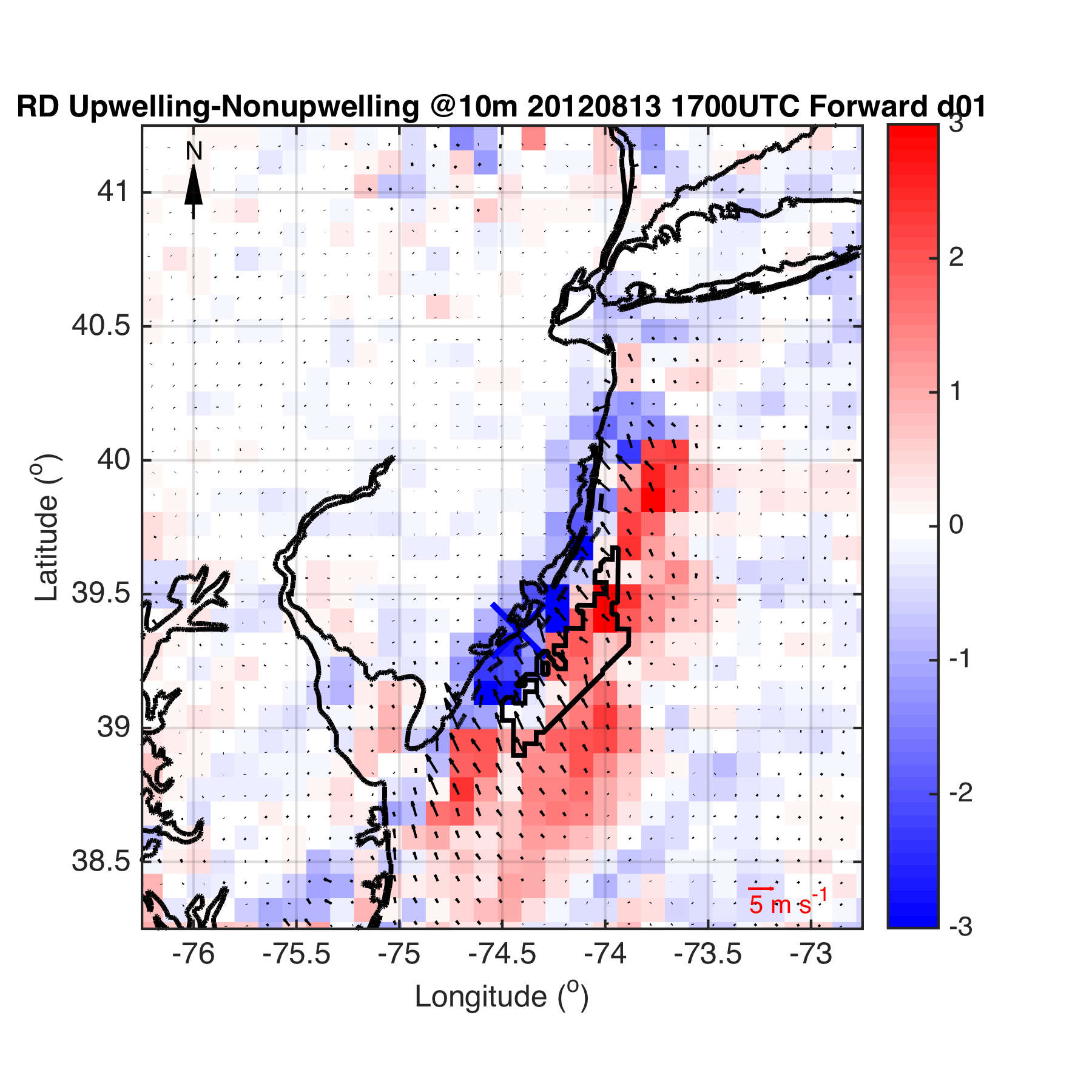 2-3. April 27, 2013: pure, upwelling minusnon-upwelling
10m
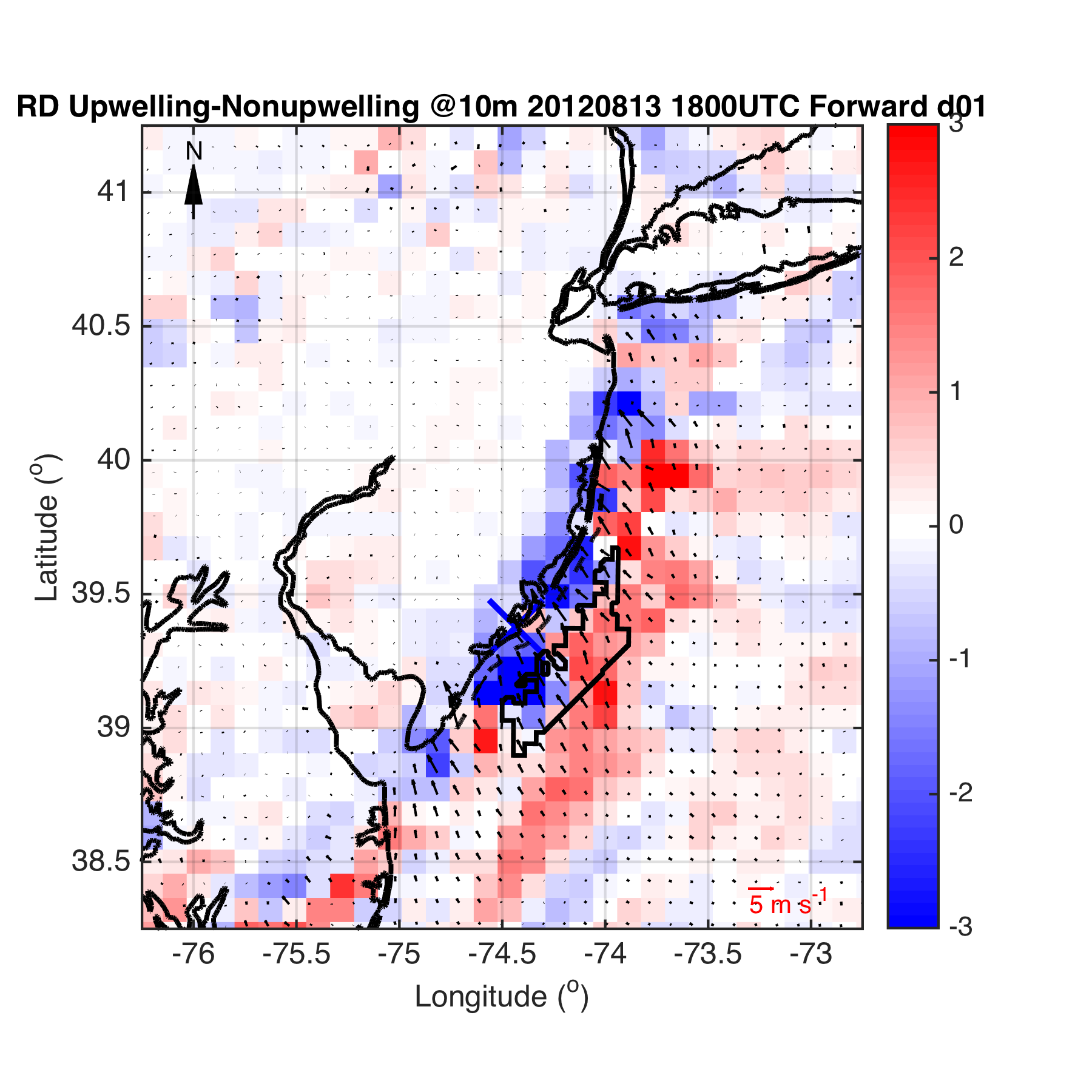 2-3. April 27, 2013: pure, upwelling minusnon-upwelling
10m
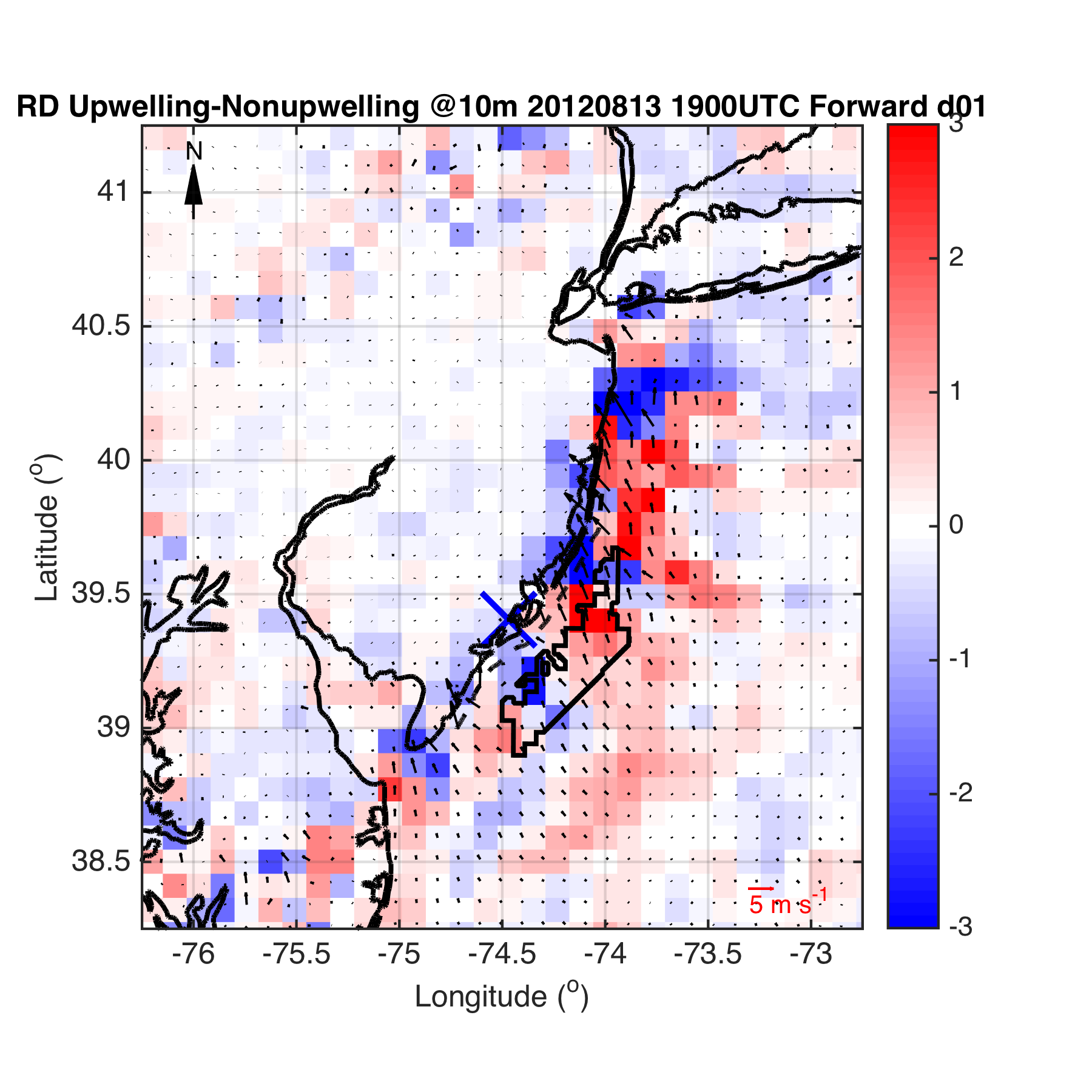 2-3. April 27, 2013: pure, upwelling minusnon-upwelling
10m
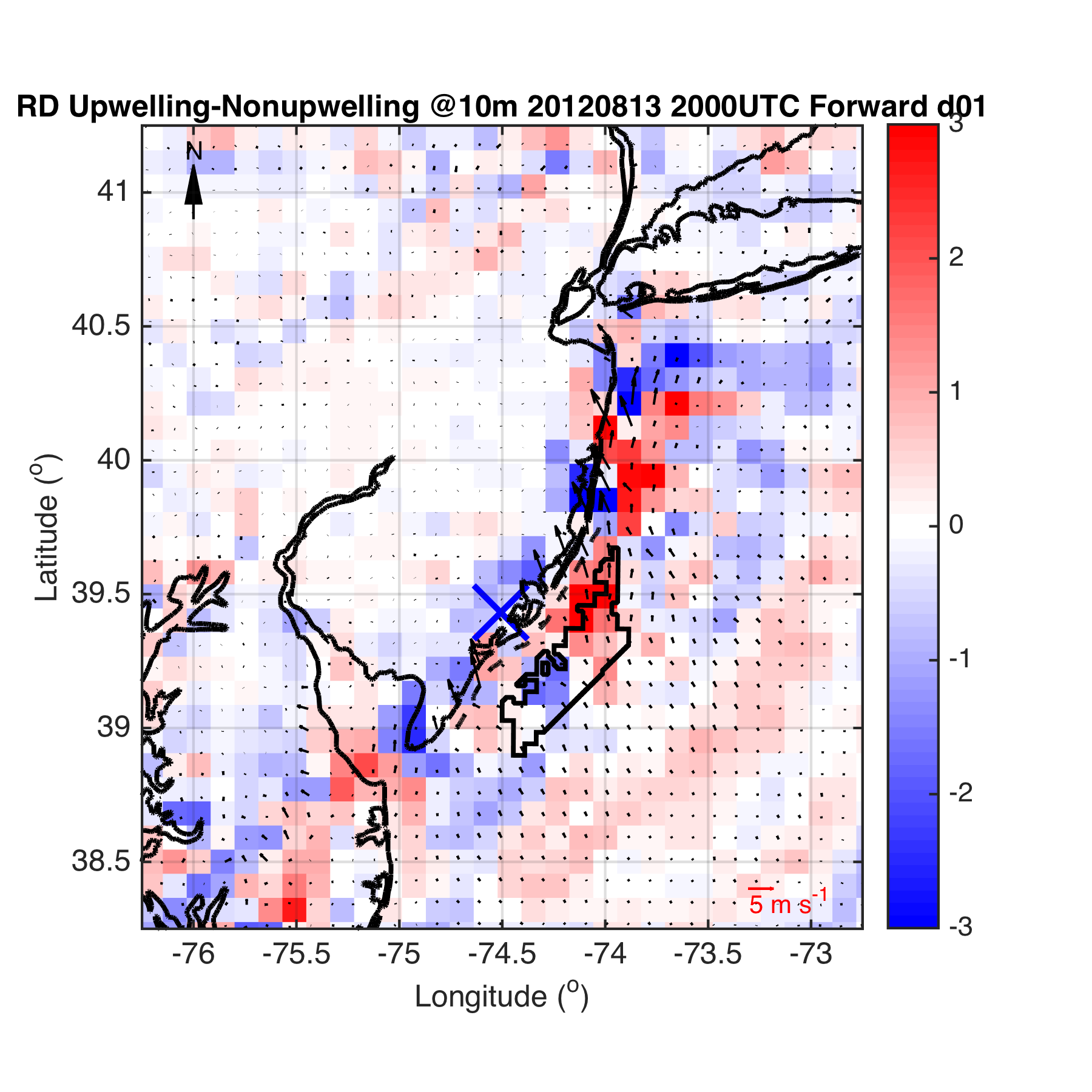 2-3. April 27, 2013: pure, upwelling minusnon-upwelling
10m
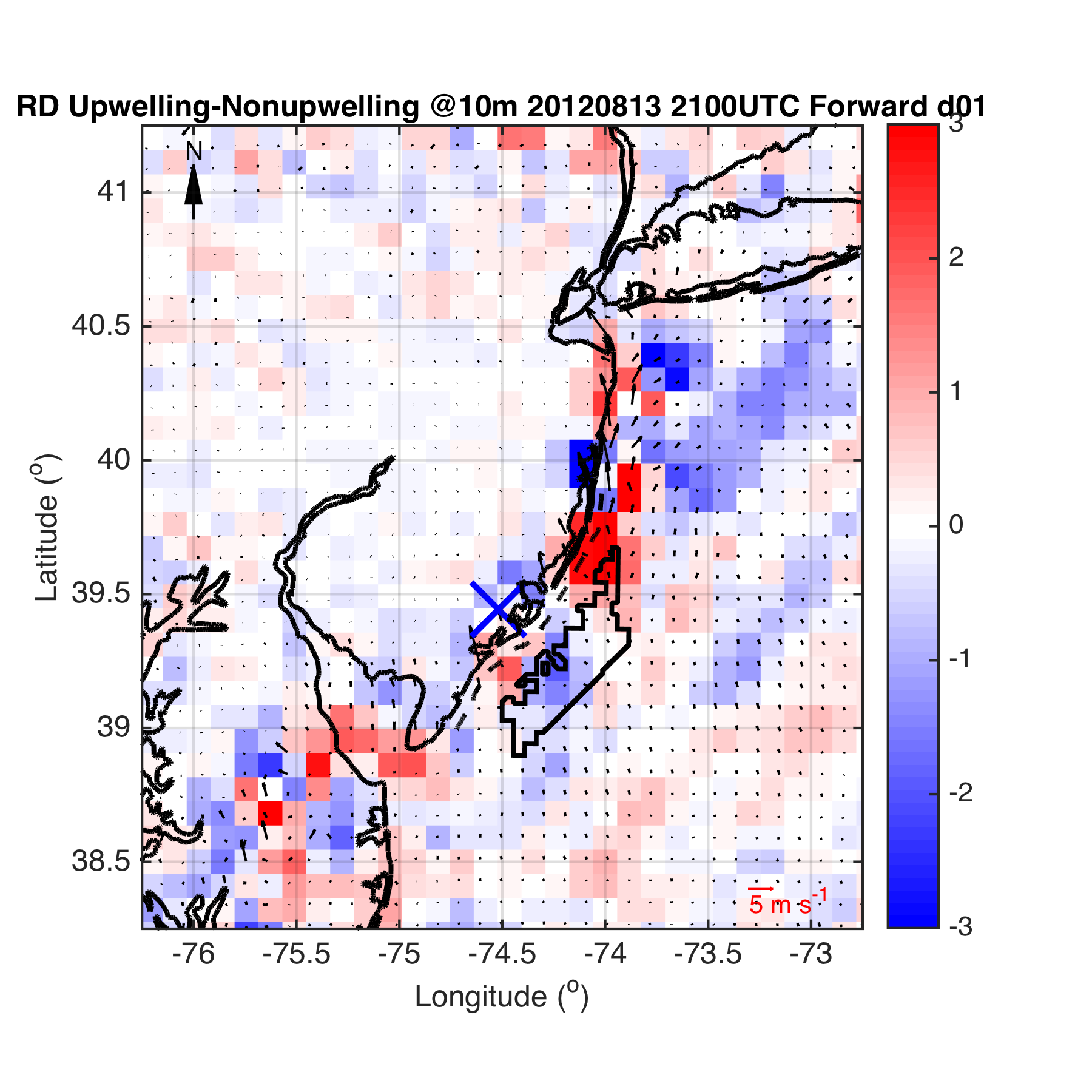 2-3. April 27, 2013: pure, upwelling minusnon-upwelling
10m
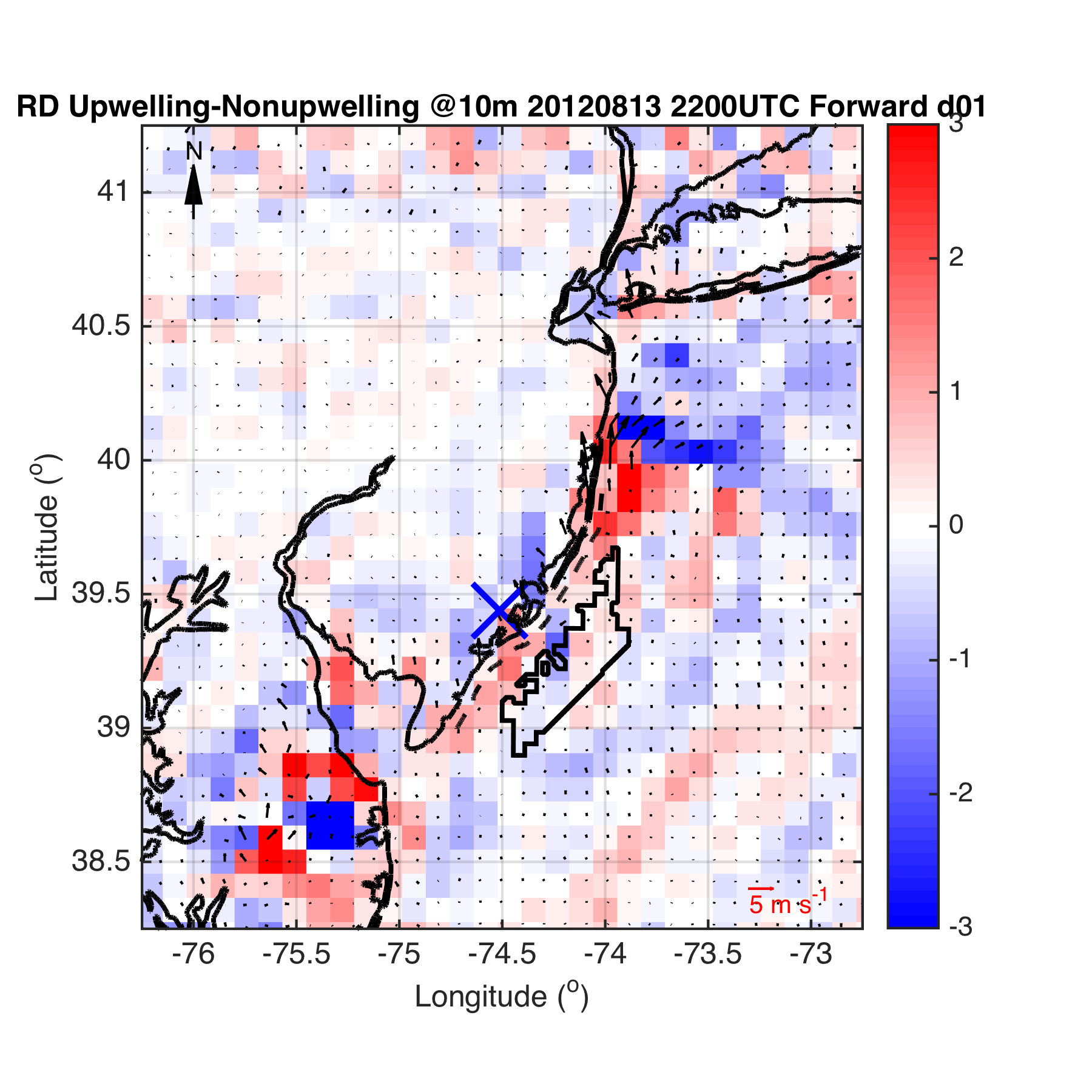 2-3. April 27, 2013: pure, upwelling minusnon-upwelling
10m
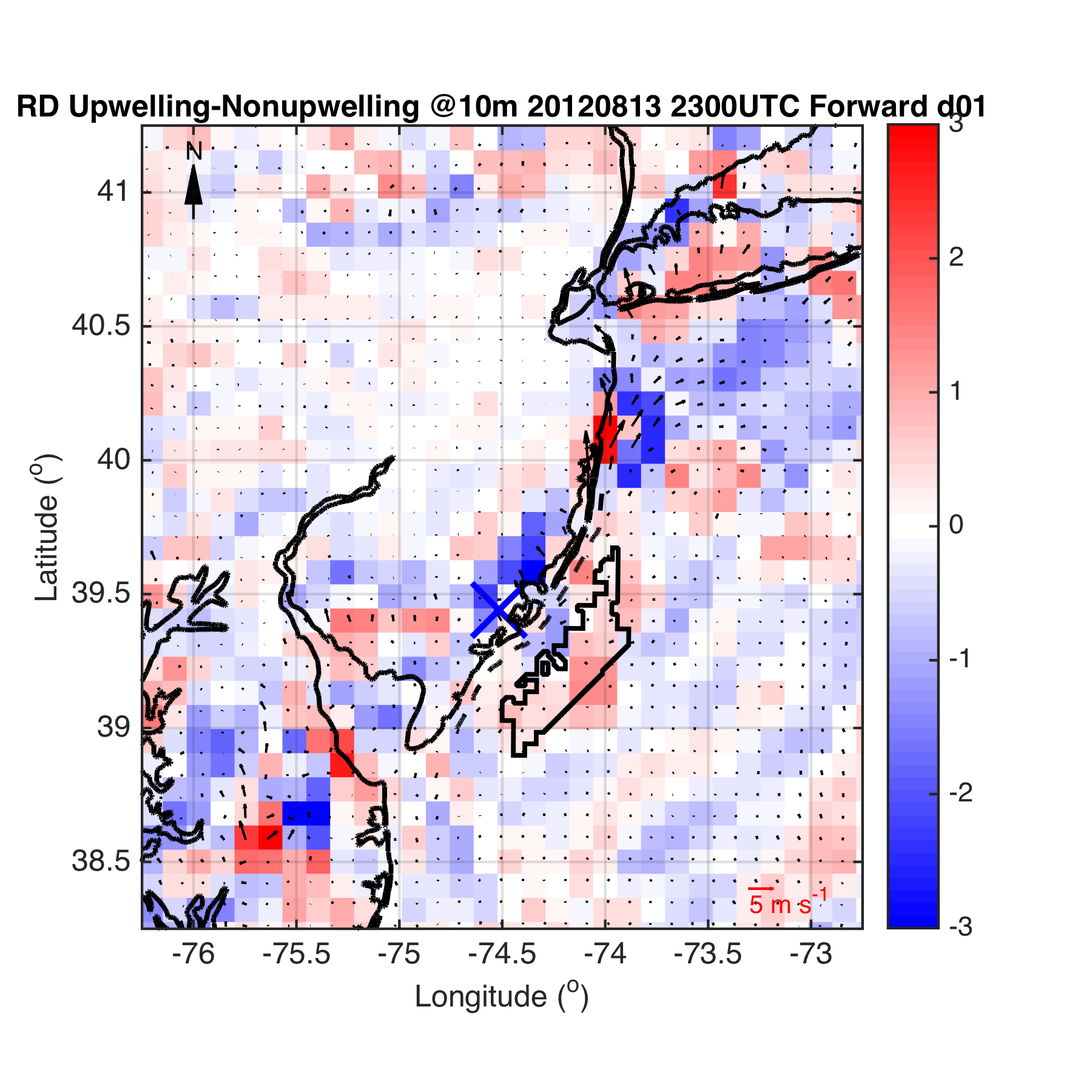 2-3. April 27, 2013: pure, upwelling minusnon-upwelling
10m
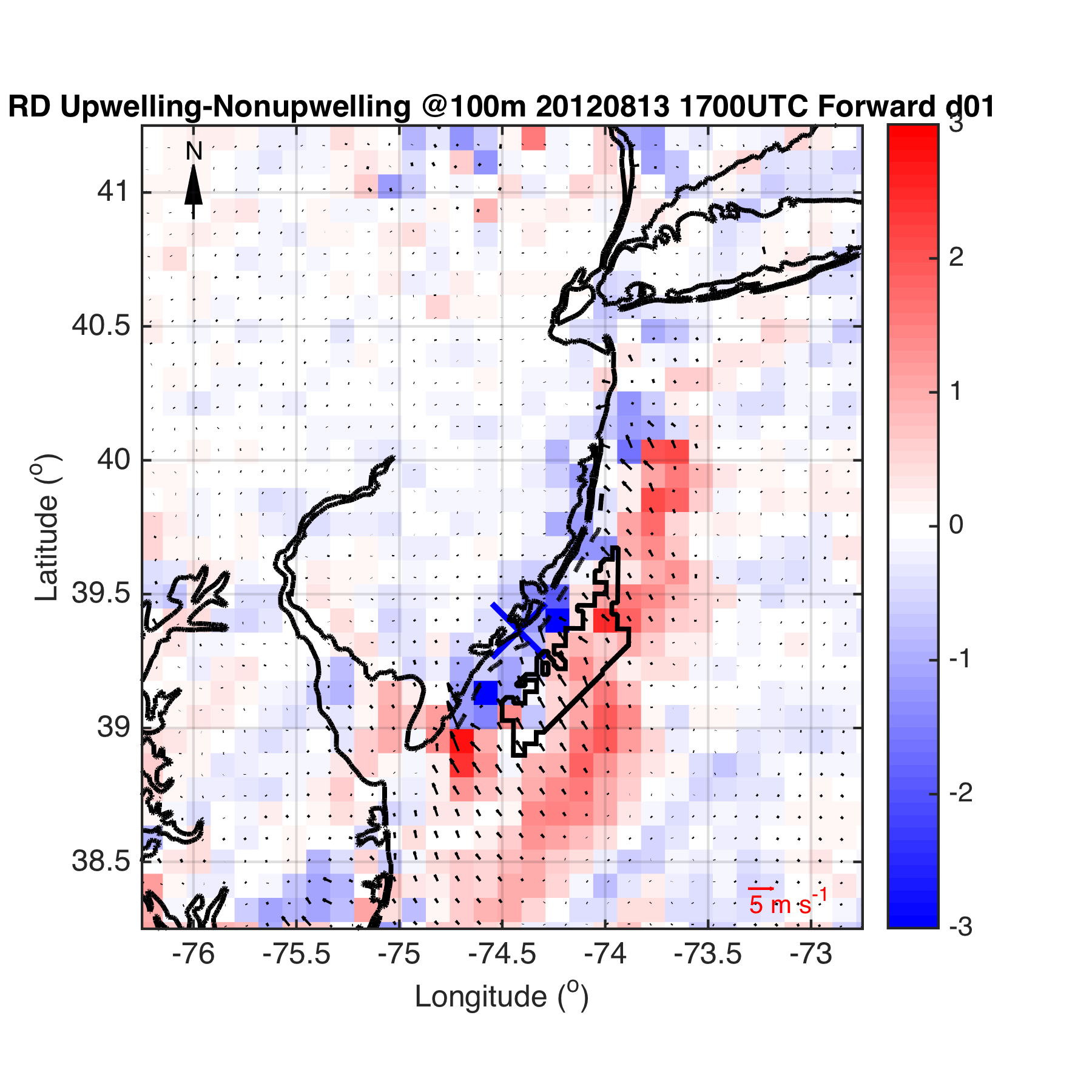 2-3. April 27, 2013: pure, upwelling minusnon-upwelling
100m
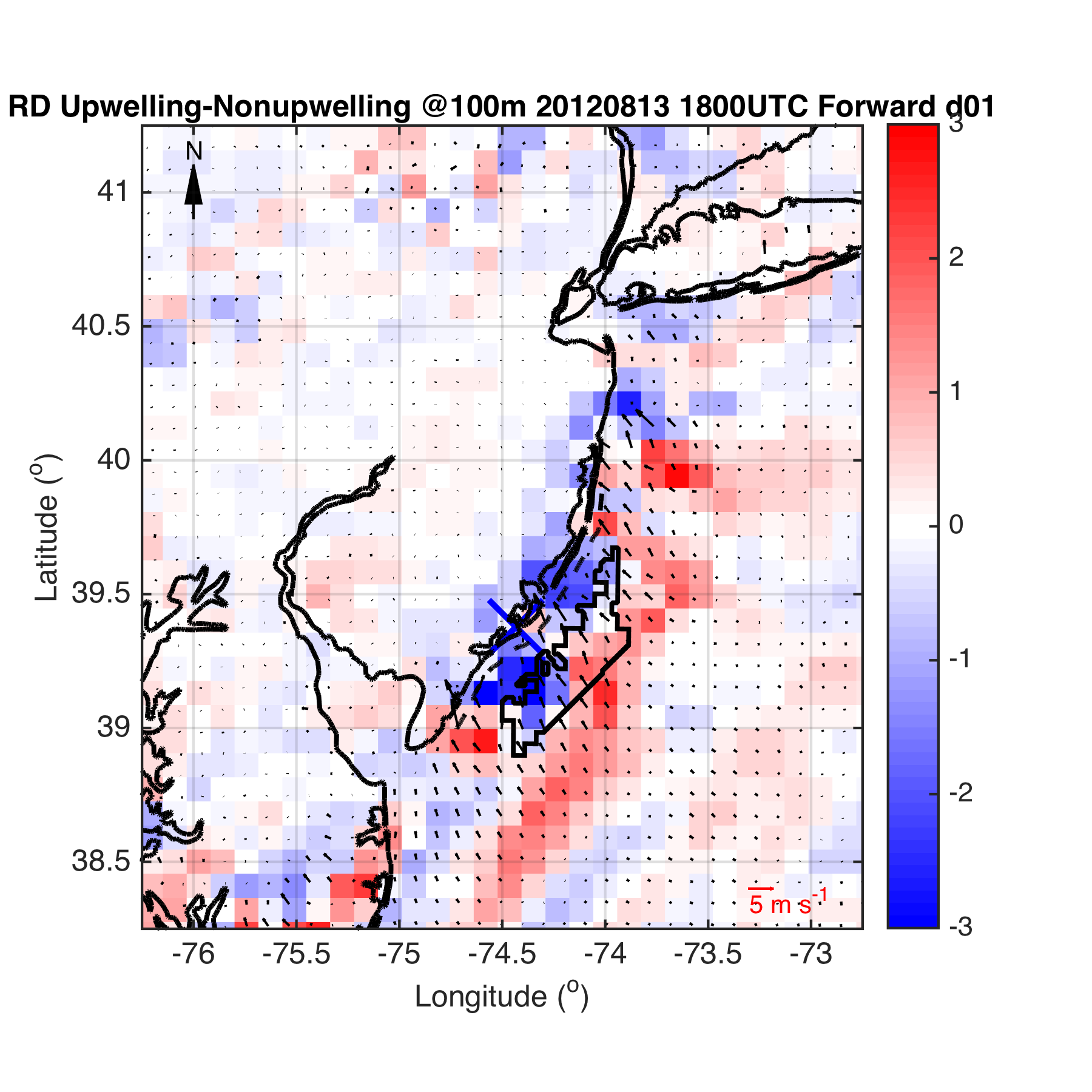 2-3. April 27, 2013: pure, upwelling minusnon-upwelling
100m
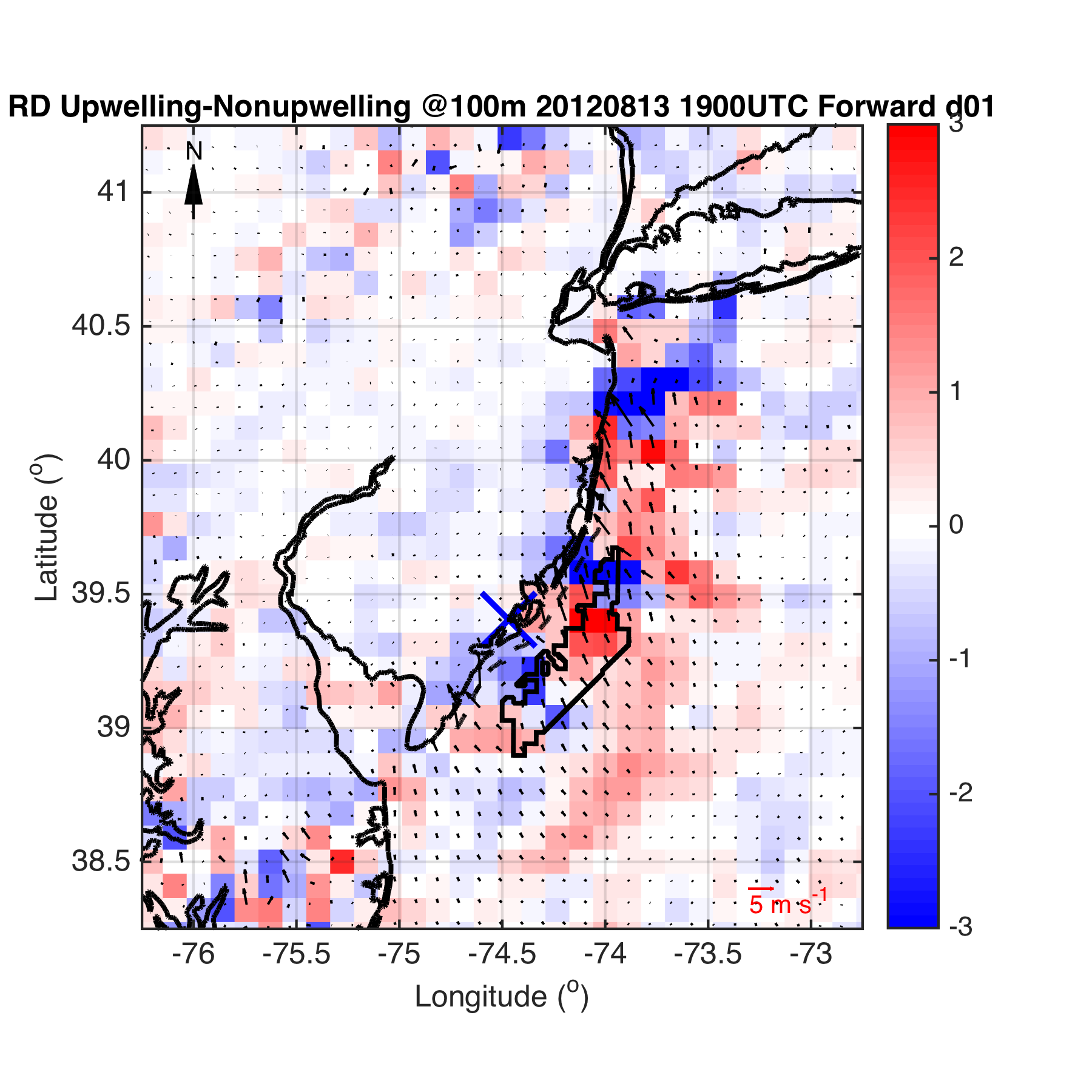 2-3. April 27, 2013: pure, upwelling minusnon-upwelling
100m
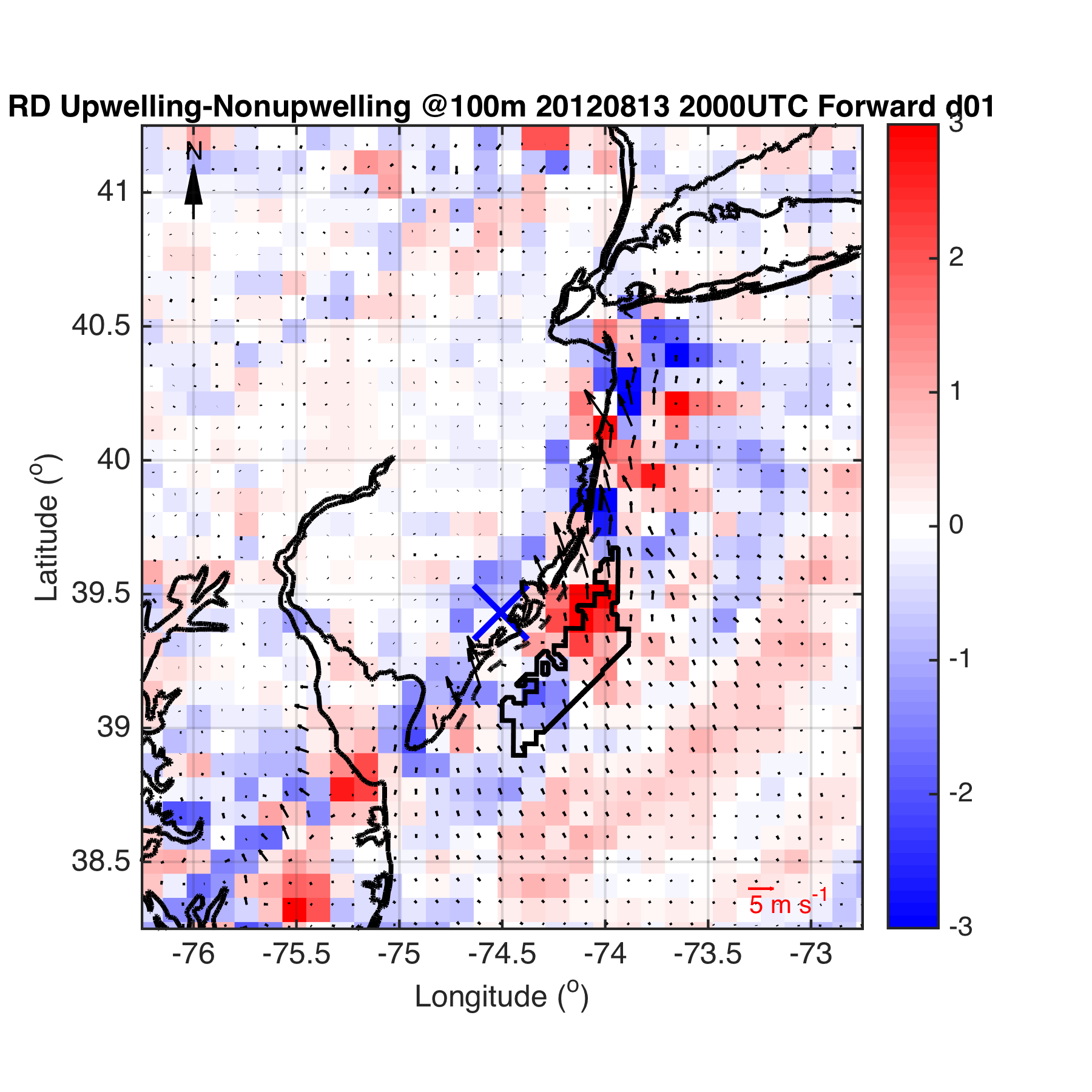 2-3. April 27, 2013: pure, upwelling minusnon-upwelling
100m
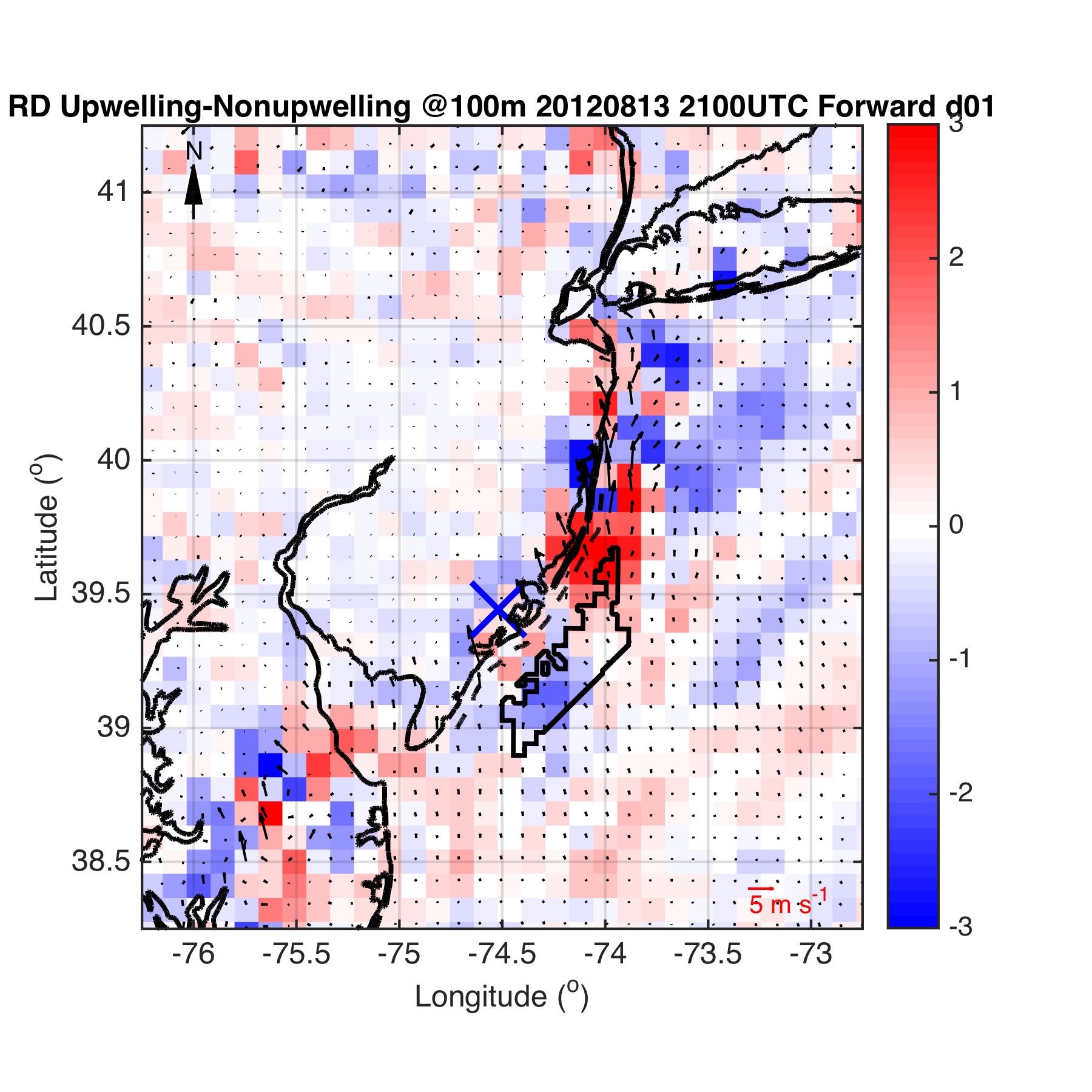 2-3. April 27, 2013: pure, upwelling minusnon-upwelling
100m
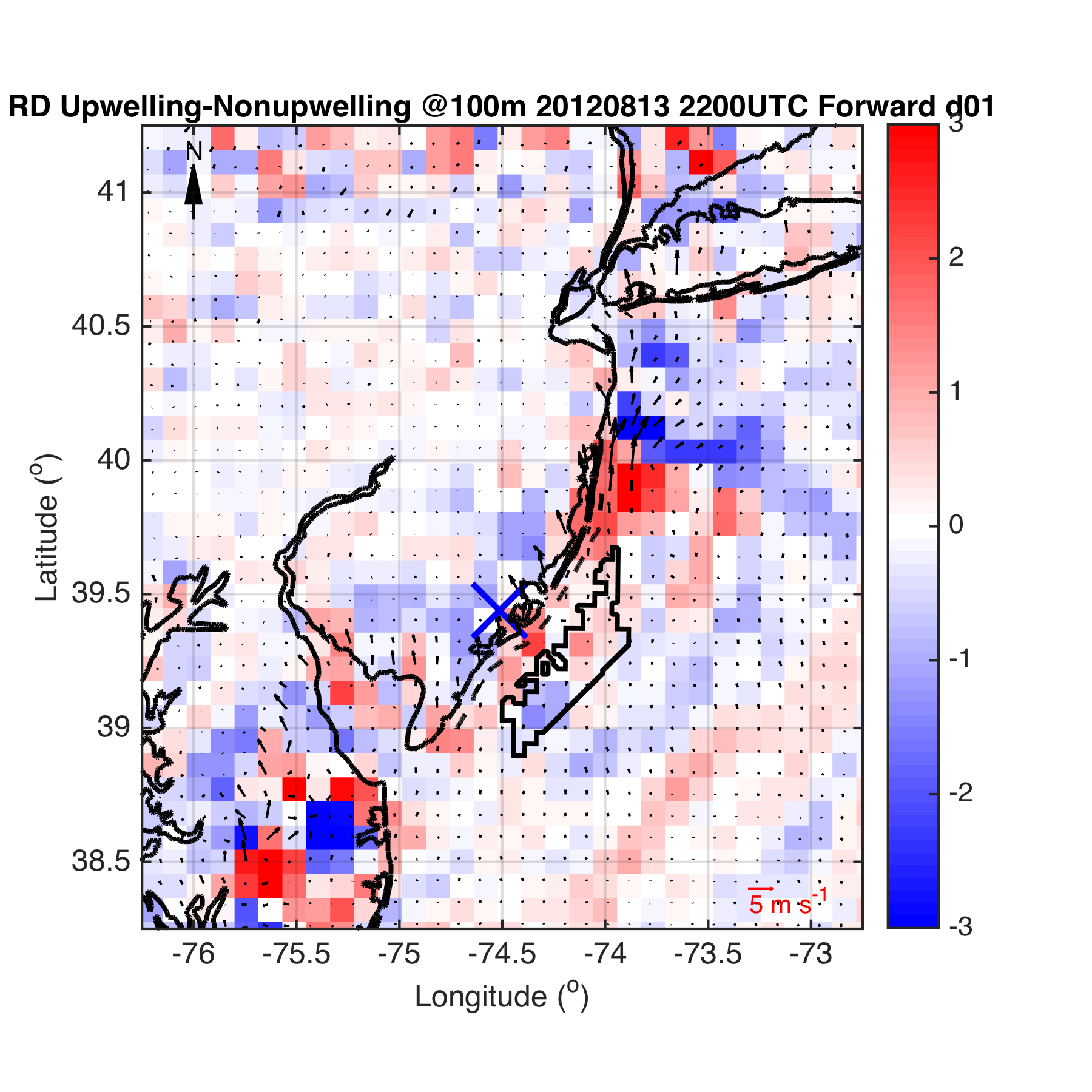 2-3. April 27, 2013: pure, upwelling minusnon-upwelling
100m
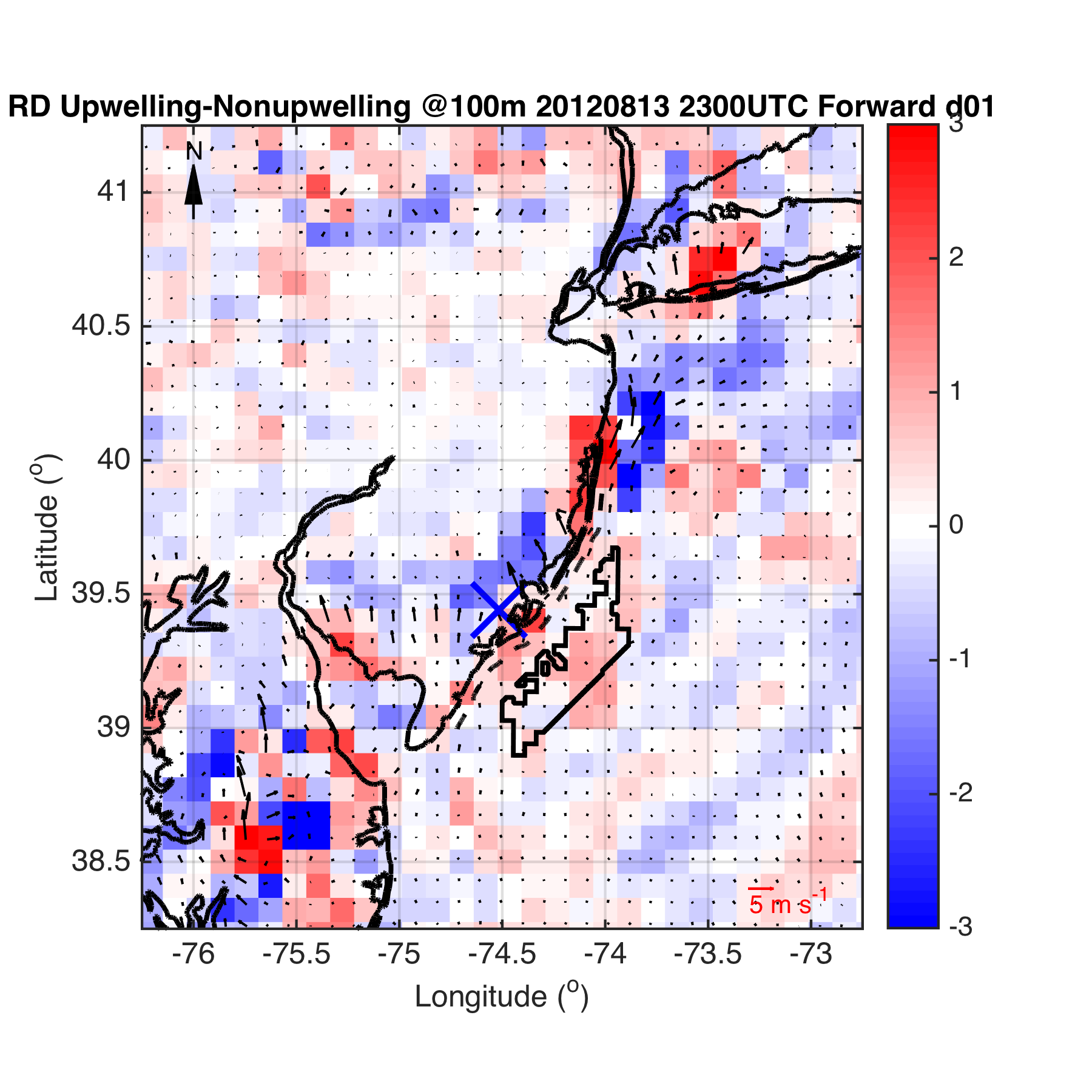 2-3. April 27, 2013: pure, upwelling minusnon-upwelling
100m
2-3. April 27, 2013: pure, upwelling minusnon-upwelling
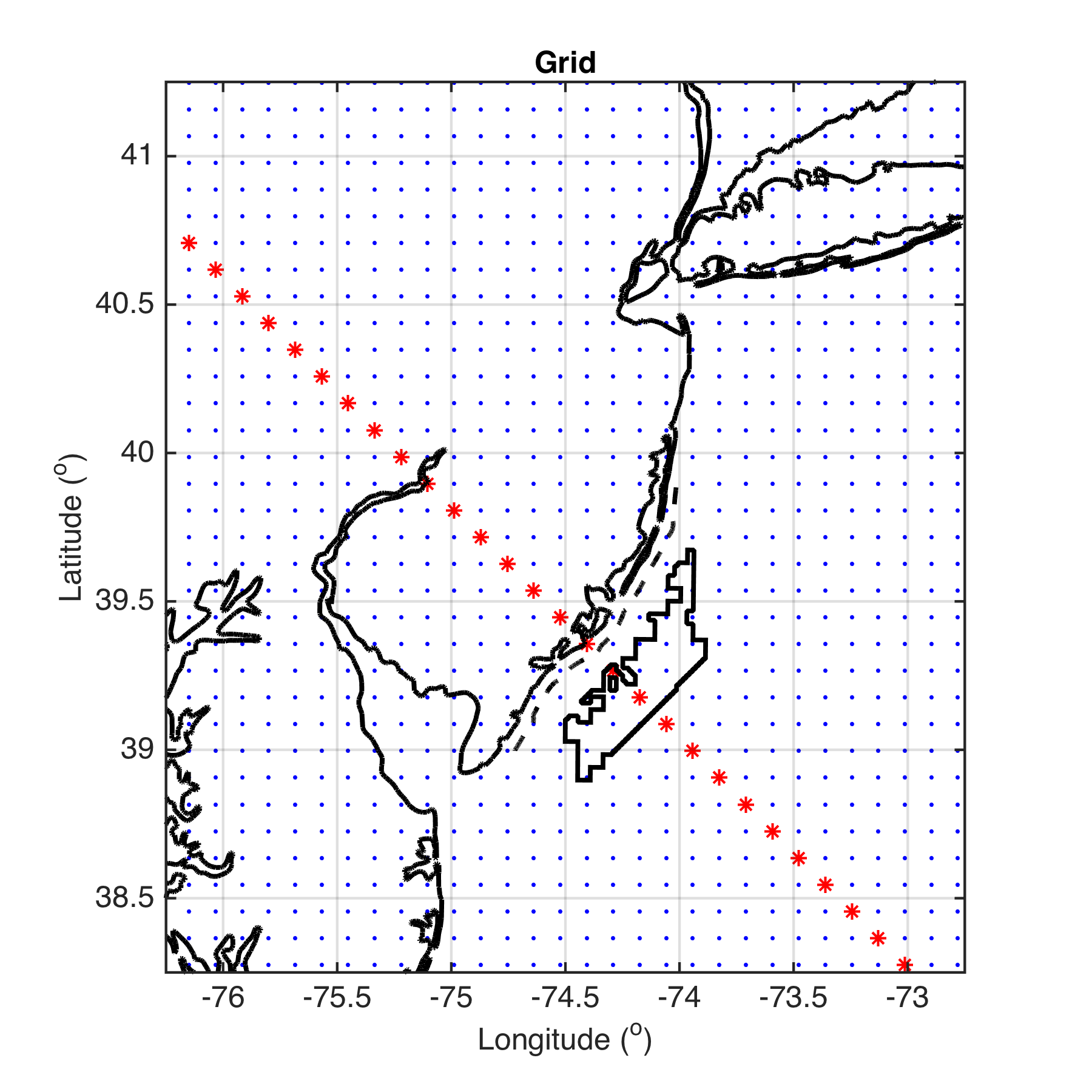 2-3. April 27, 2013: pure, upwelling minus non-upwelling
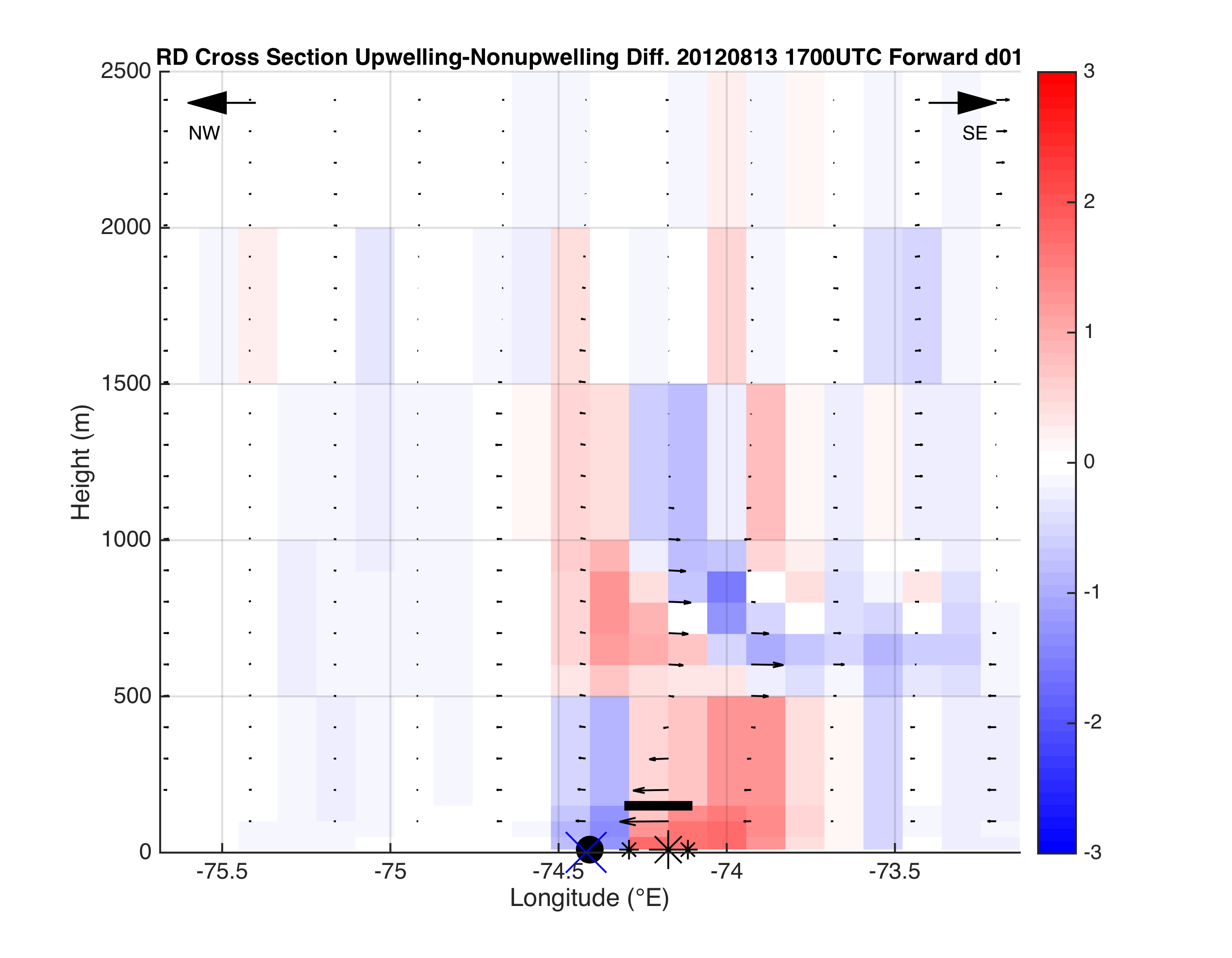 xsection
2-3. April 27, 2013: pure, upwelling minus non-upwelling
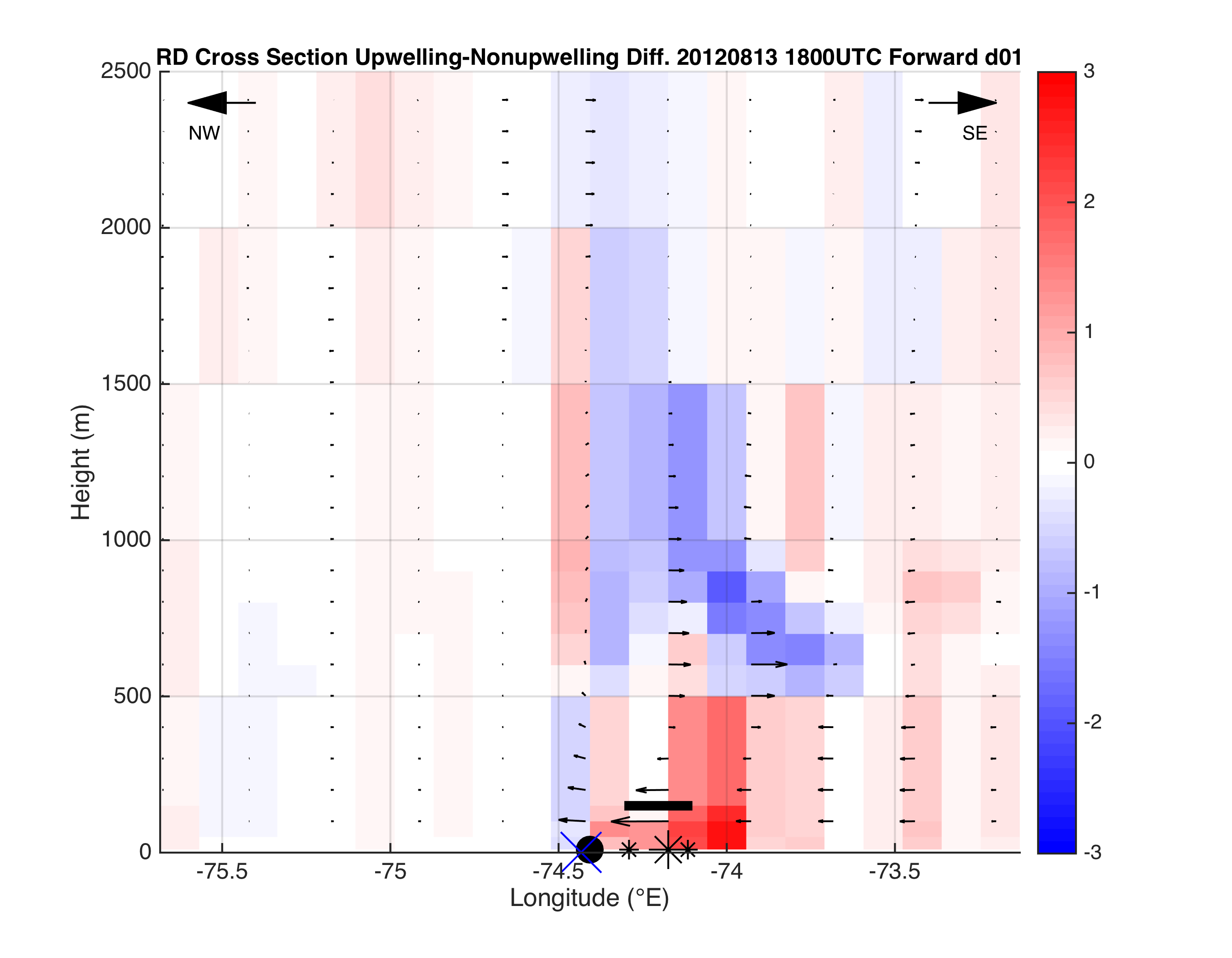 xsection
2-3. April 27, 2013: pure, upwelling minus non-upwelling
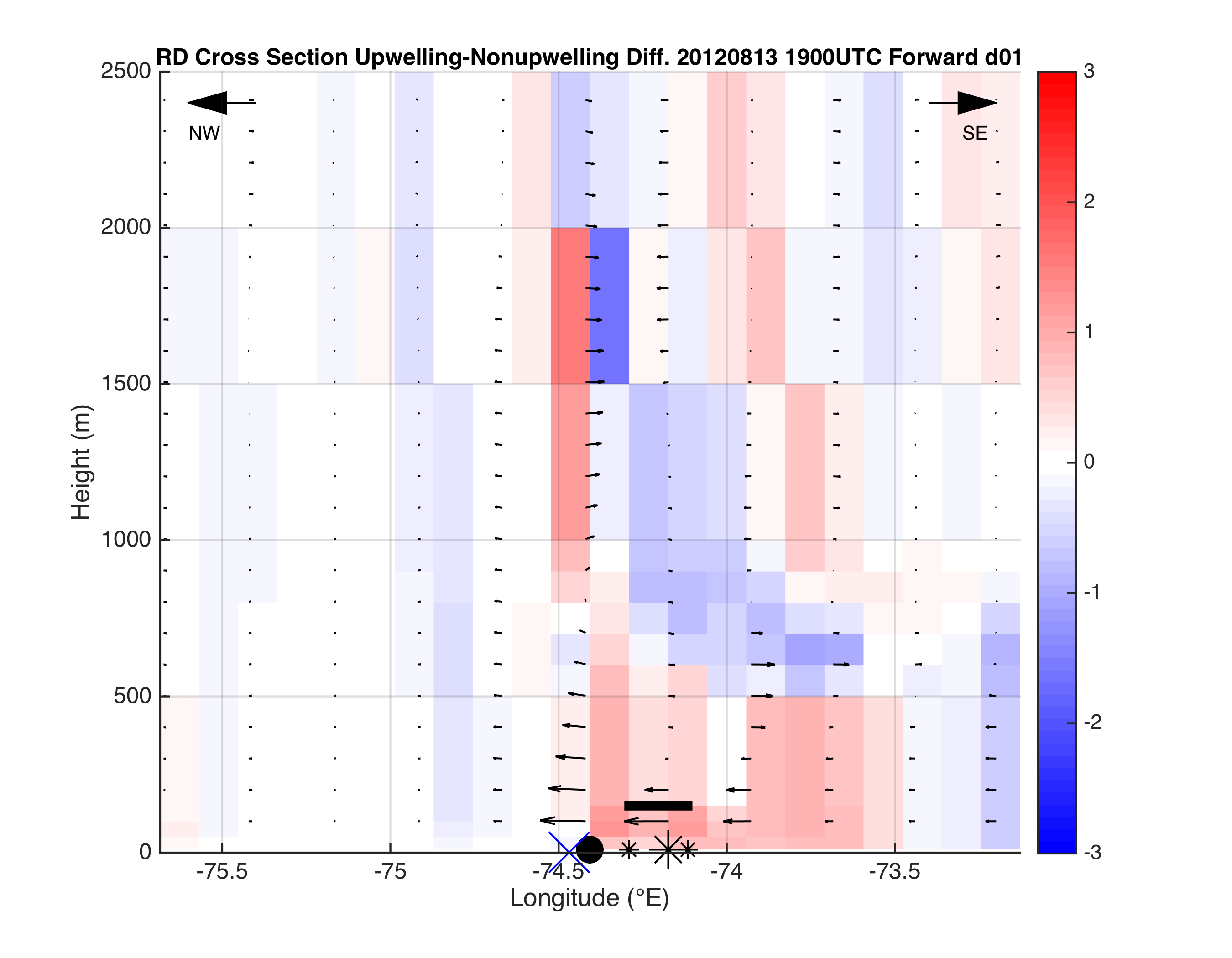 xsection
2-3. April 27, 2013: pure, upwelling minus non-upwelling
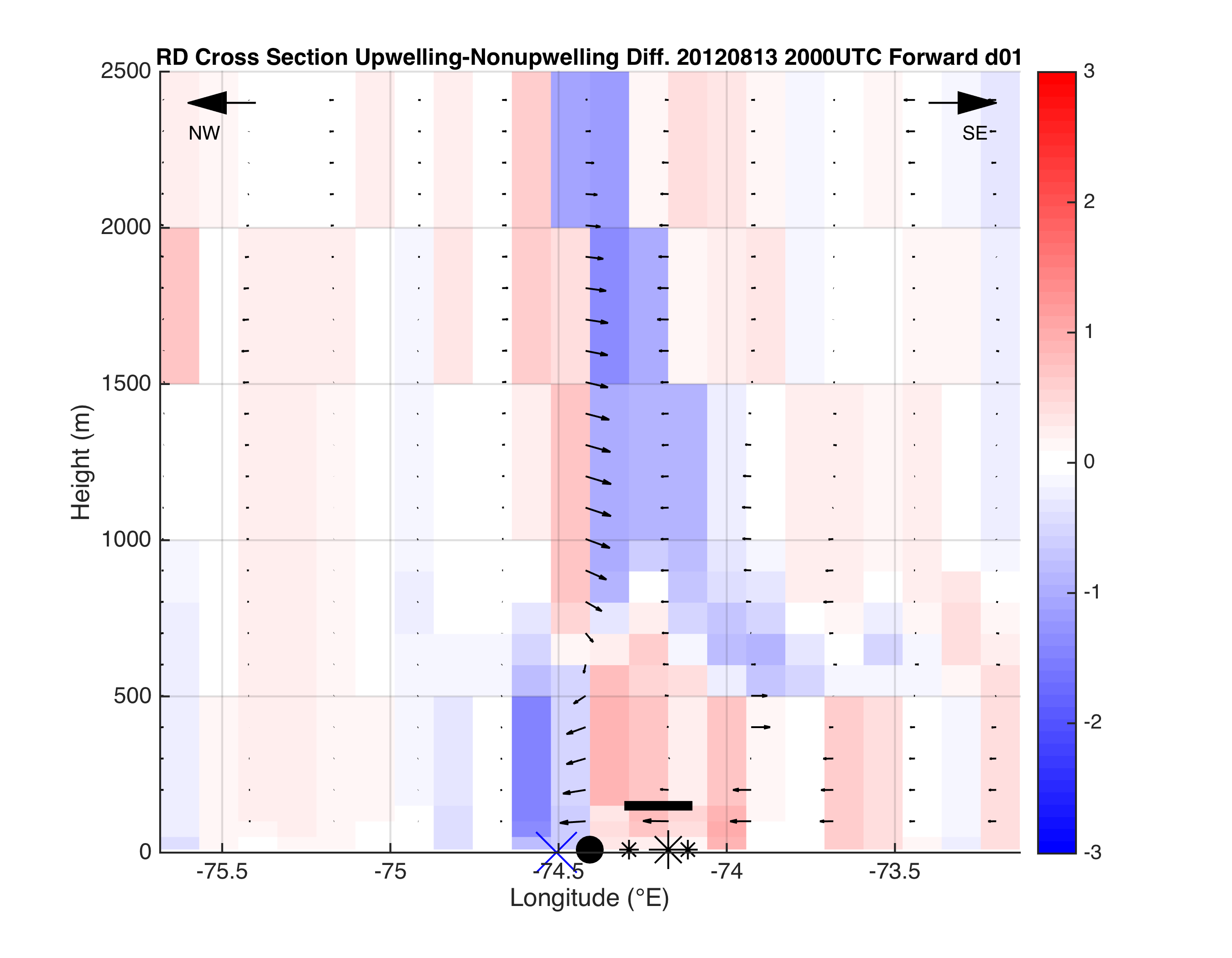 xsection
2-3. April 27, 2013: pure, upwelling minus non-upwelling
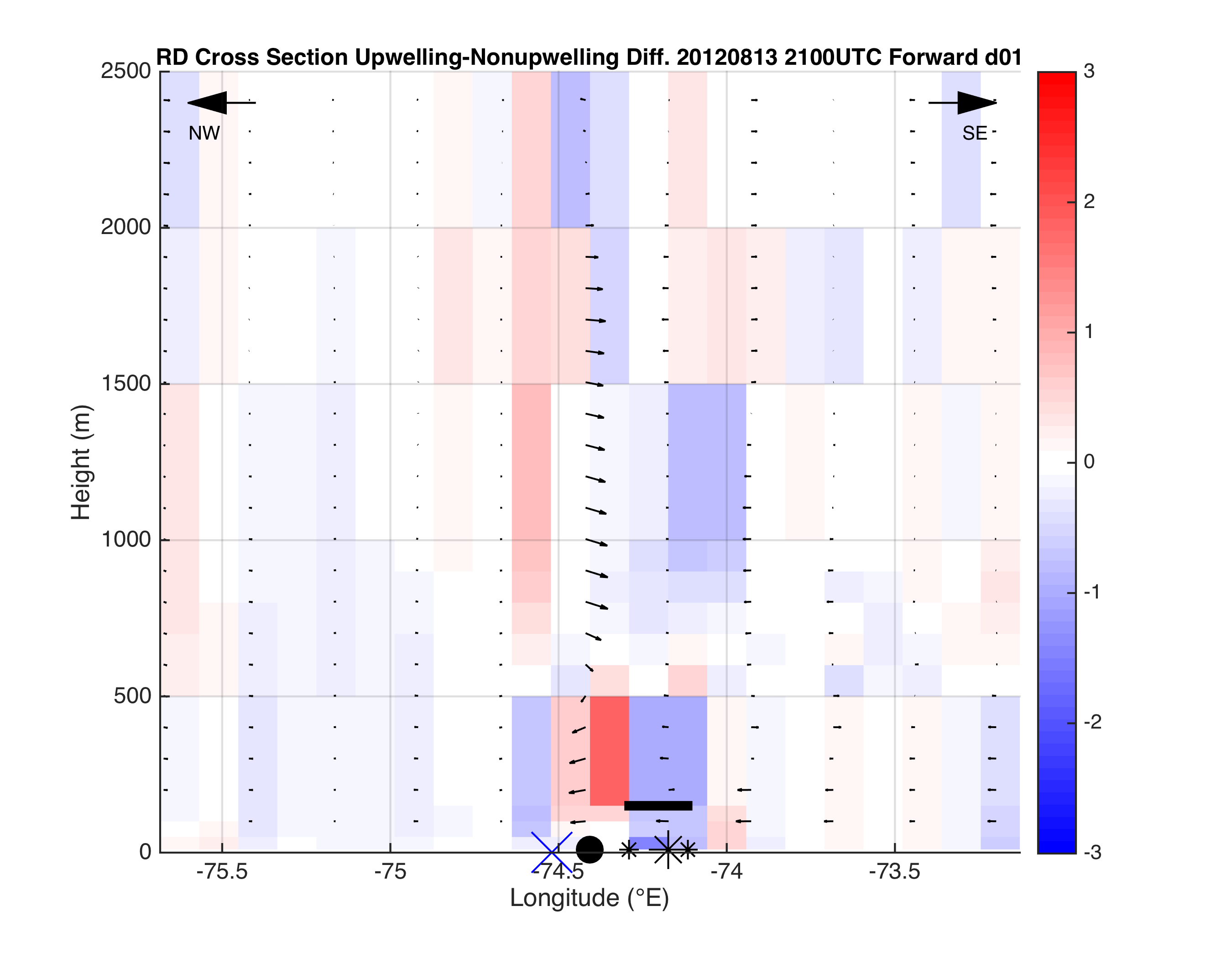 xsection
2-3. April 27, 2013: pure, upwelling minus non-upwelling
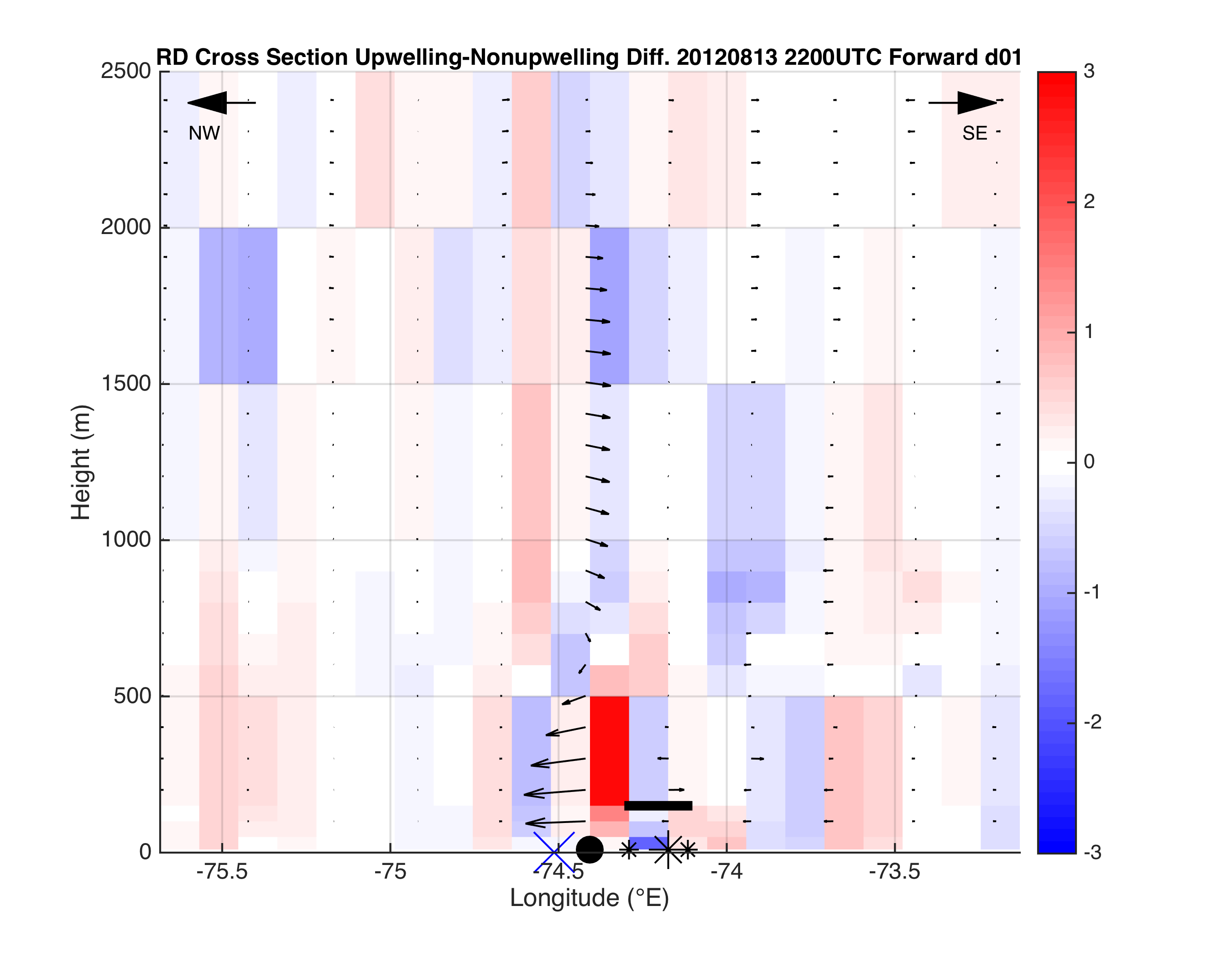 xsection
2-3. April 27, 2013: pure, upwelling minus non-upwelling
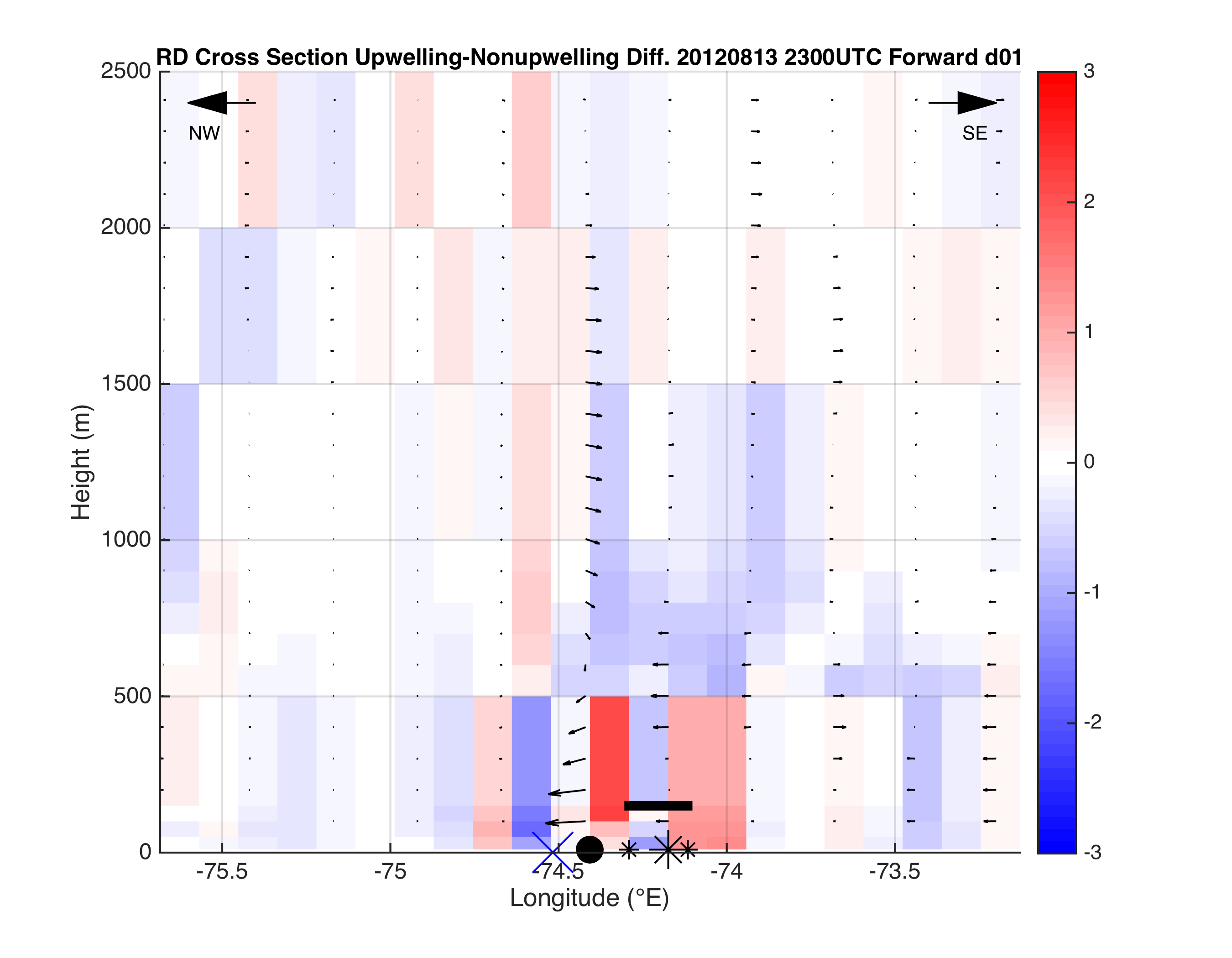 xsection
Ongoing work
Hovmoller for Case 2 and 3, difference
Sensitivity to MYNN vs. YSU PBL schemes
Sensitivity to NARR B.C. vs. NAM B.C.
Increased vertical resolution of LCS between 150 and 1000m
LCS on CODAR for sea breeze
Detided data or not?